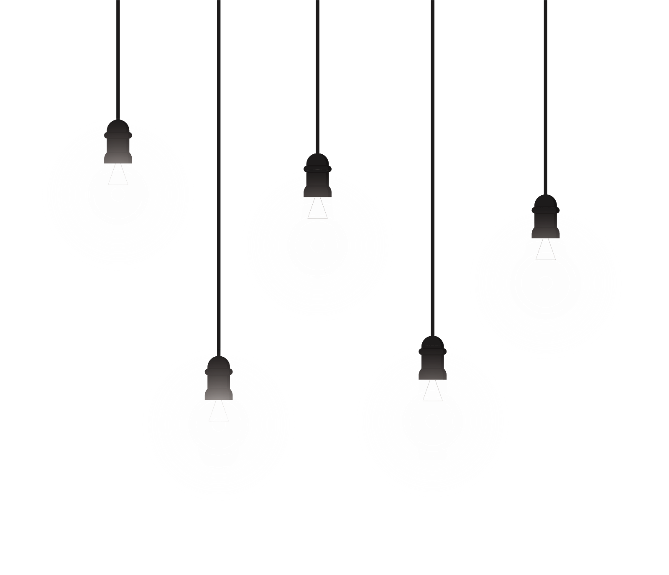 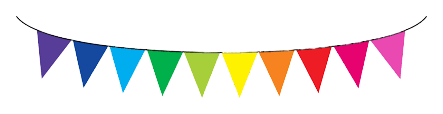 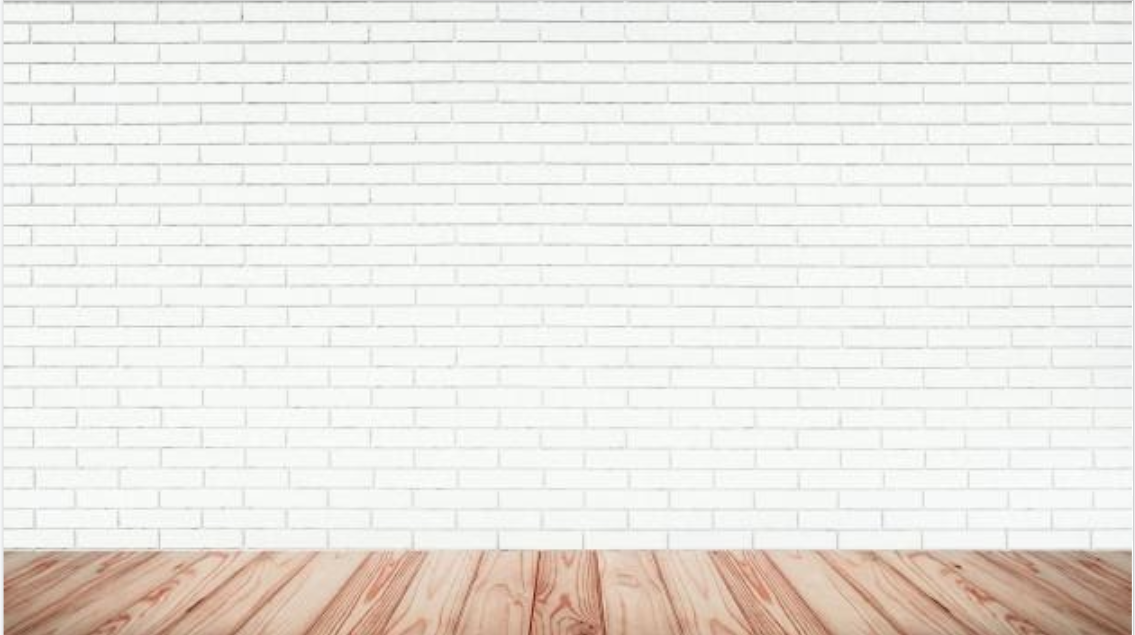 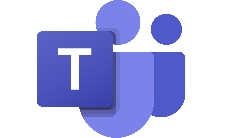 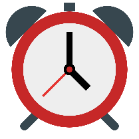 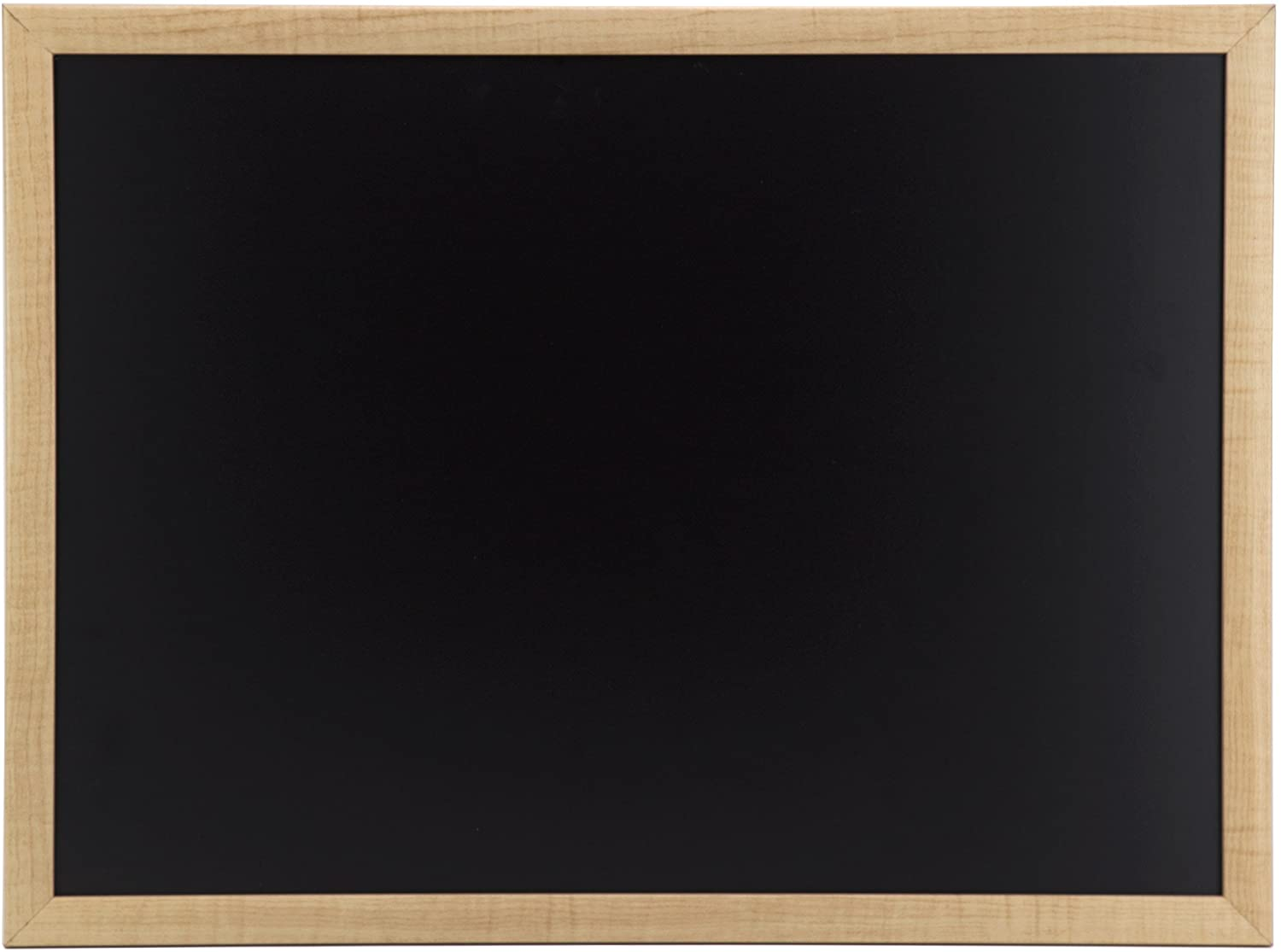 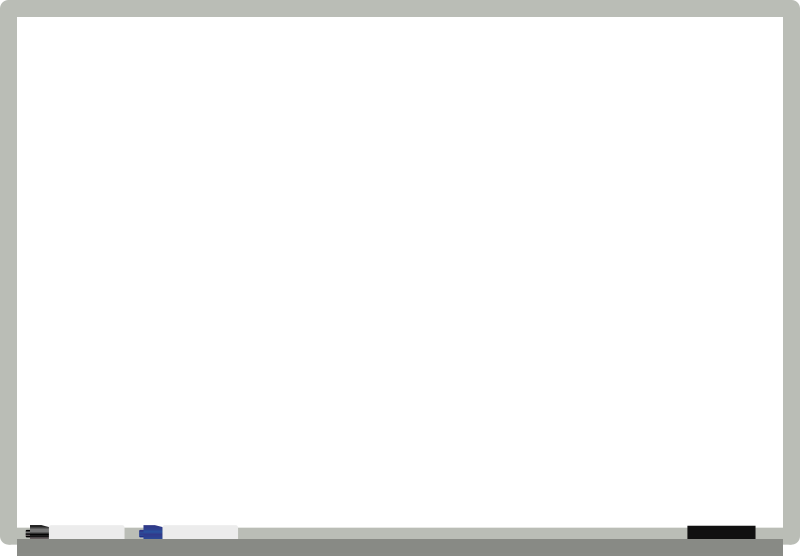 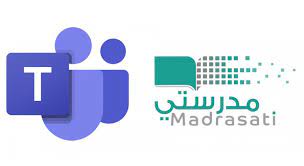 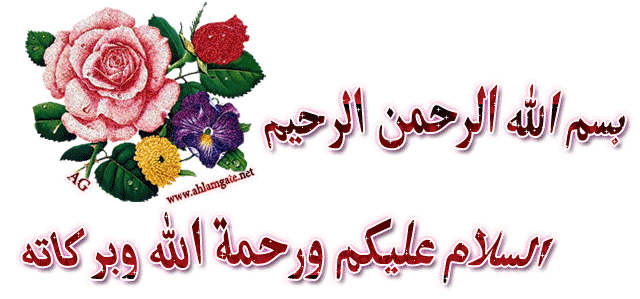 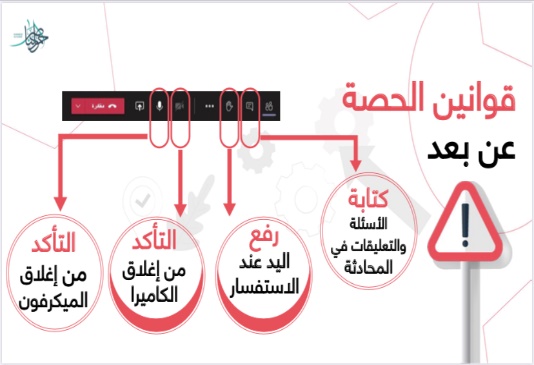 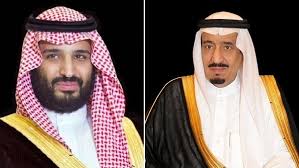 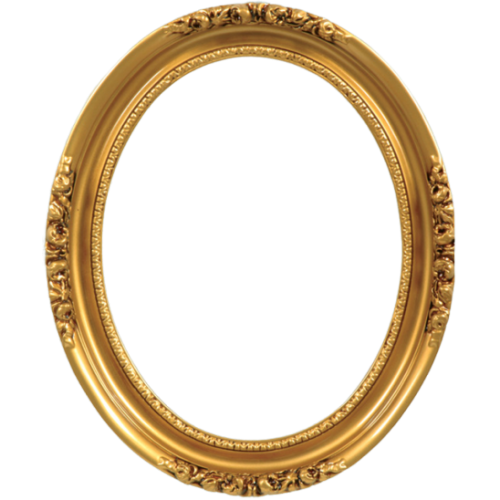 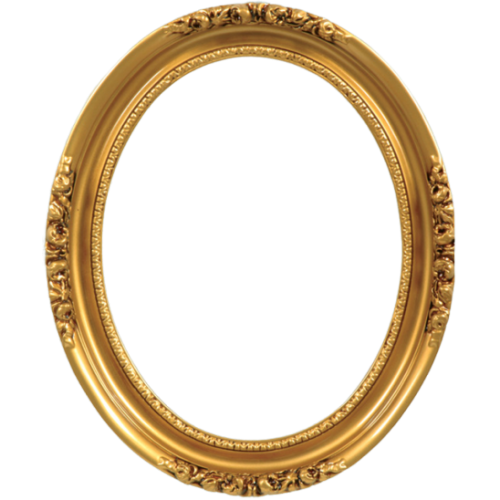 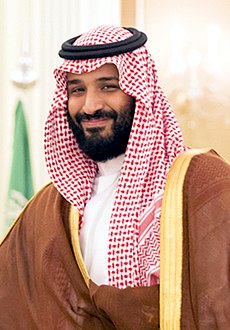 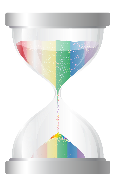 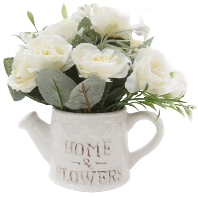 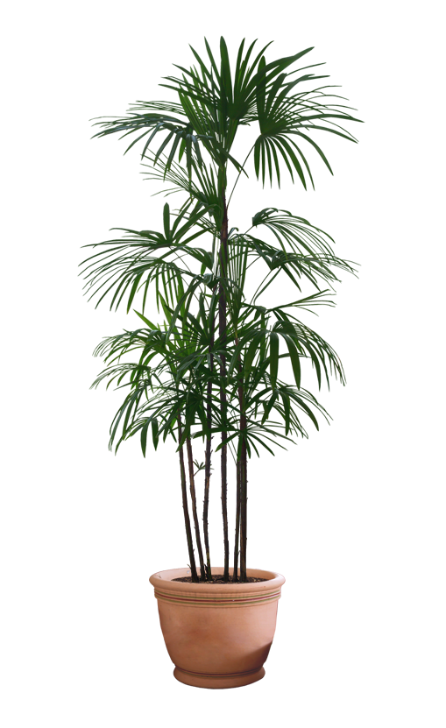 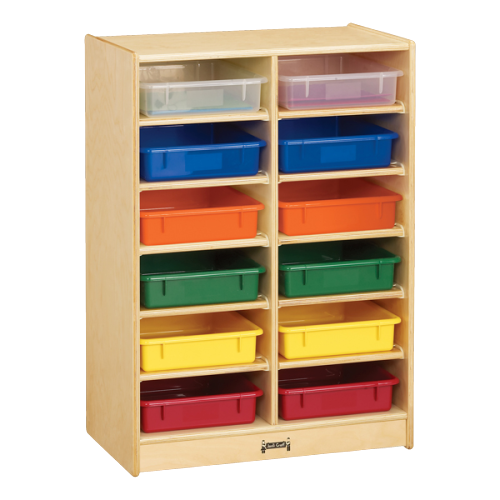 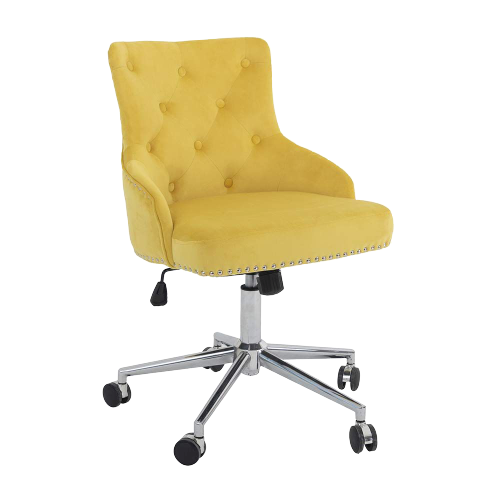 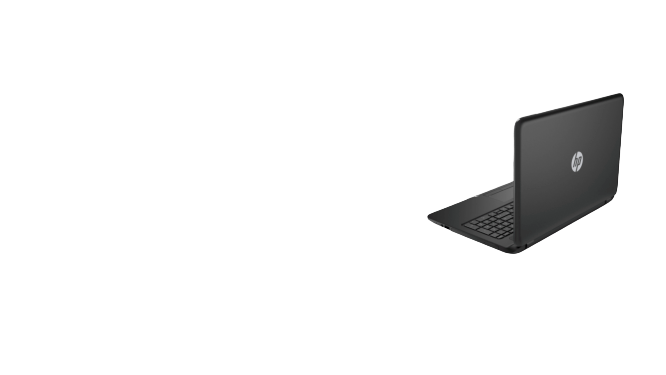 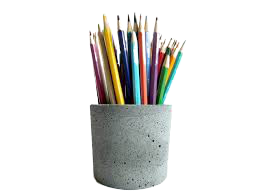 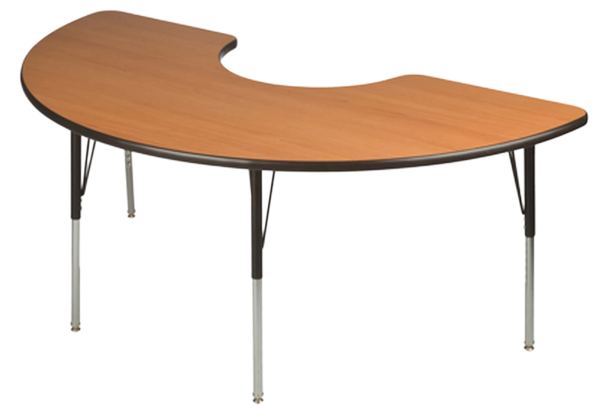 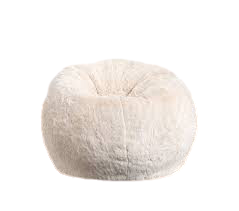 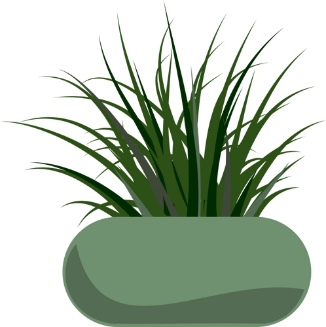 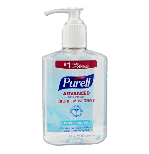 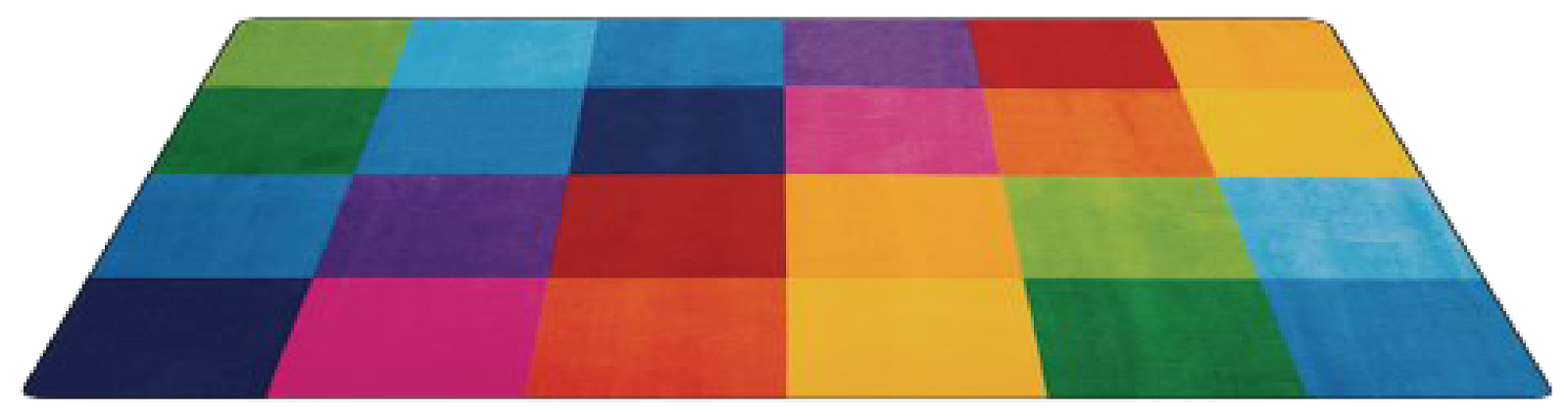 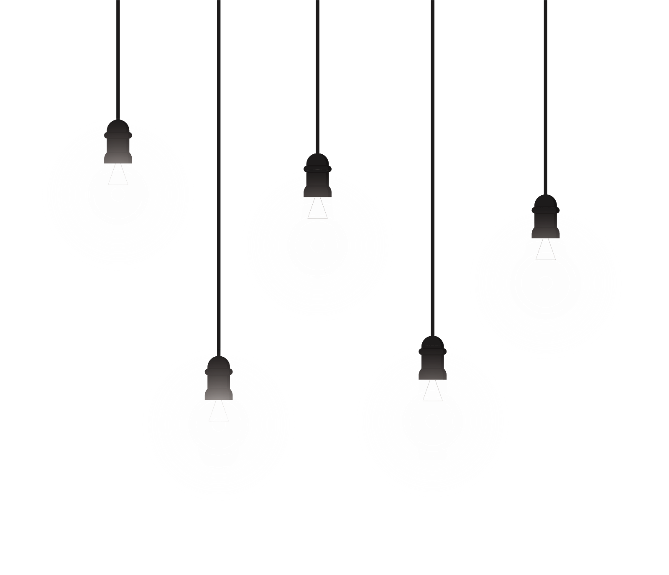 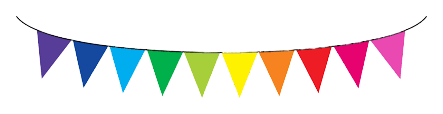 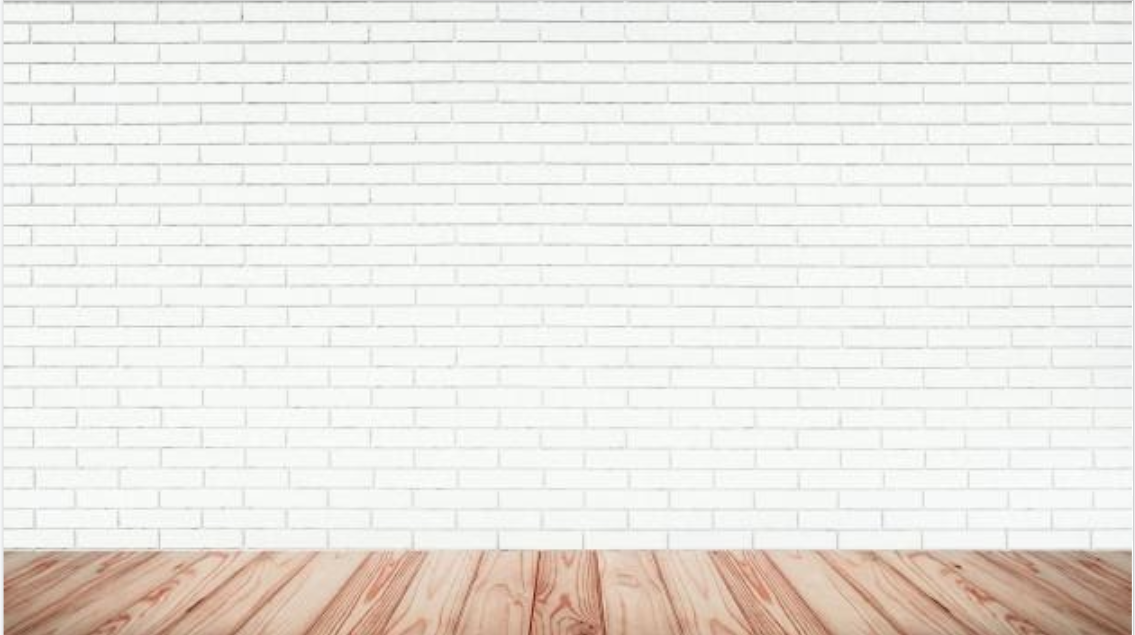 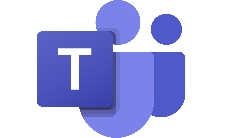 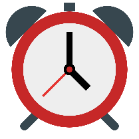 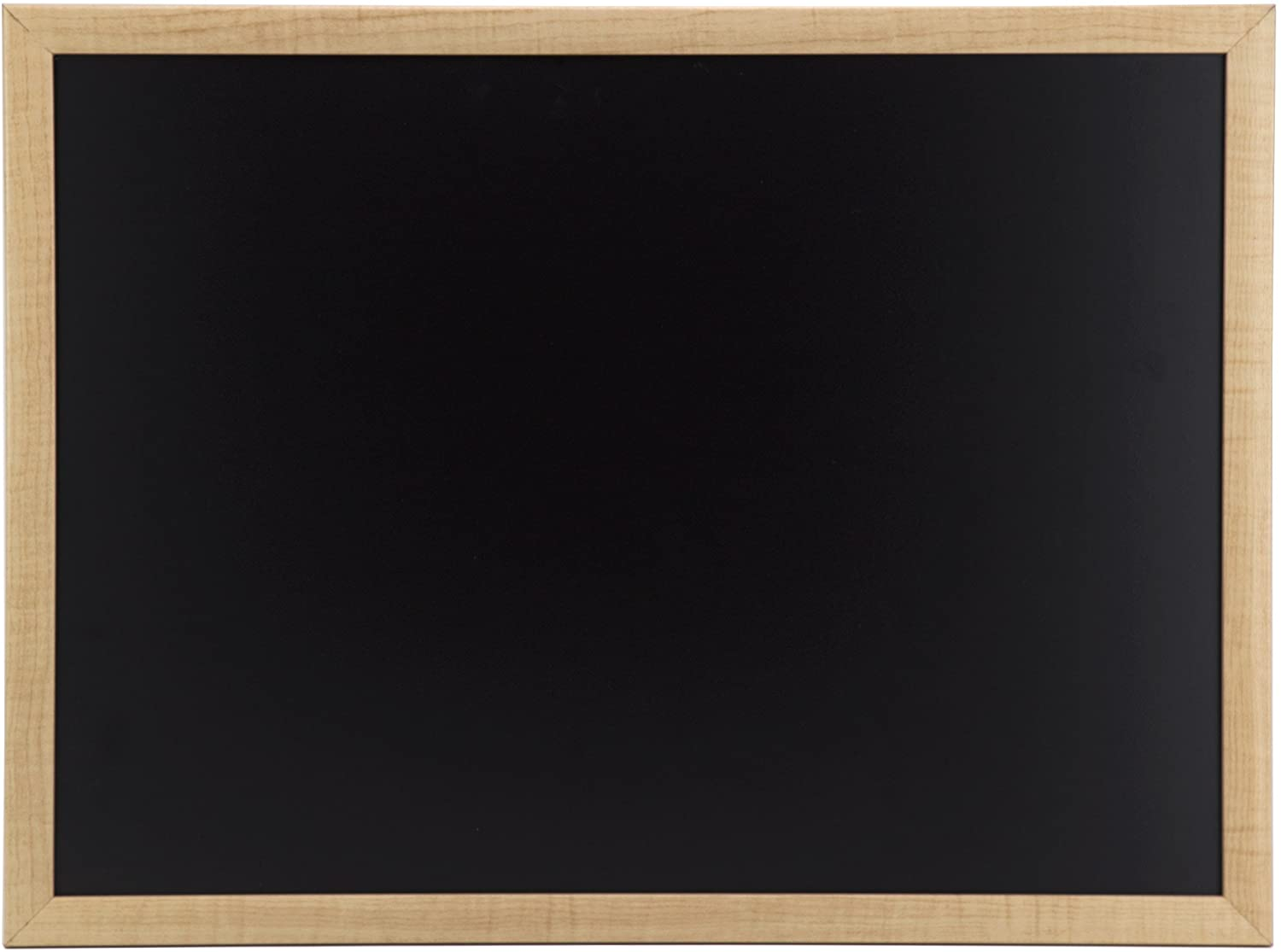 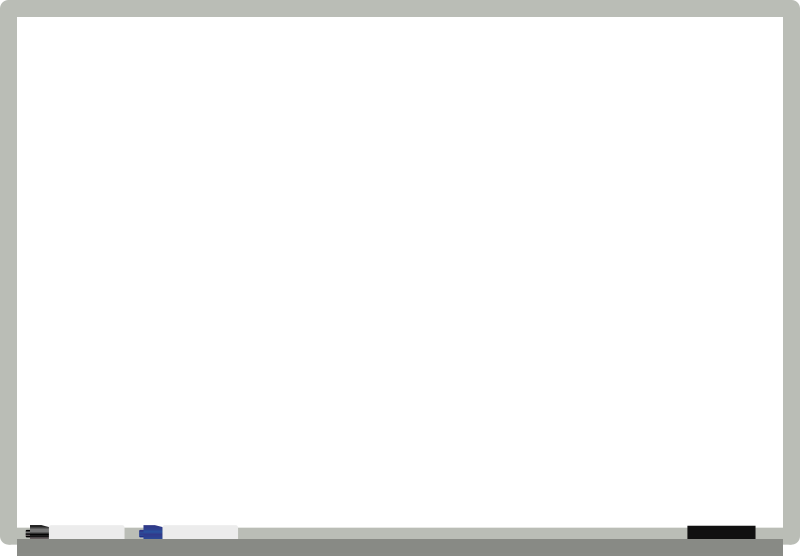 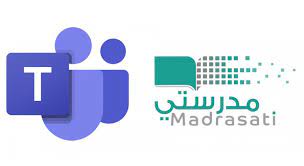 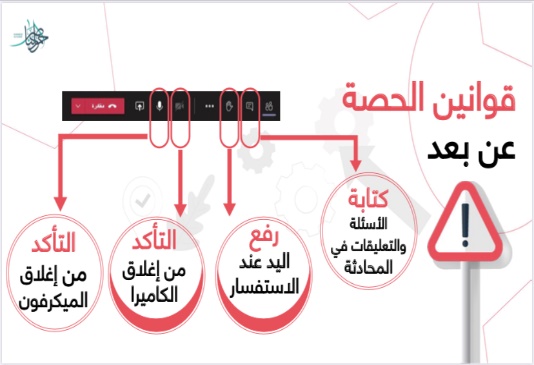 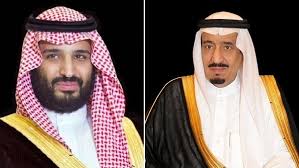 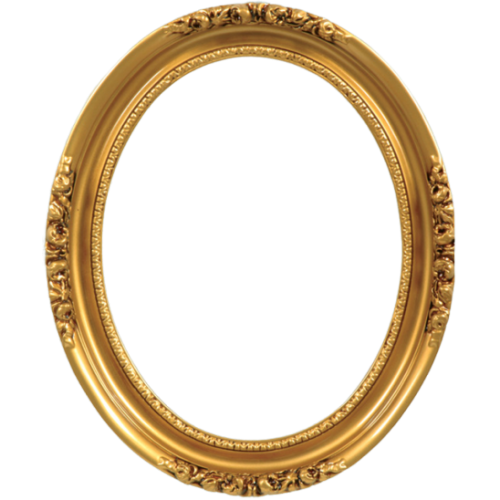 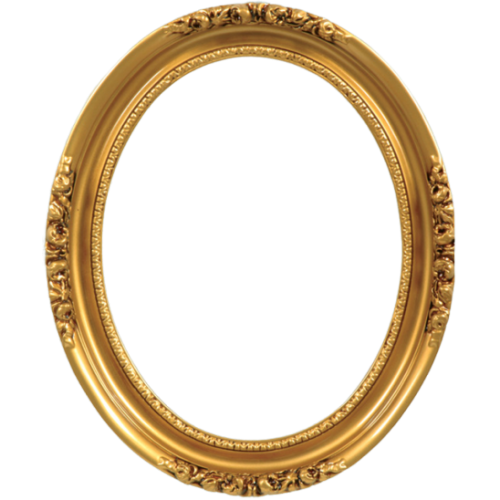 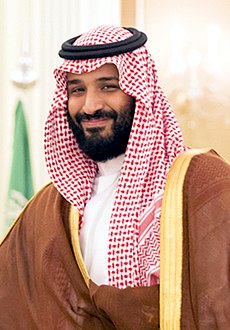 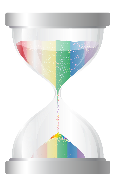 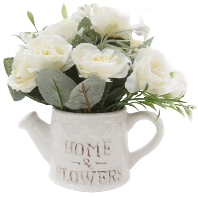 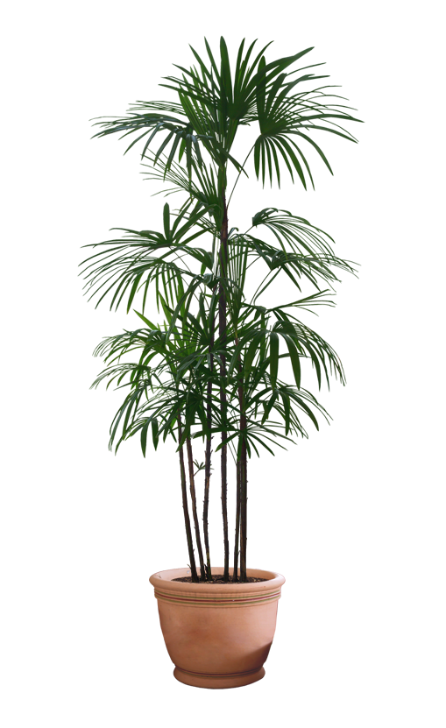 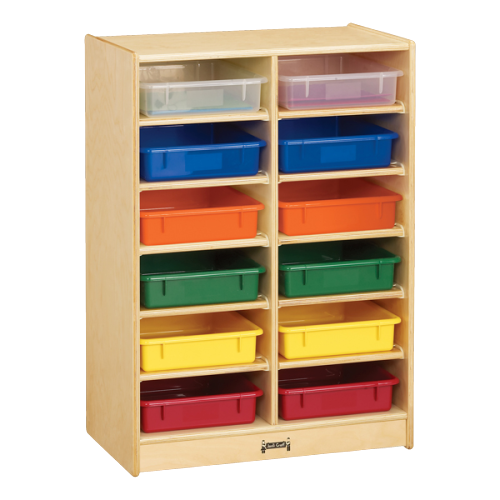 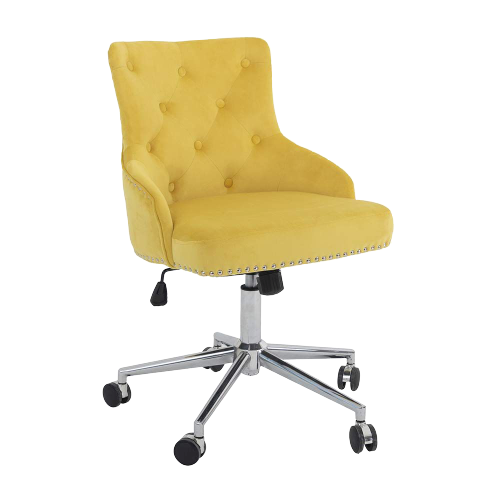 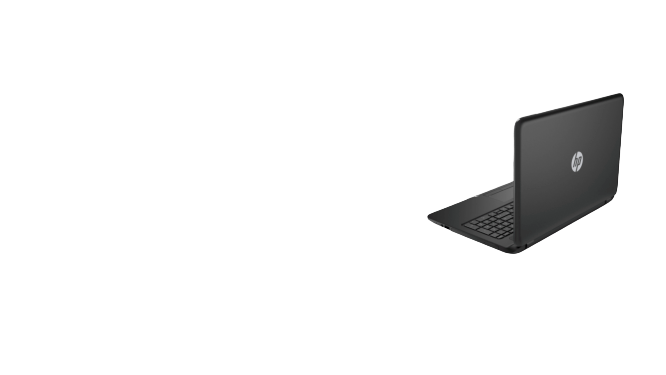 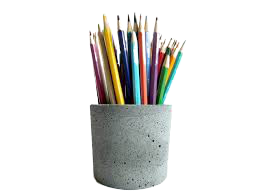 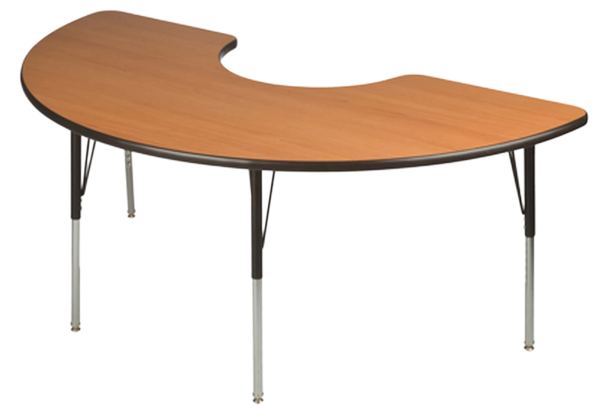 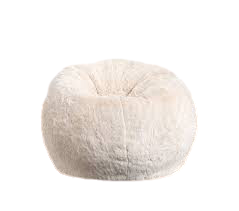 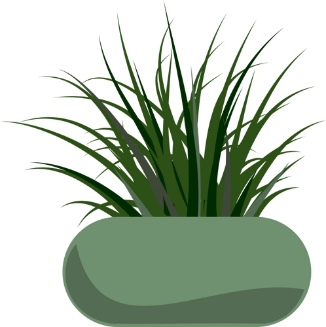 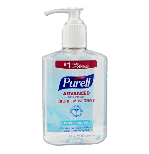 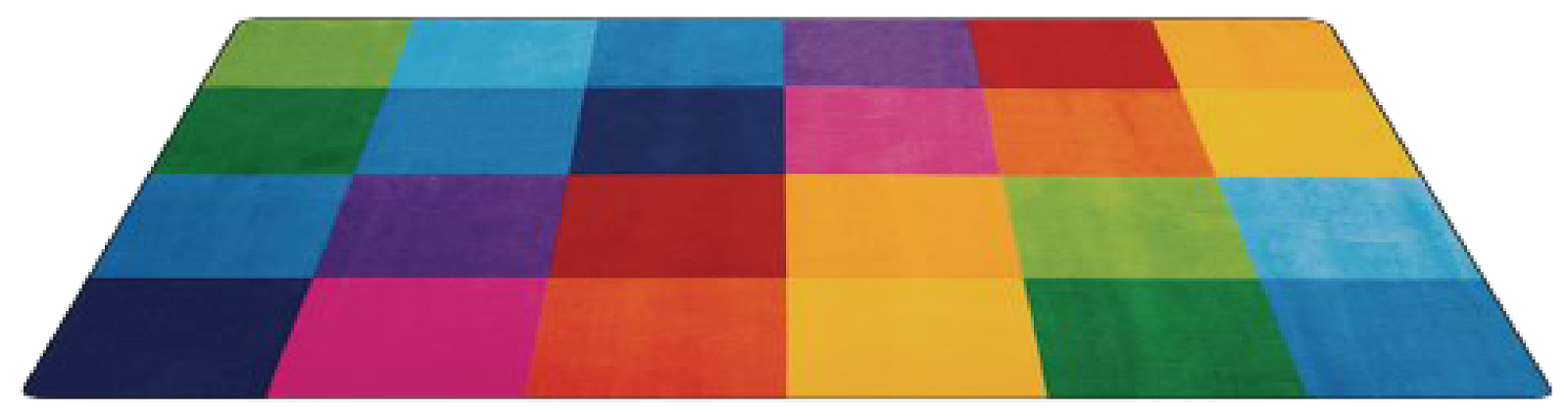 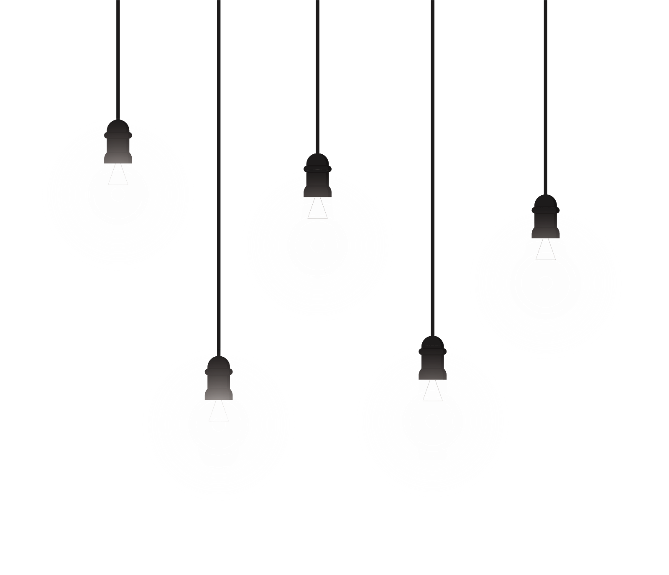 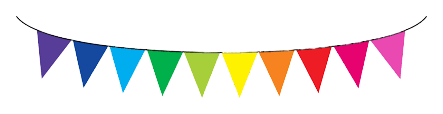 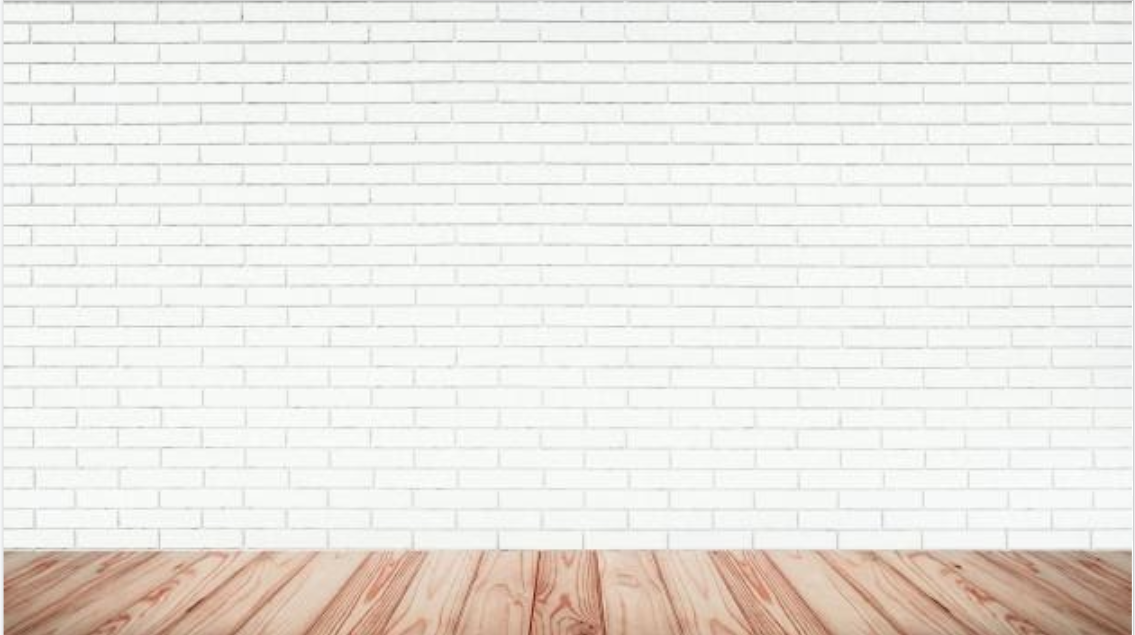 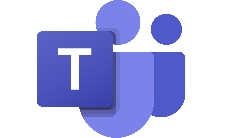 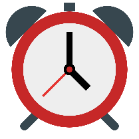 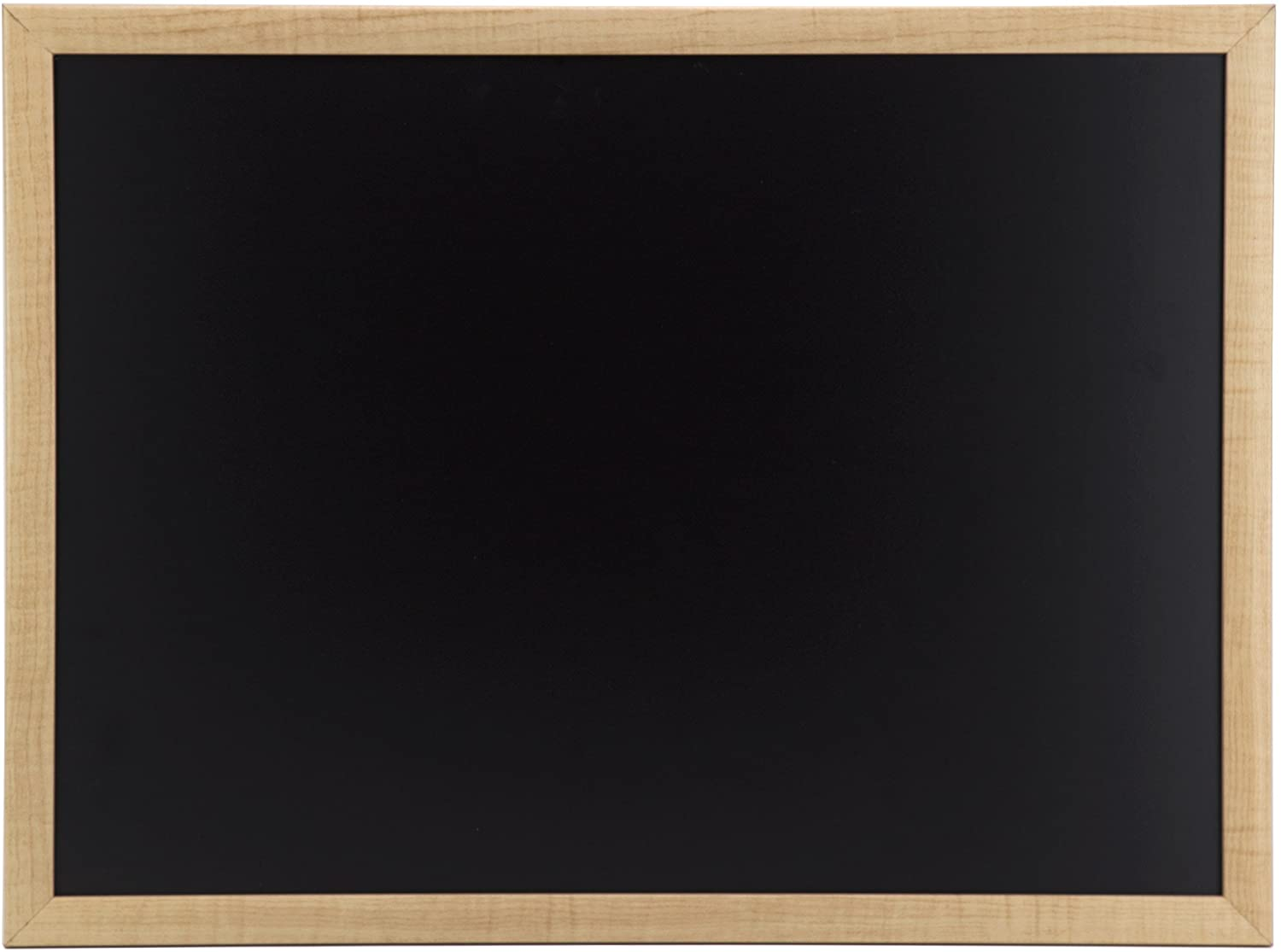 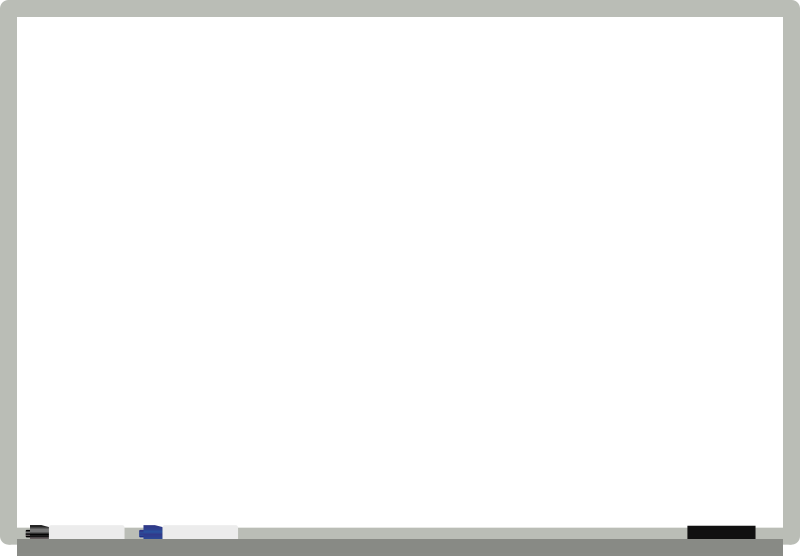 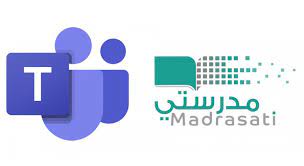 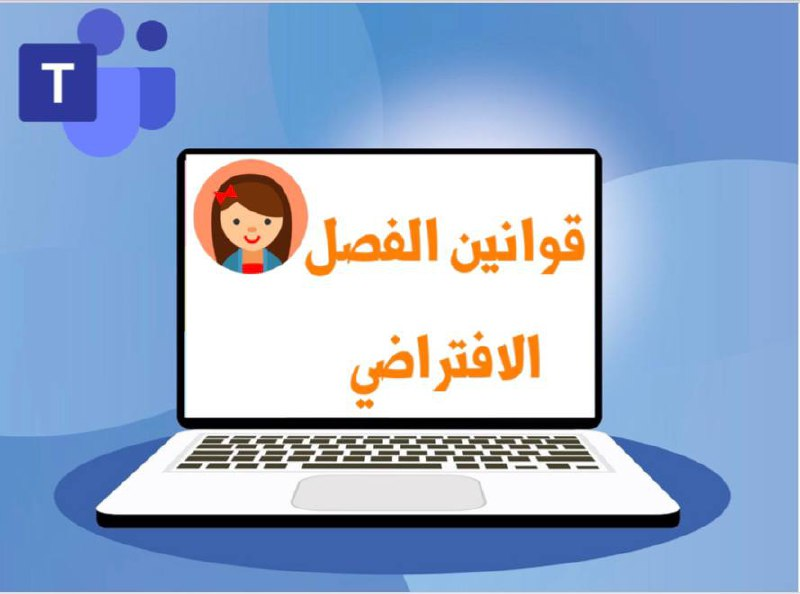 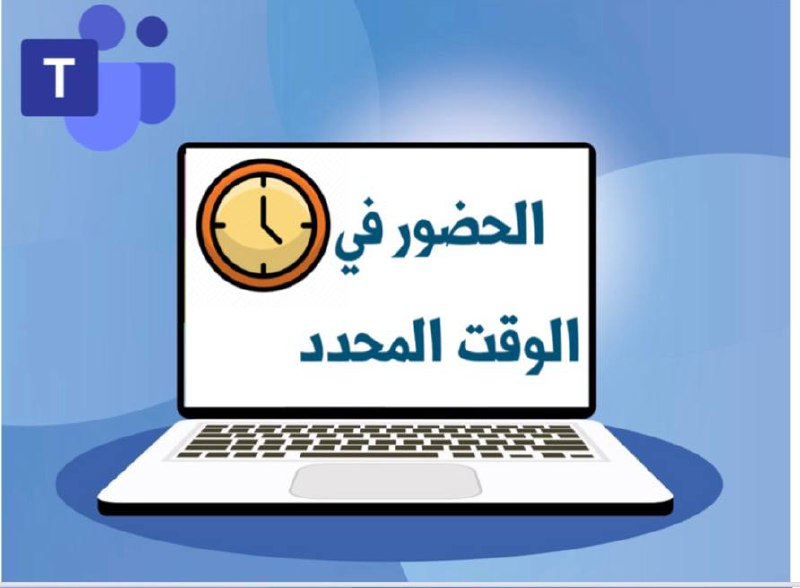 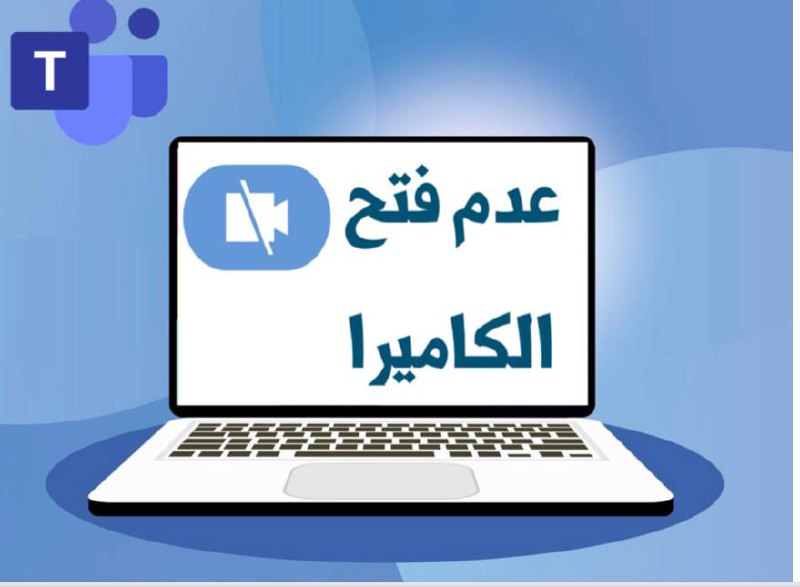 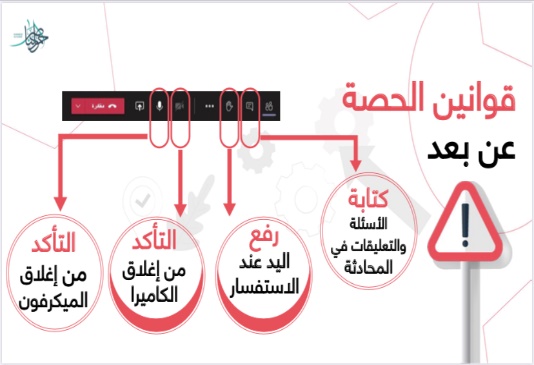 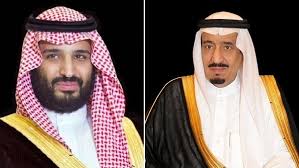 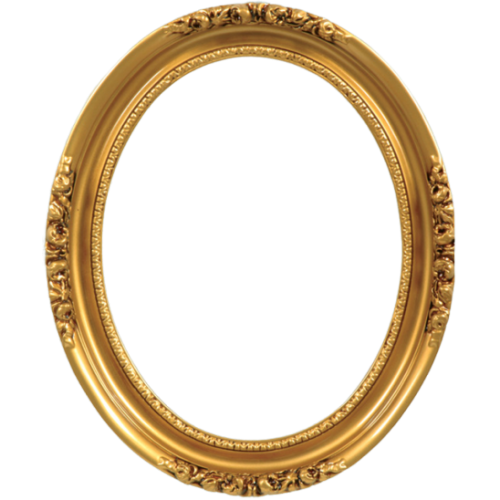 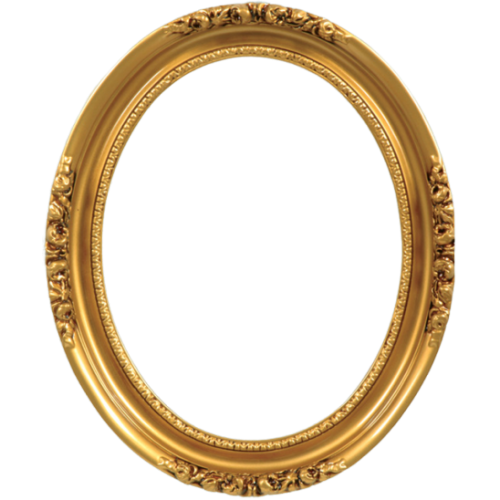 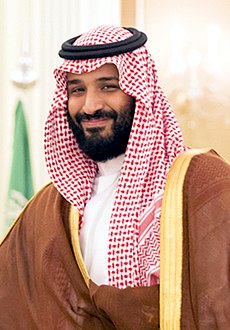 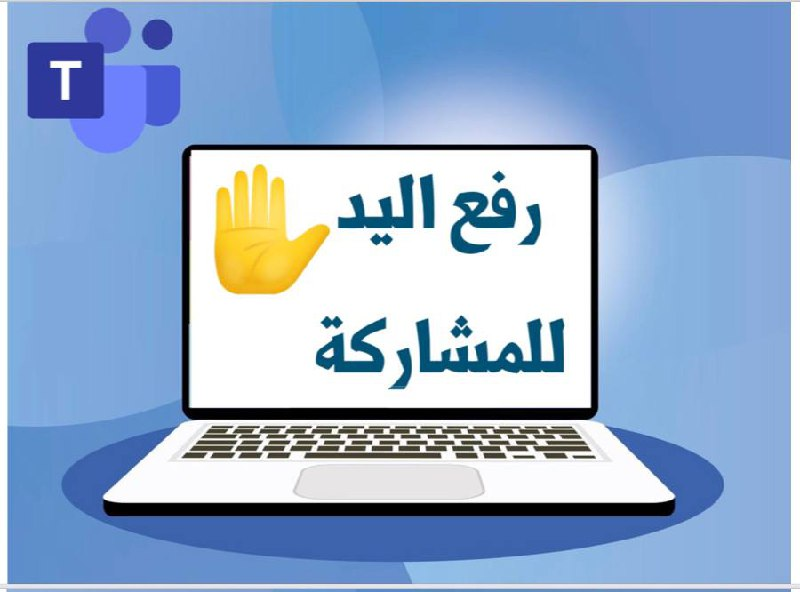 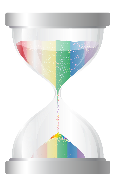 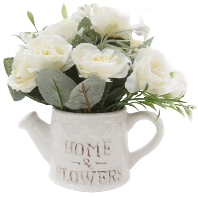 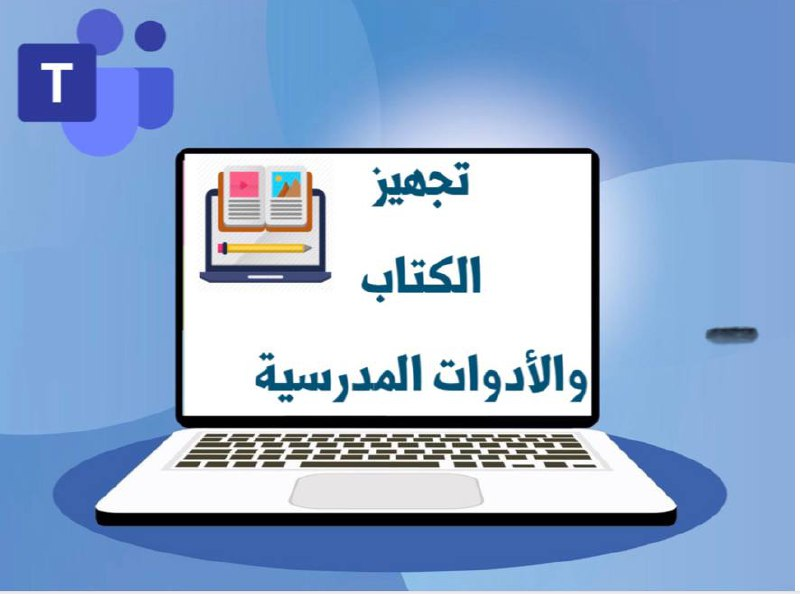 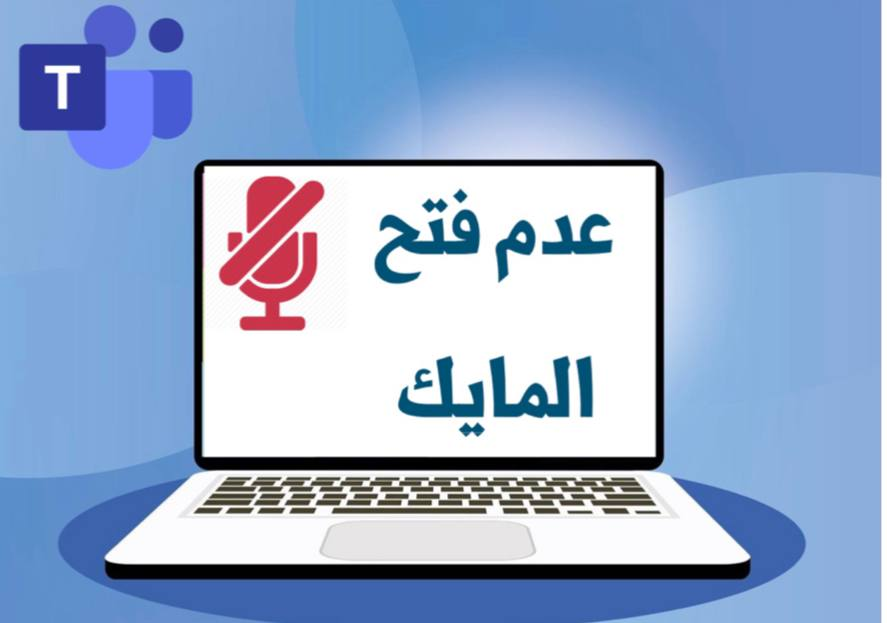 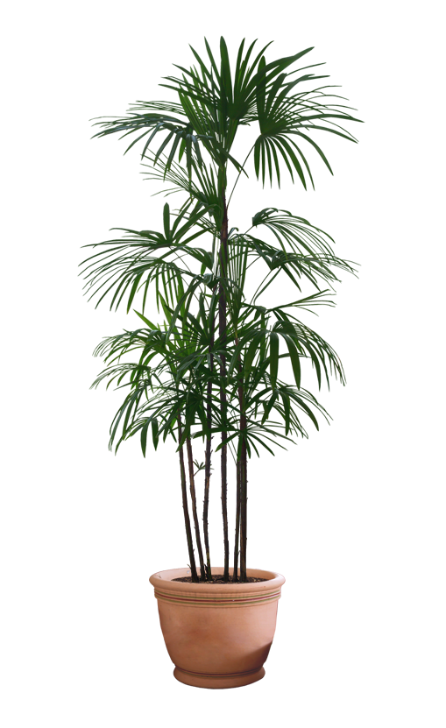 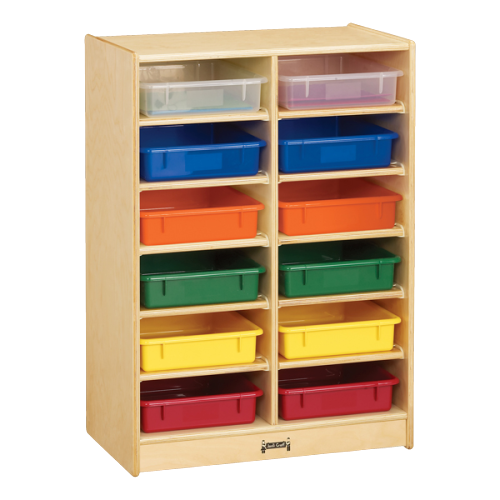 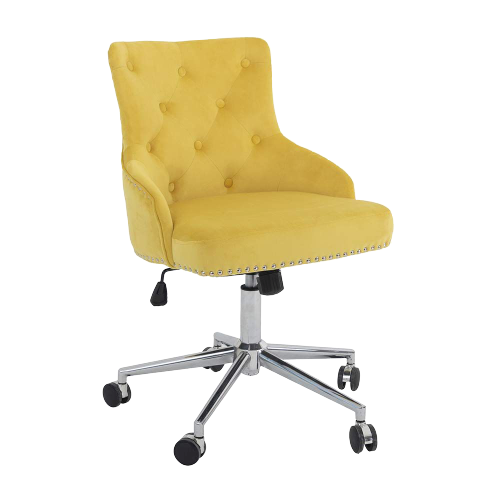 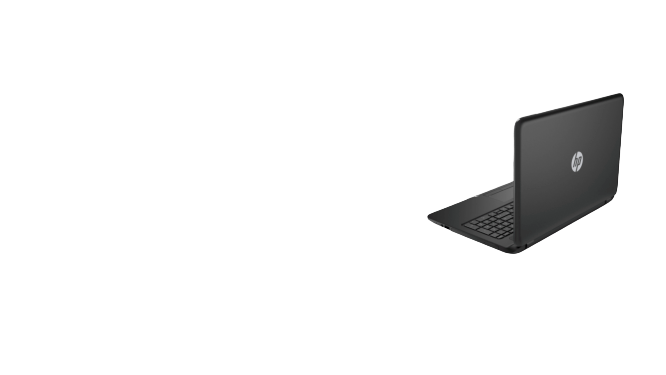 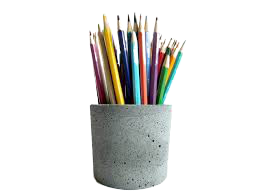 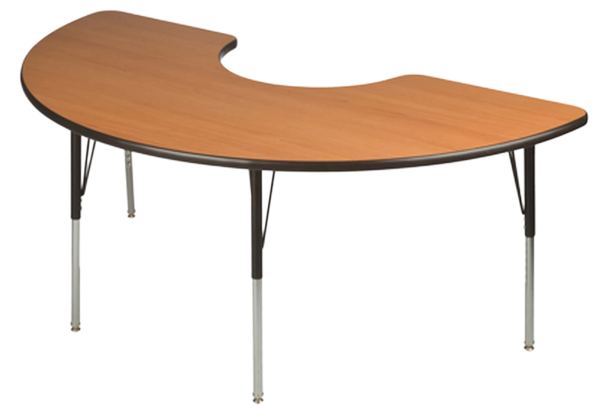 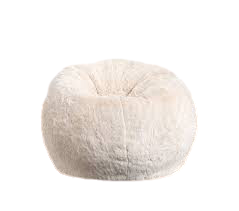 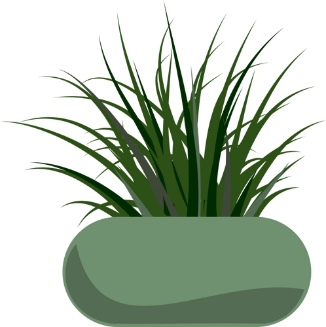 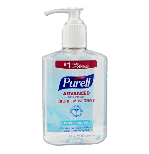 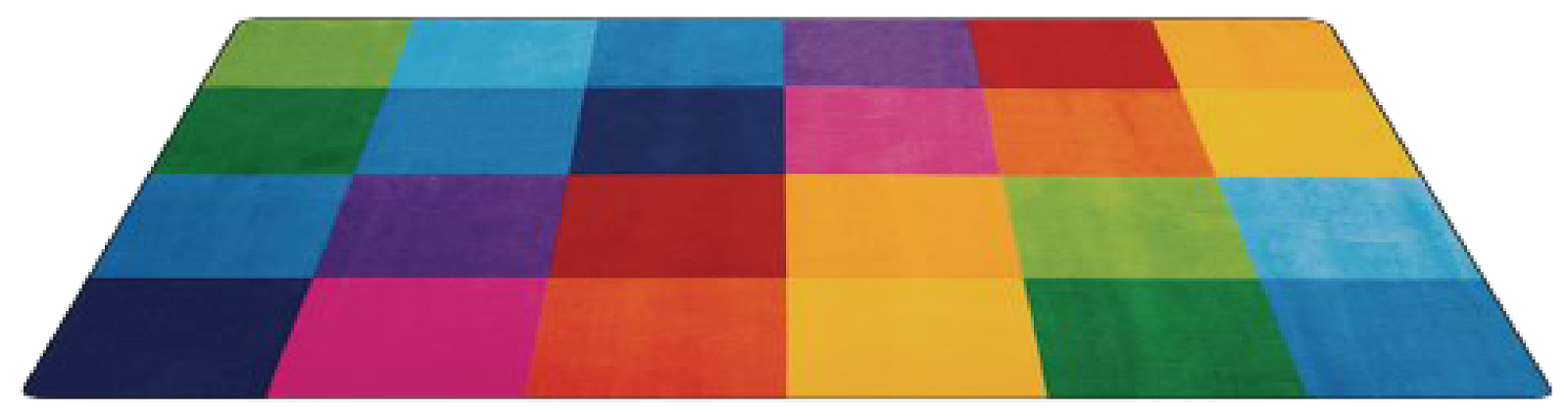 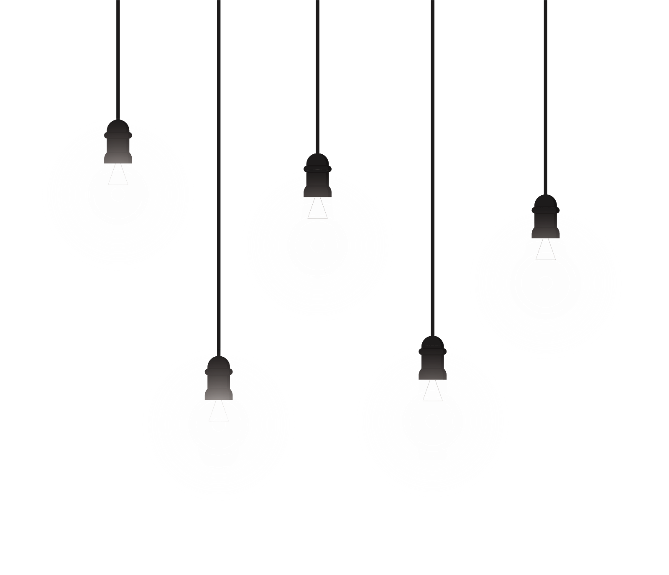 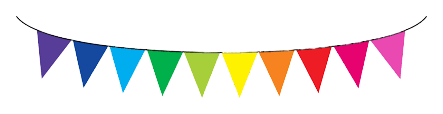 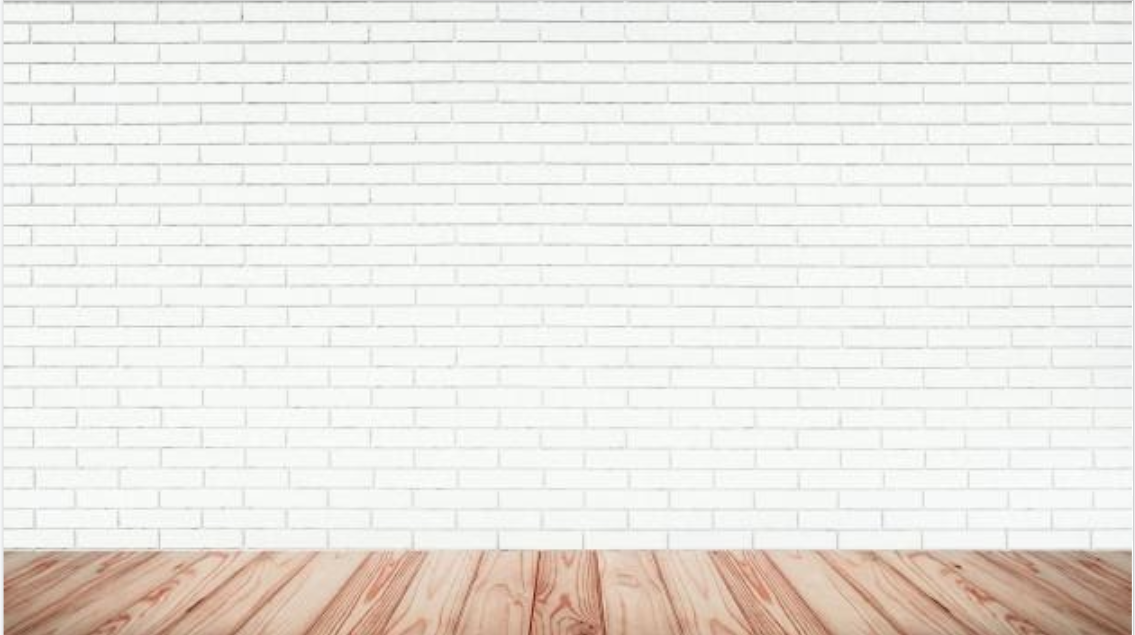 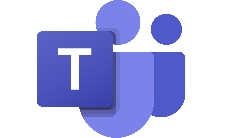 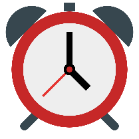 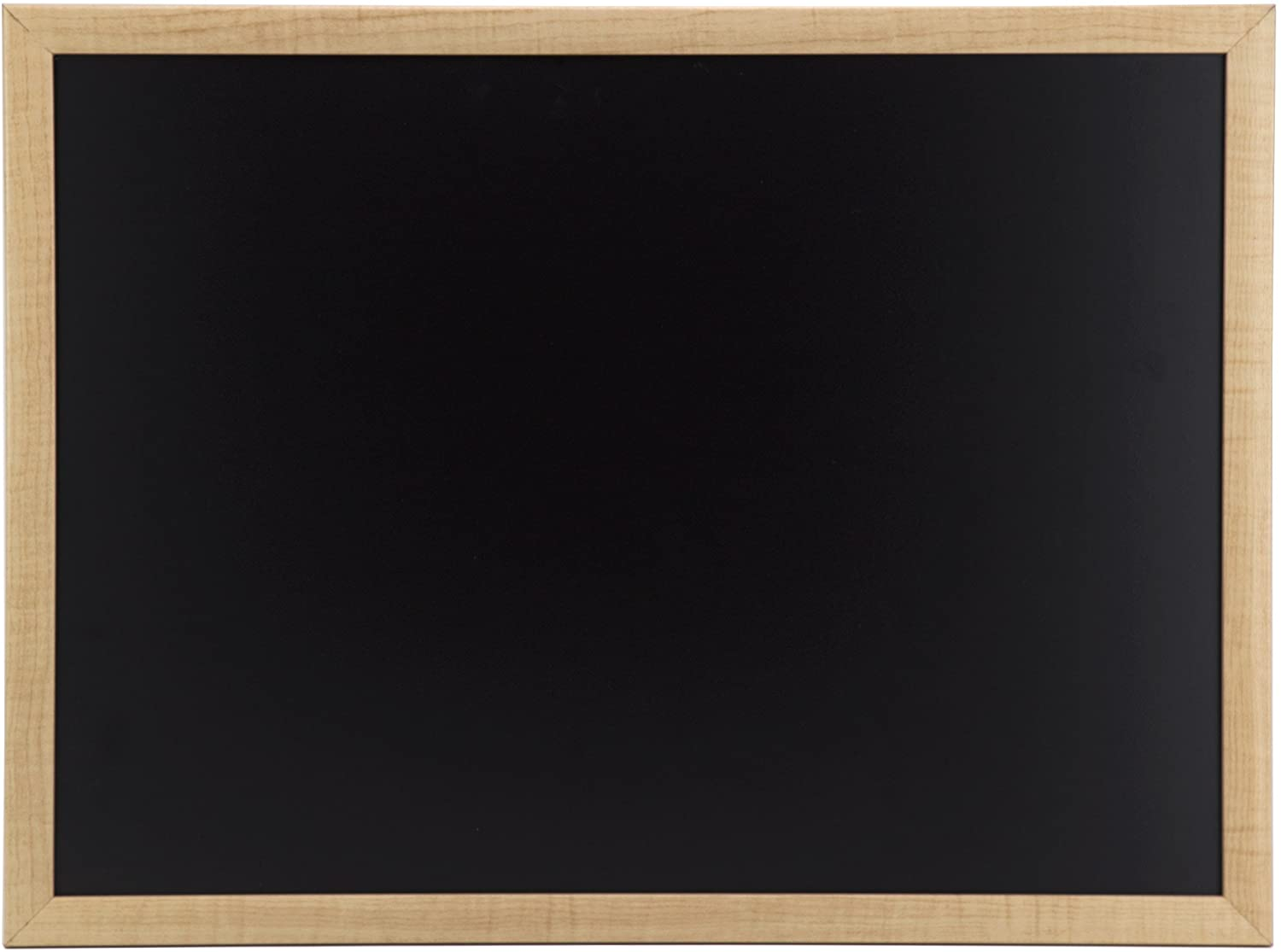 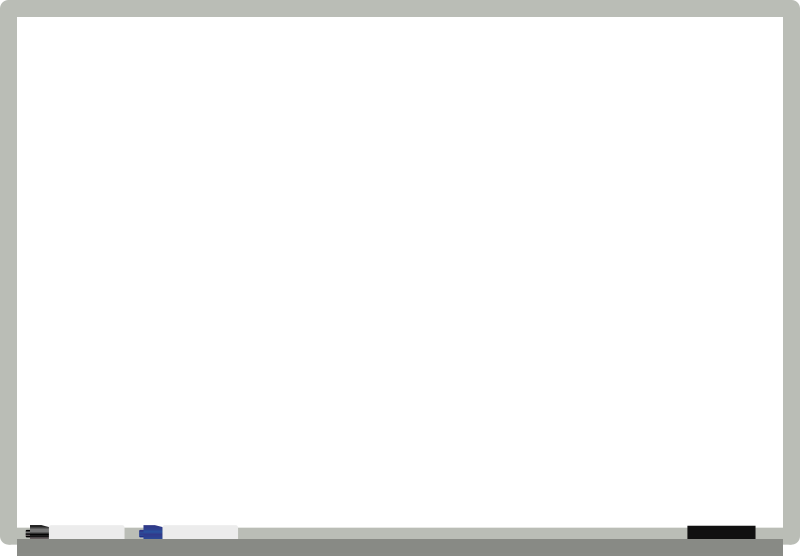 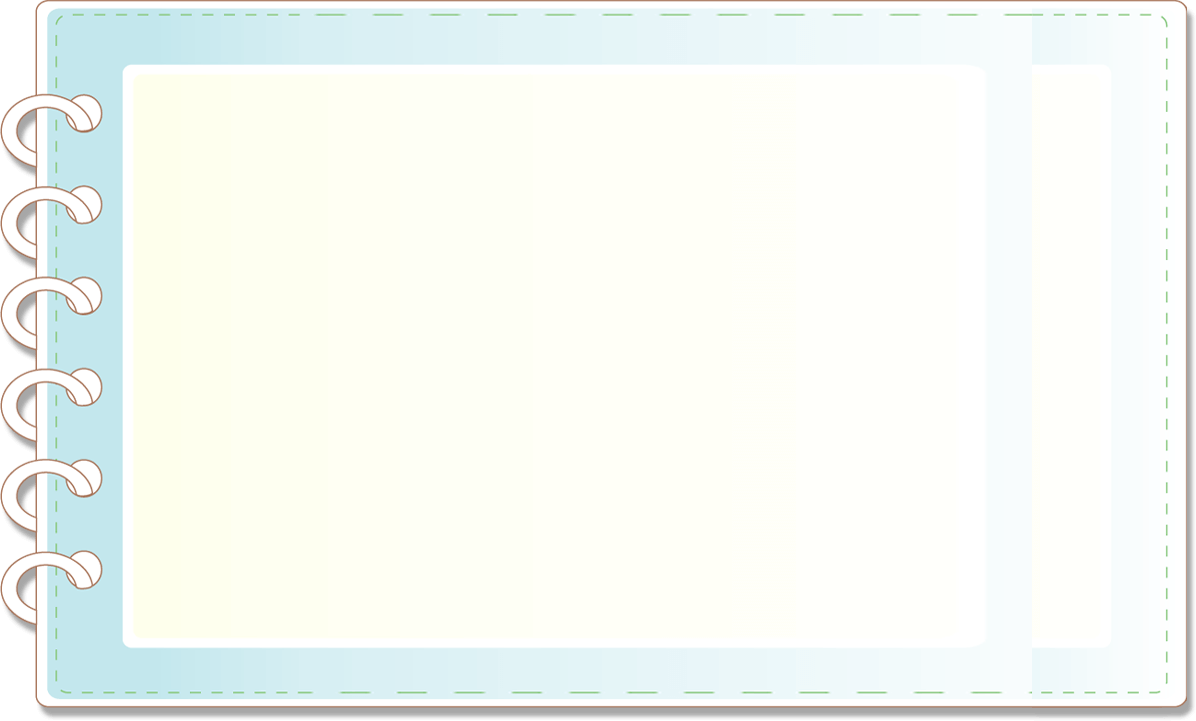 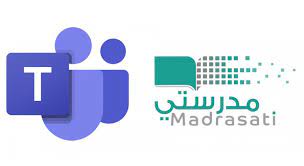 بسم الله الرحمن الرحيم 
الحمدالله والصلاة والسلام على أشرف الأنبياء والمرسلين سيدنا محمد وعلى آله وصحبه وسلم أجمعين  
 اللهم يا معلم إبراهيم علمنا ويا مفهم سليمان فهمنا وعلمنا ما جهلنا 
وانفعنا بما علمتنا وزدنا علما
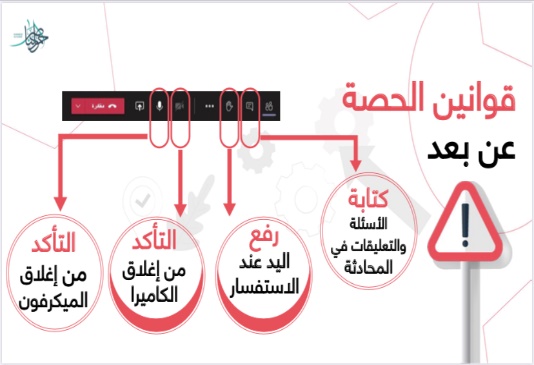 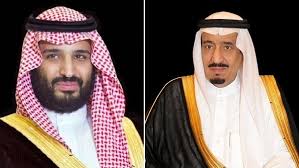 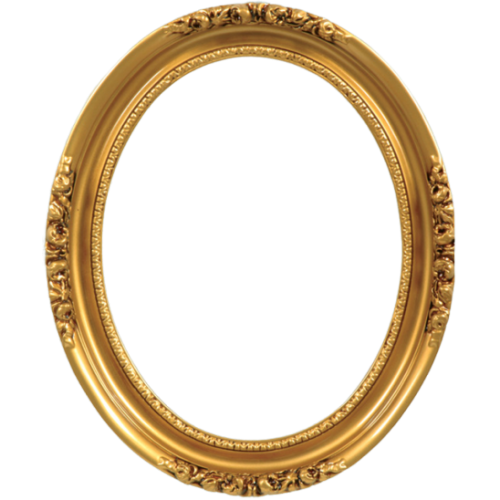 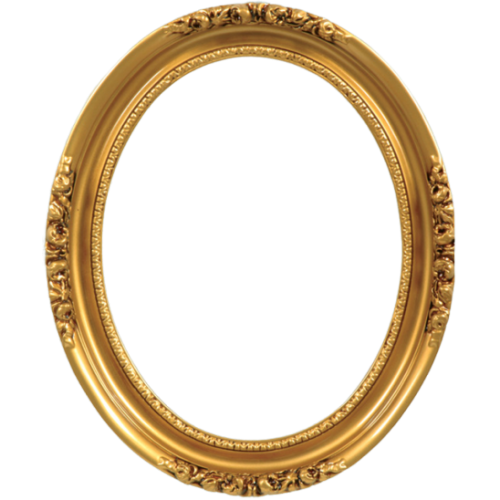 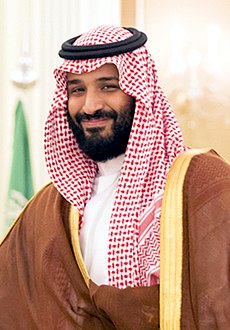 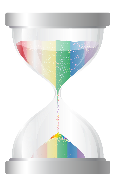 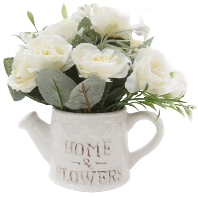 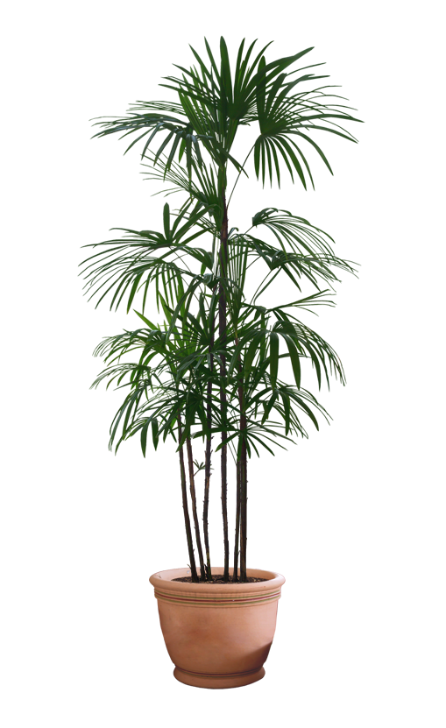 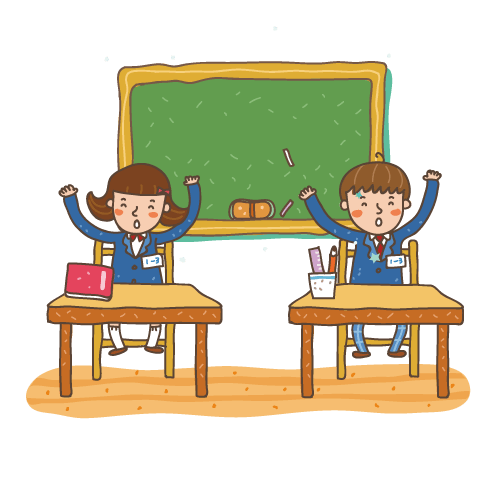 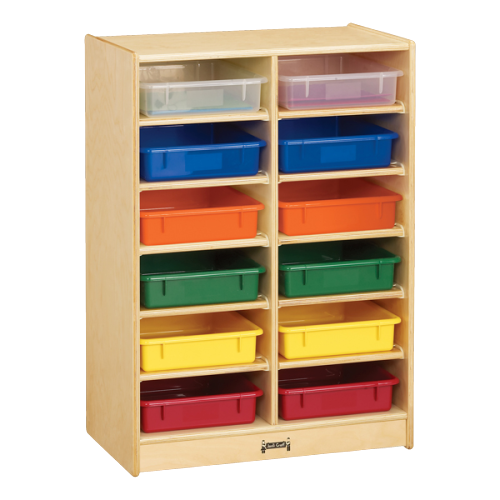 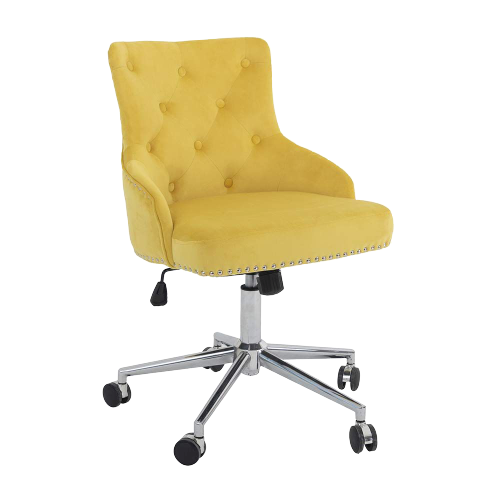 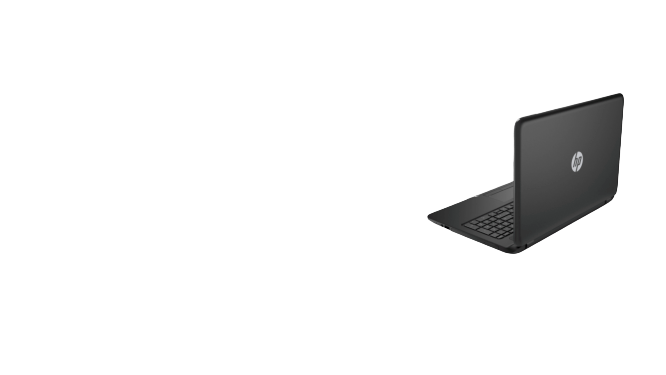 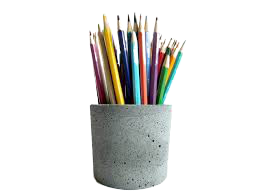 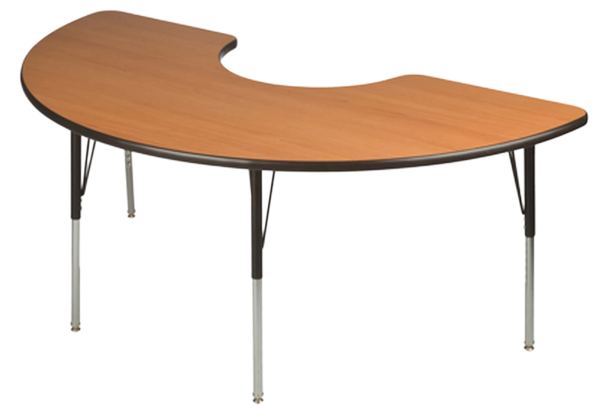 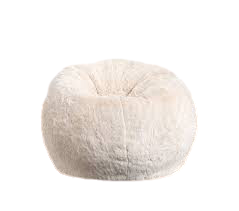 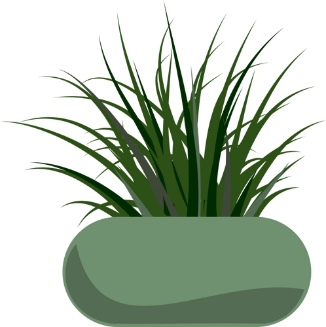 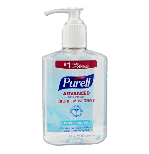 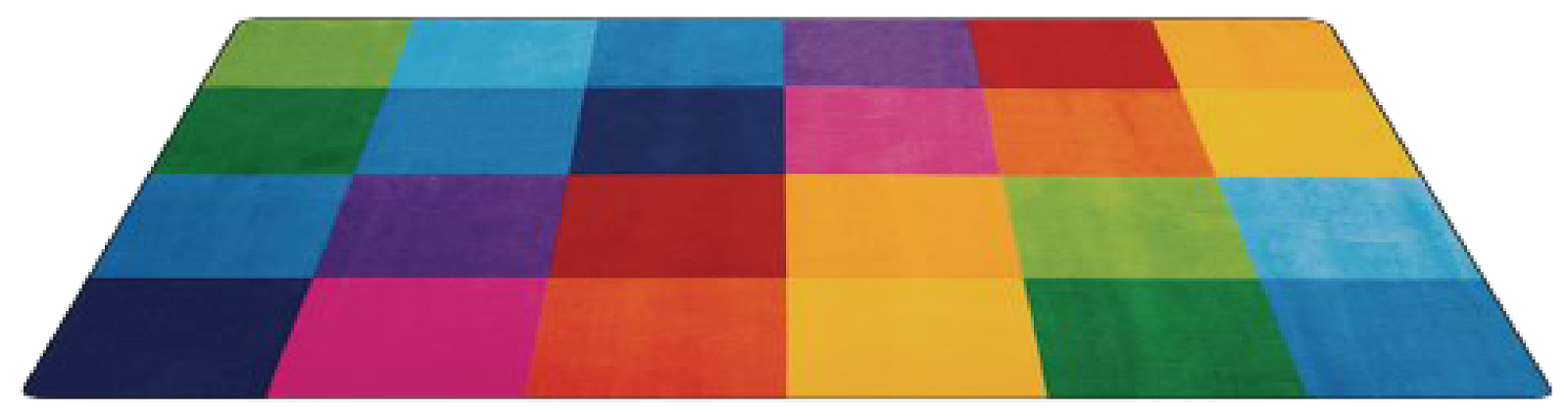 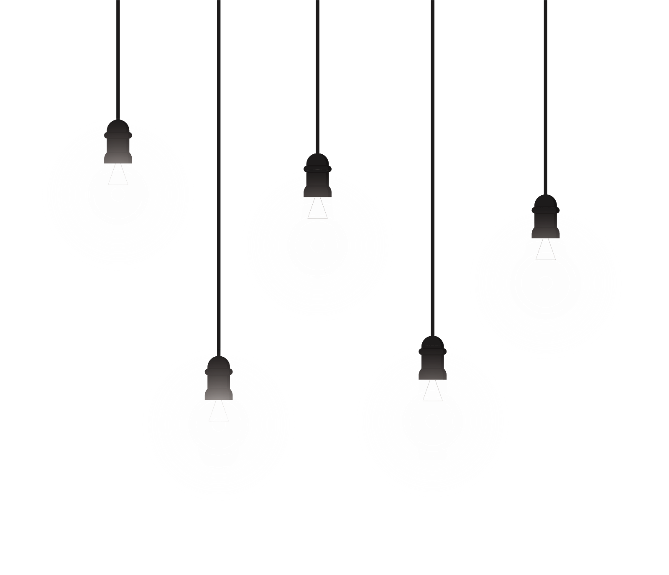 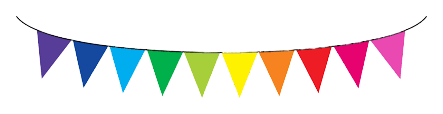 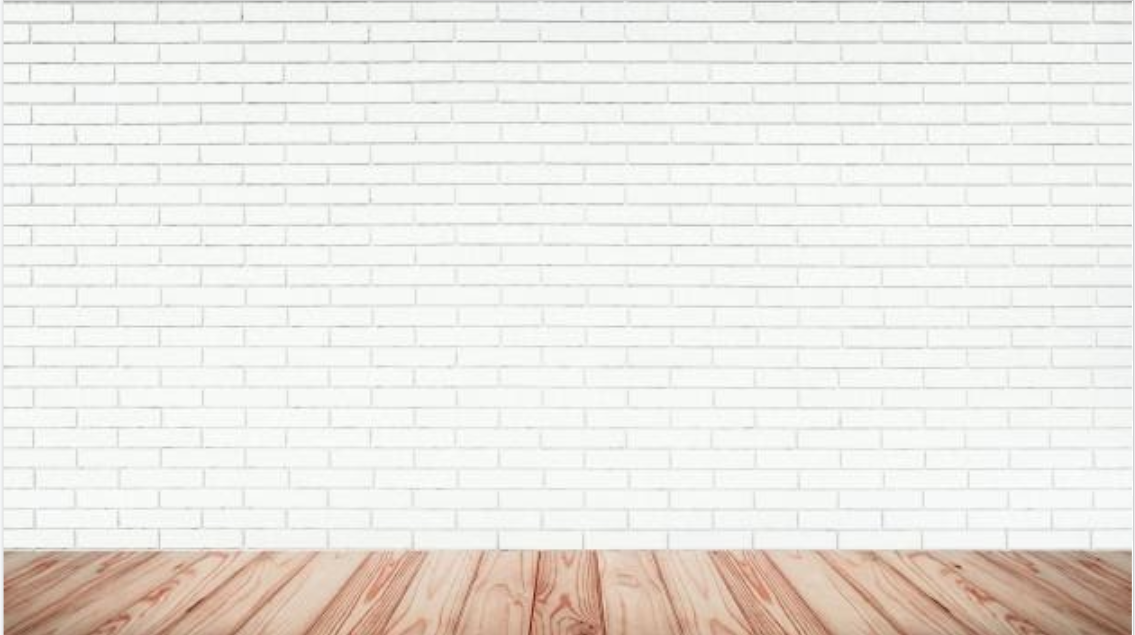 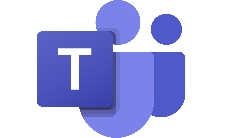 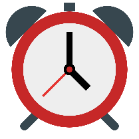 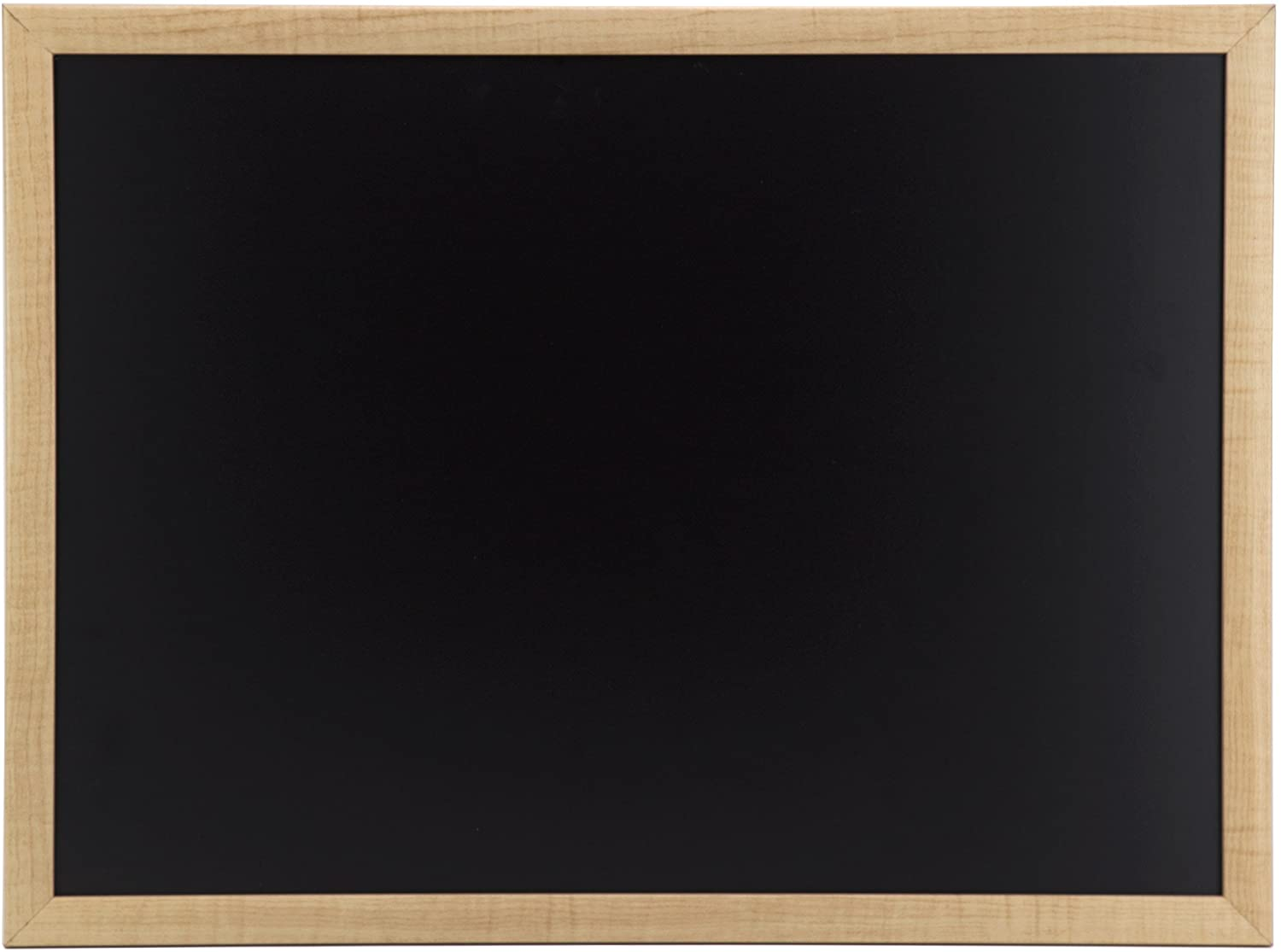 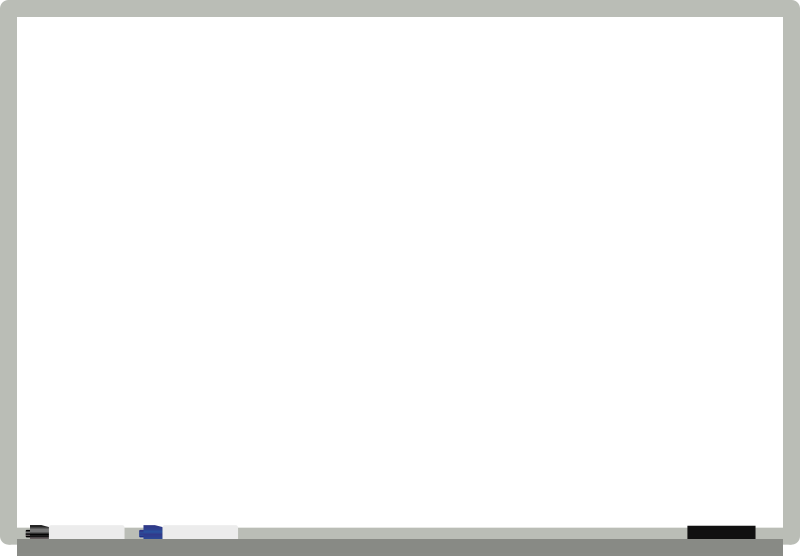 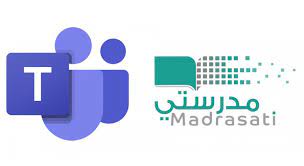 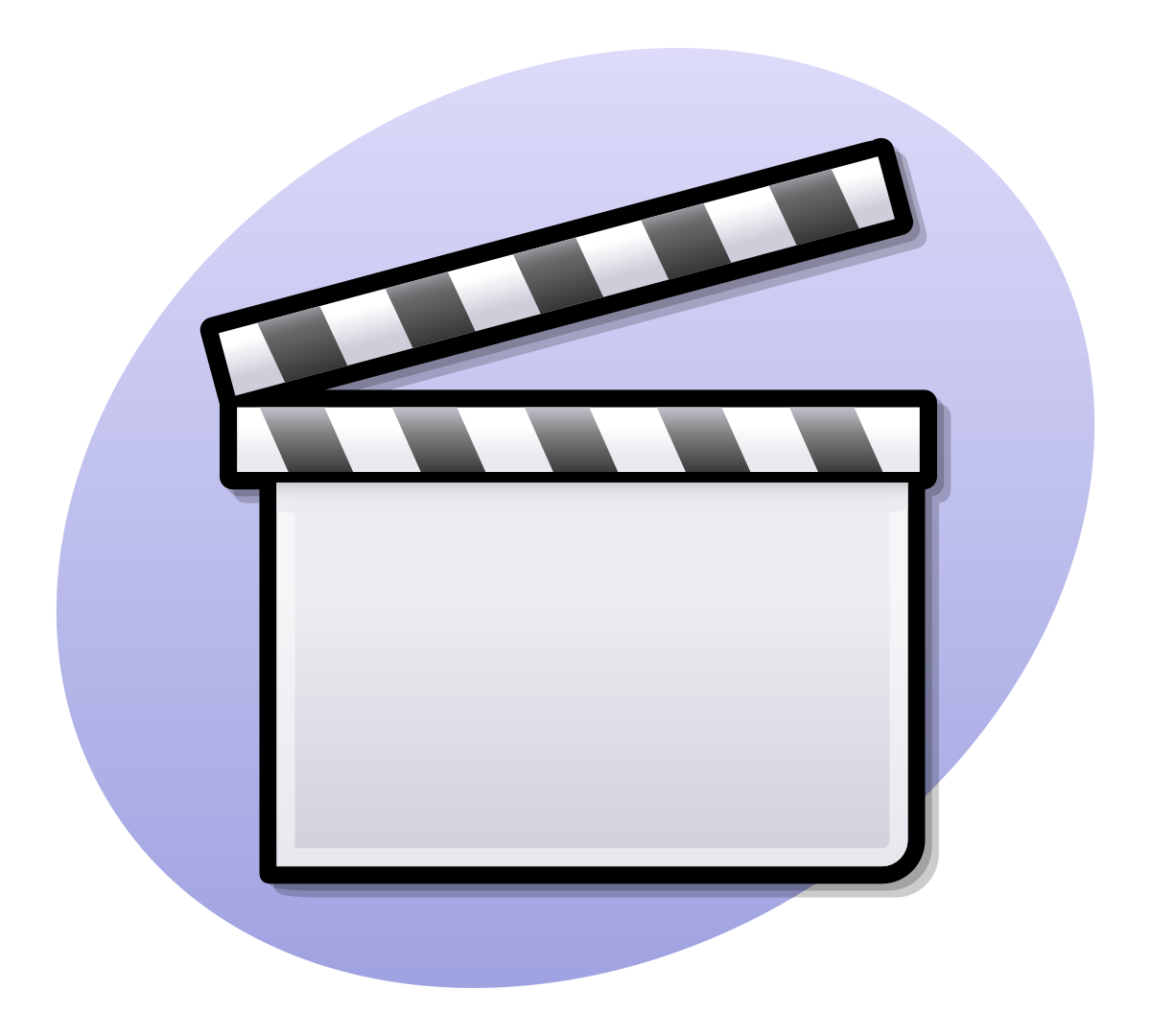 نسترجع دروسنا الحصص الماضية بشريط الذكريات
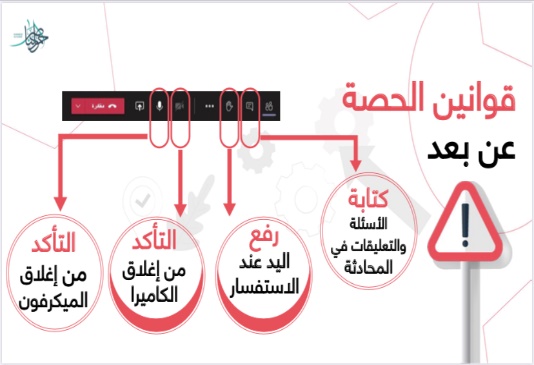 شريط الذكريات
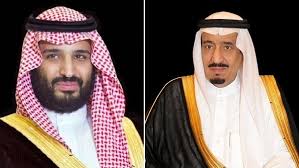 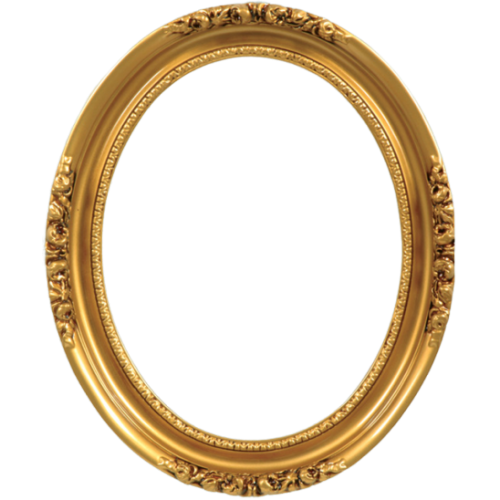 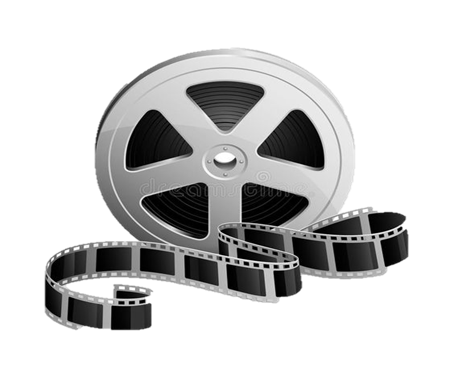 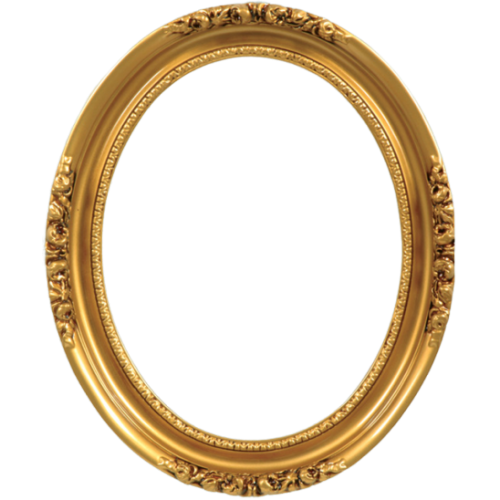 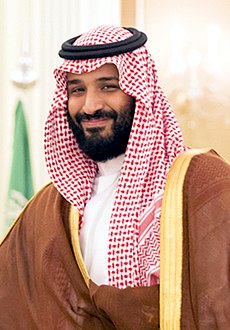 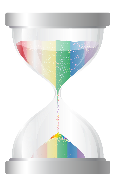 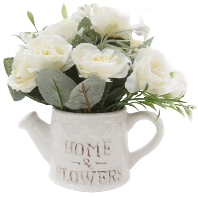 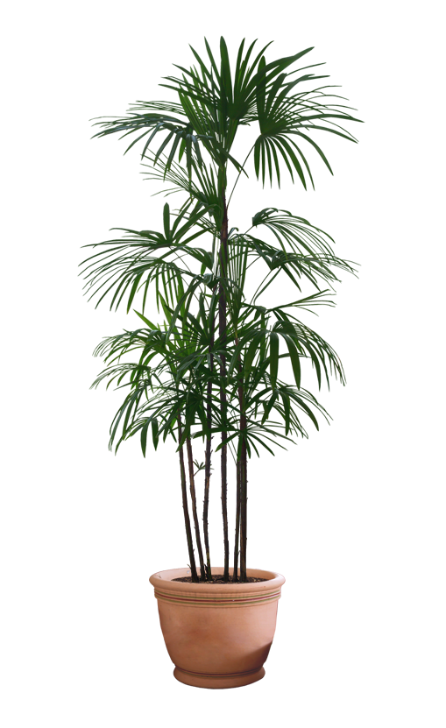 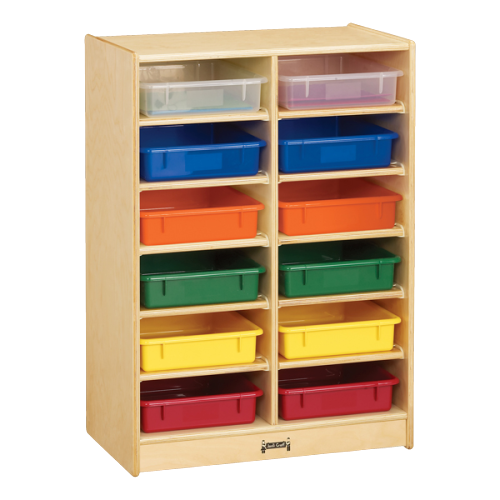 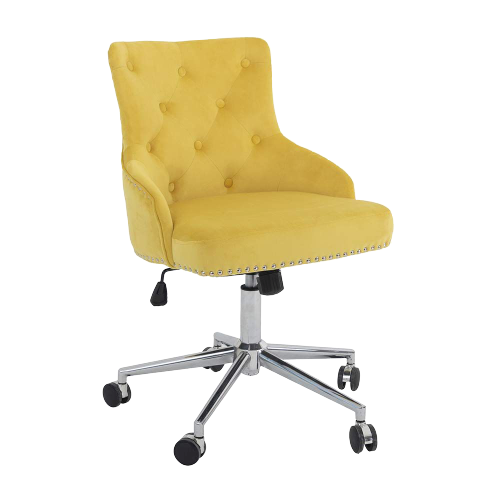 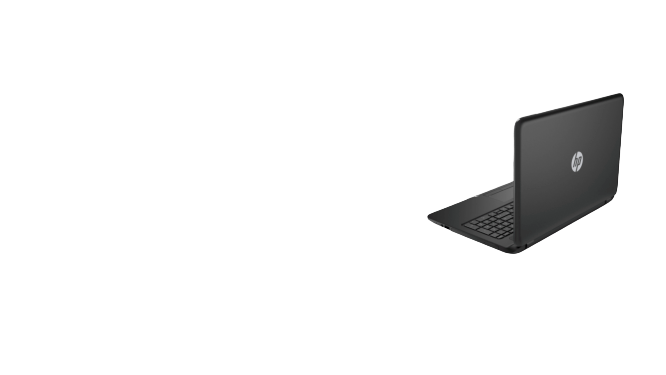 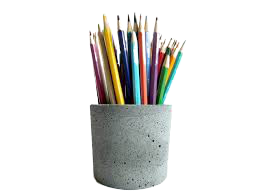 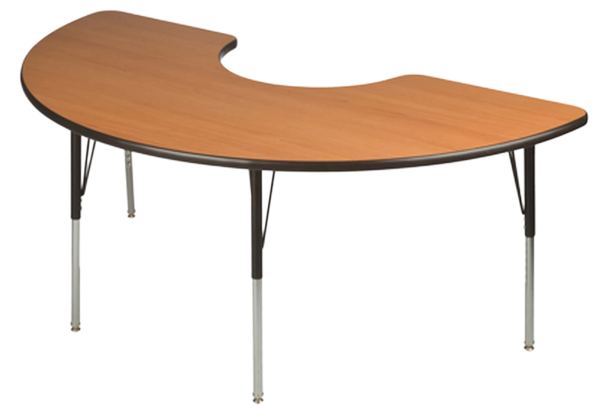 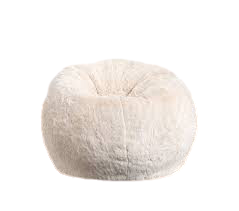 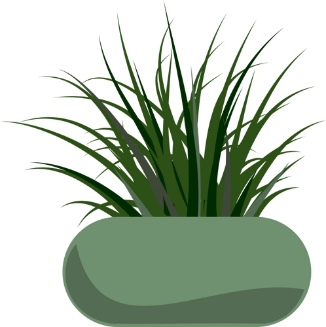 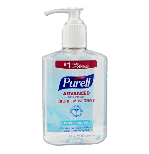 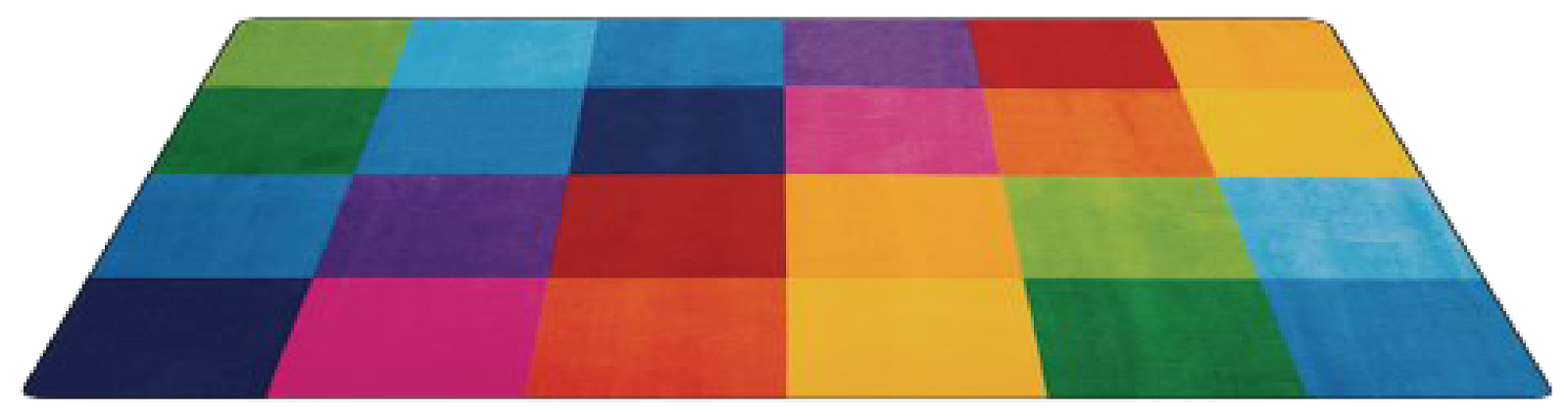 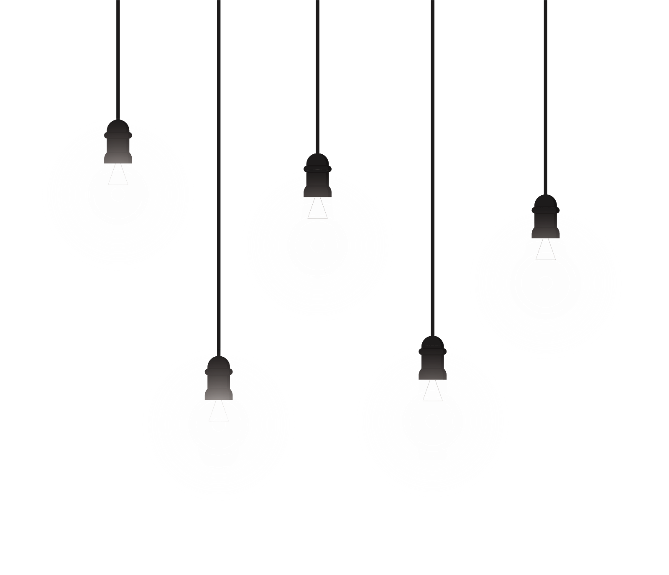 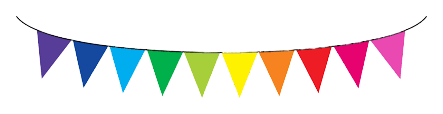 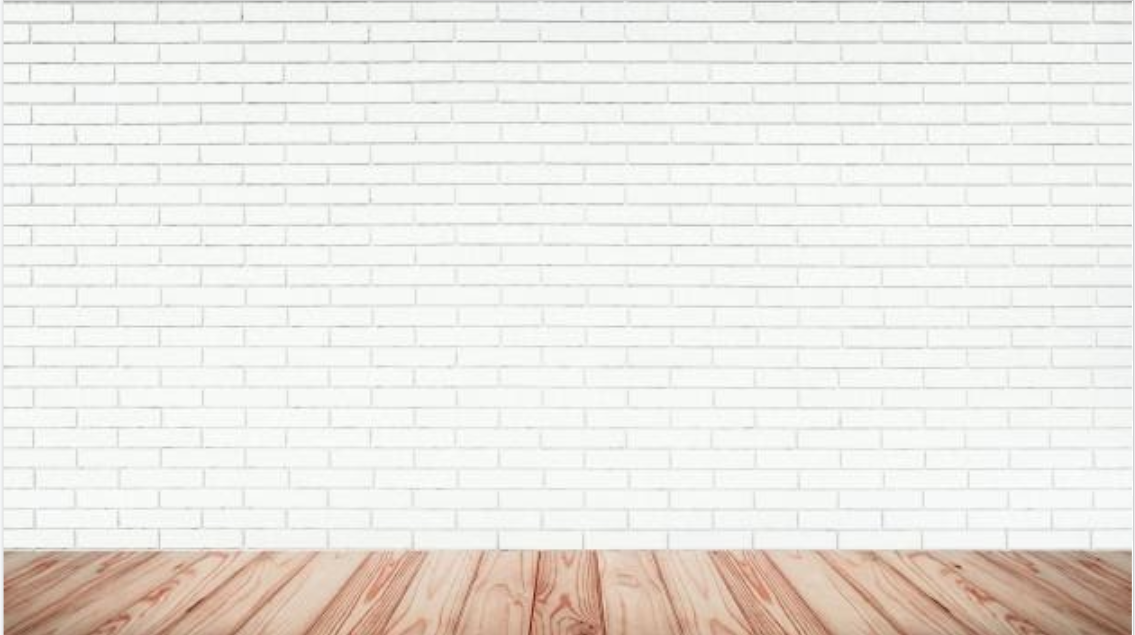 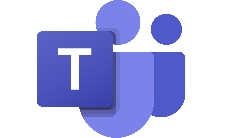 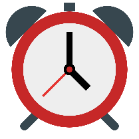 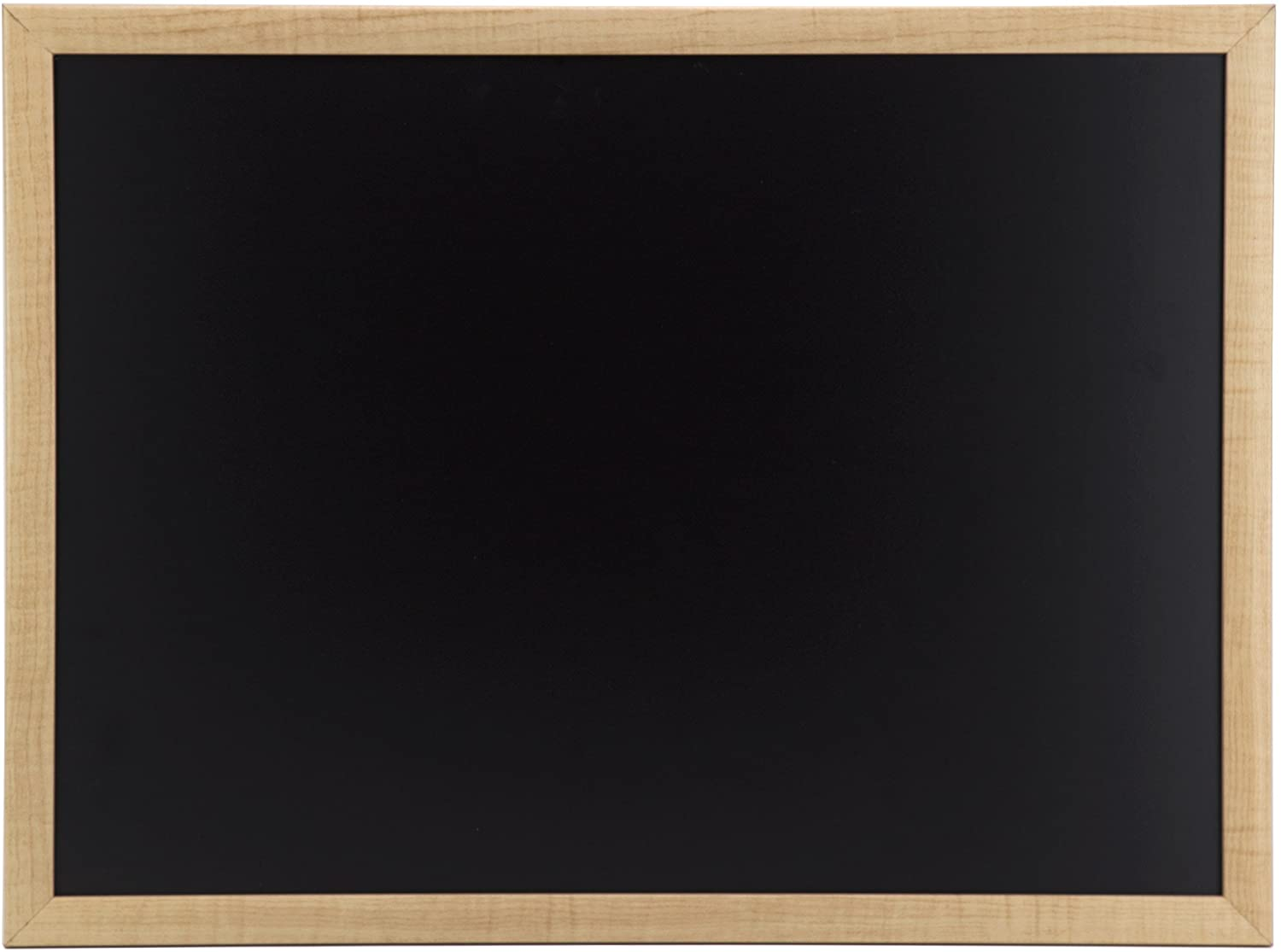 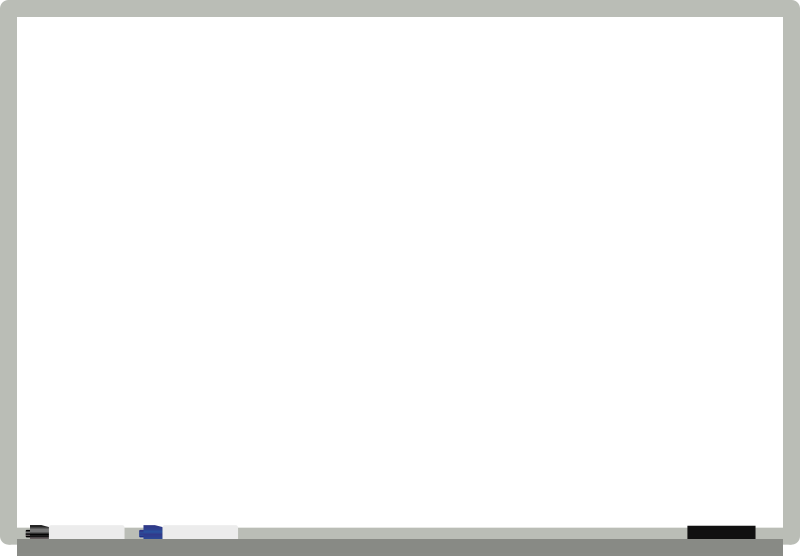 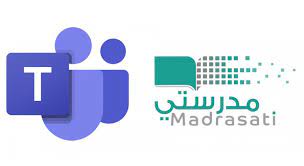 التاريخ : 21 / 1 / 1443 هـ
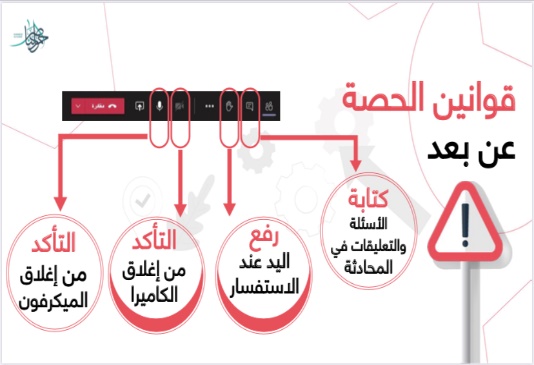 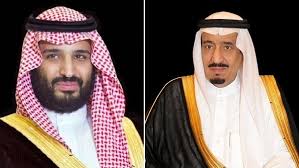 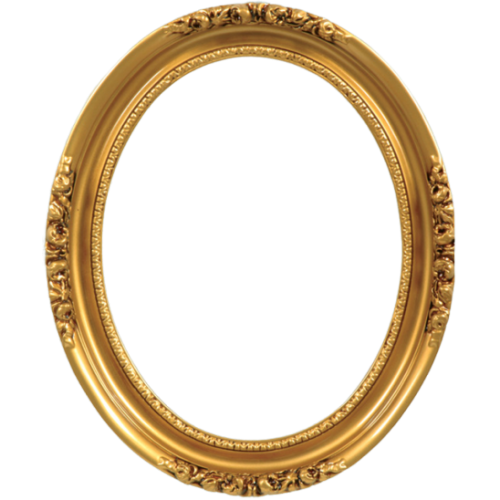 اليوم : الأحد
الصف : ثالث الابتدائي
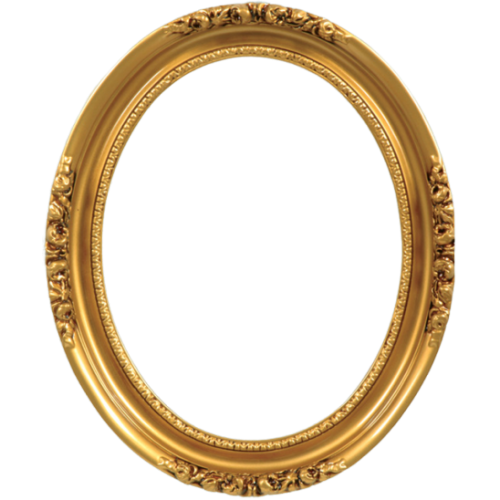 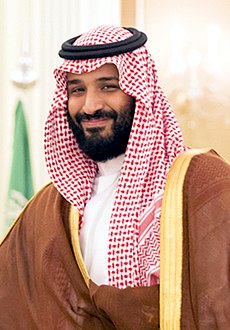 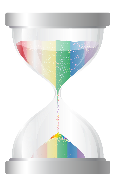 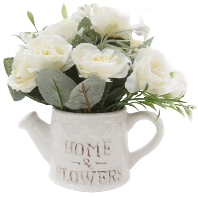 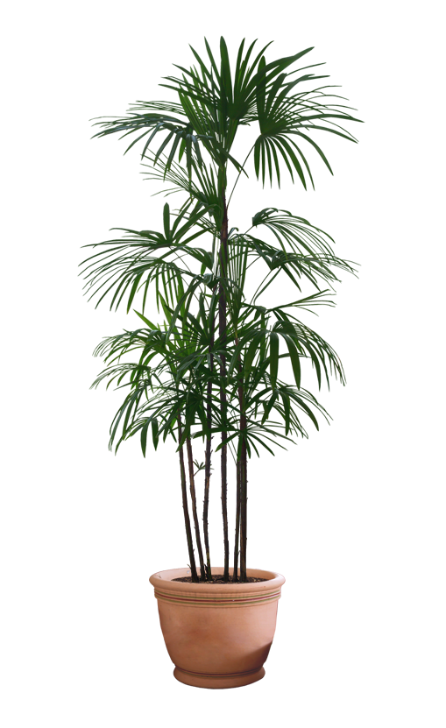 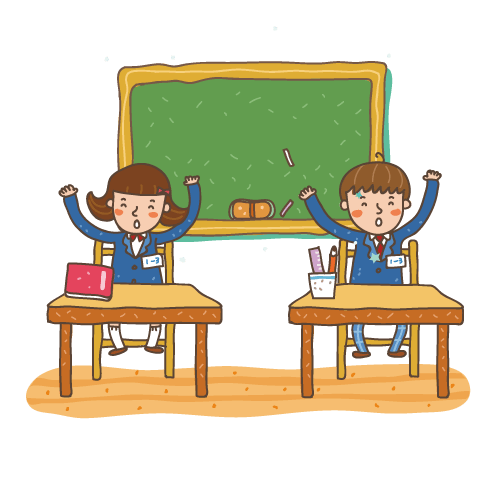 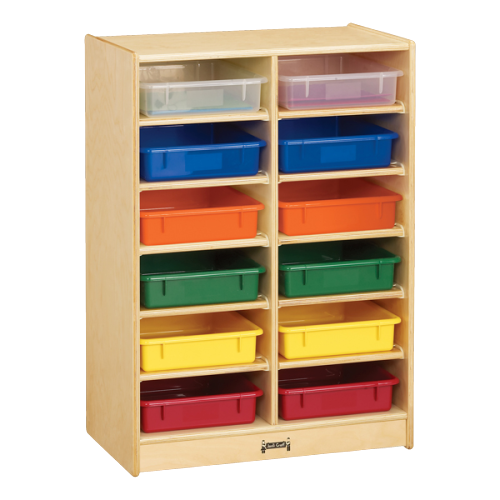 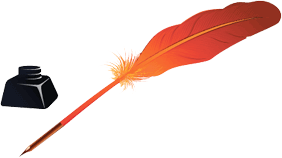 المادة : الفقه
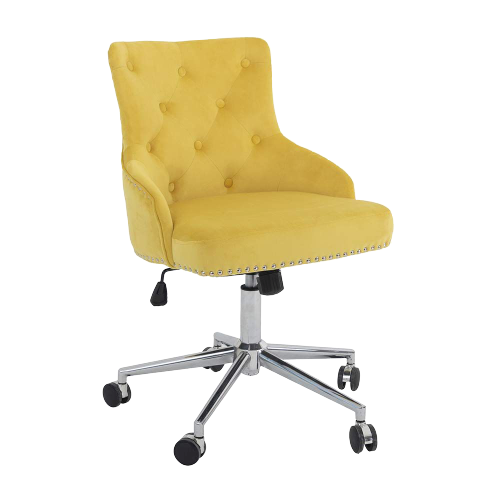 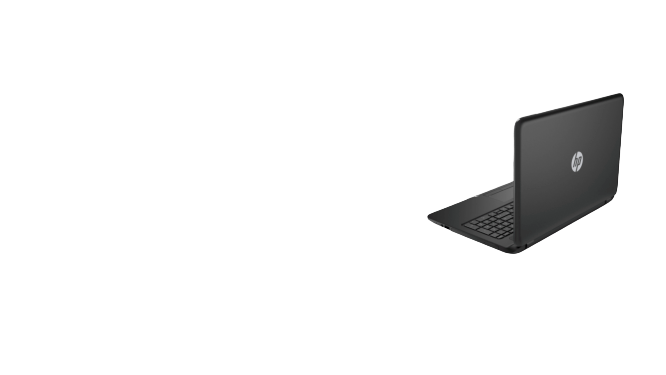 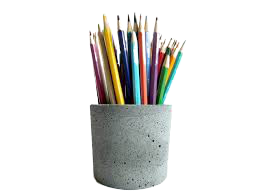 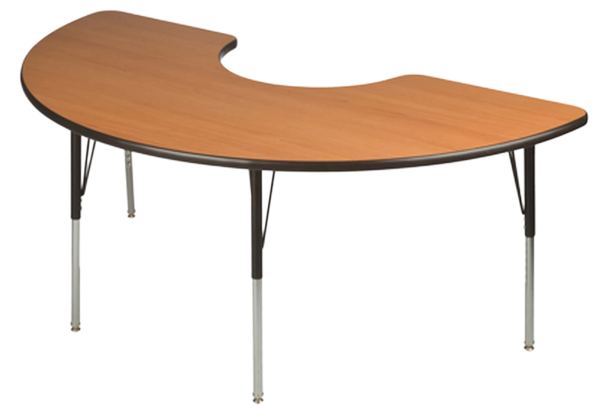 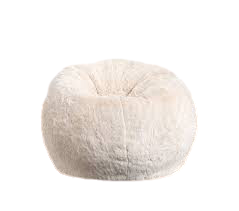 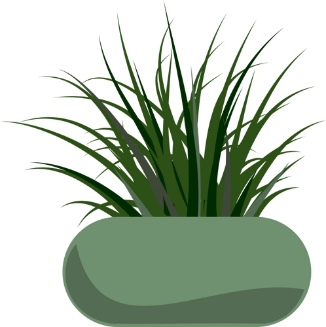 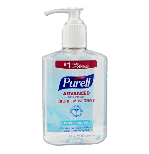 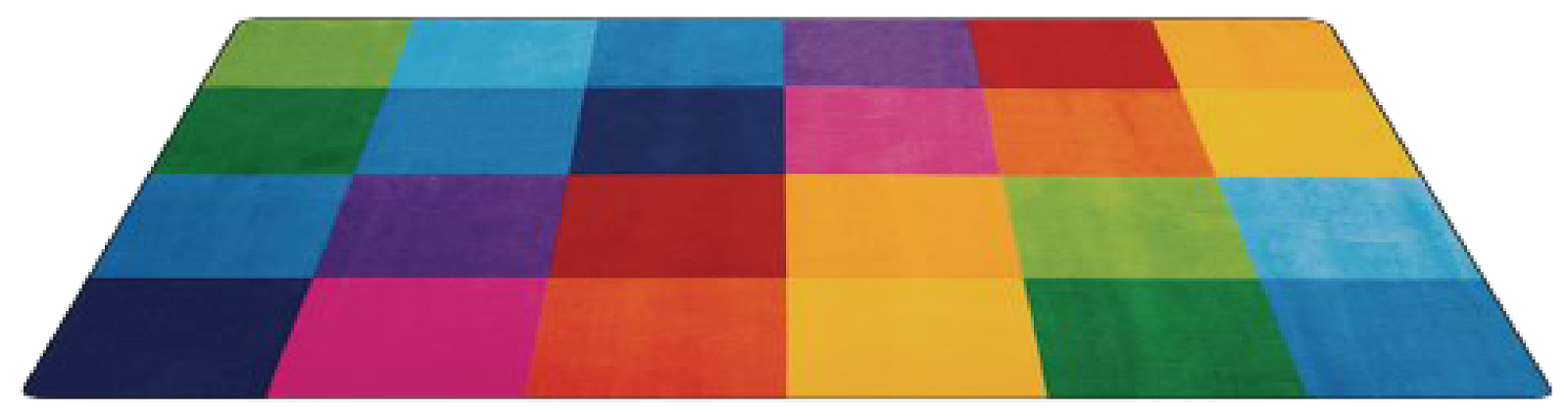 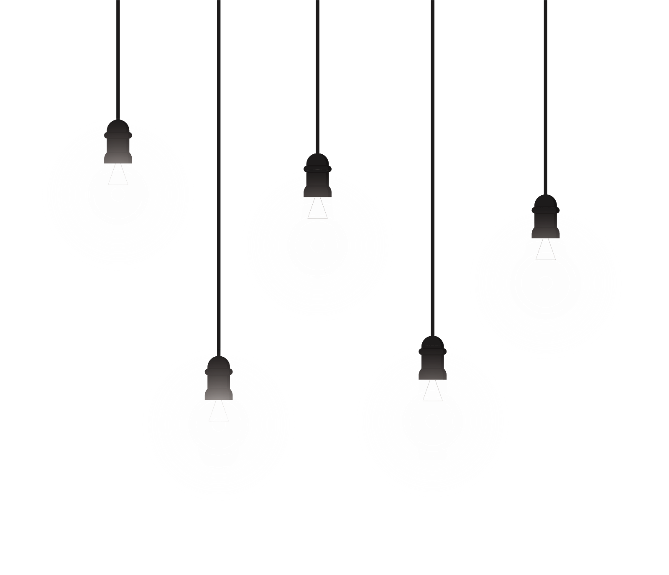 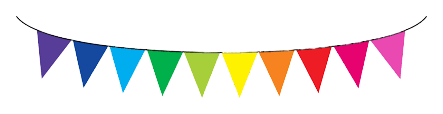 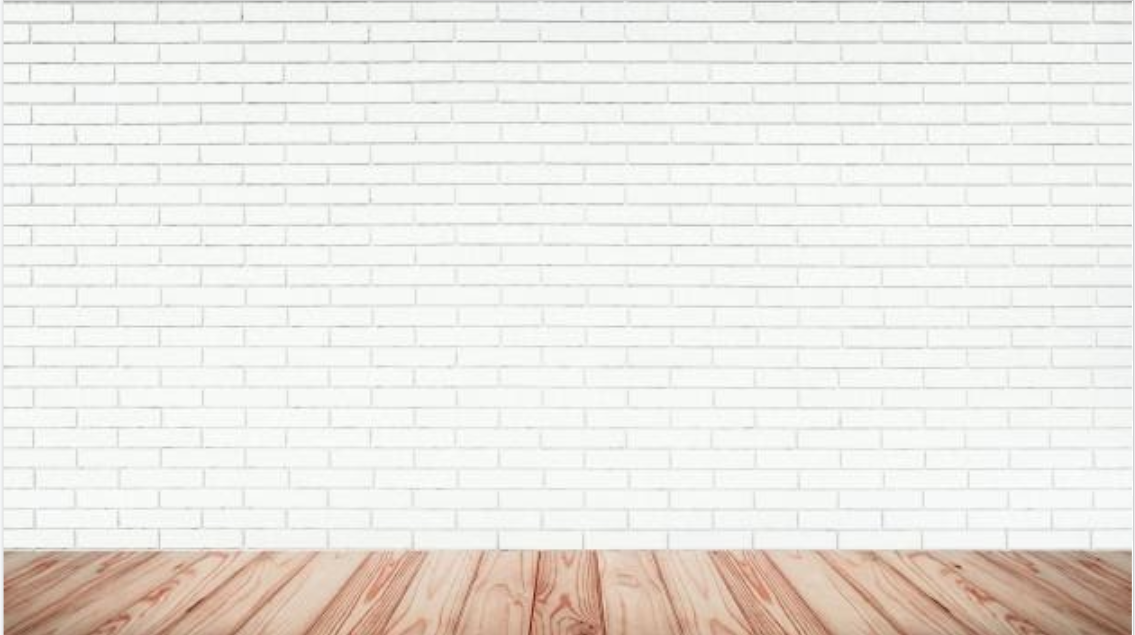 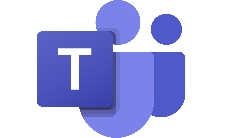 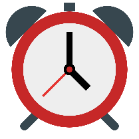 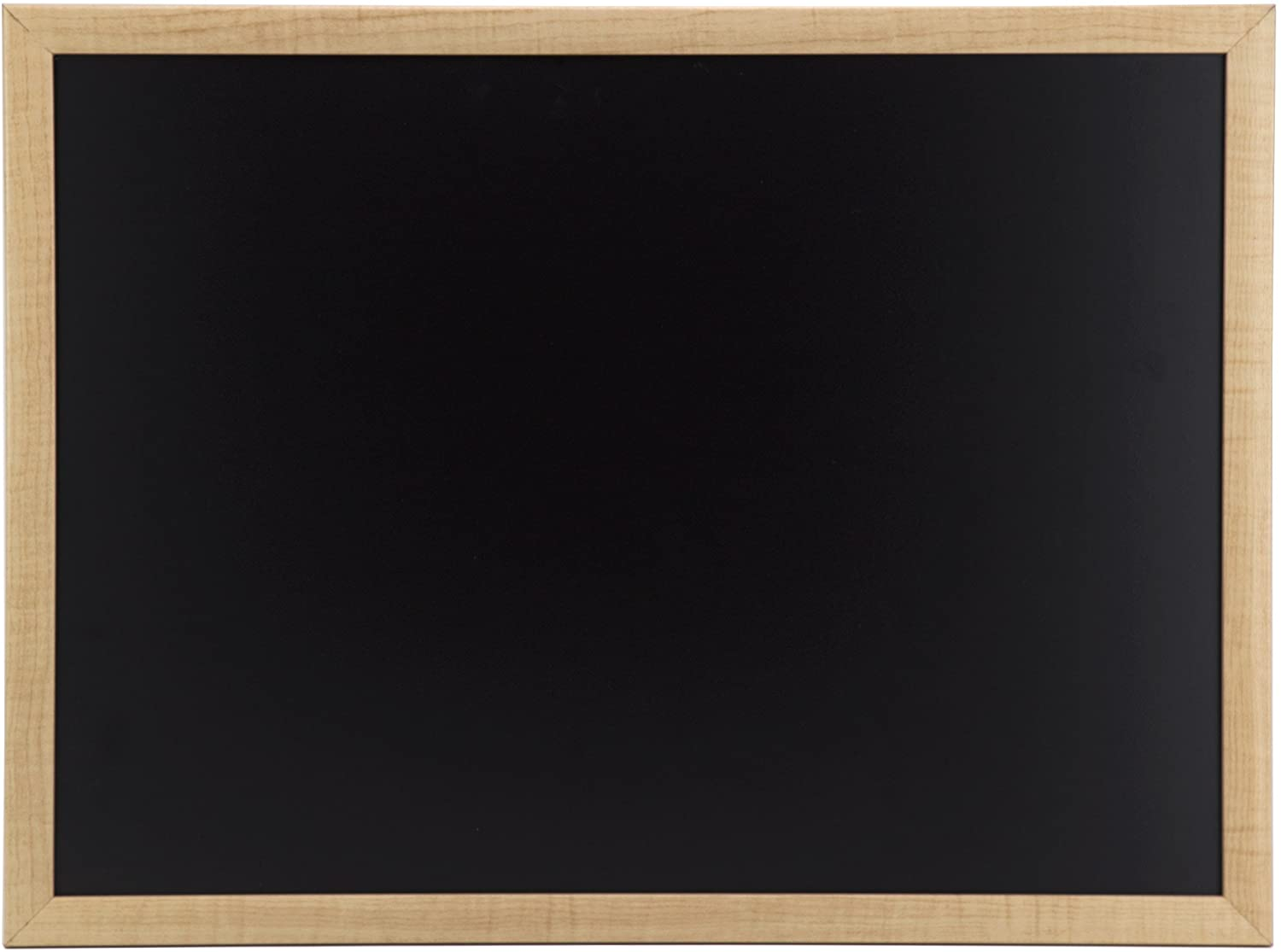 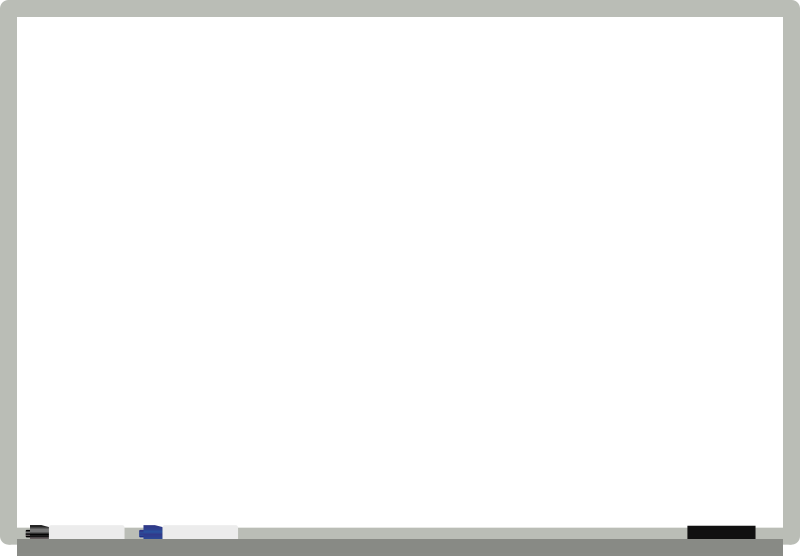 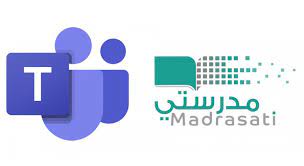 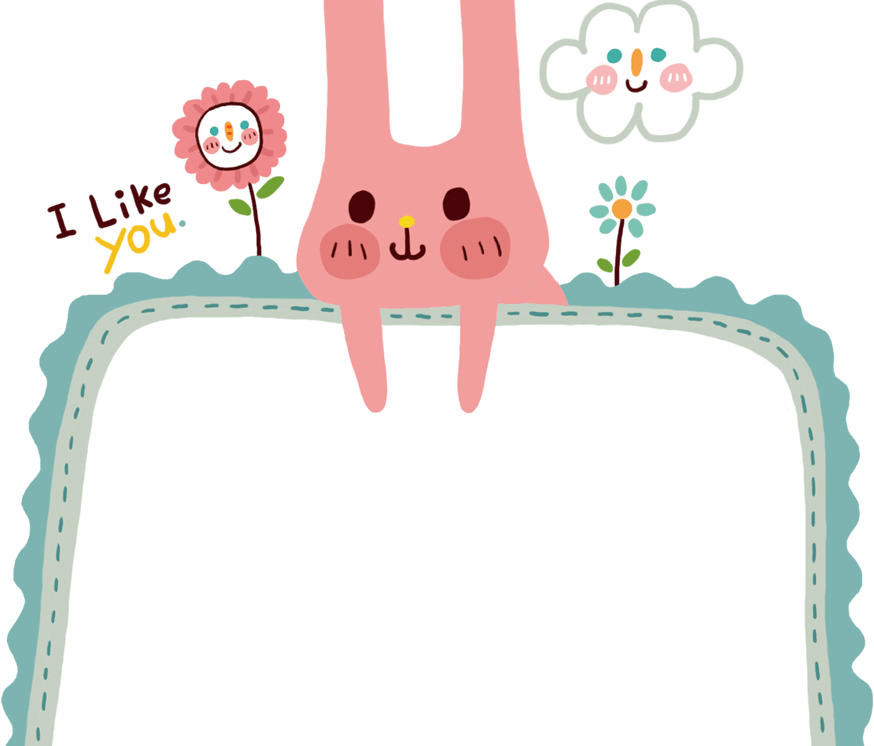 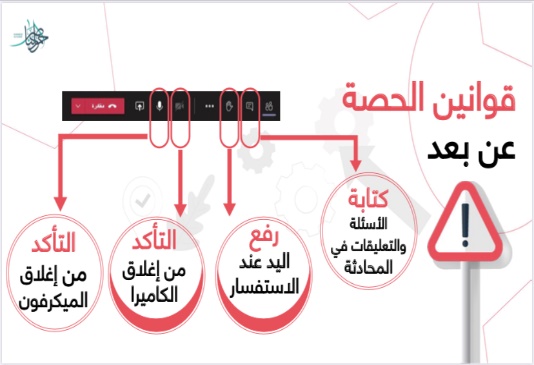 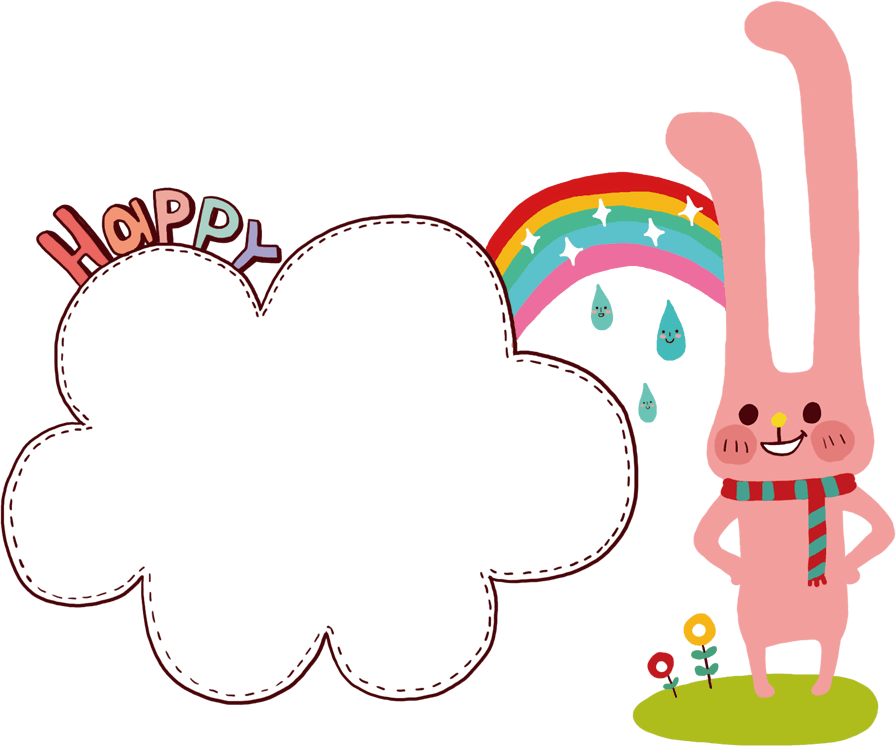 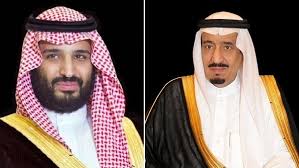 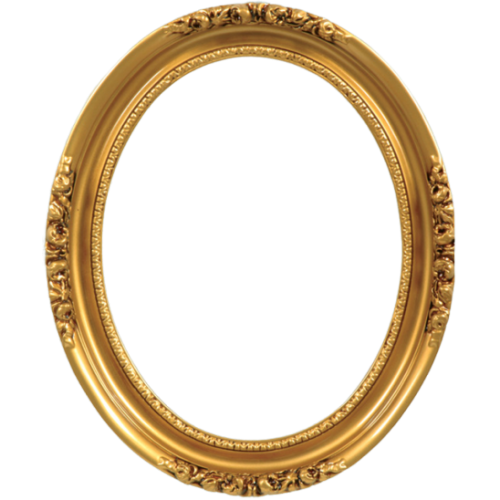 ادأب قضاء الحاجة 1
عنوان الدرس
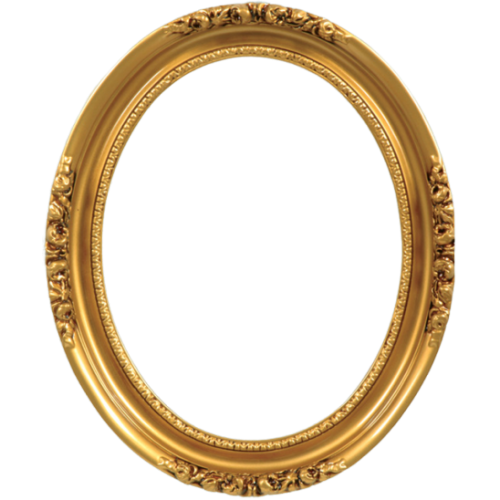 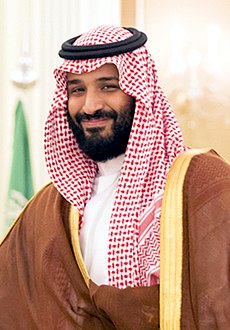 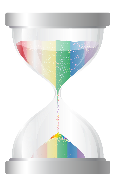 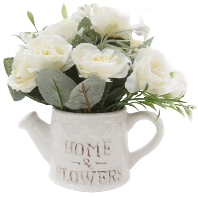 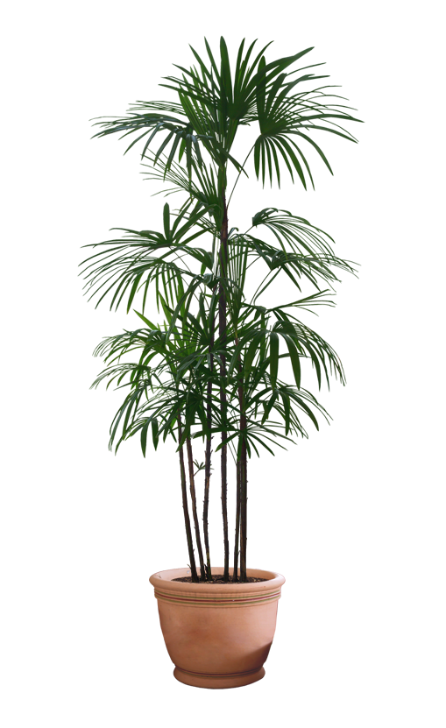 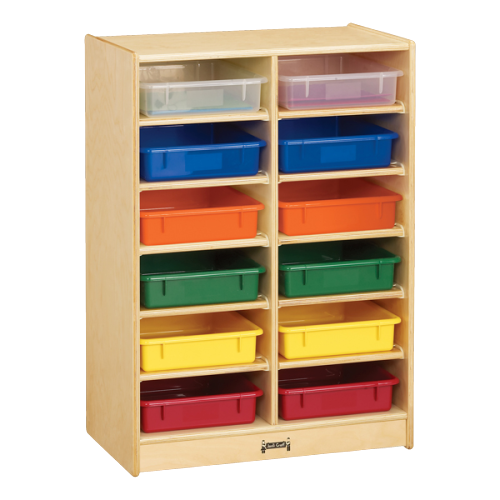 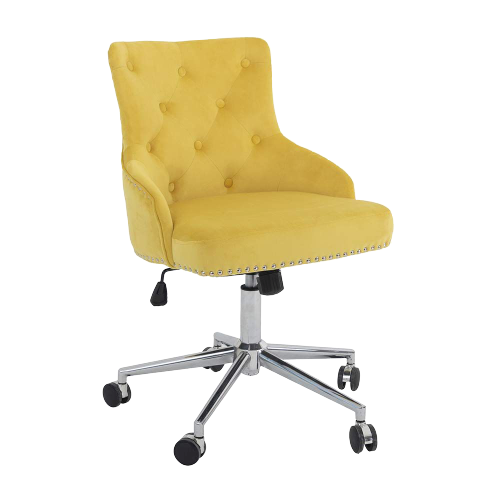 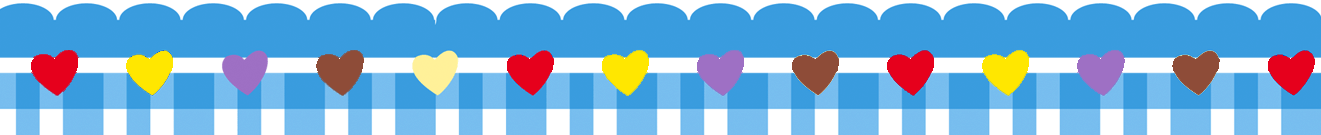 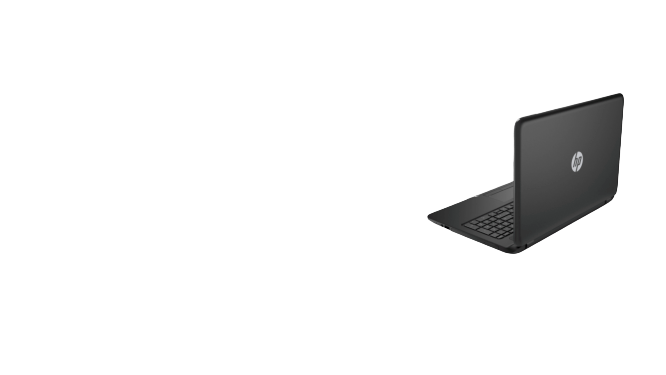 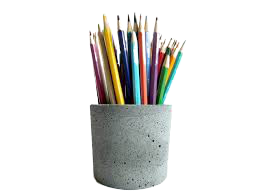 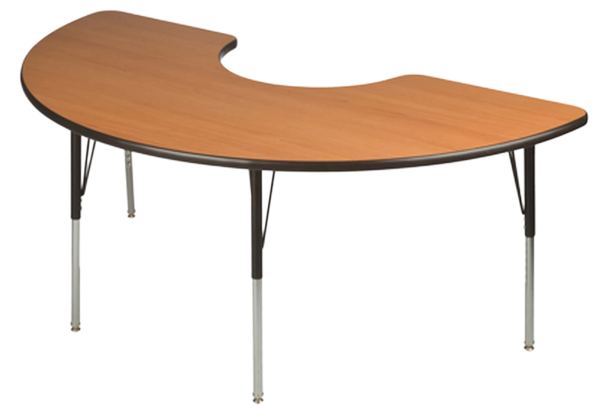 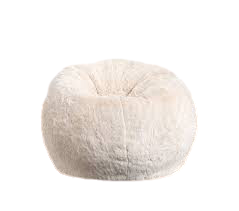 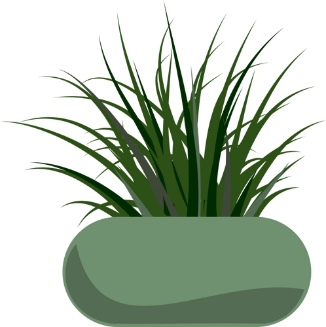 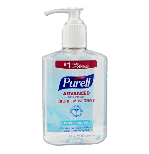 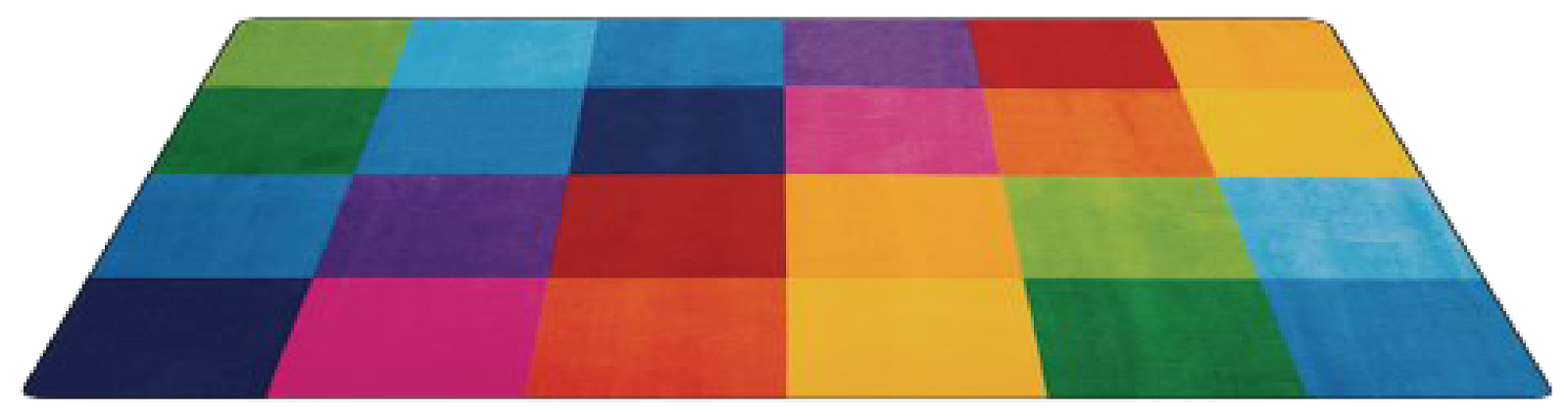 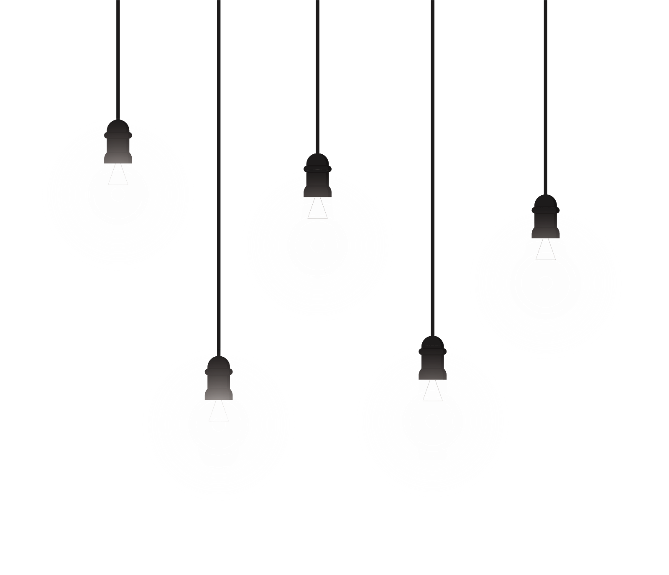 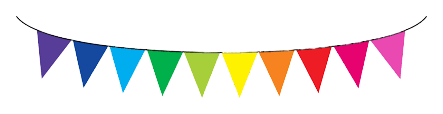 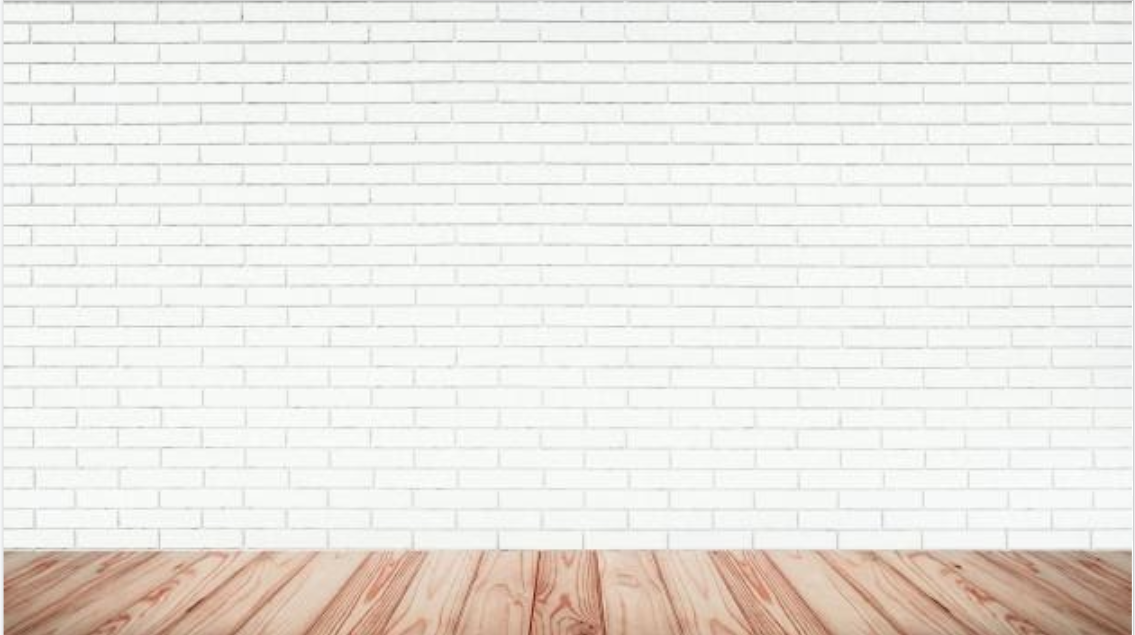 ان تذكر الطالبة الأماكن التي يحرم قضاء الحاجة فيها
ان تحفظ الطالبة دعاء دخول الخلاء ودعاء الخروج منه
ان تتجنب الطالبة قضاء الحاجة في المرافق العامة.
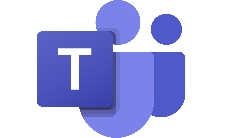 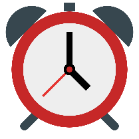 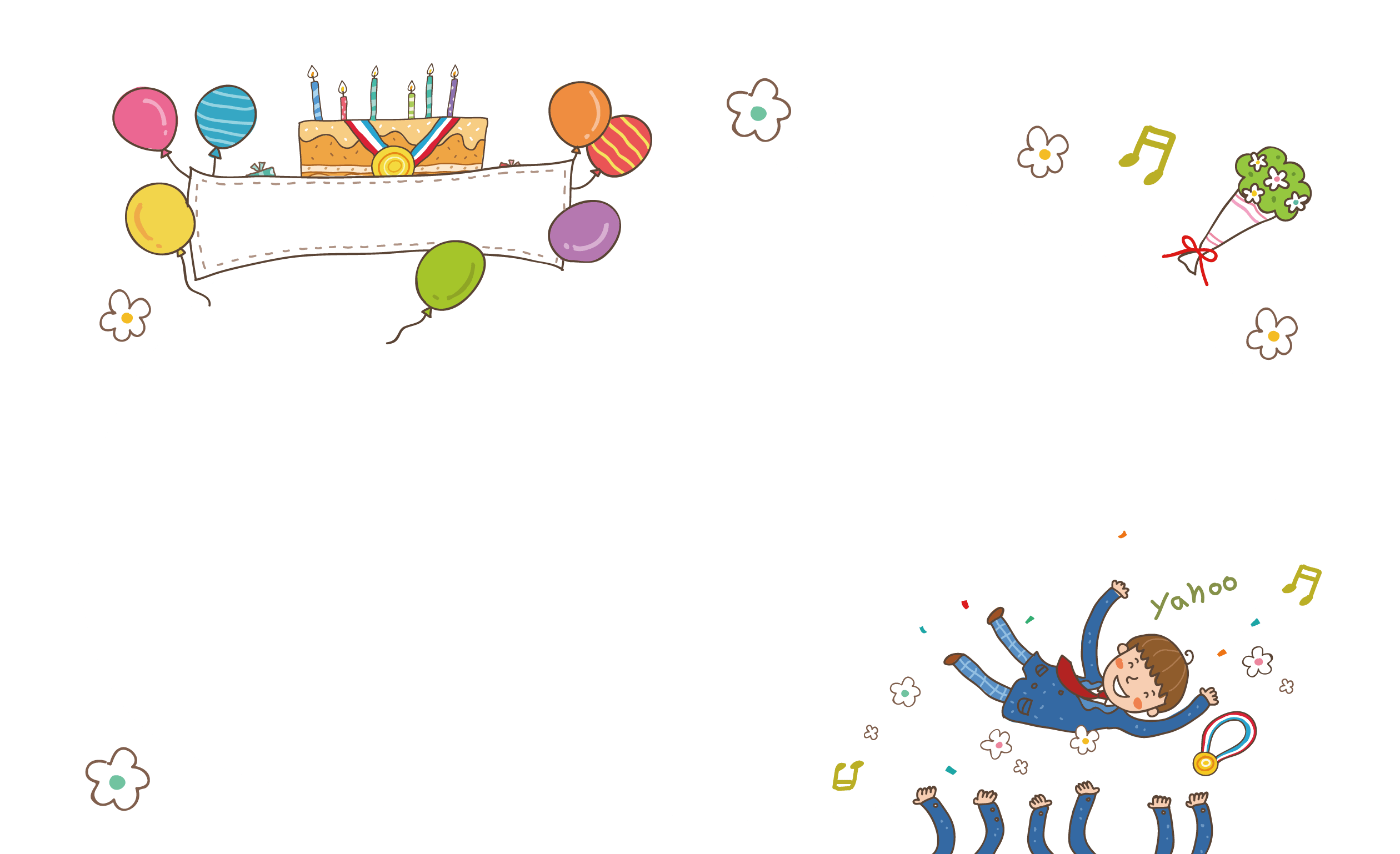 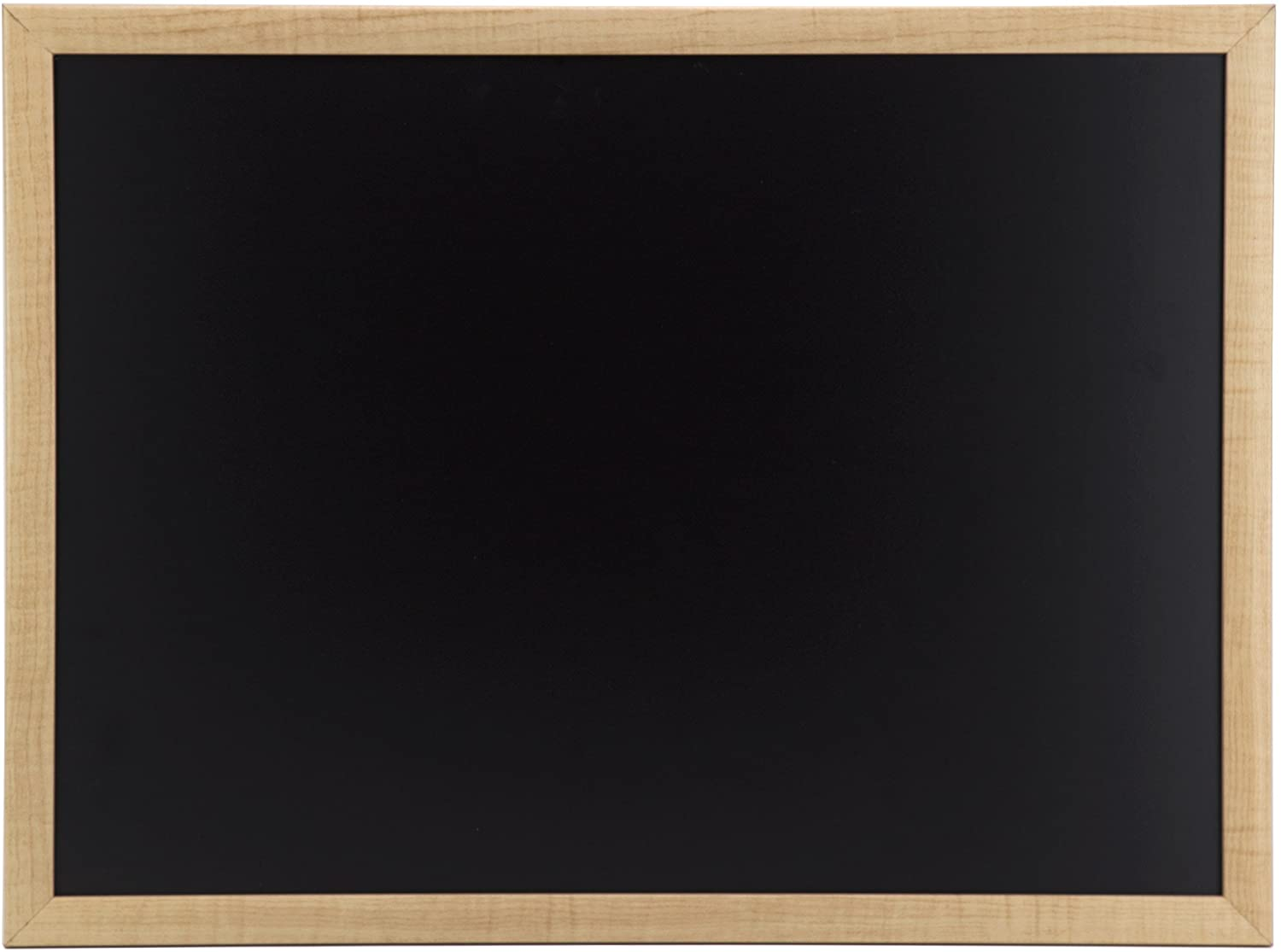 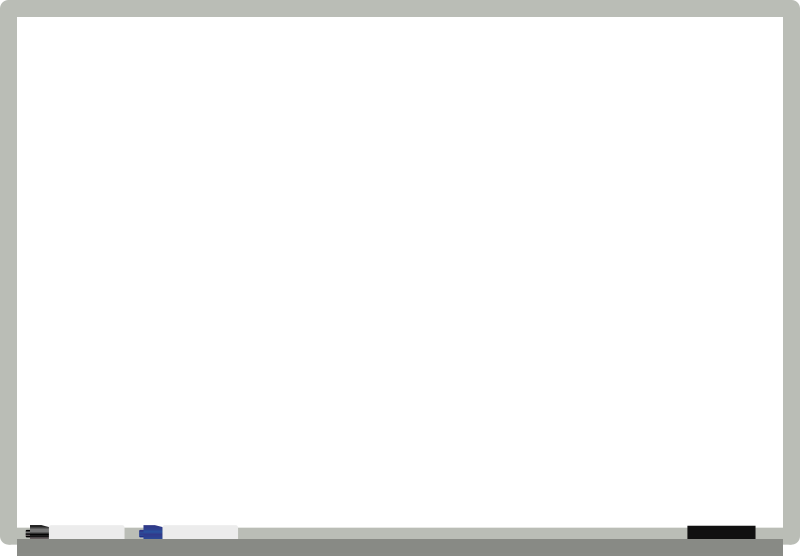 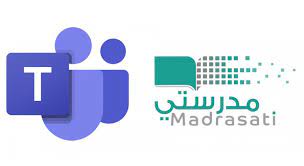 أهداف الدرس :
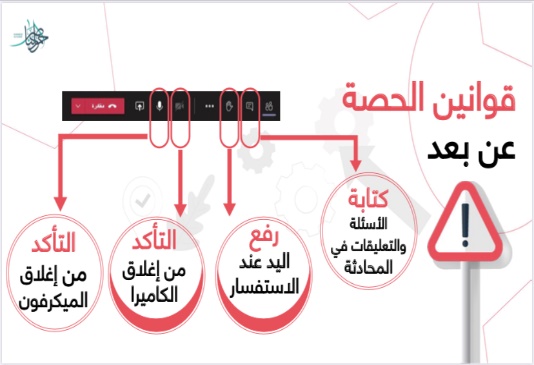 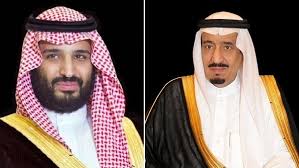 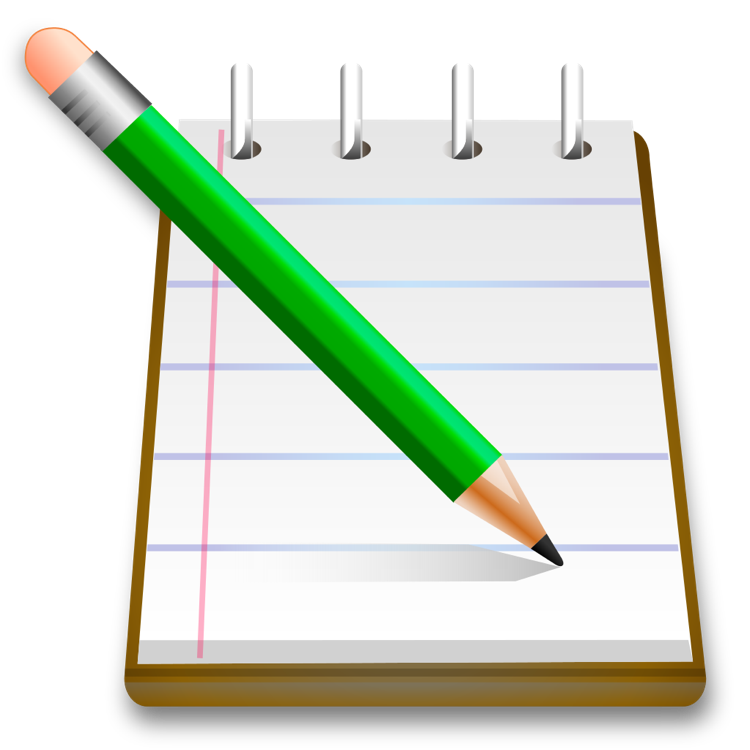 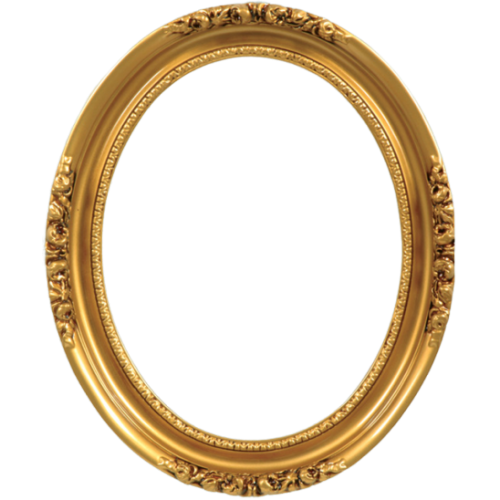 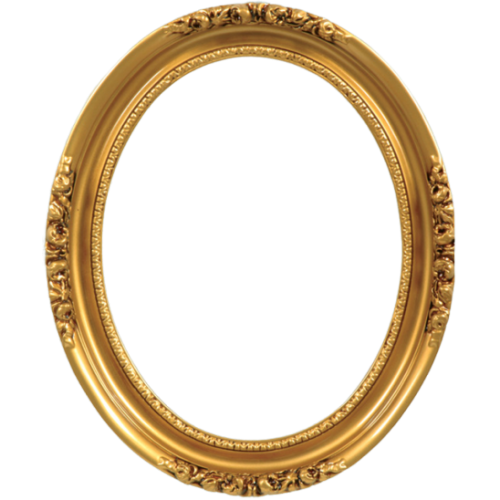 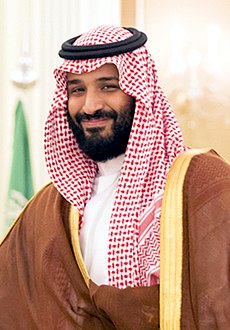 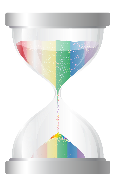 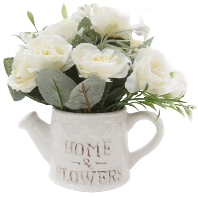 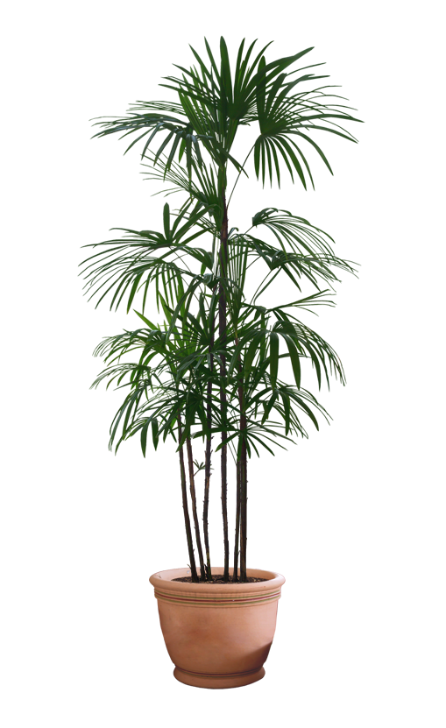 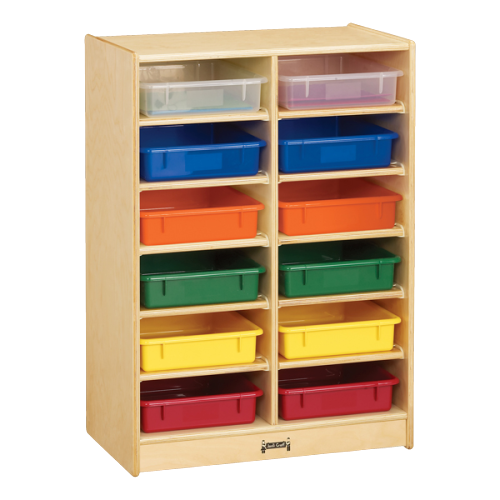 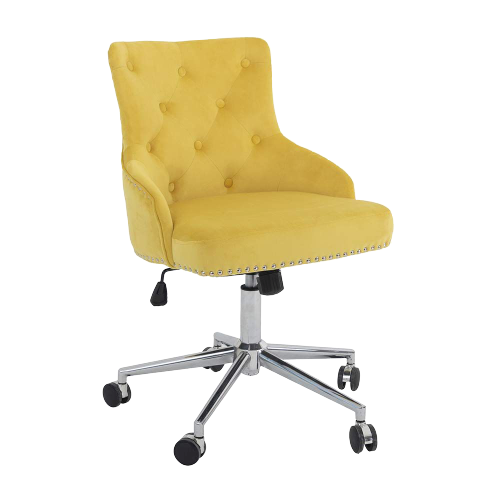 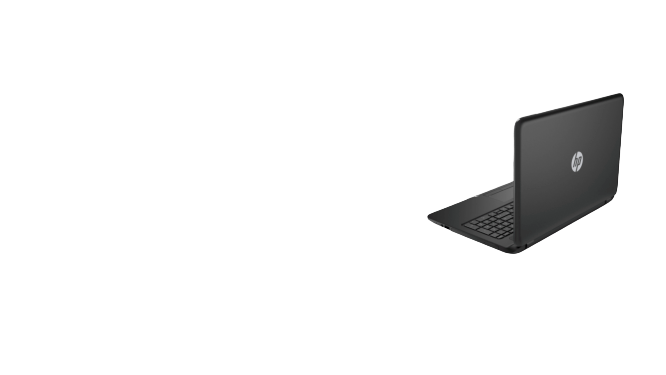 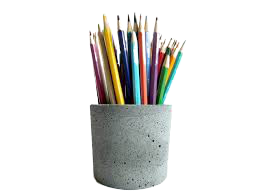 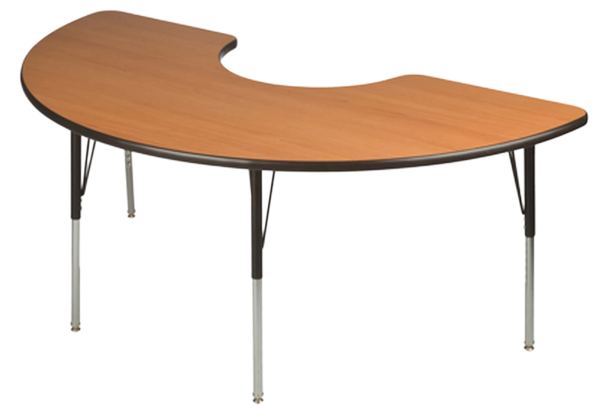 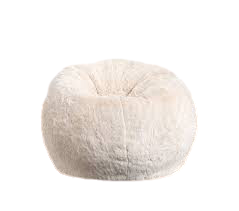 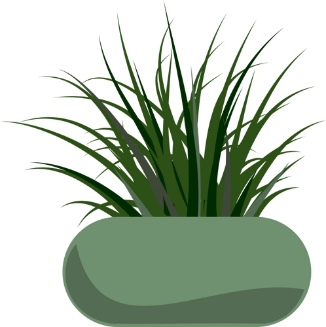 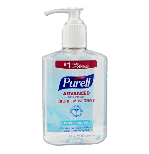 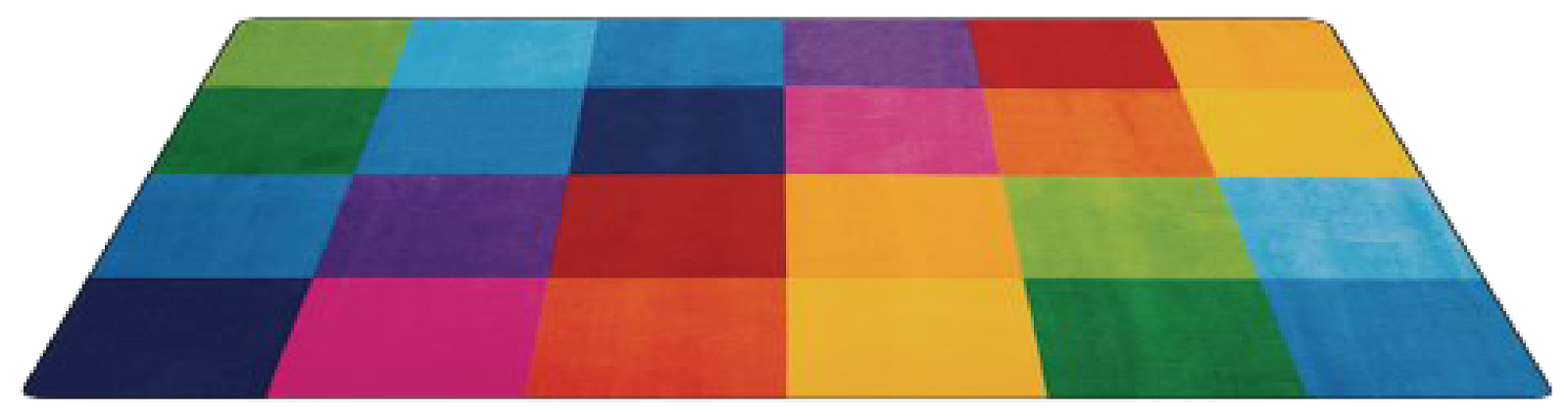 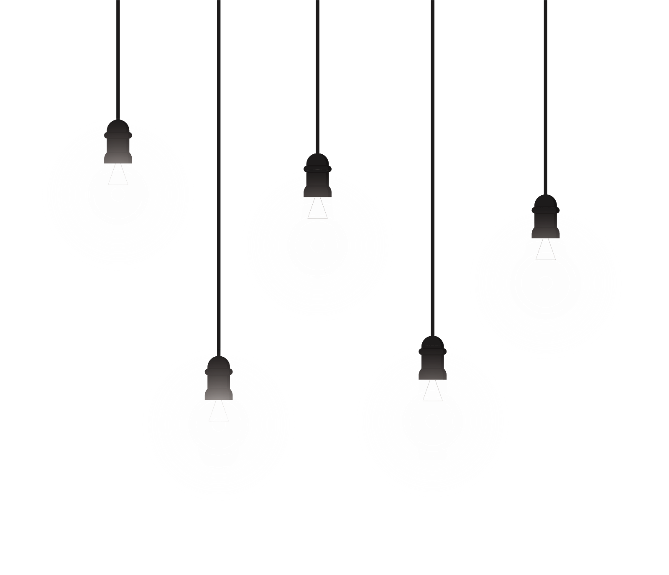 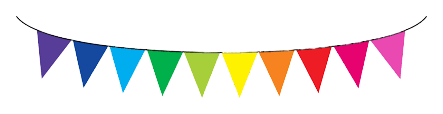 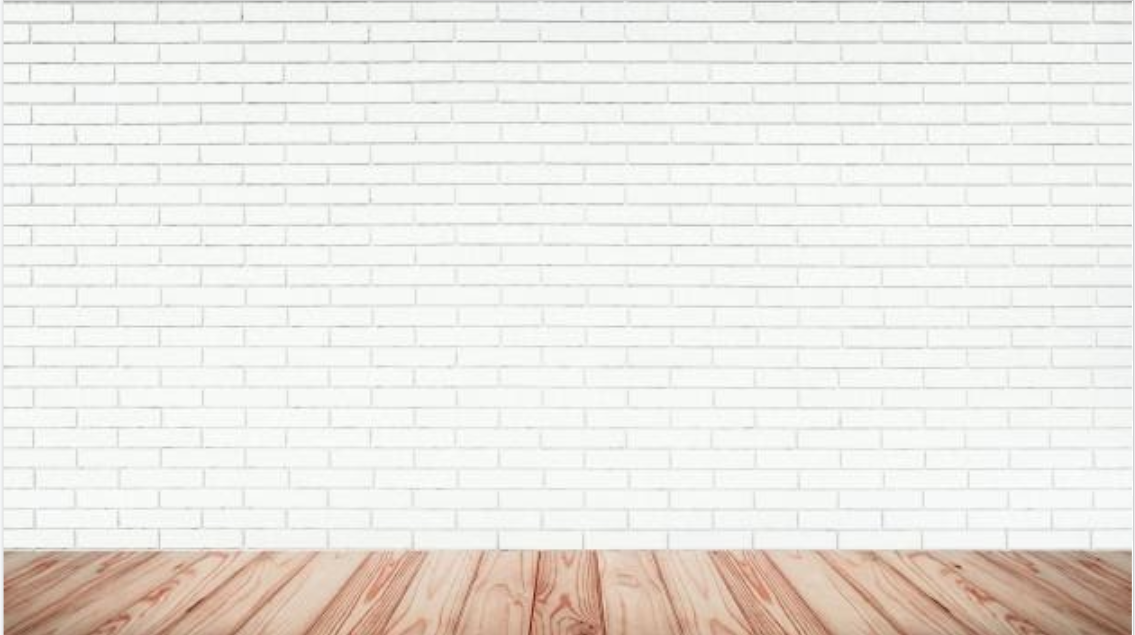 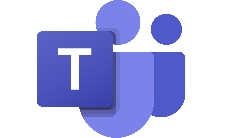 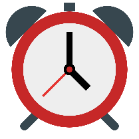 التمهيـــــــــد
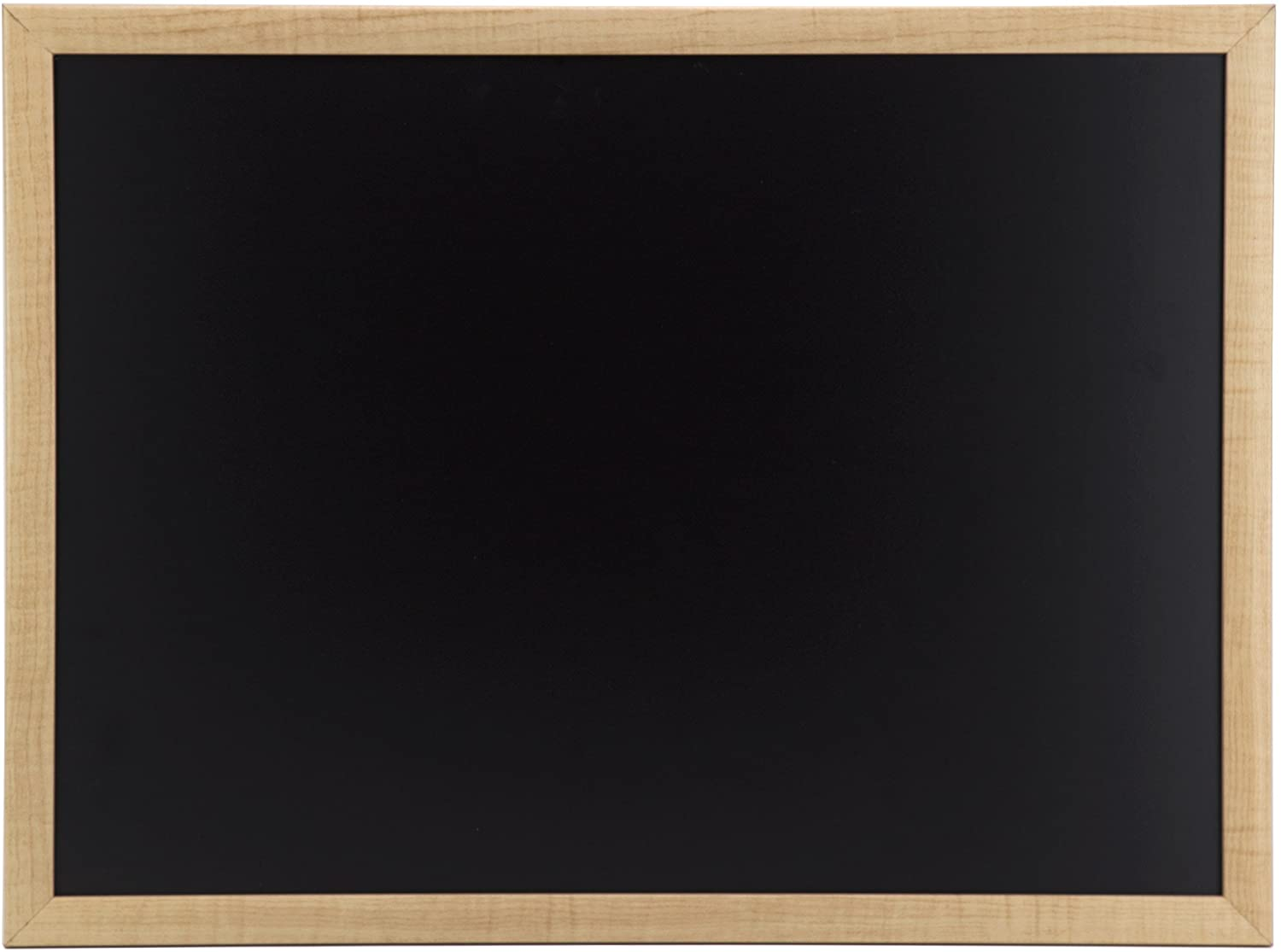 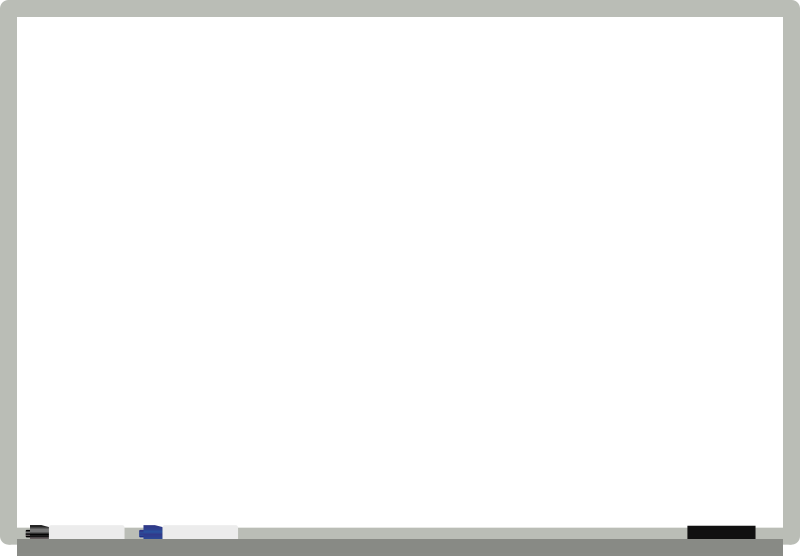 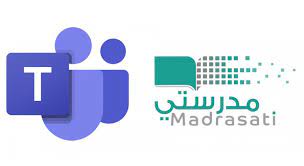 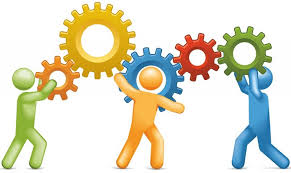 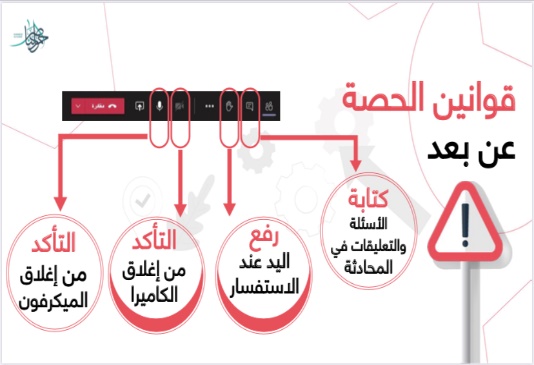 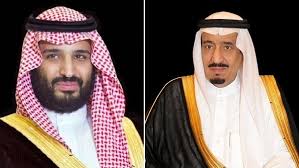 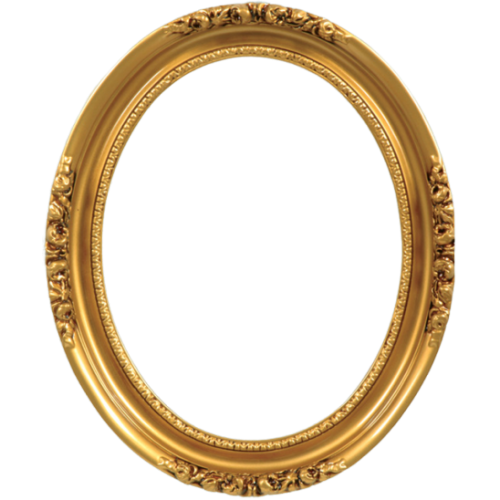 من خلال الفيديو التالية ماذا تعرفيناداب قضاء الحاجة ( 1 ) ؟
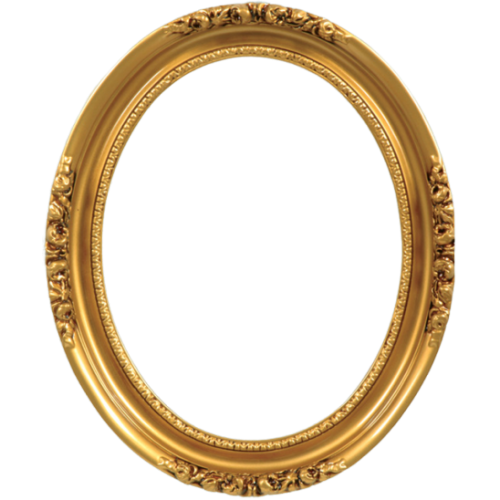 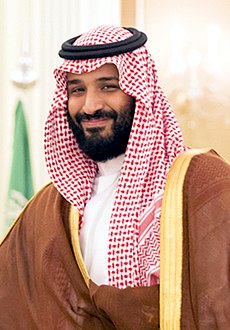 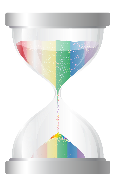 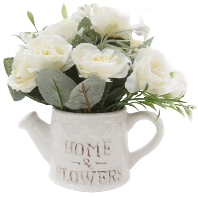 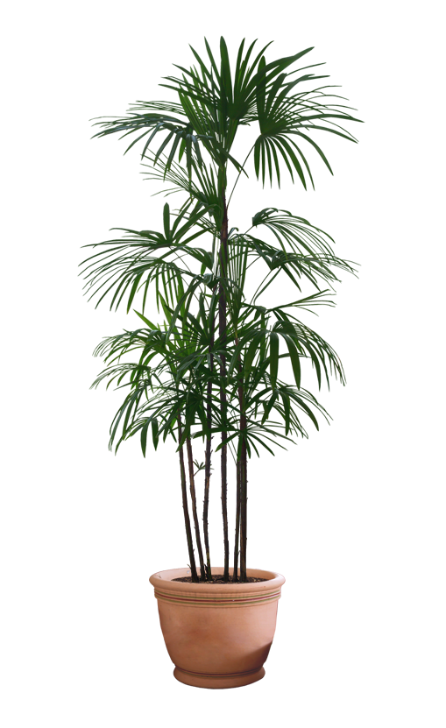 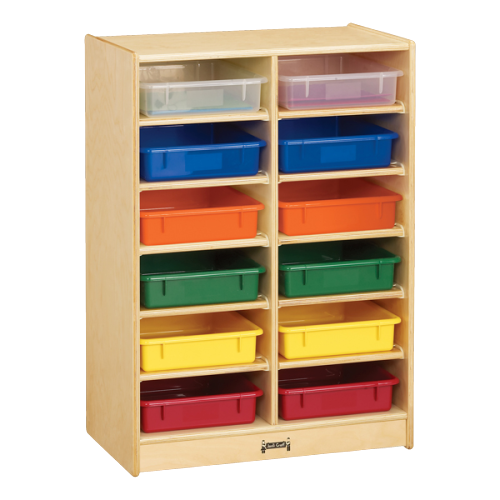 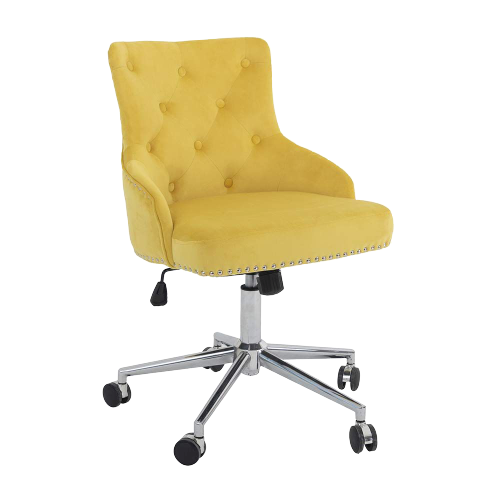 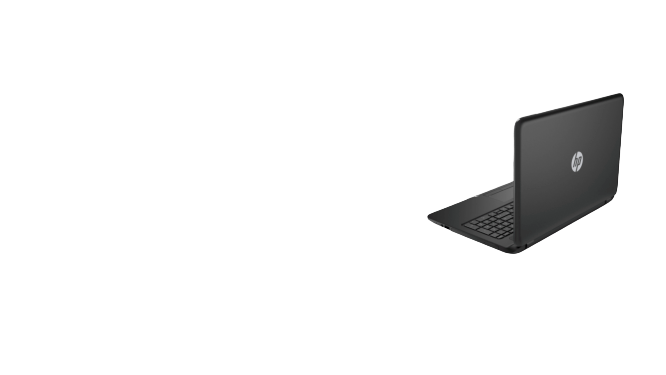 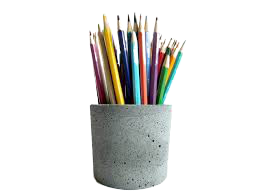 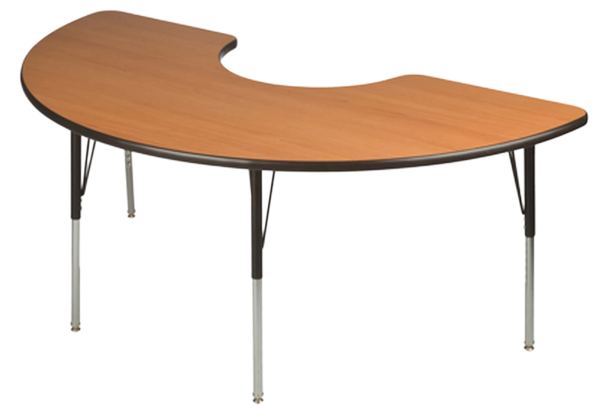 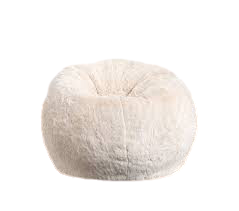 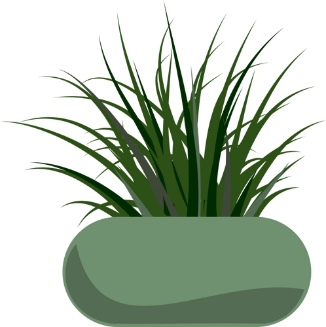 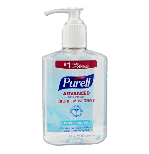 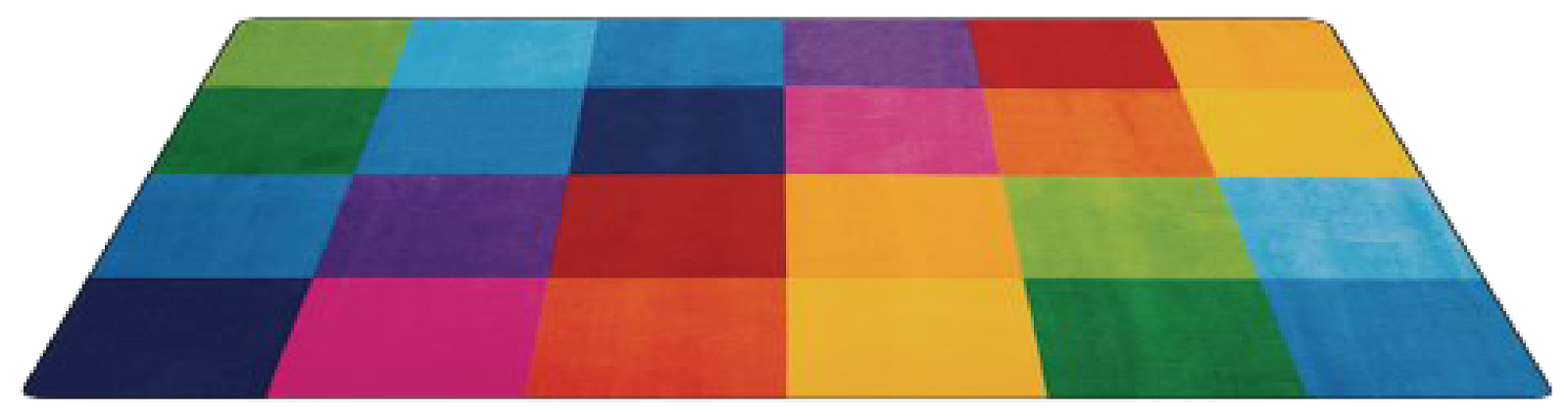 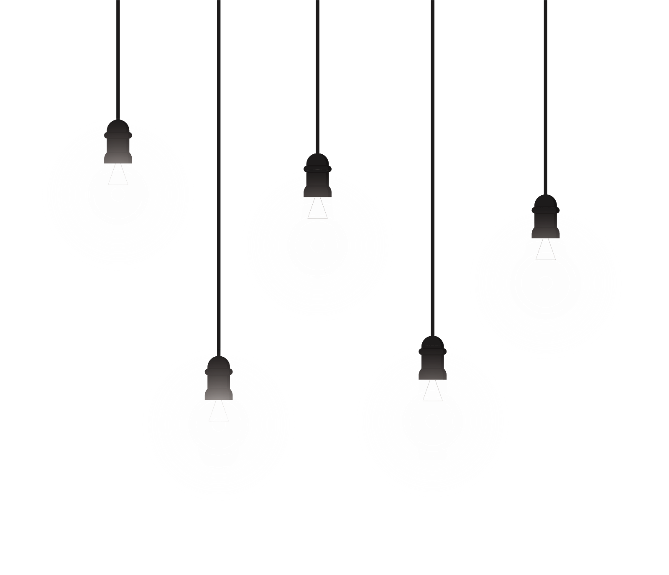 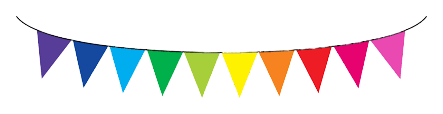 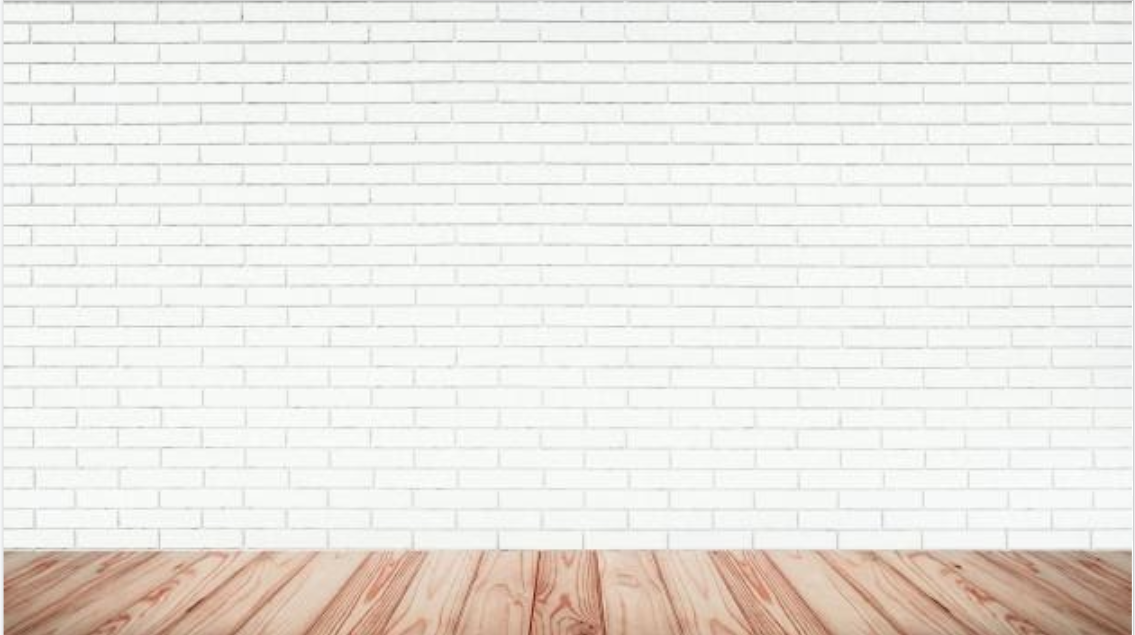 استرتيجية جدول التعلم
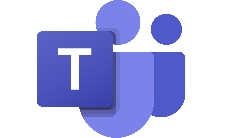 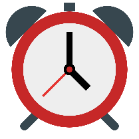 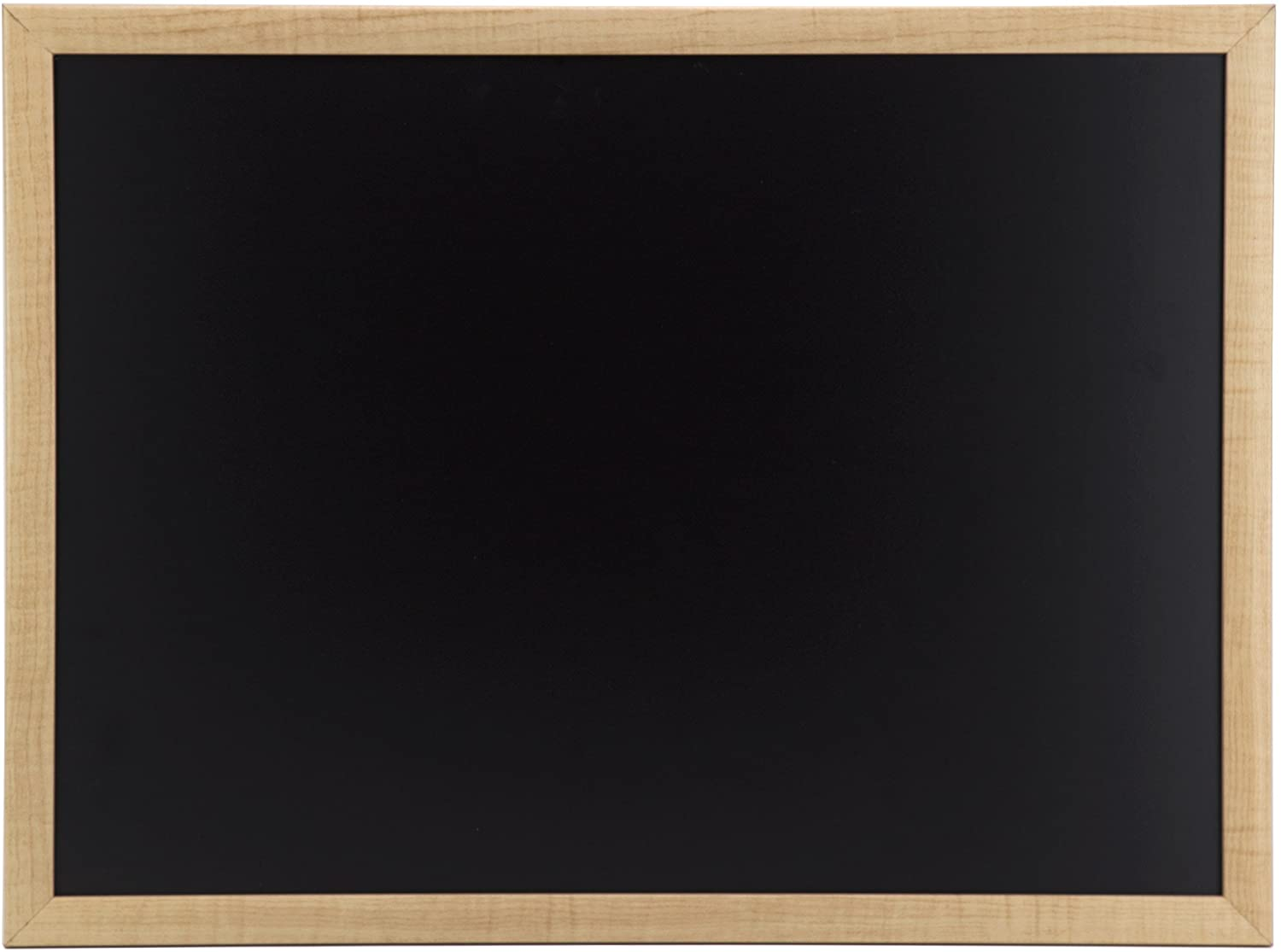 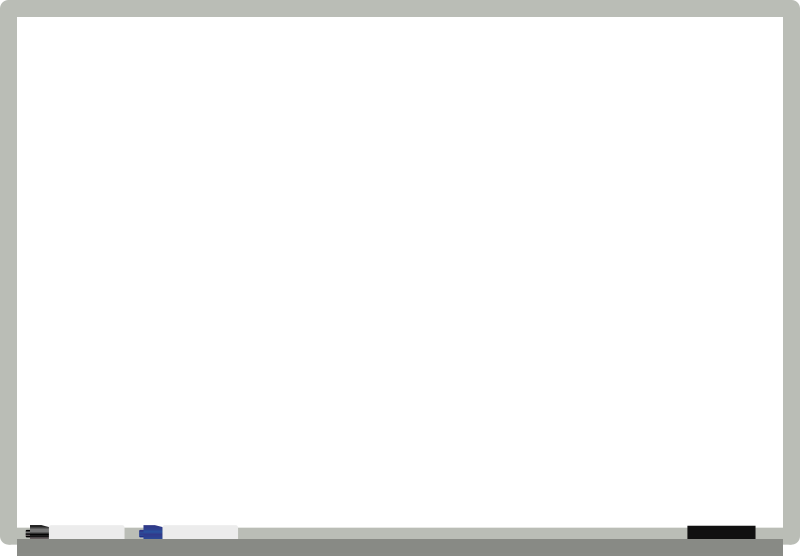 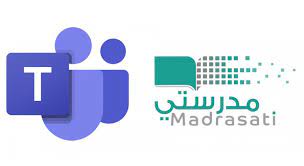 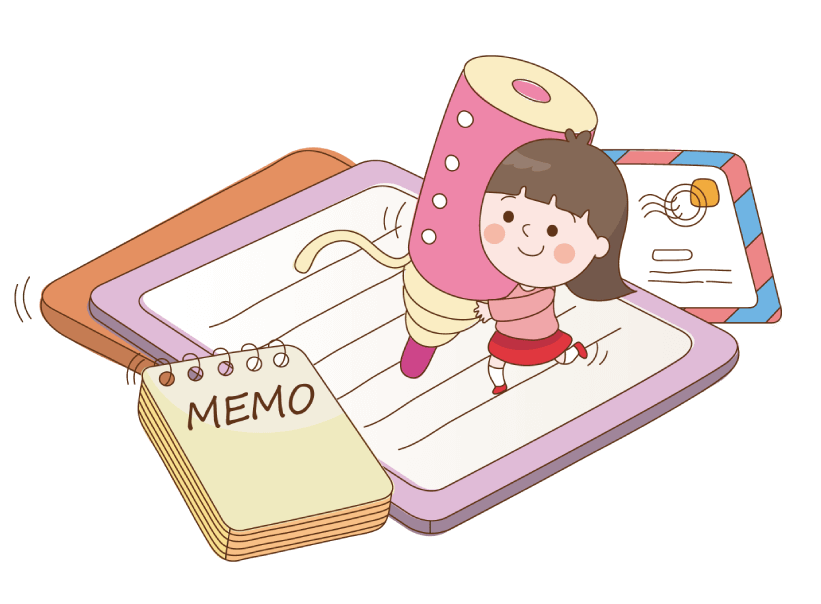 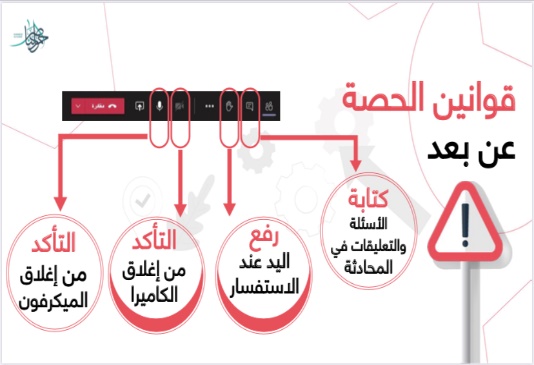 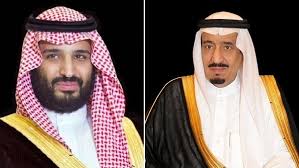 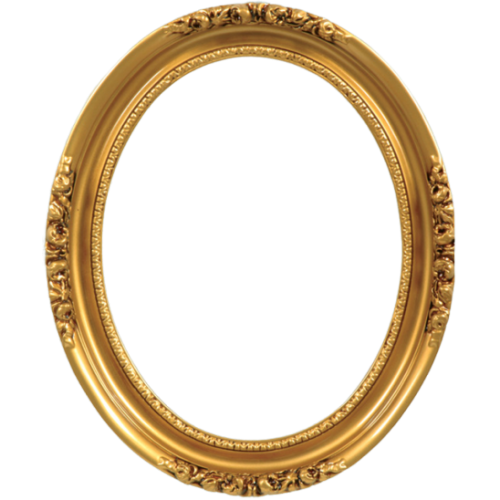 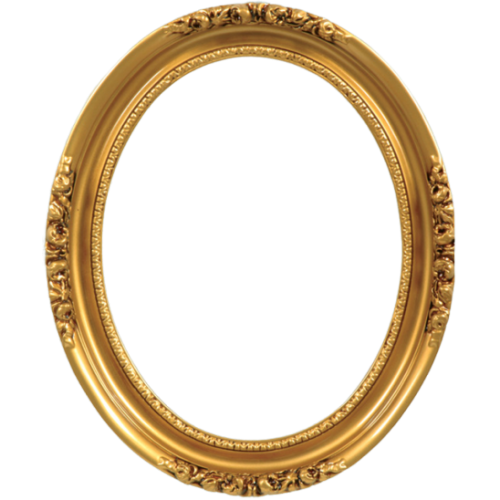 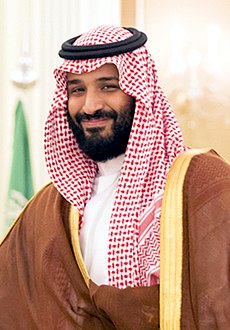 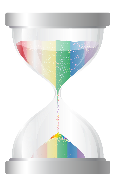 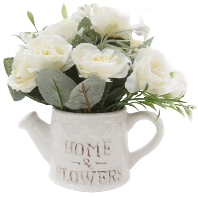 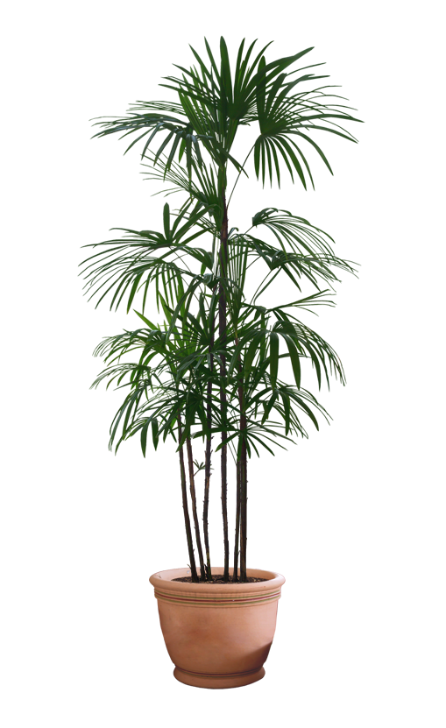 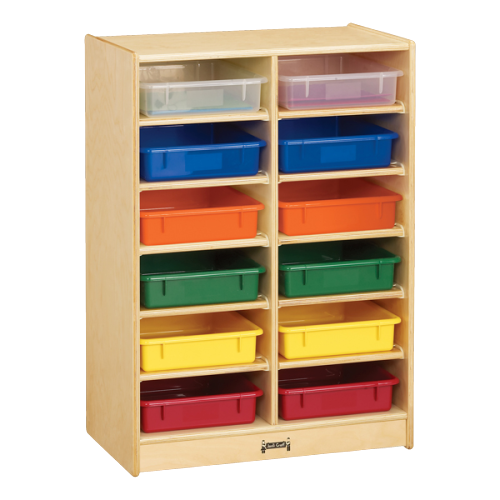 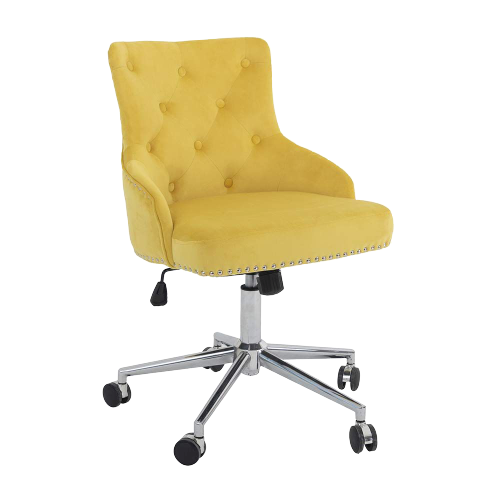 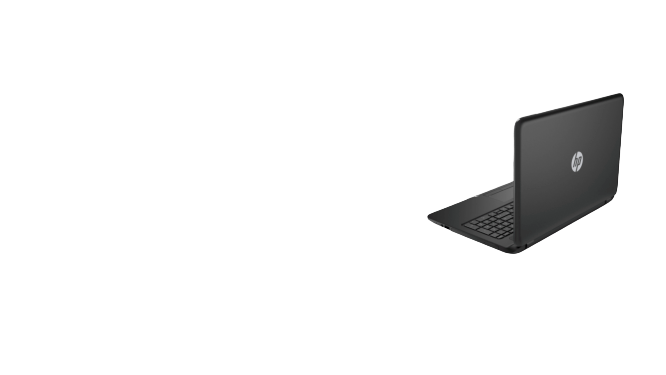 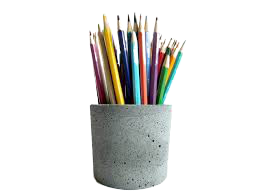 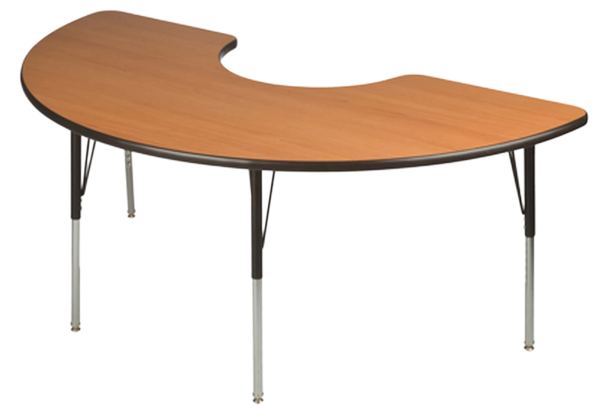 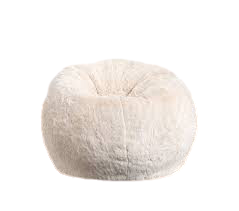 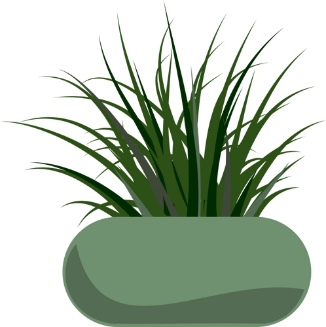 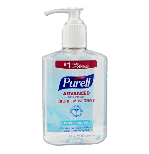 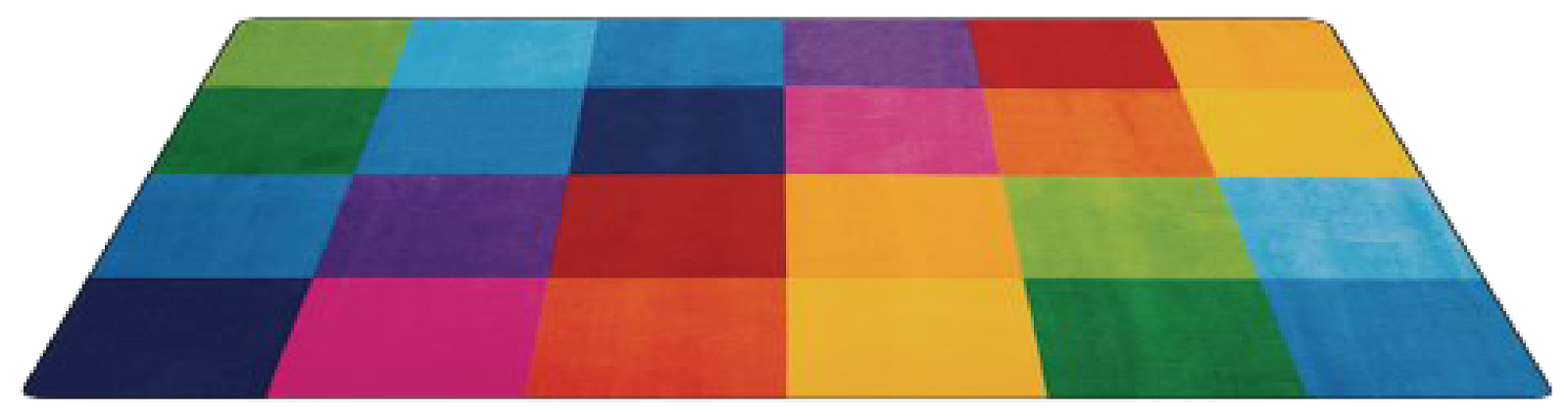 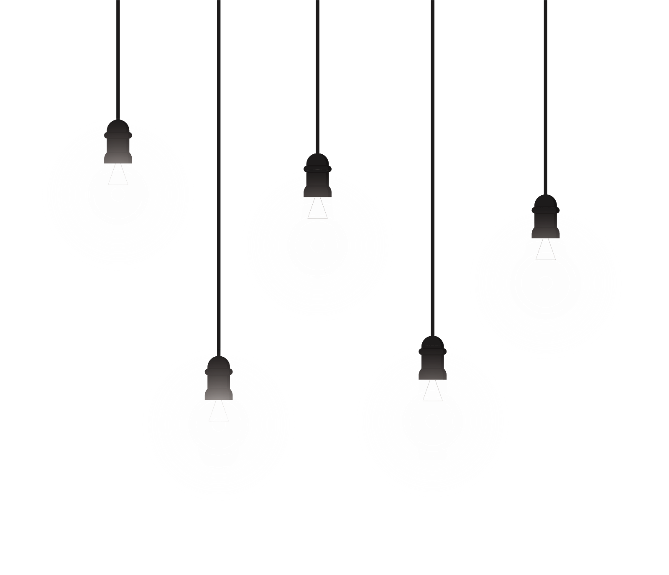 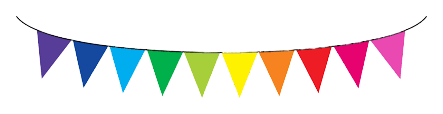 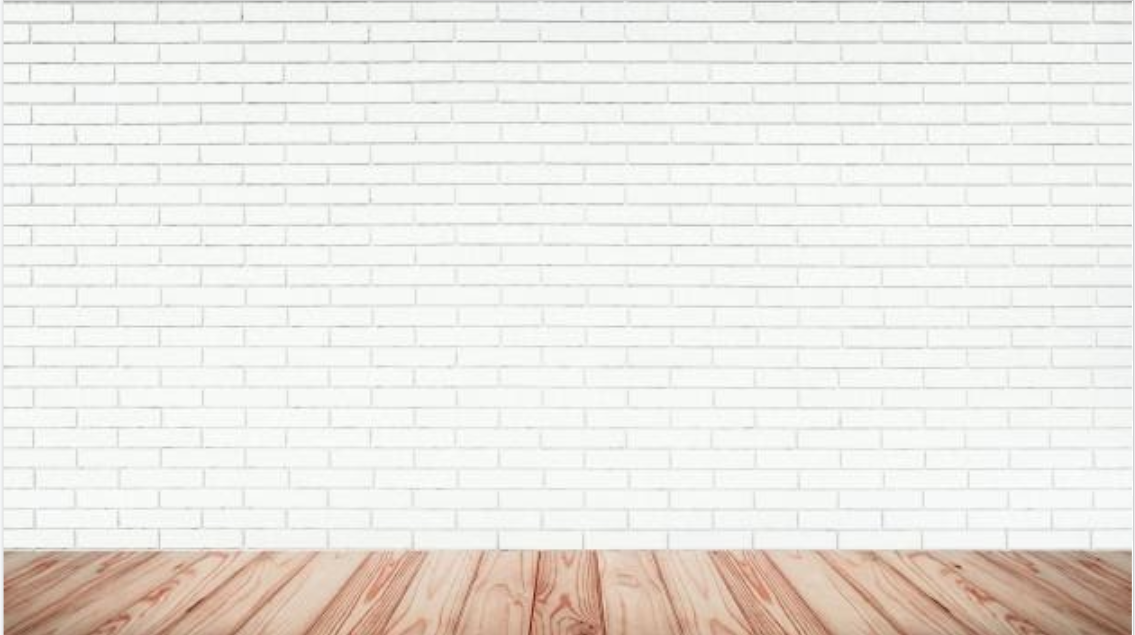 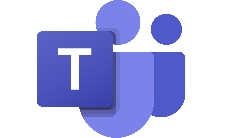 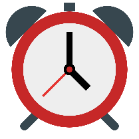 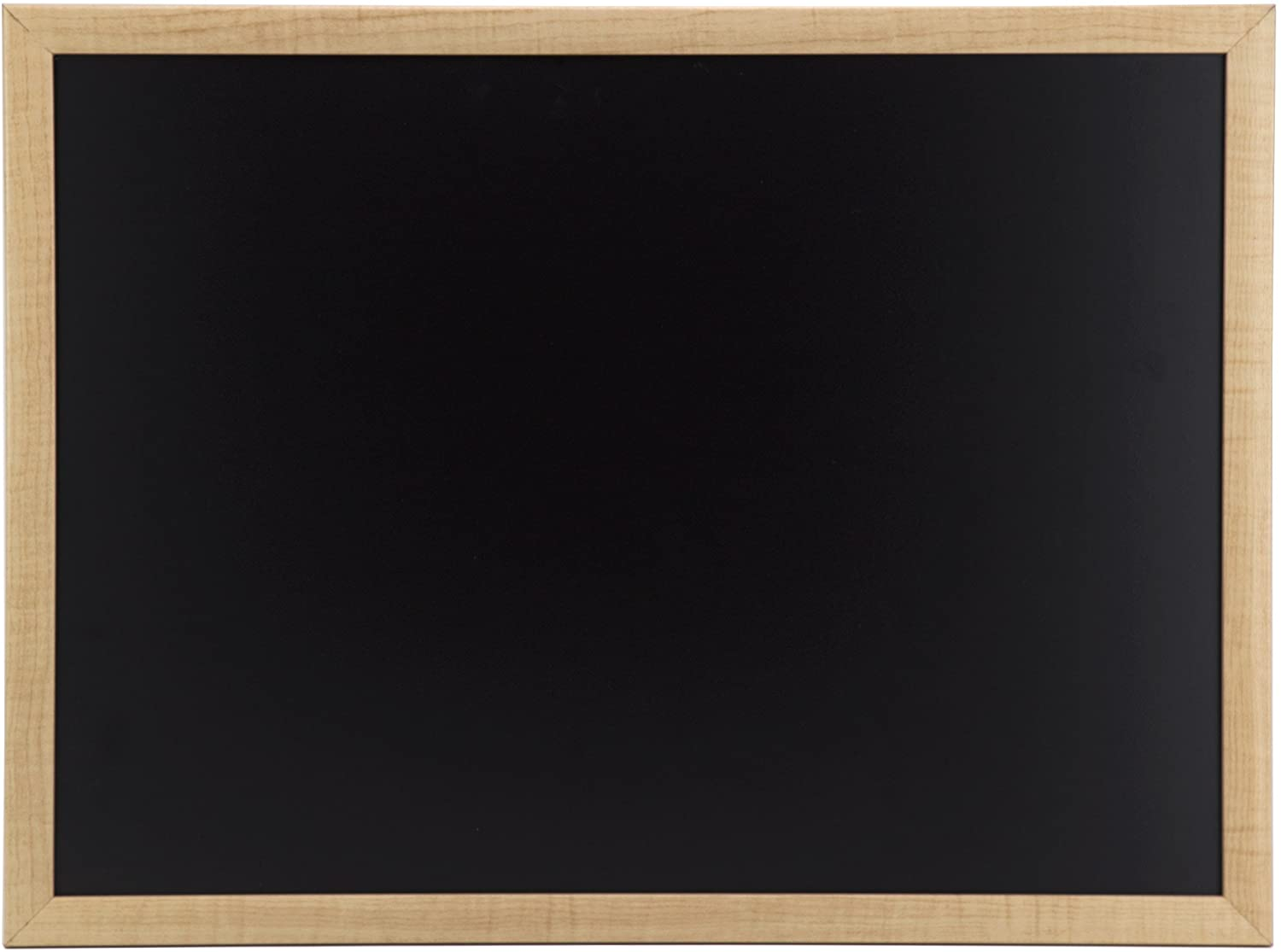 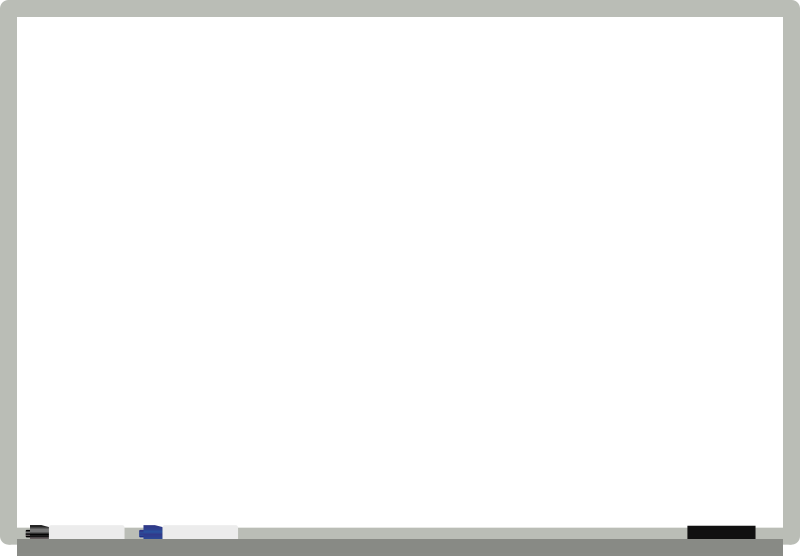 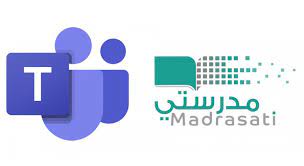 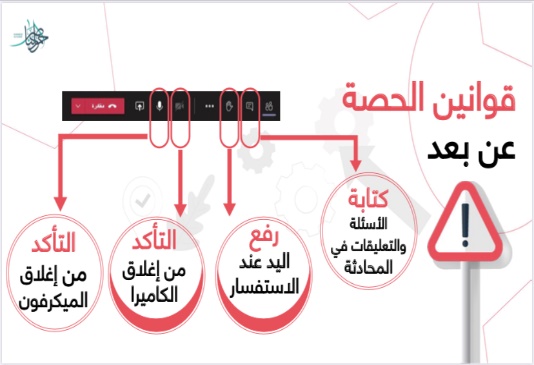 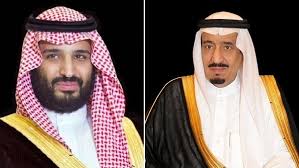 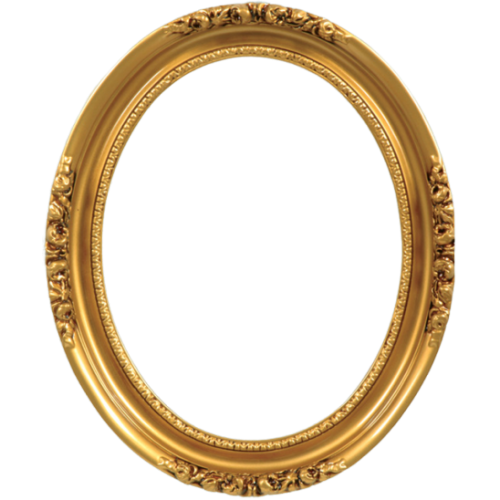 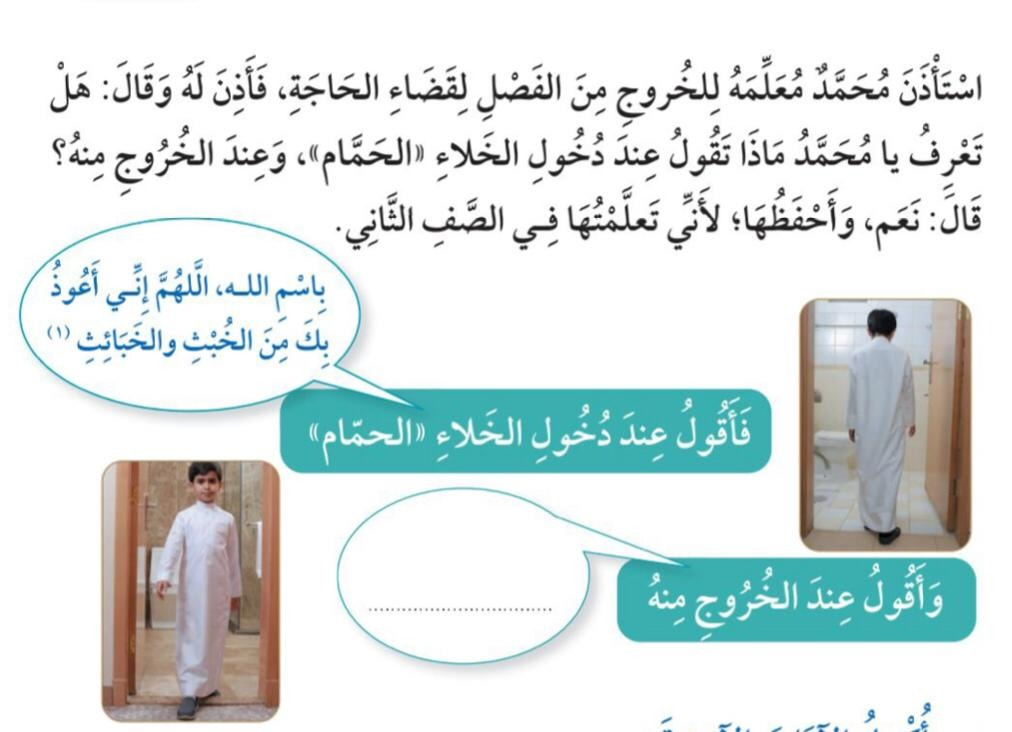 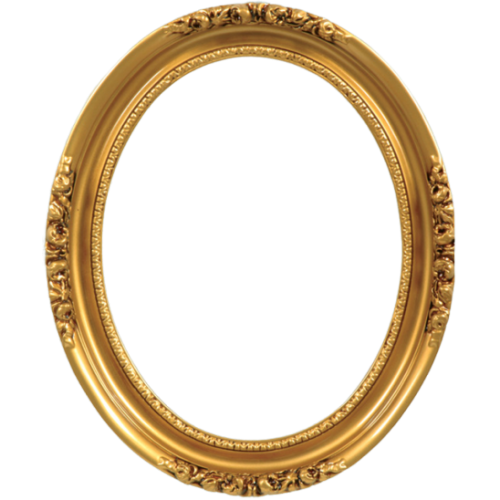 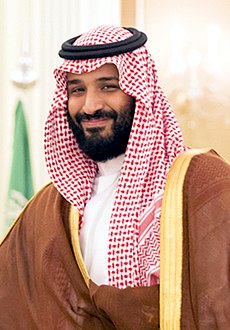 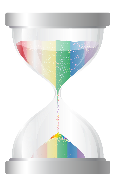 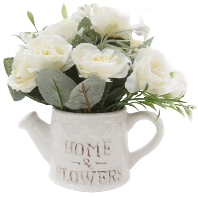 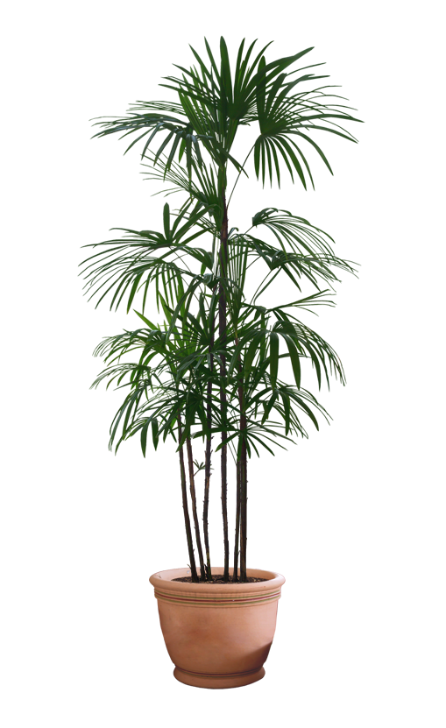 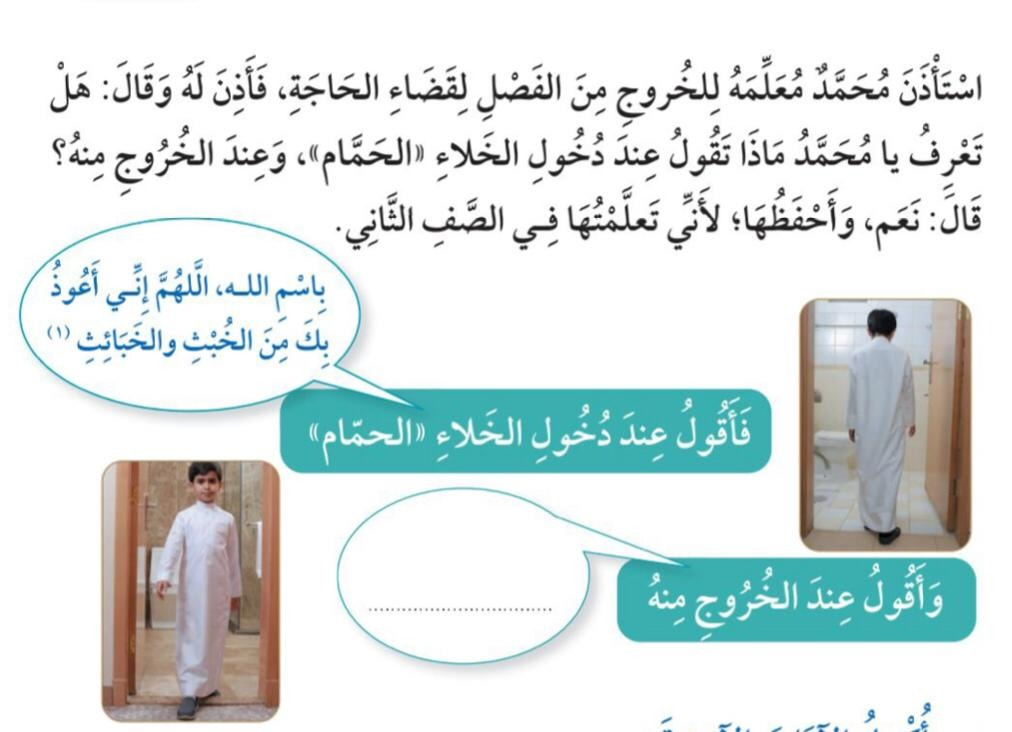 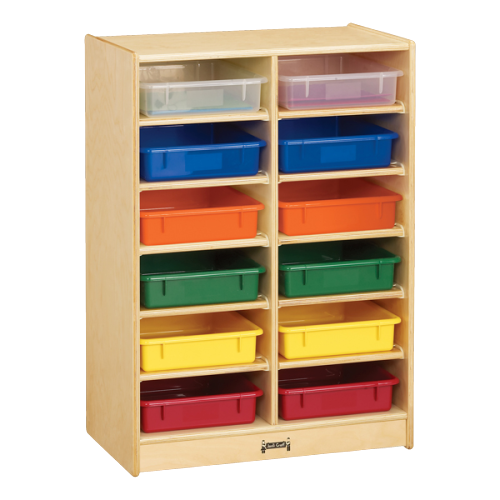 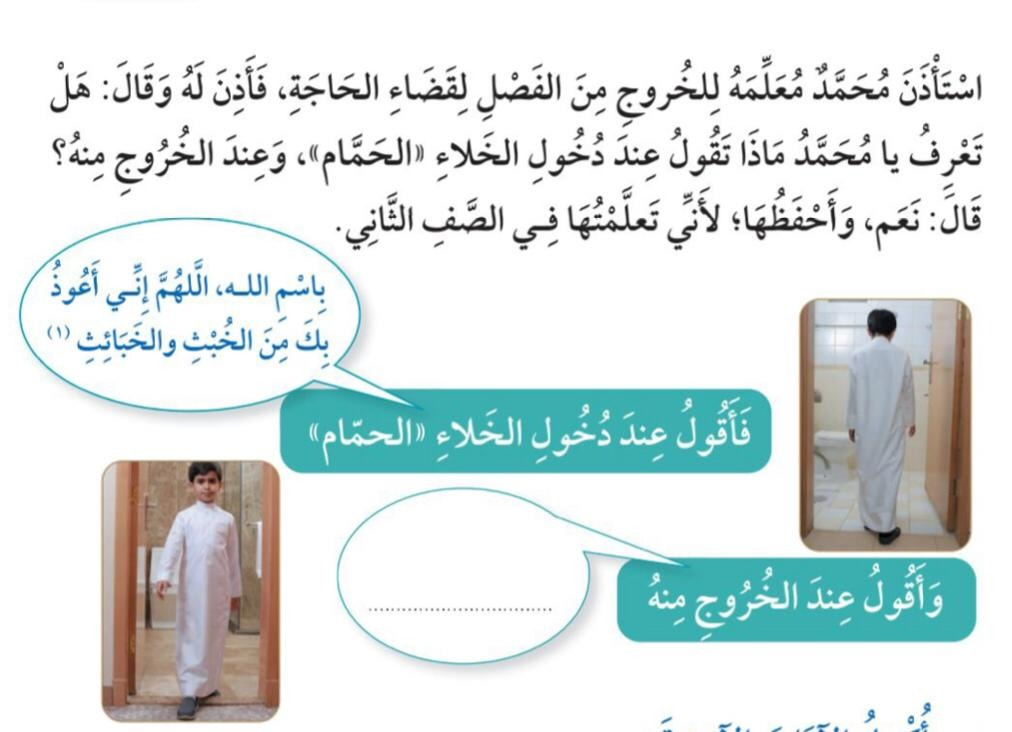 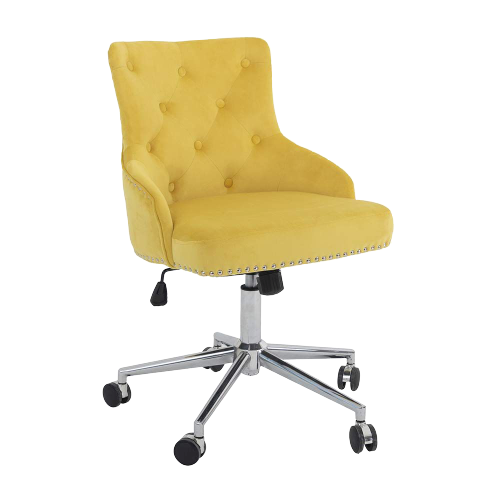 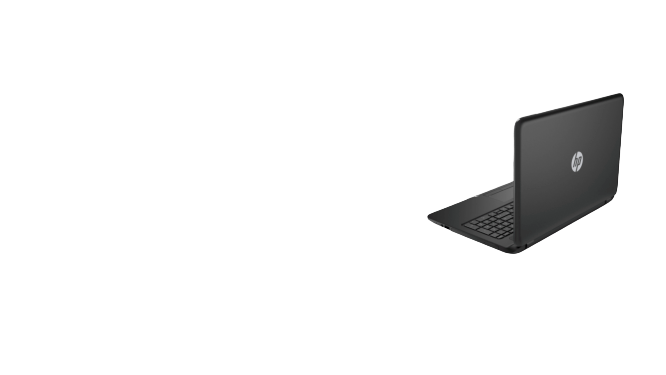 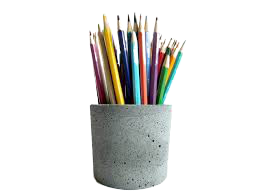 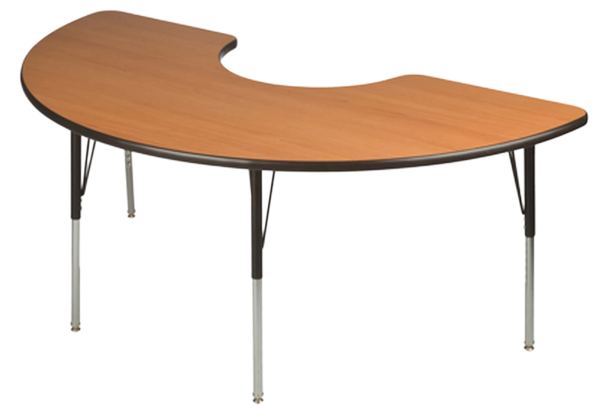 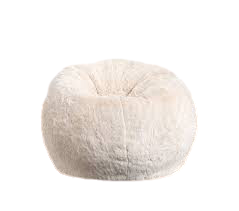 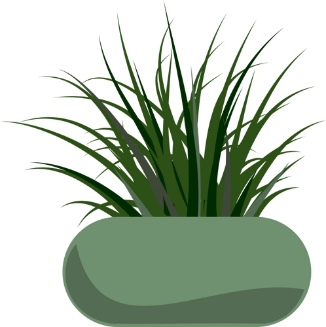 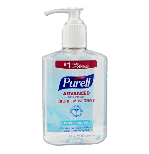 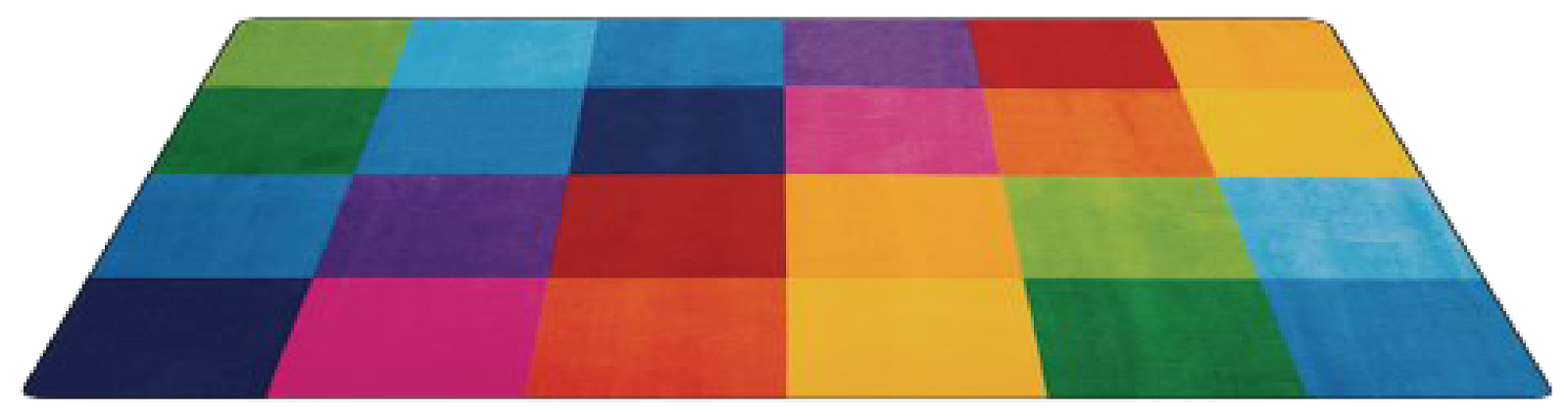 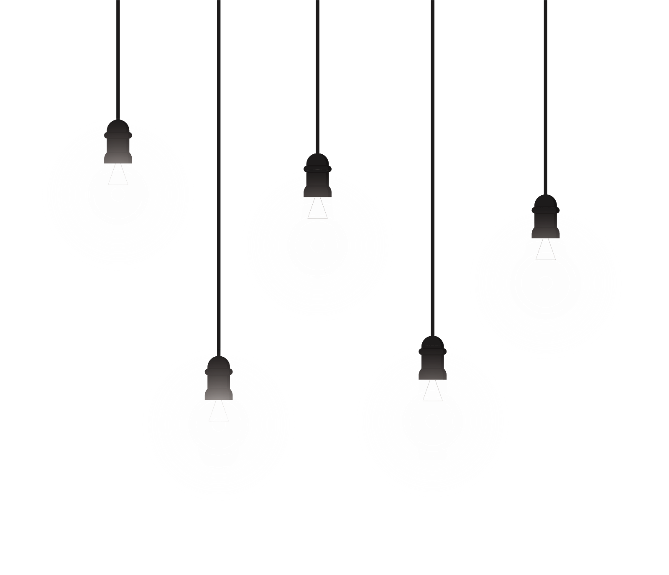 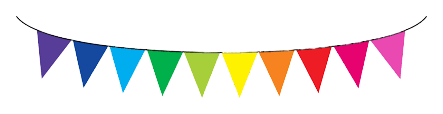 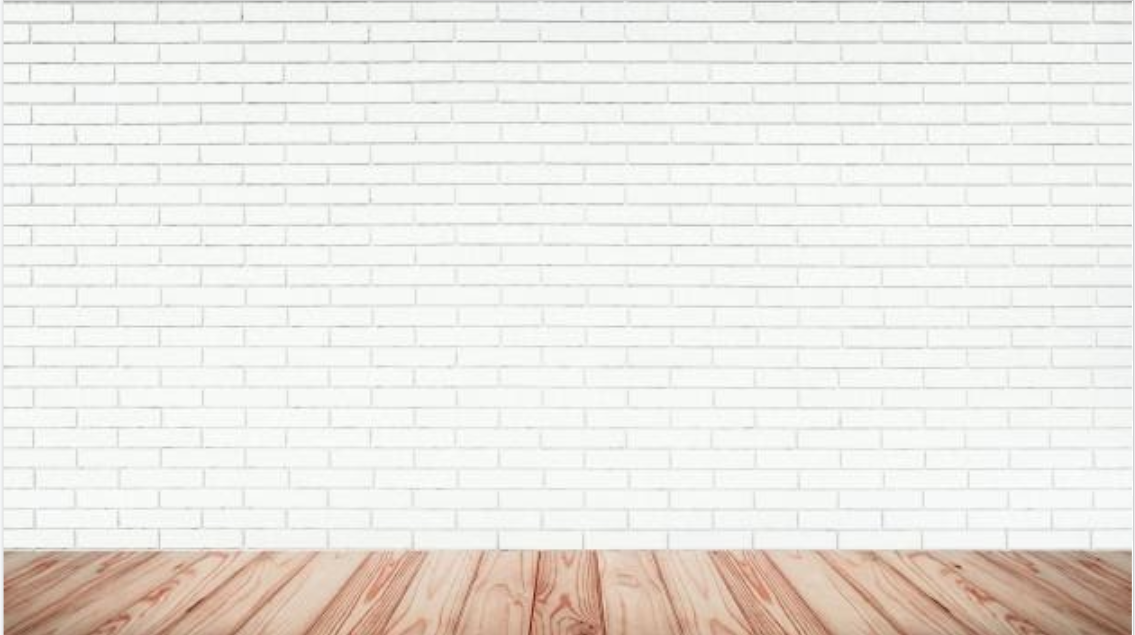 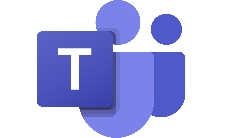 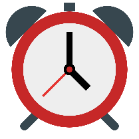 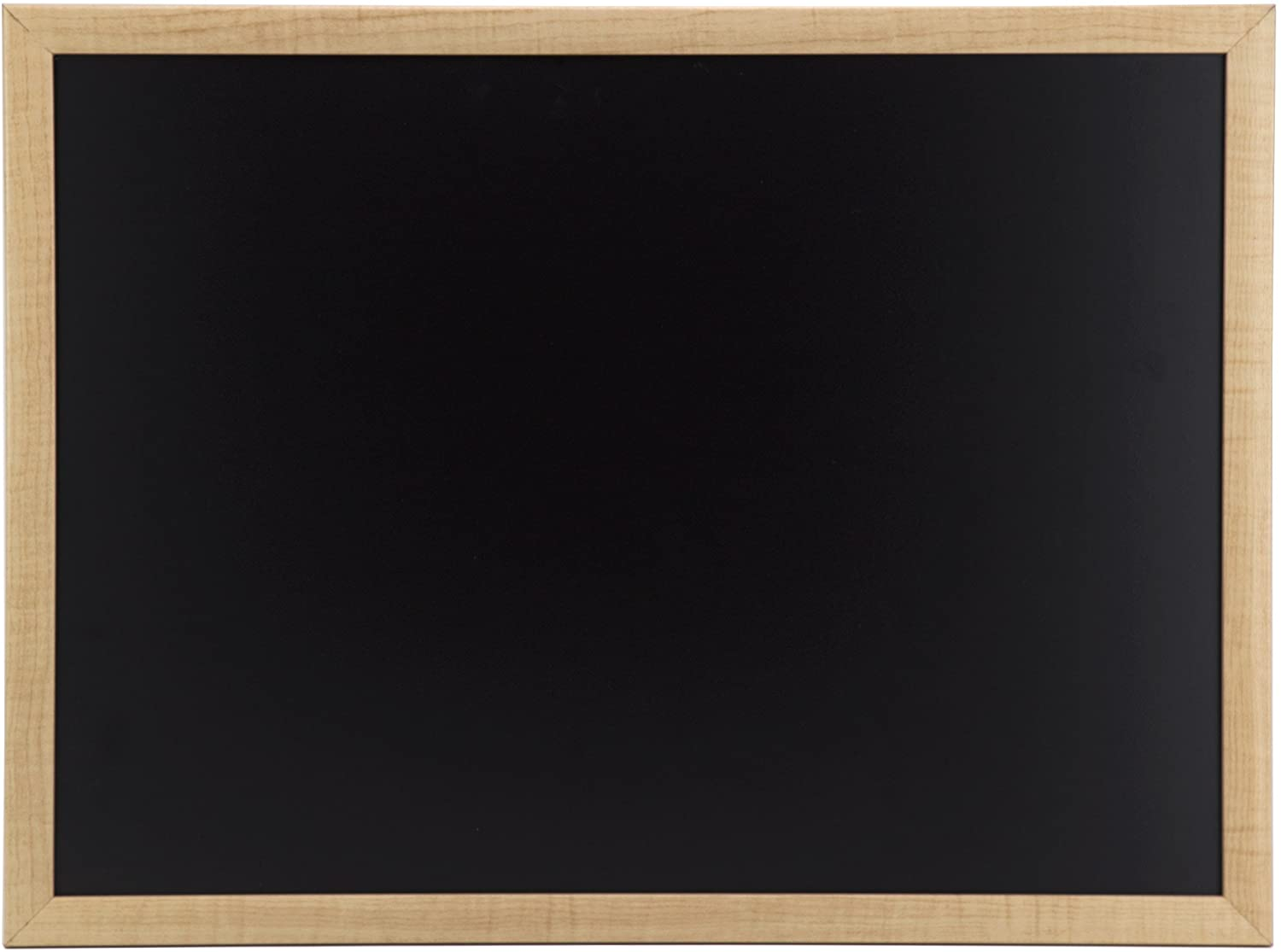 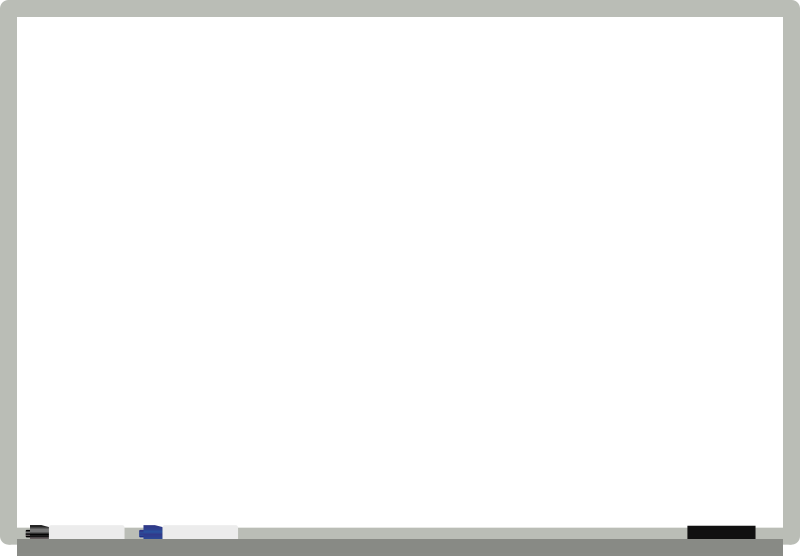 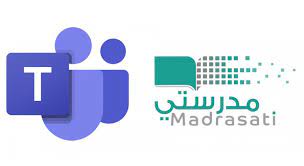 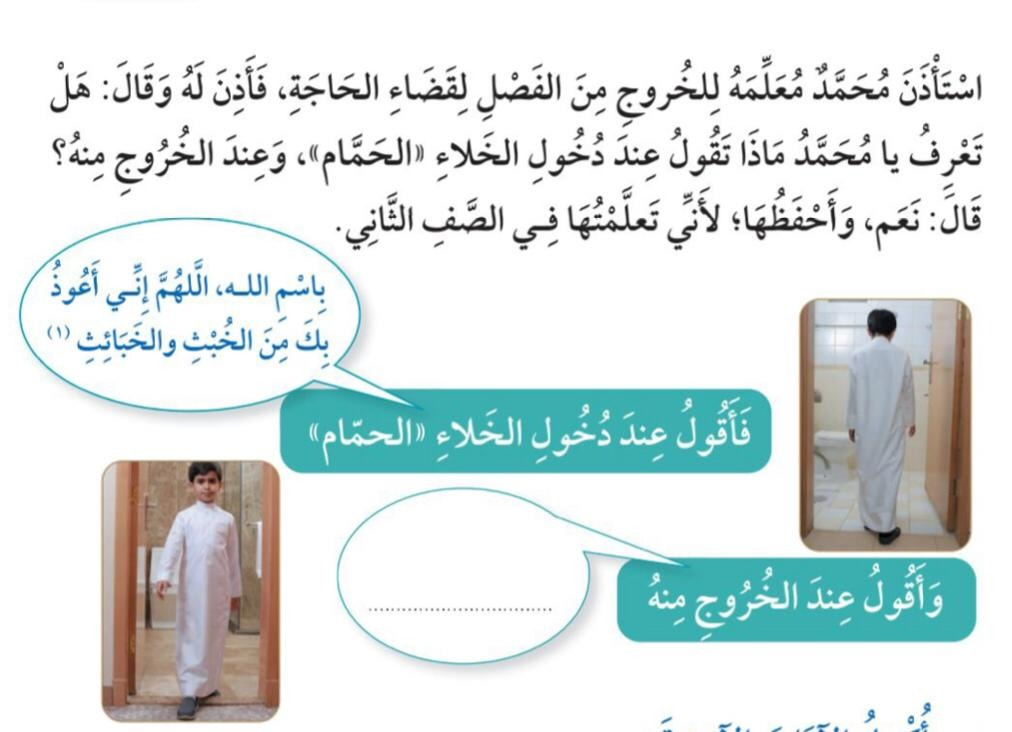 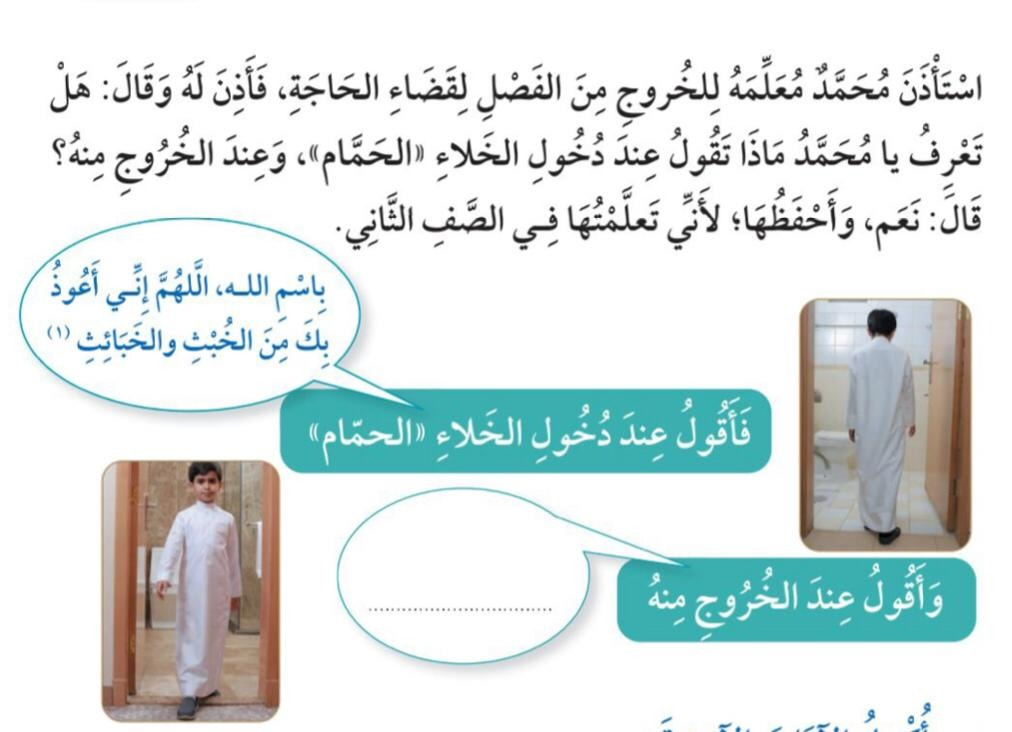 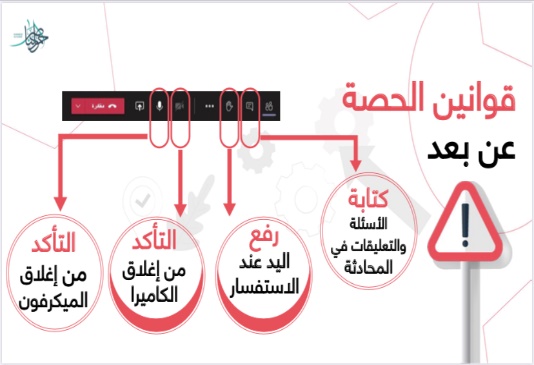 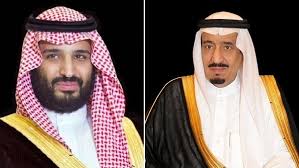 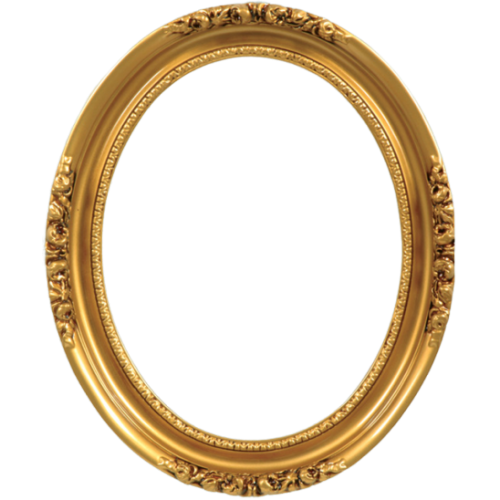 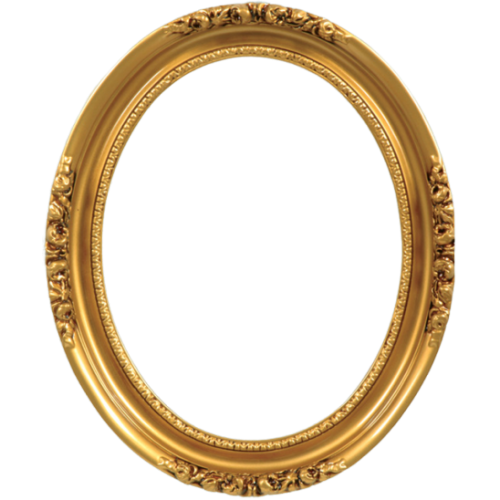 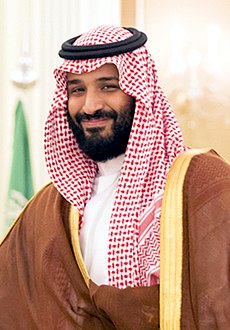 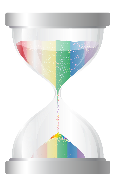 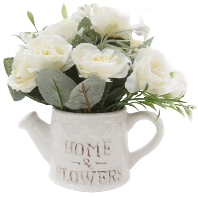 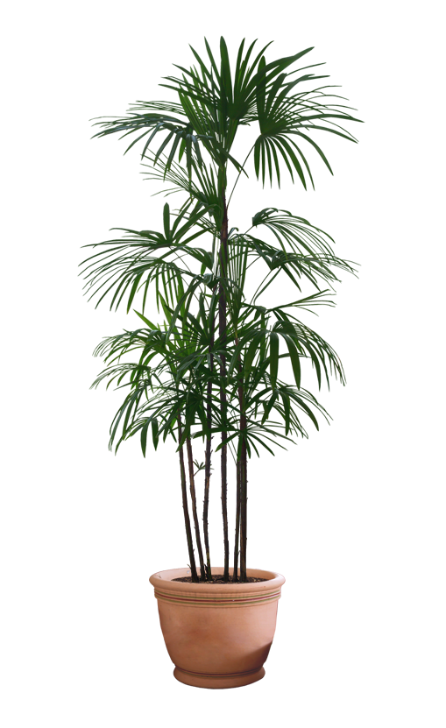 غفرانك
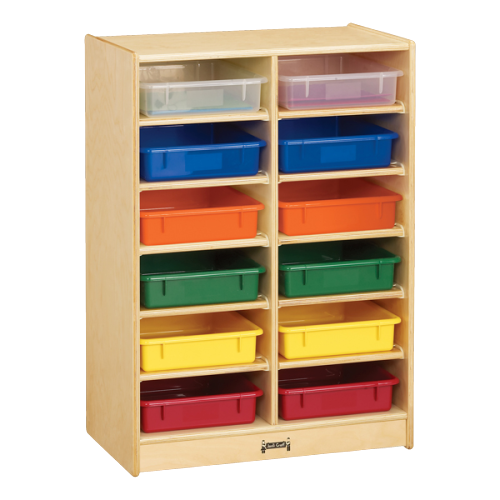 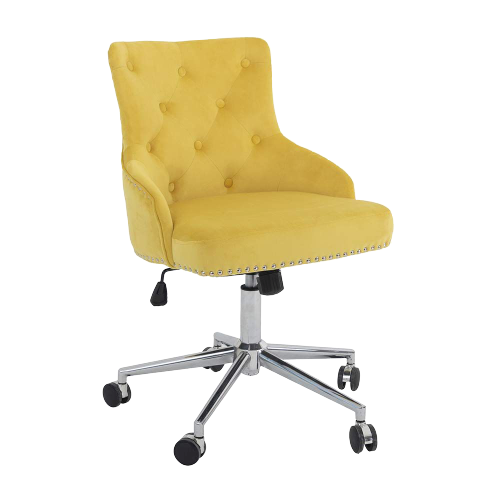 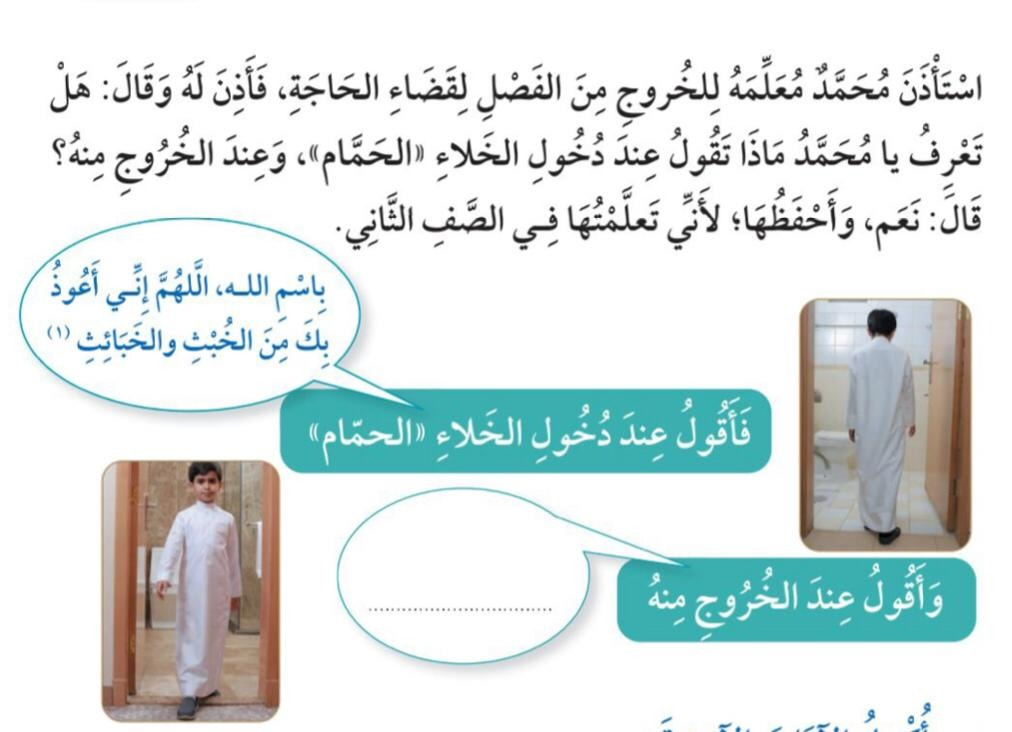 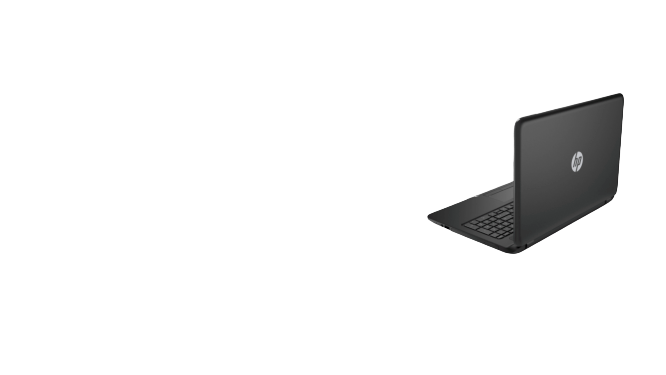 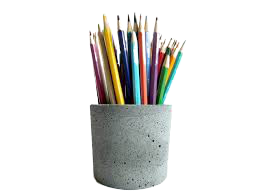 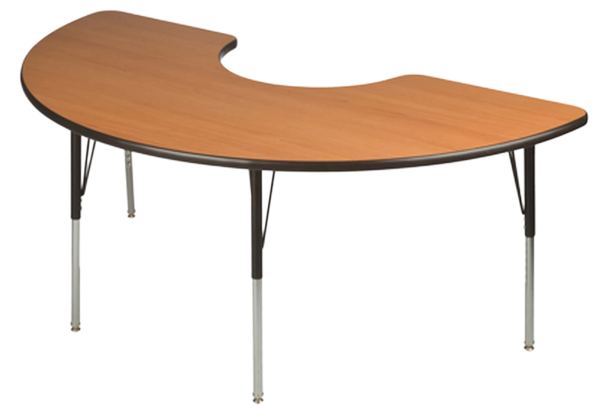 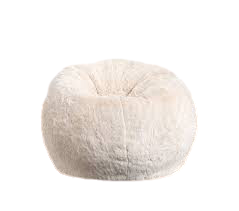 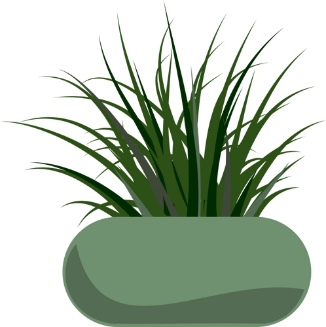 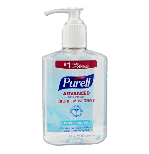 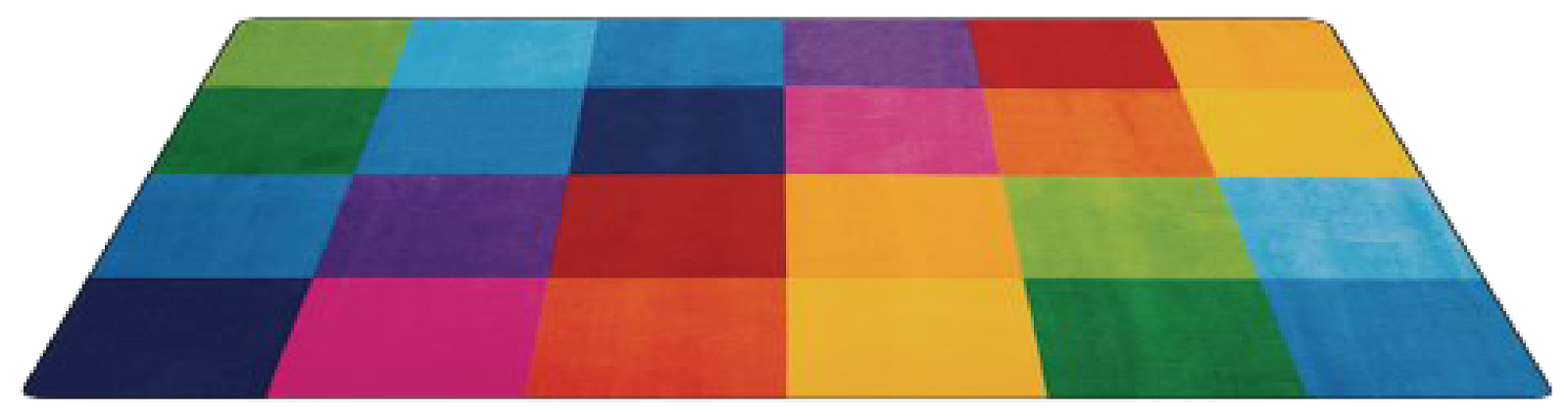 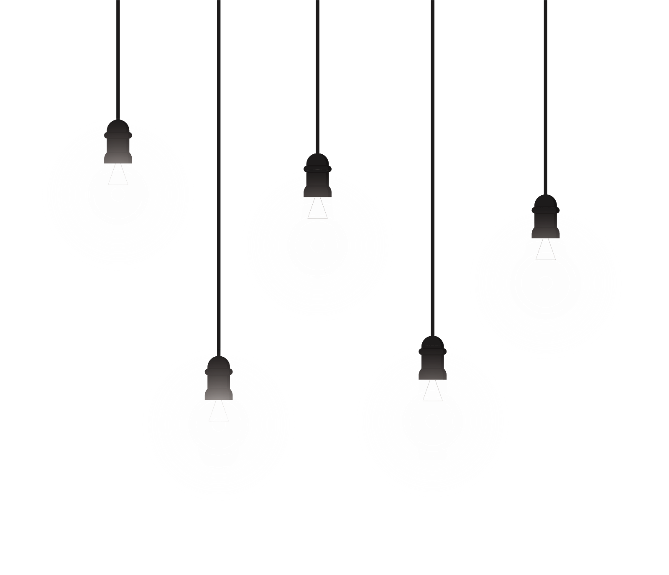 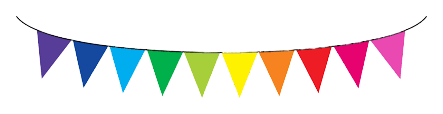 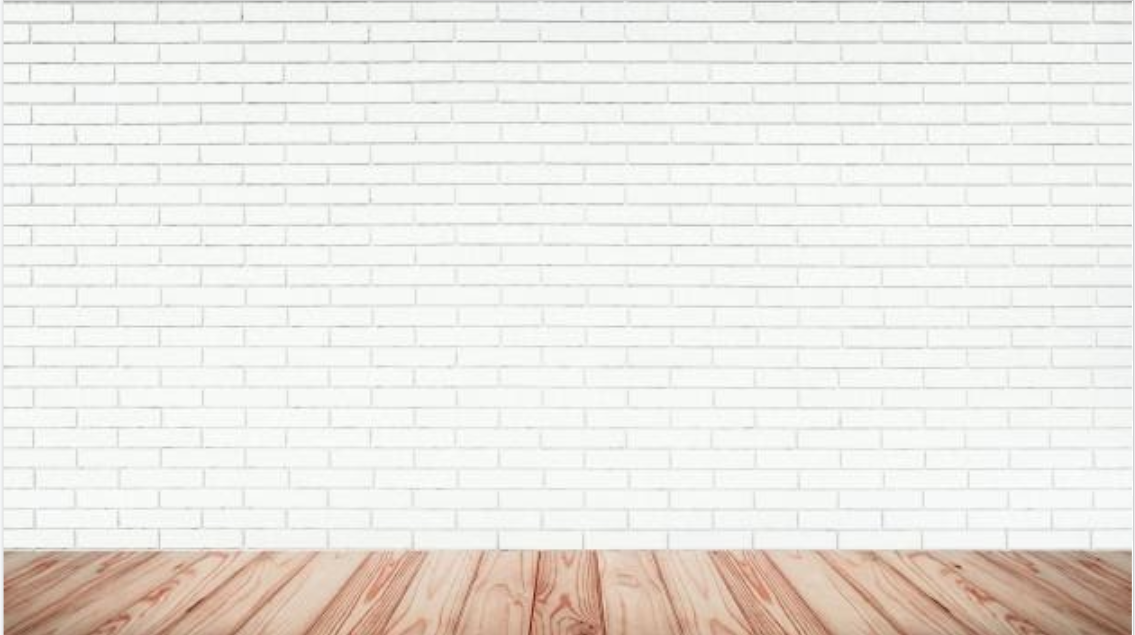 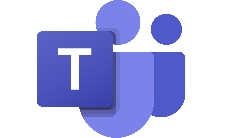 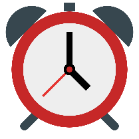 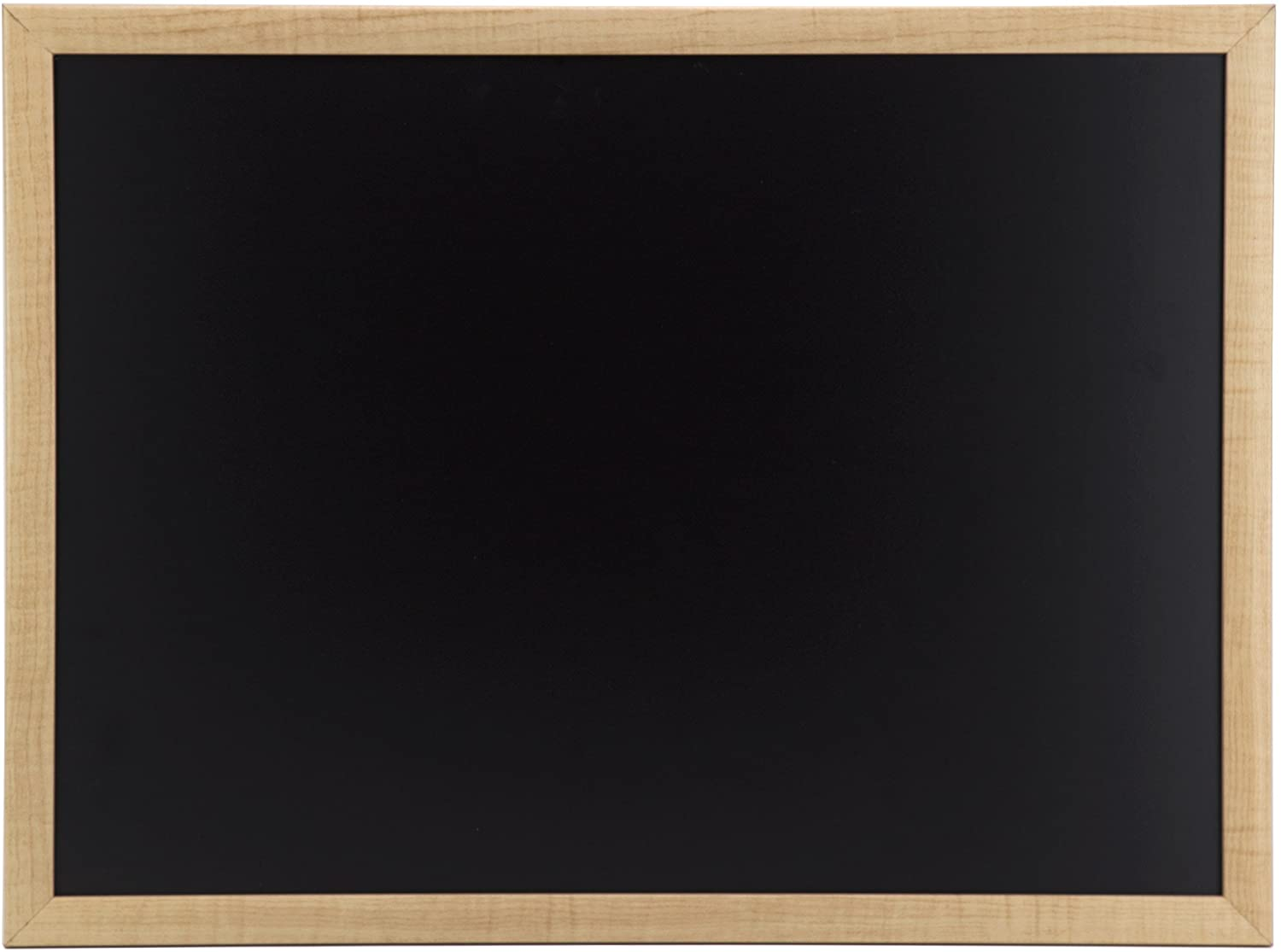 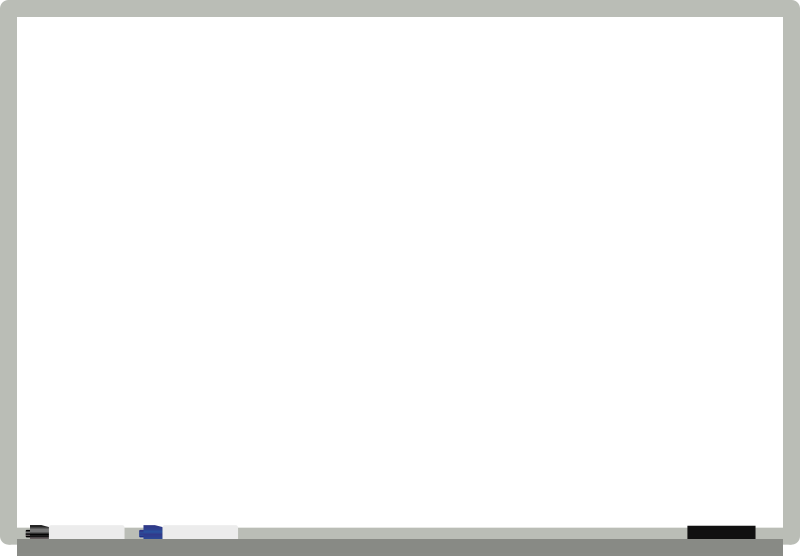 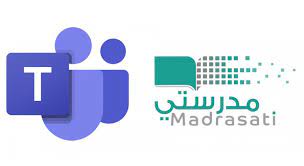 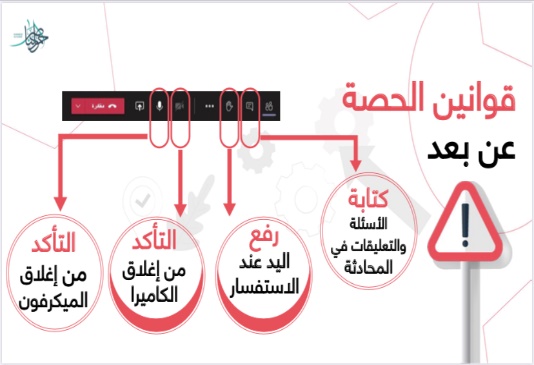 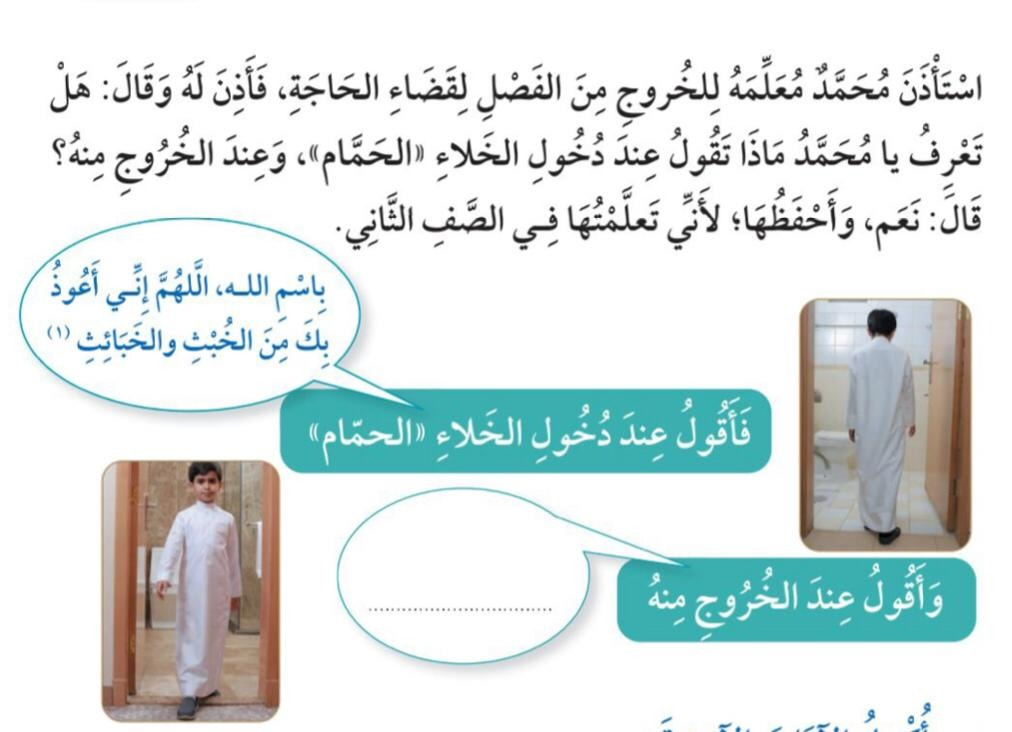 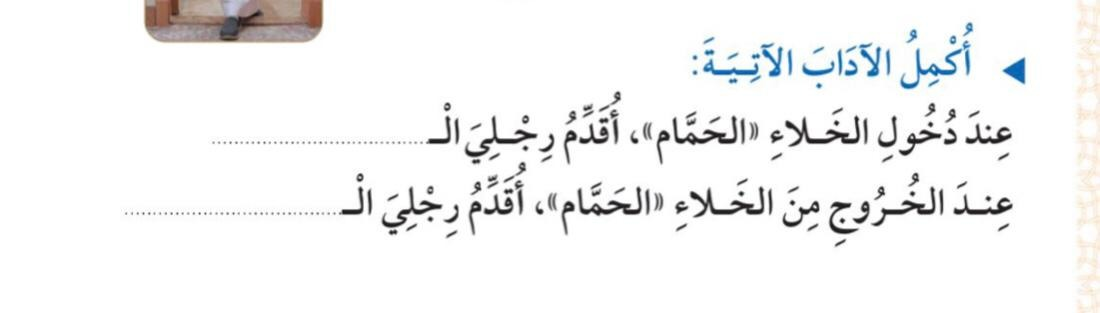 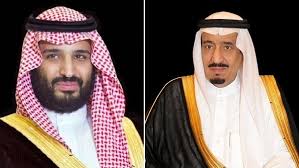 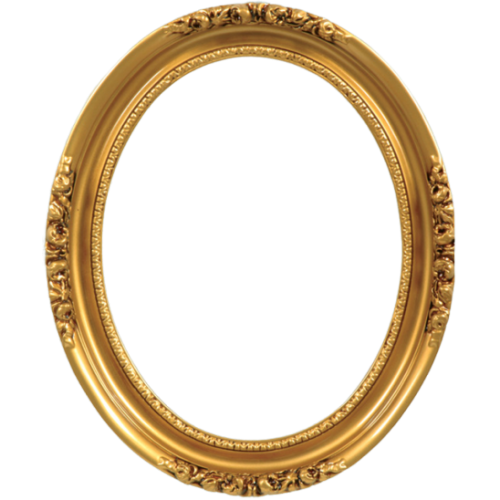 اليسرى
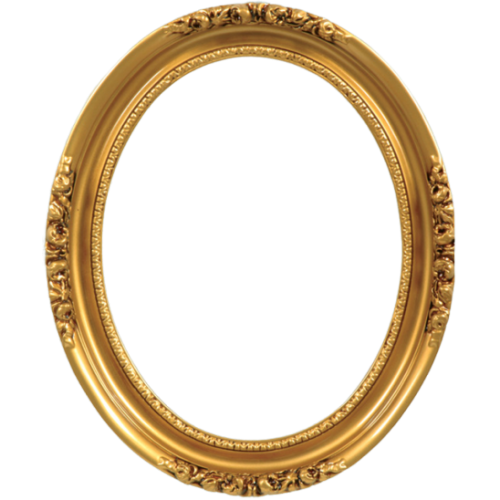 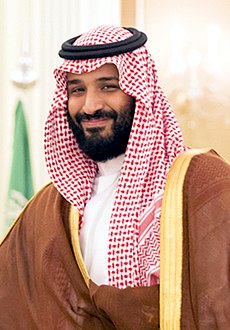 اليمنى
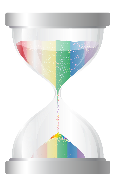 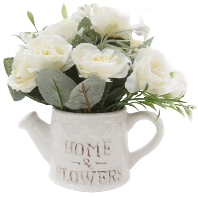 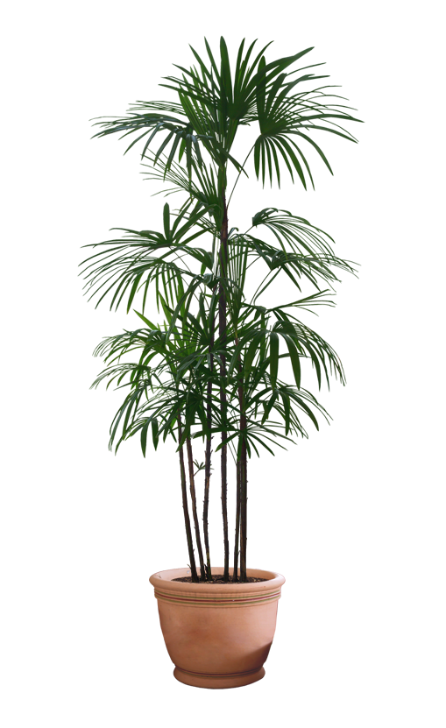 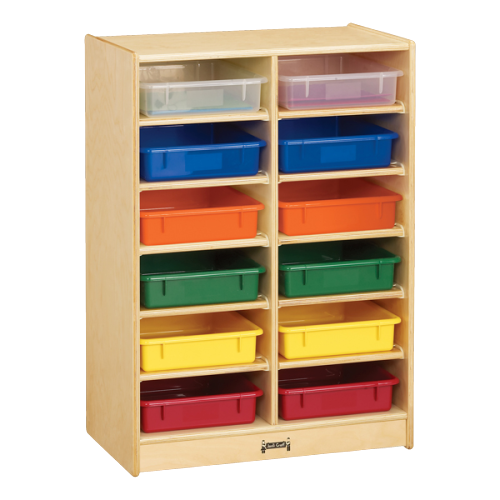 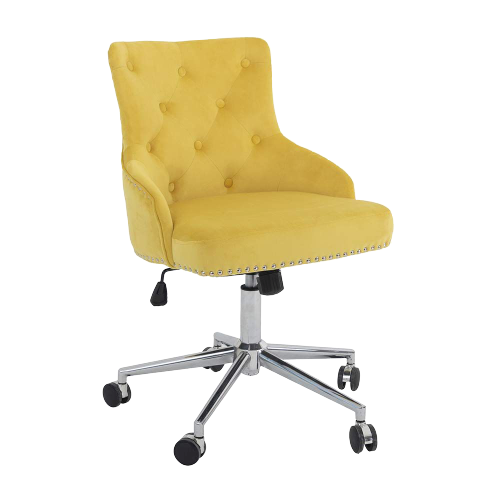 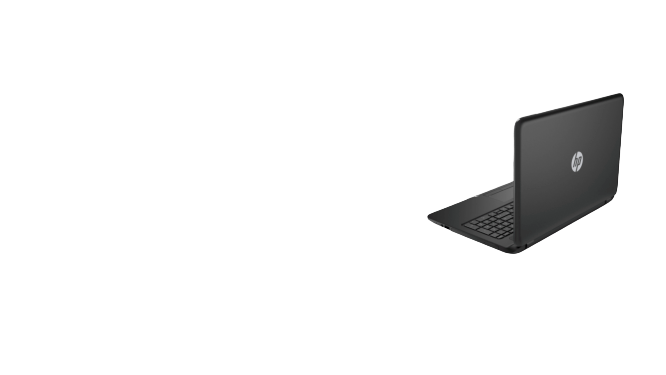 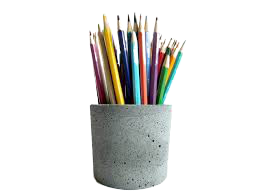 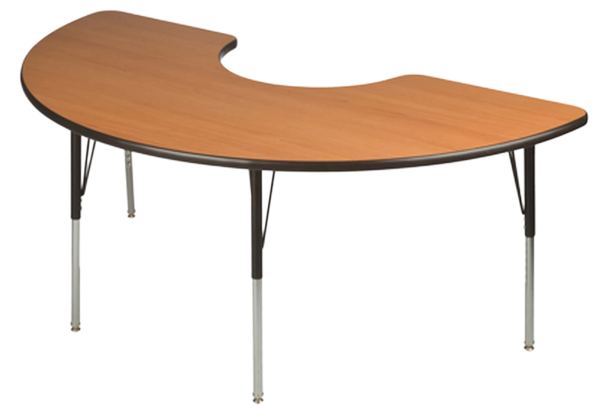 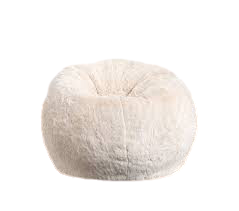 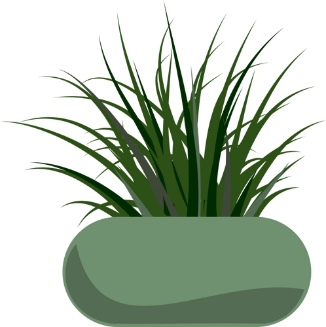 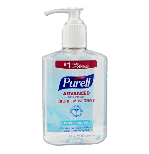 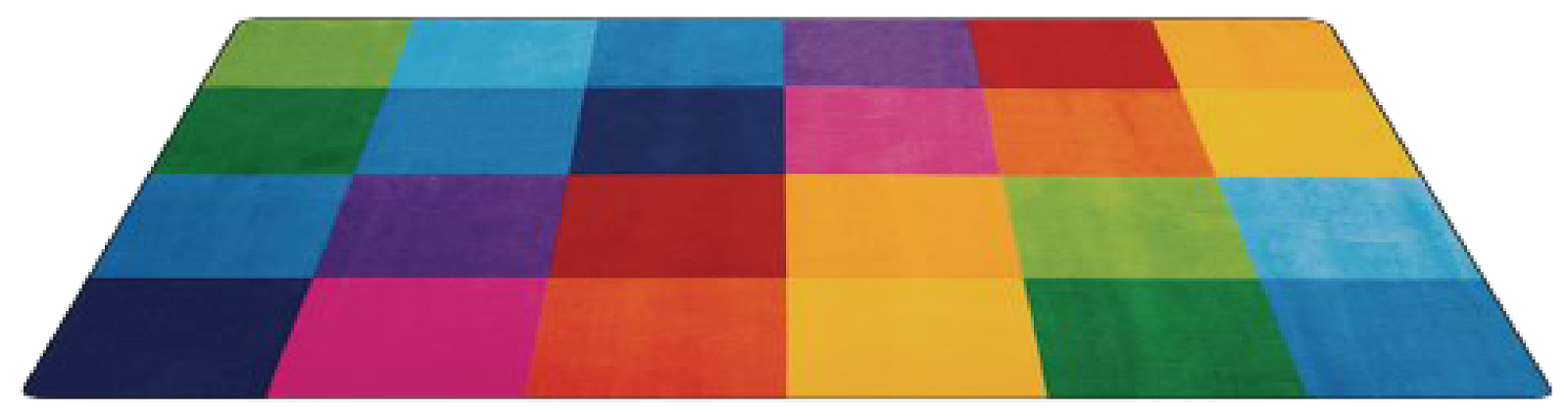 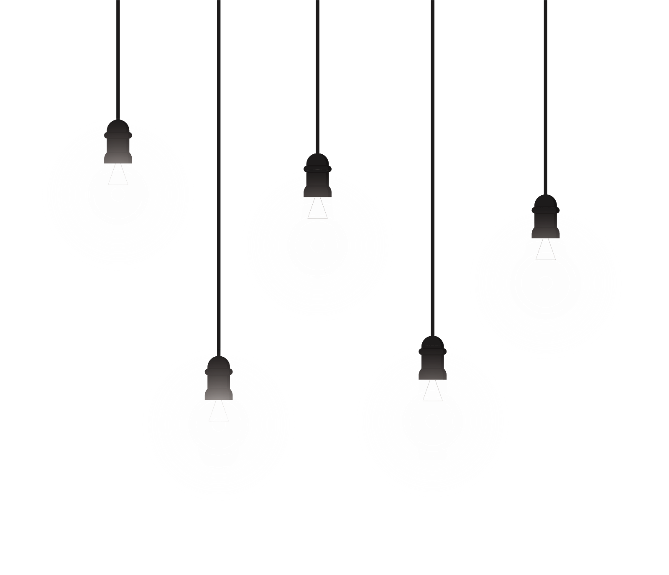 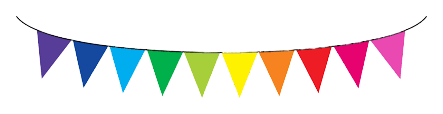 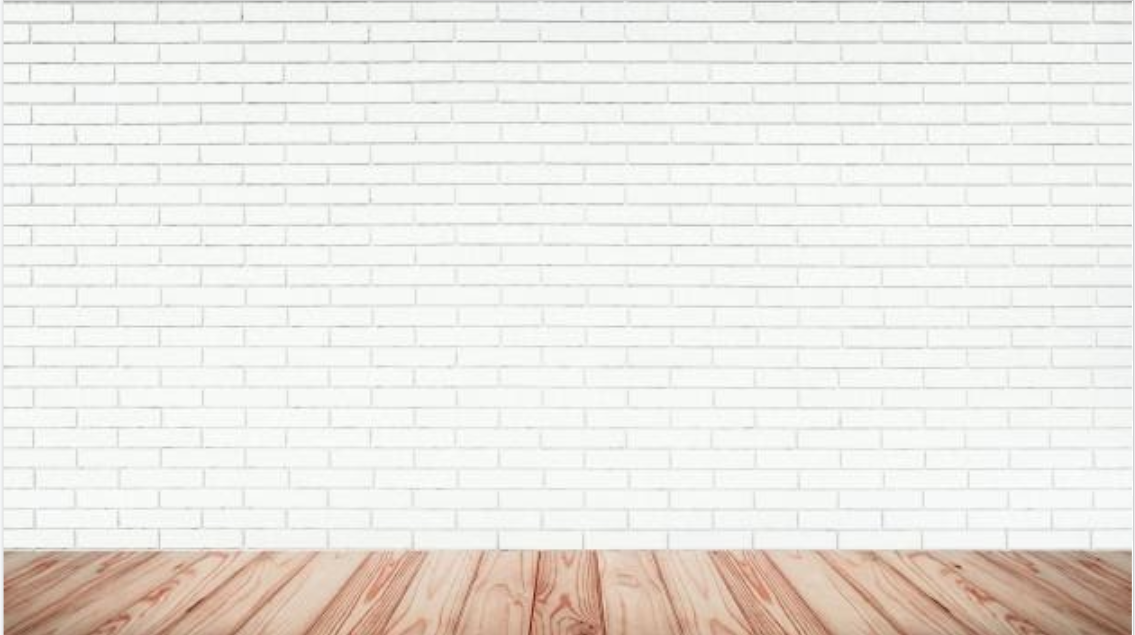 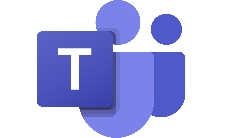 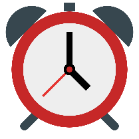 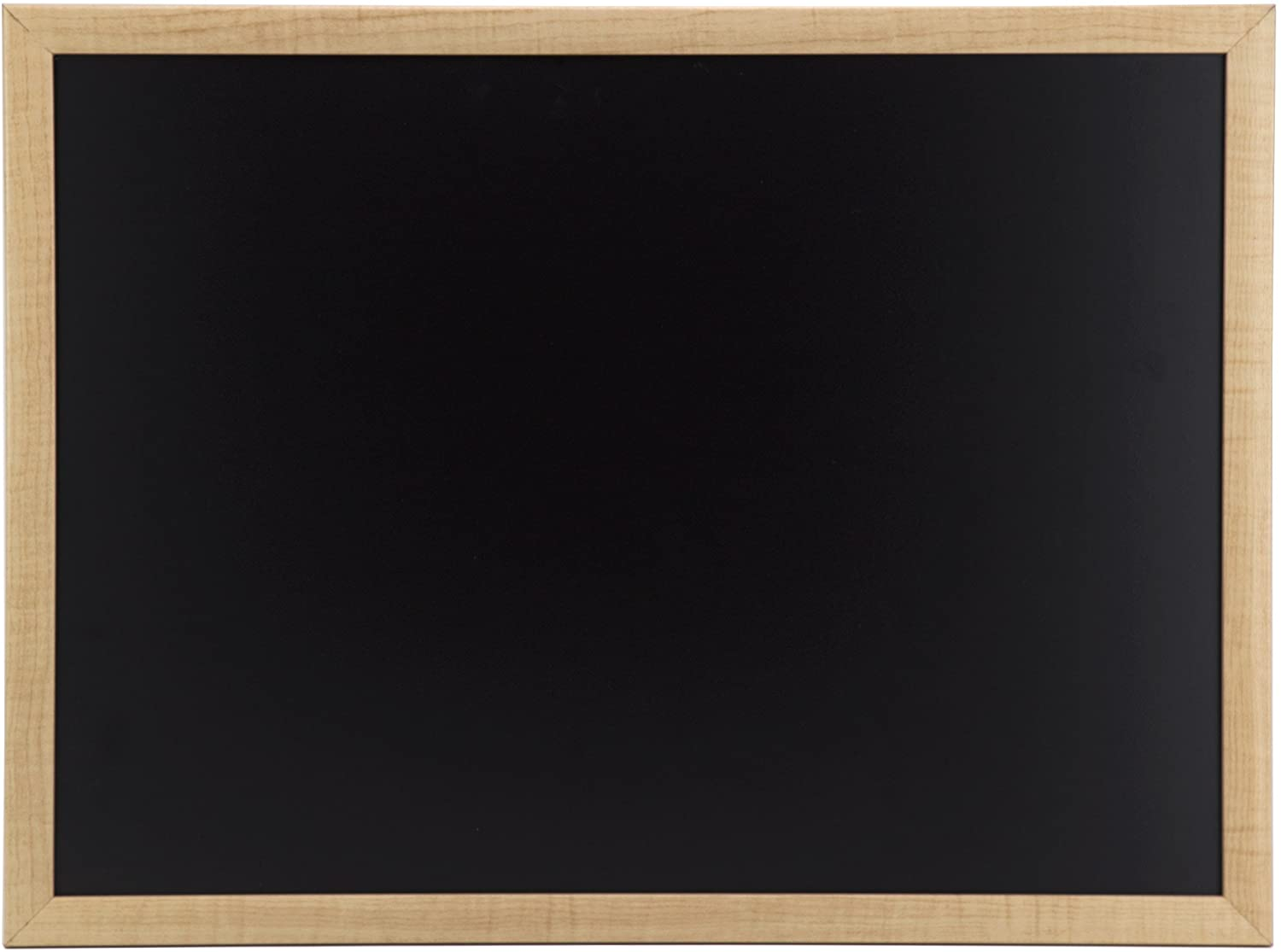 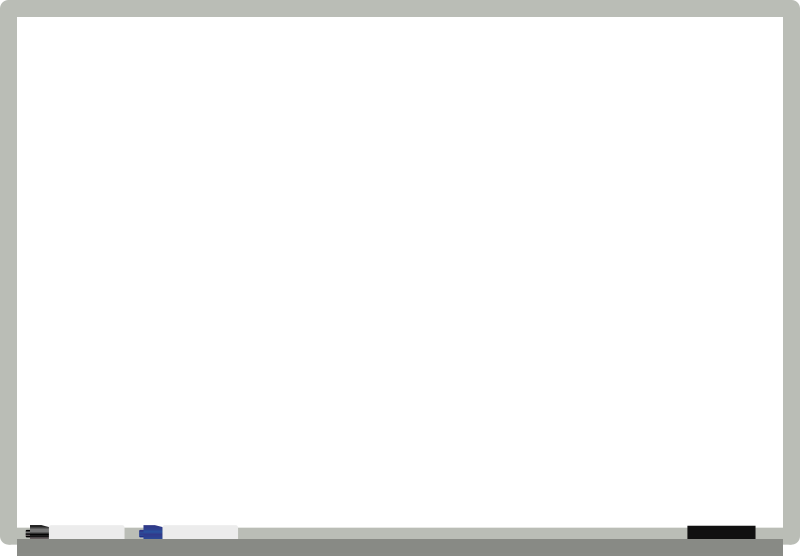 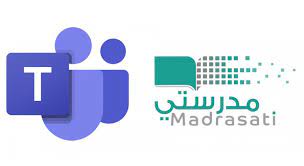 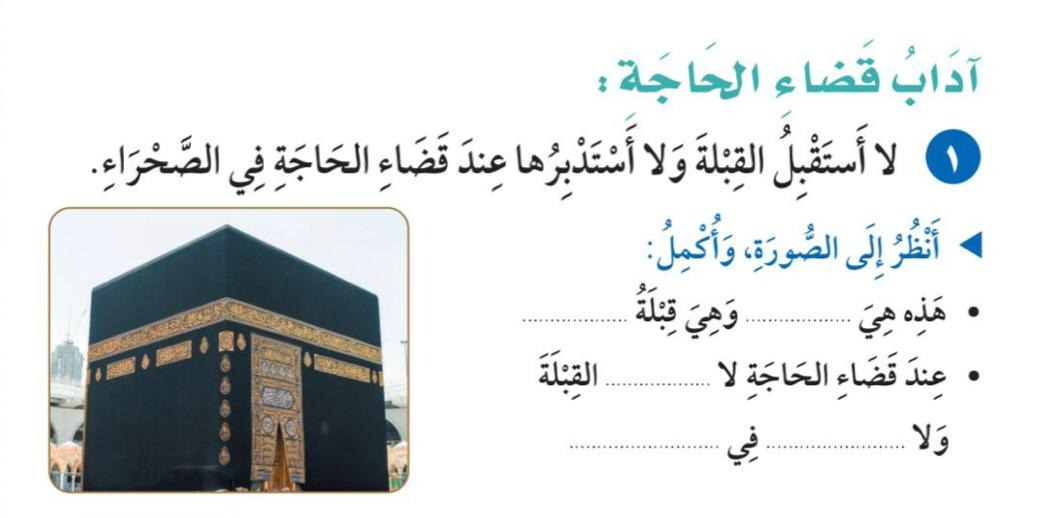 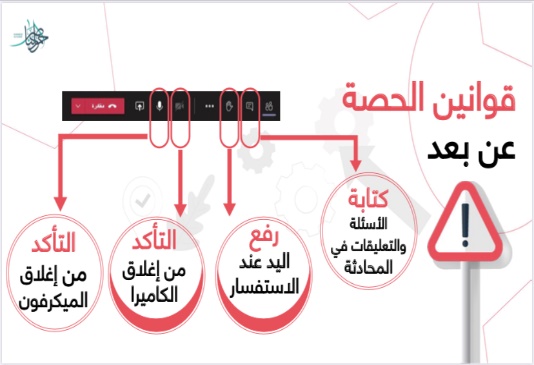 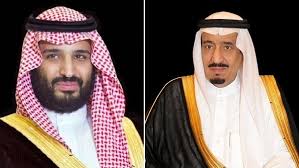 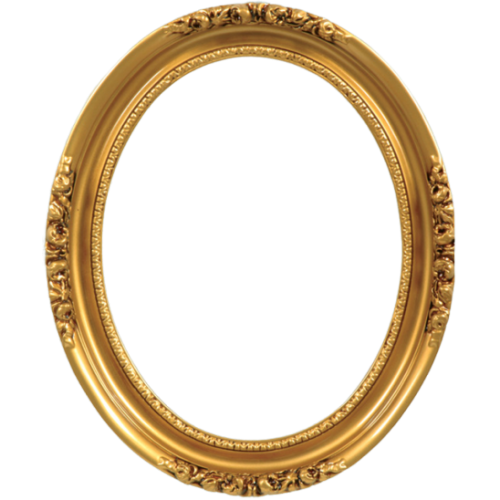 المسلمين
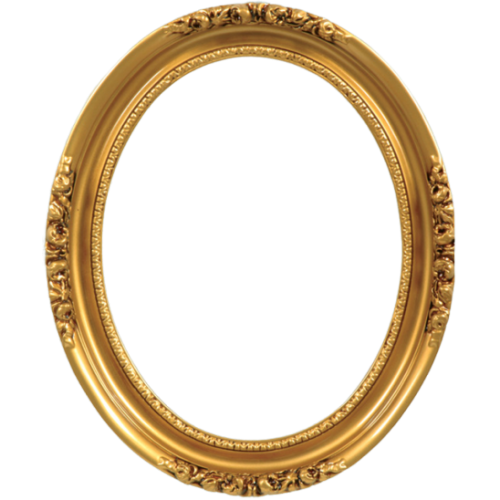 الكعبة
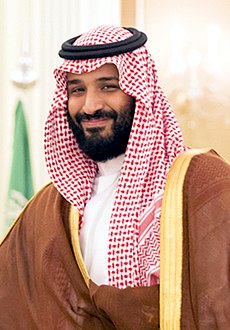 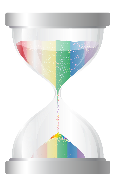 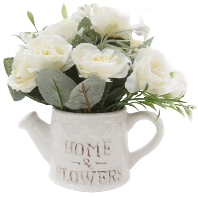 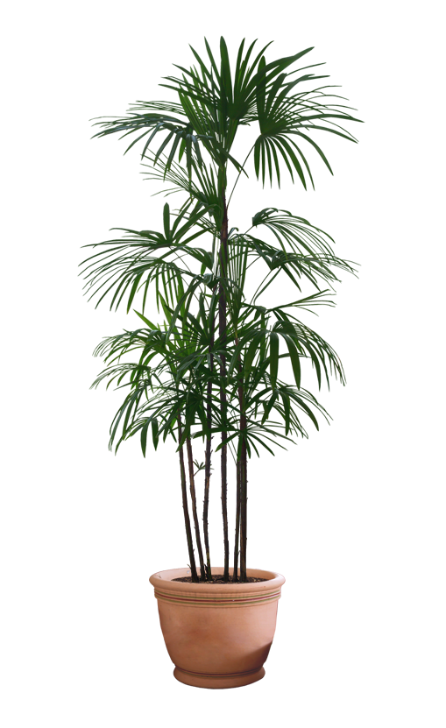 أستقبل
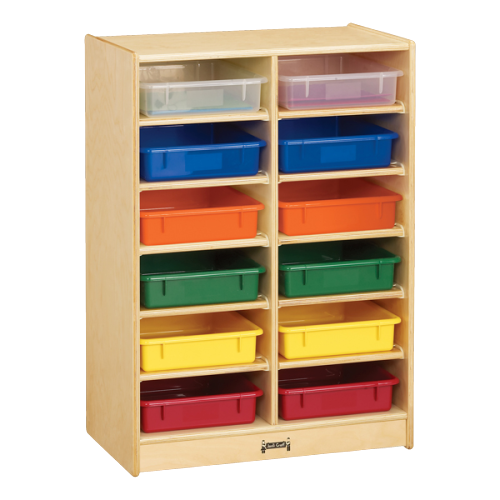 أستدبرها
الصحراء
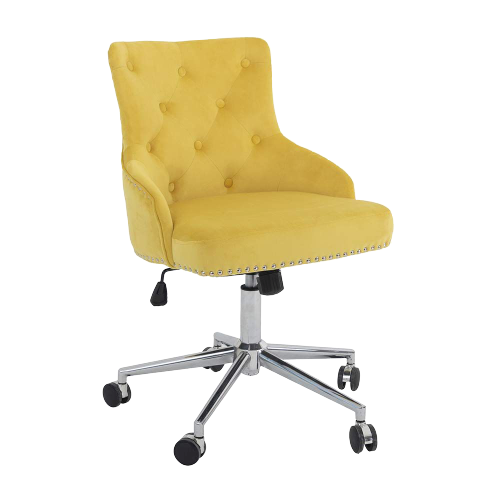 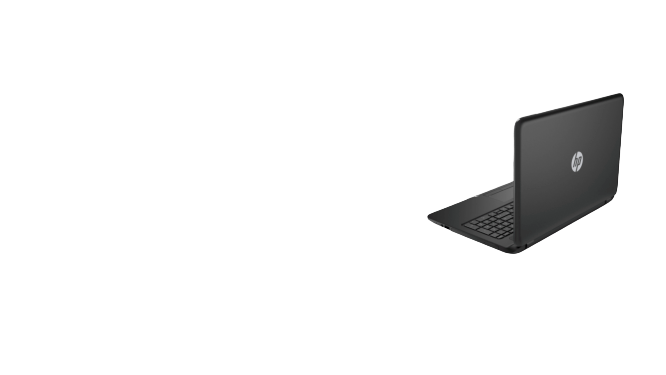 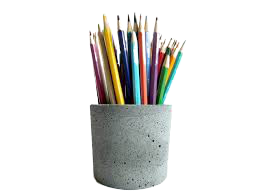 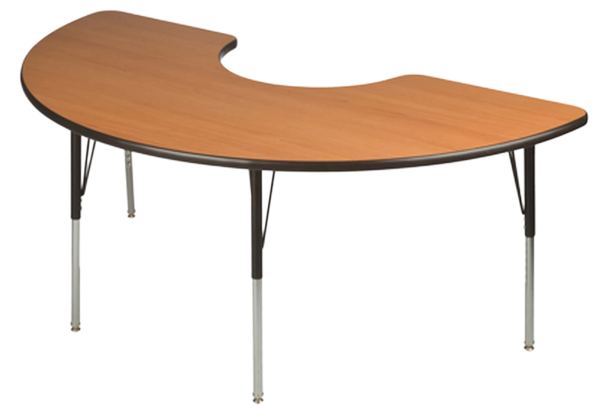 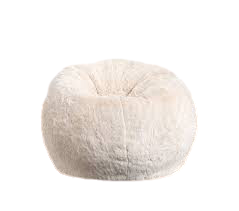 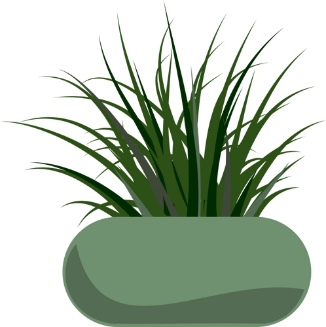 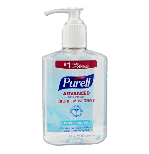 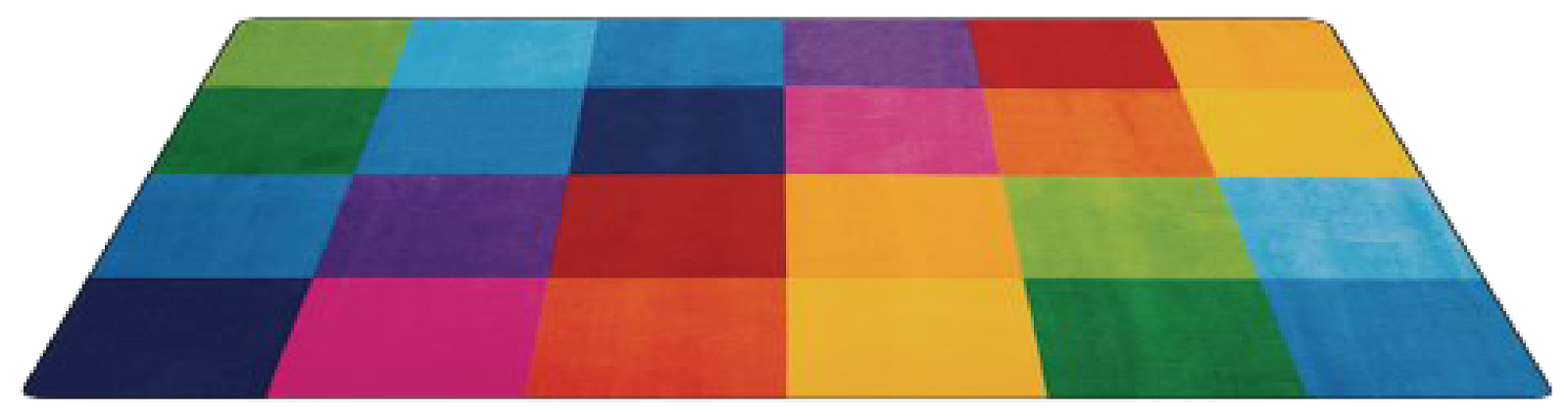 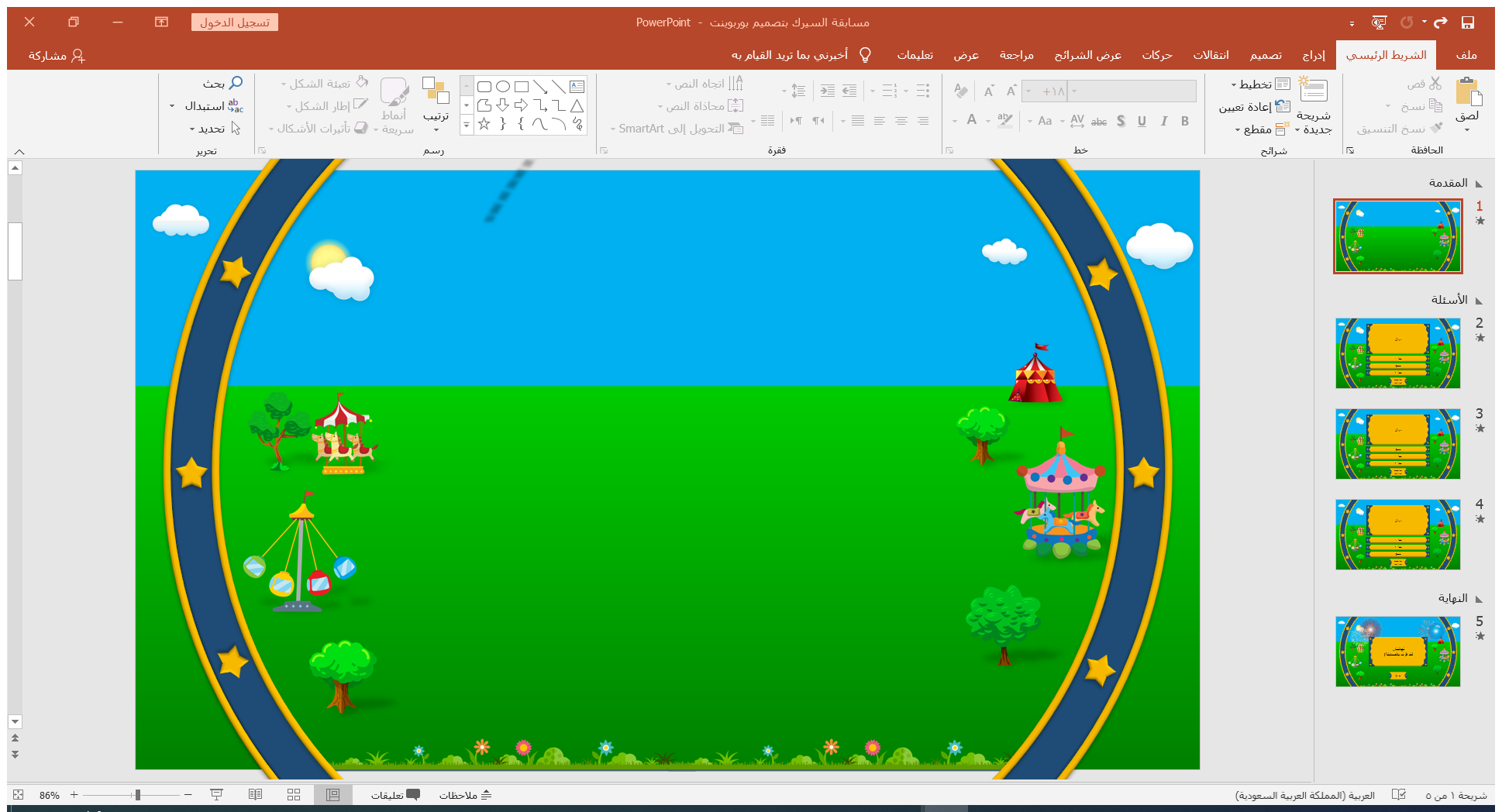 اداب قضاء الحاجة
دخول
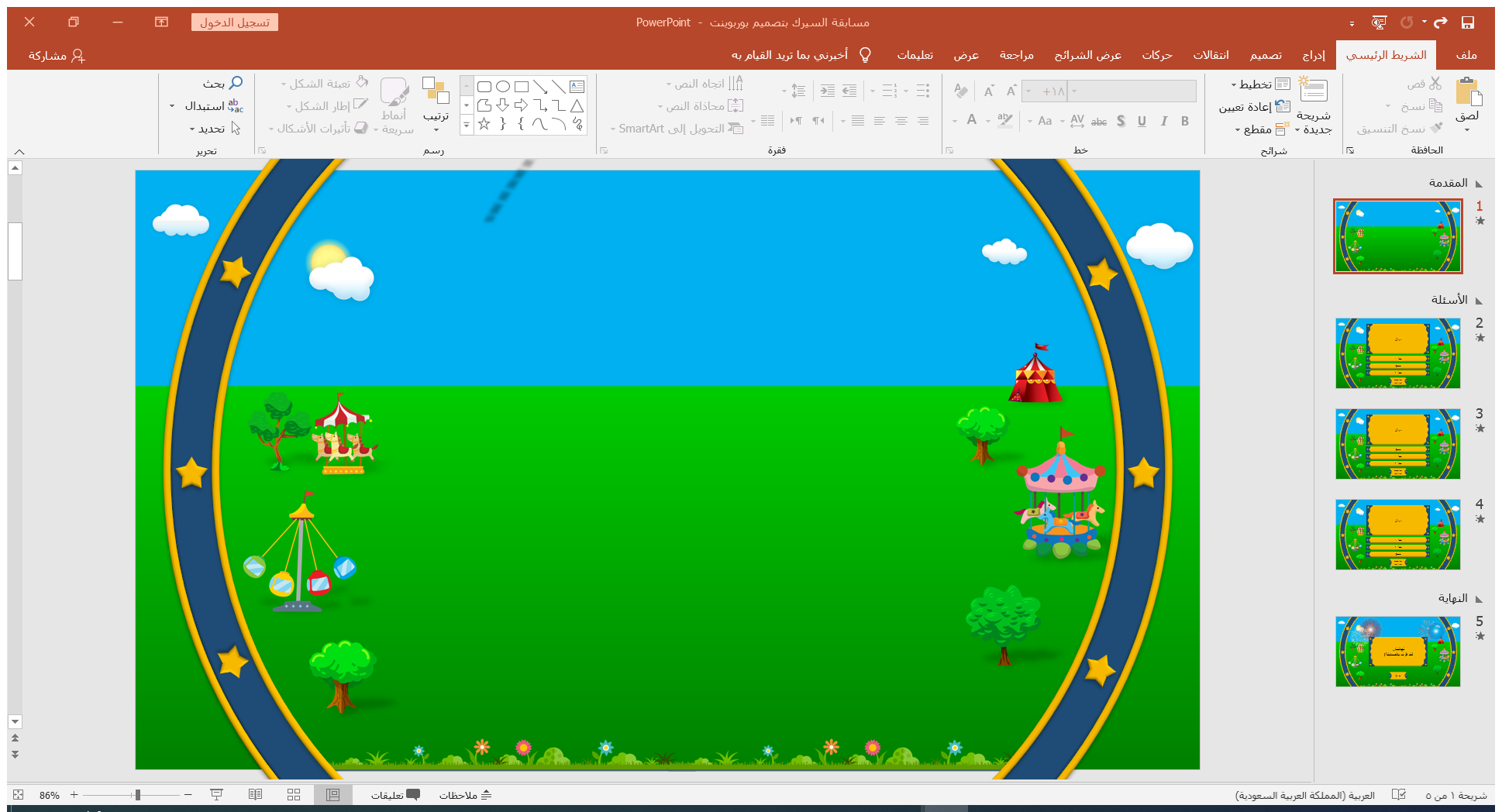 عند دخول الخلاء أقدم رجلي ........ ؟
اليسرى
اليمنى
إجابة صحيحة
السؤال التالي
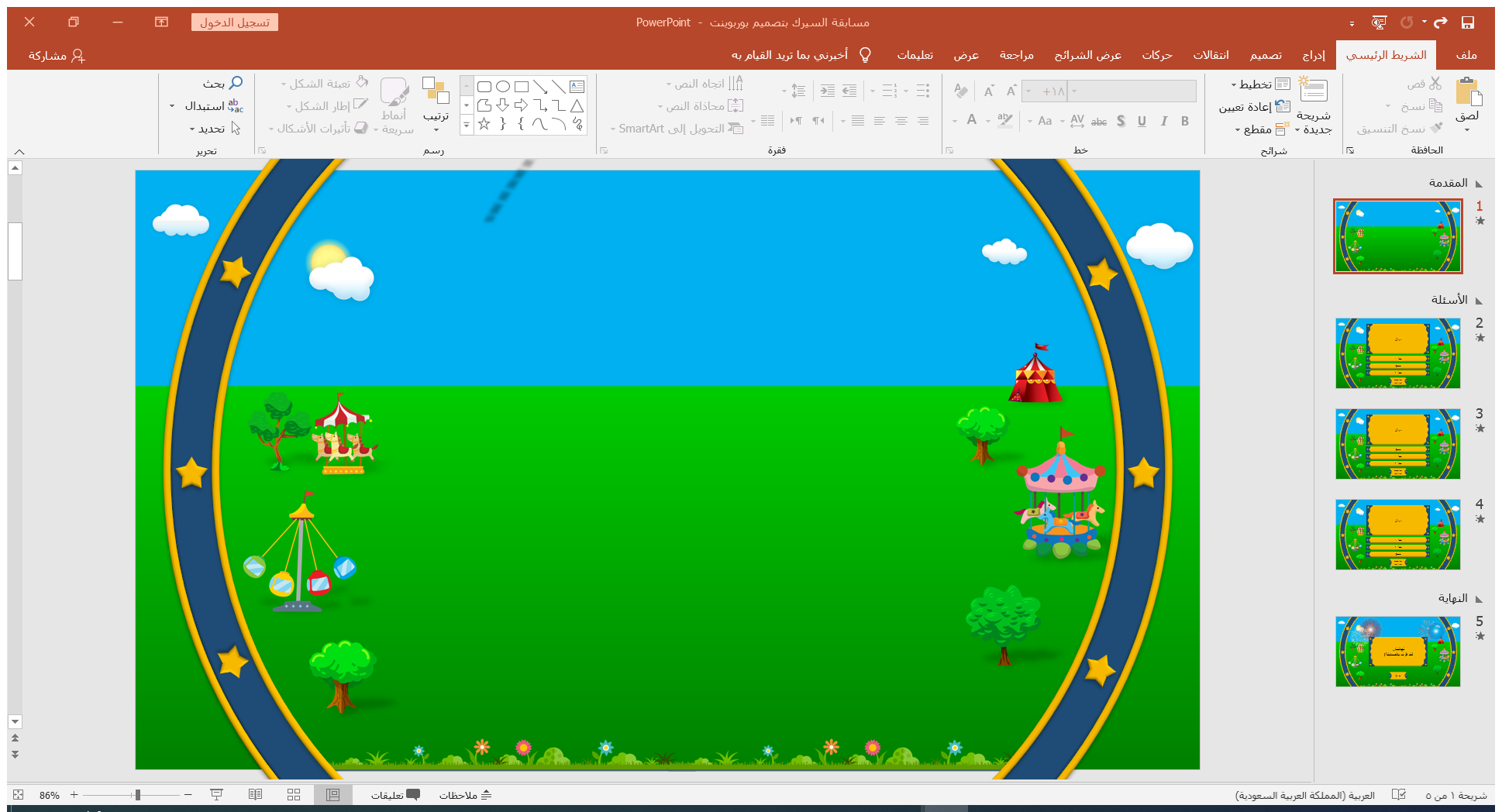 من اداب قضاء الحاجة
لا أستقبل القبلة
أستقبل القبلة
إجابة صحيحة
السؤال التالي
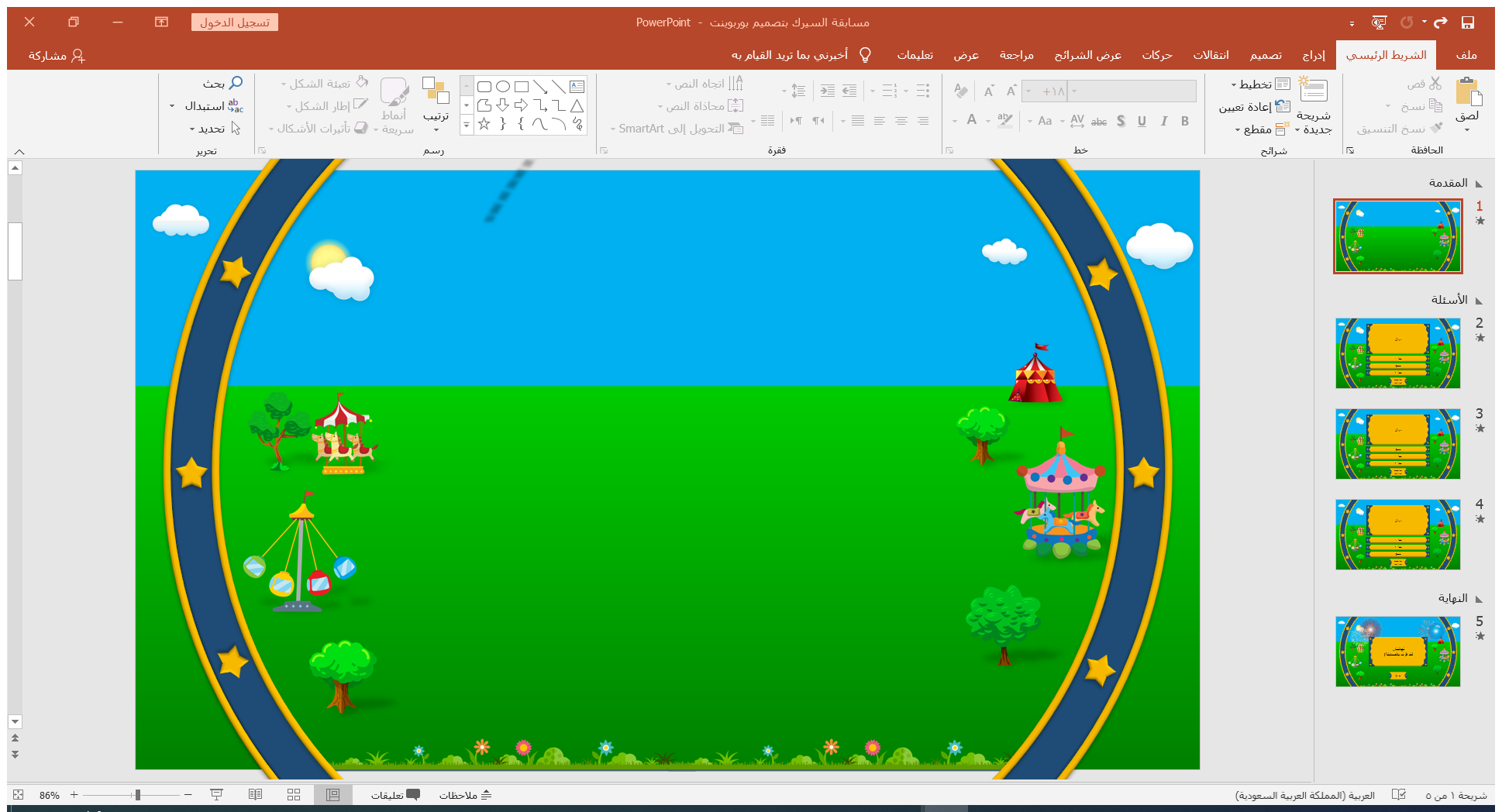 استتر عن انظار الناس عند
قضاء الحاجة
دخول الخلاء
إجابة صحيحة
السؤال التالي
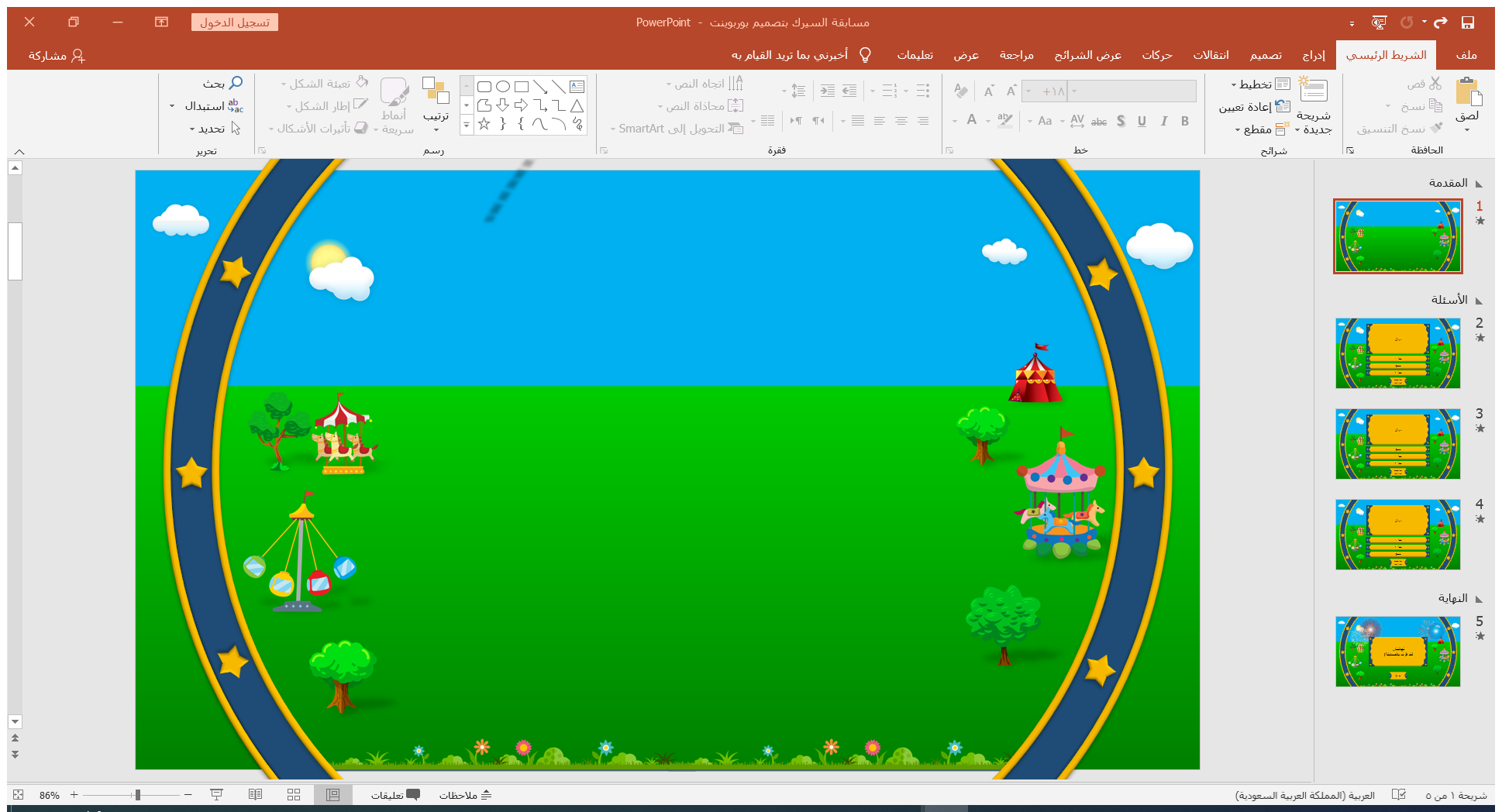 استتر عن انظار الناس عند دخول
عيسى
محمد
إجابة صحيحة
السؤال التالي
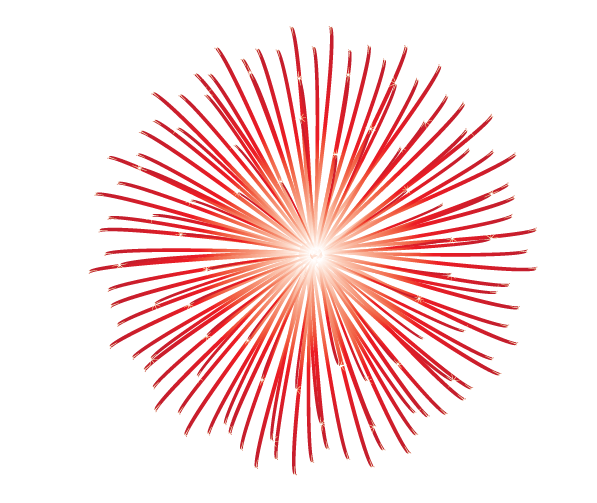 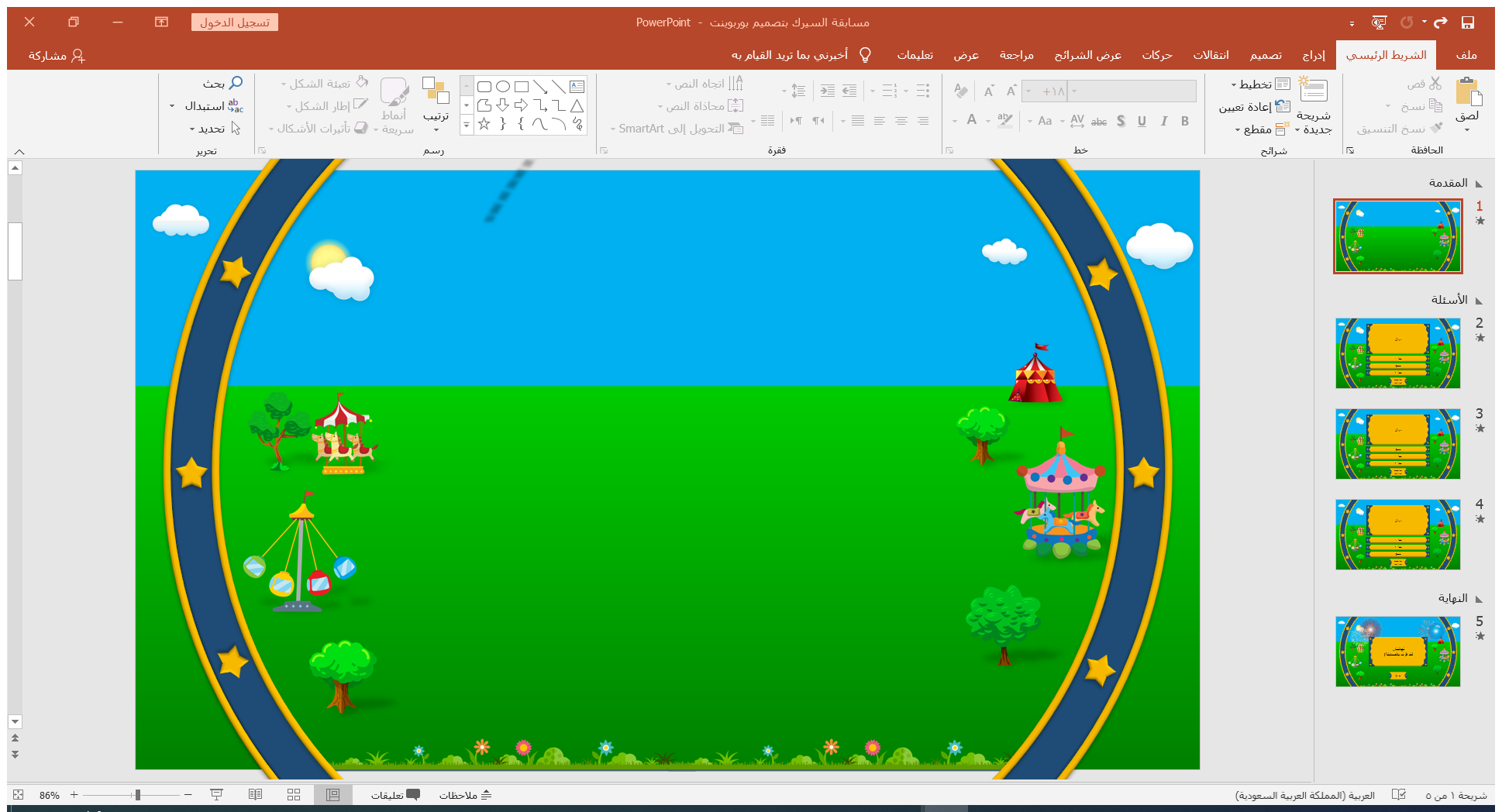 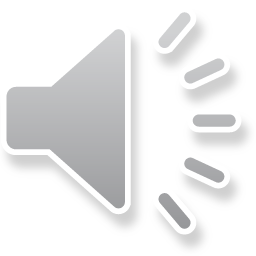 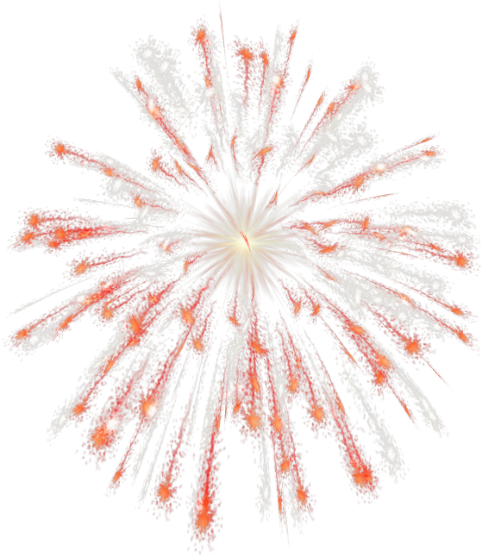 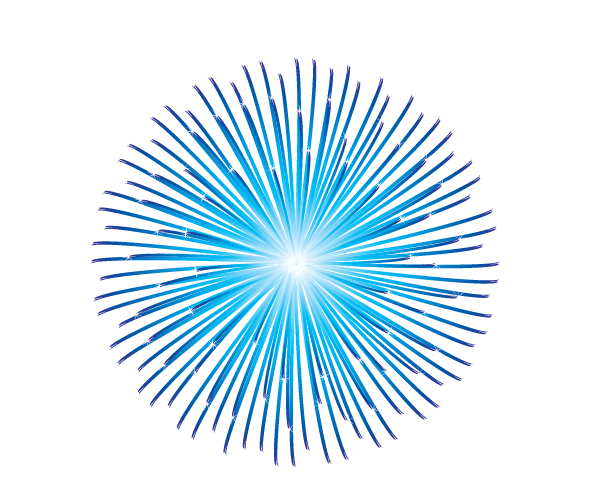 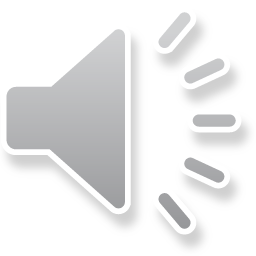 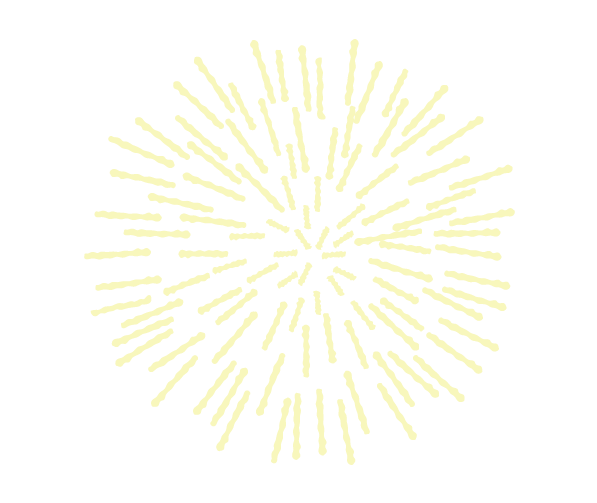 تهانينا..
لقد فزت بالمسابقة!
خروج
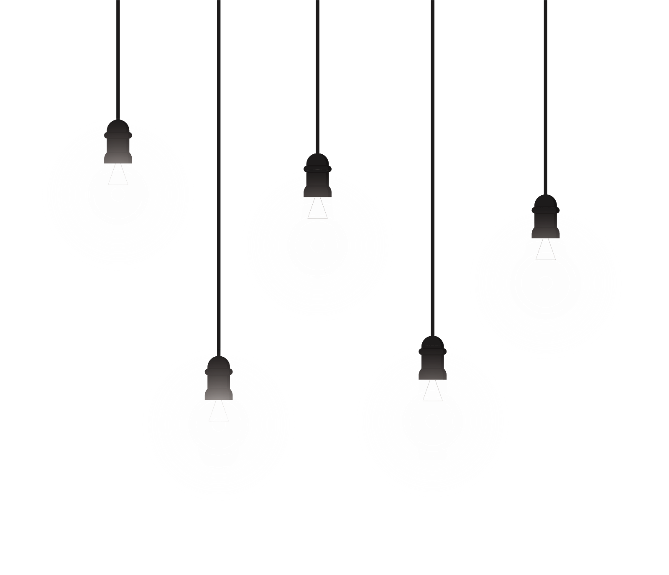 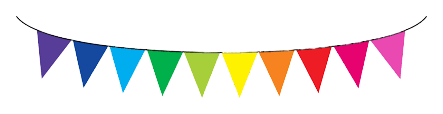 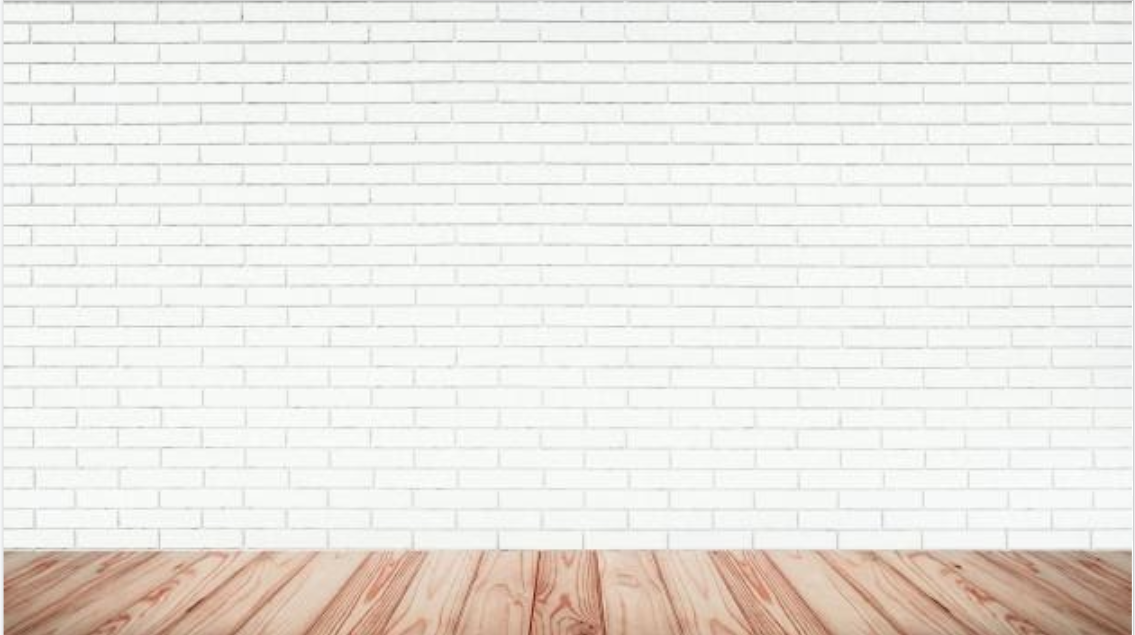 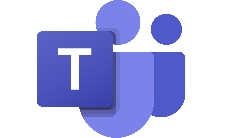 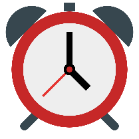 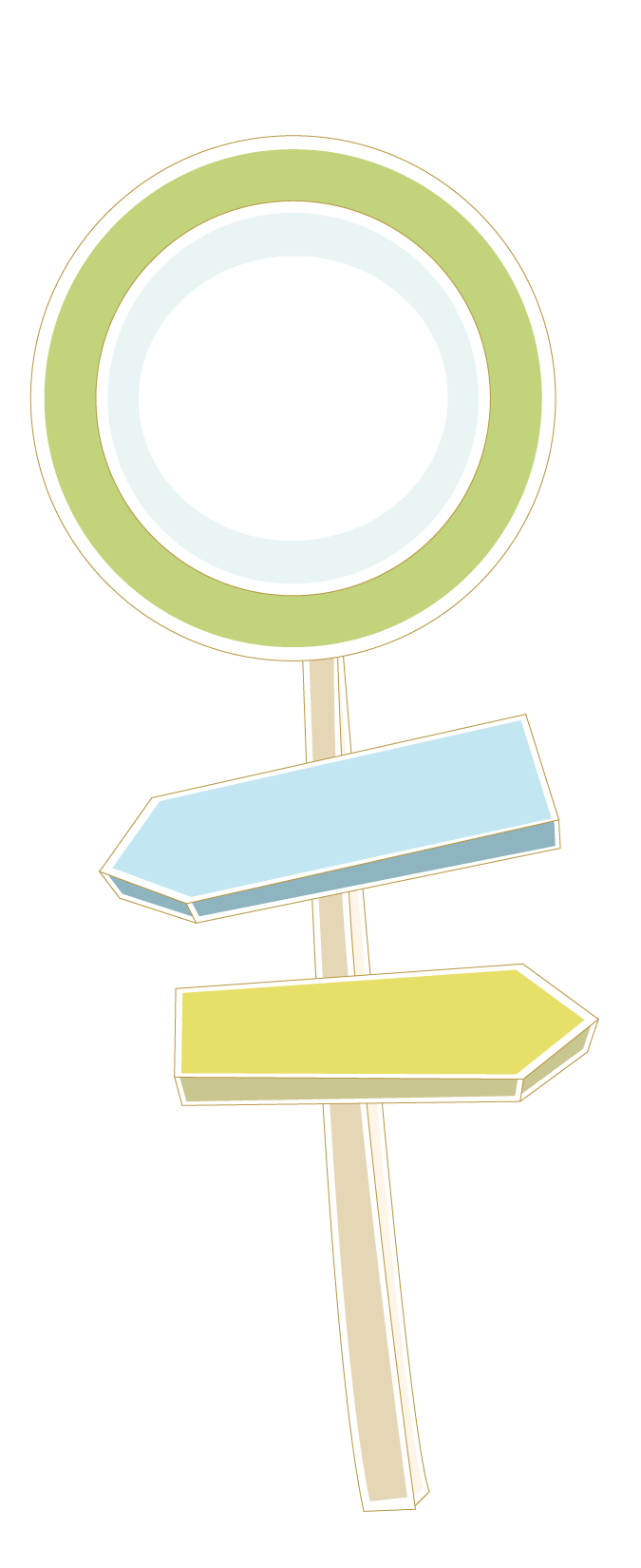 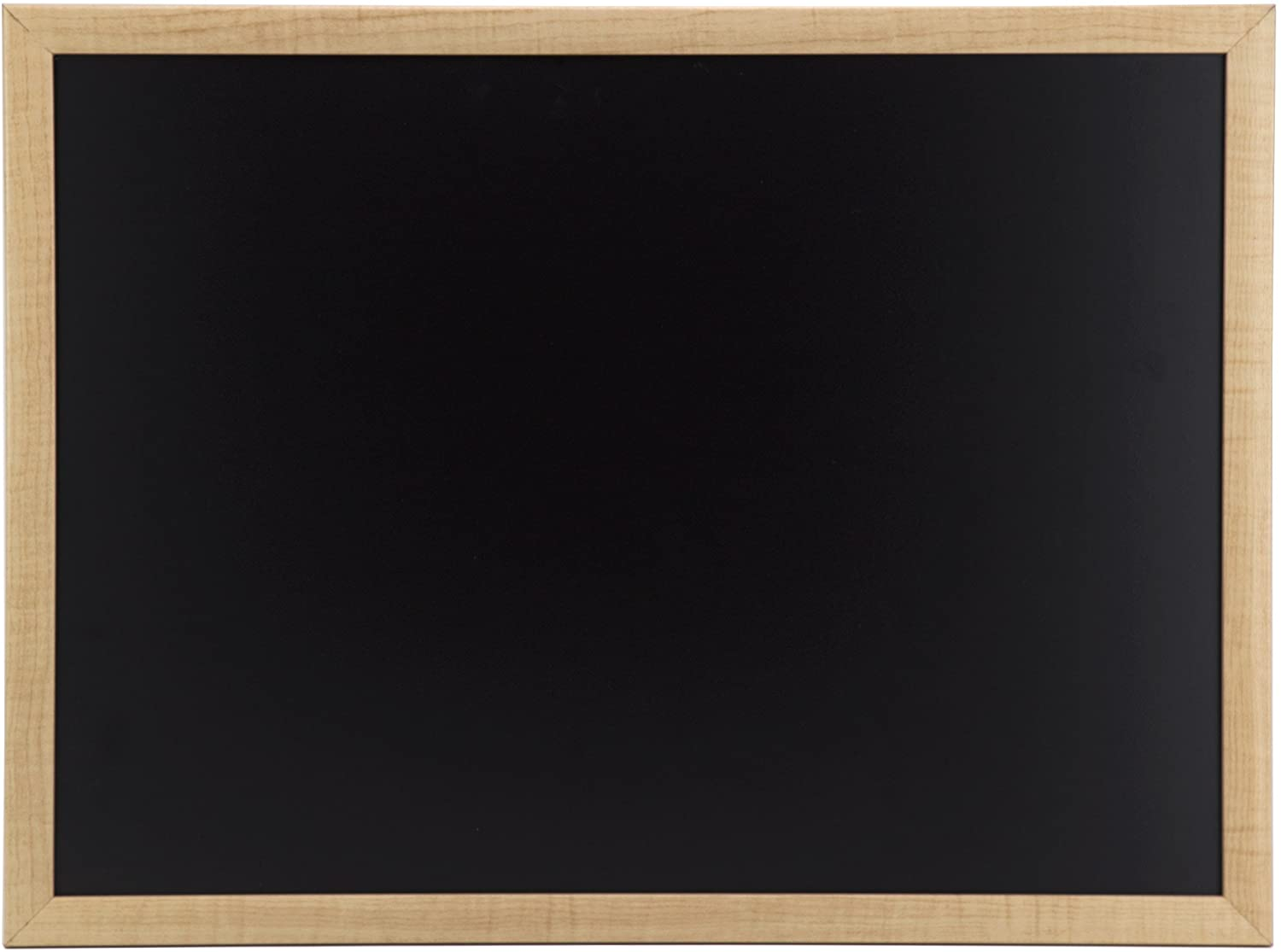 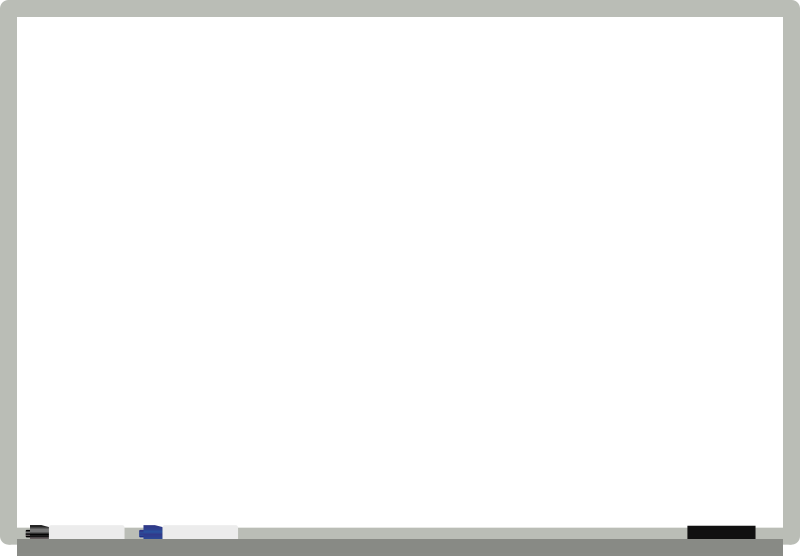 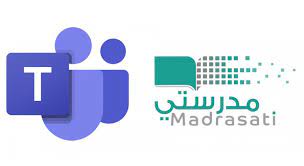 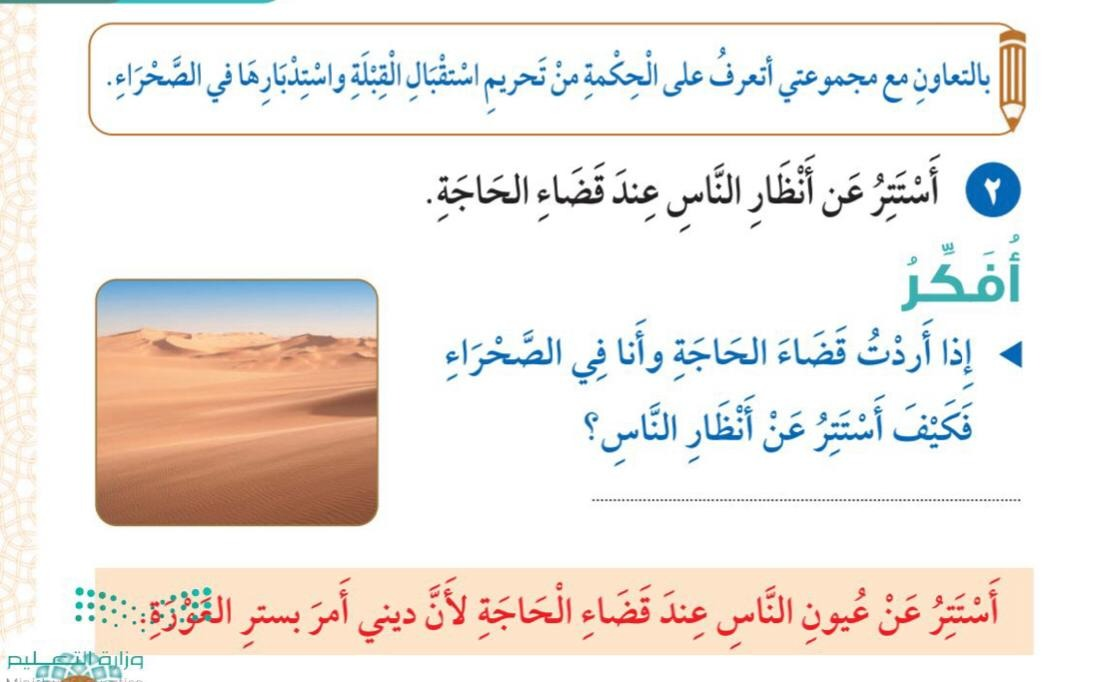 نشاط1
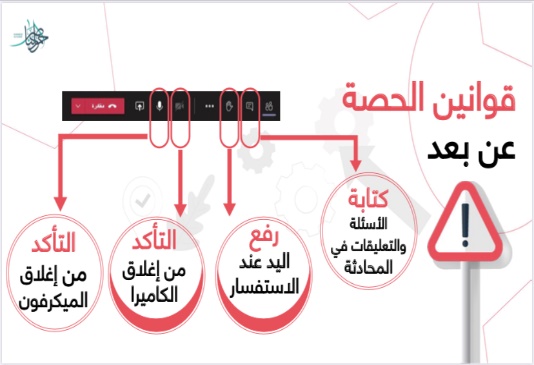 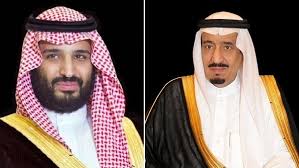 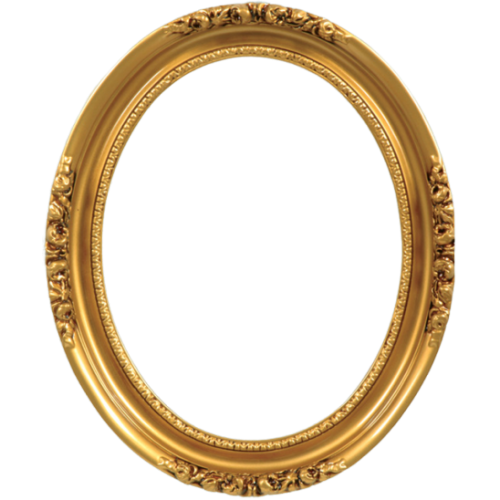 أستتر عن أنظار الناس عند قضاء حاجةإذا أردت قضاء الحاجة وأنا في الصحراء فكيف أستتر عن أنظار الناس؟
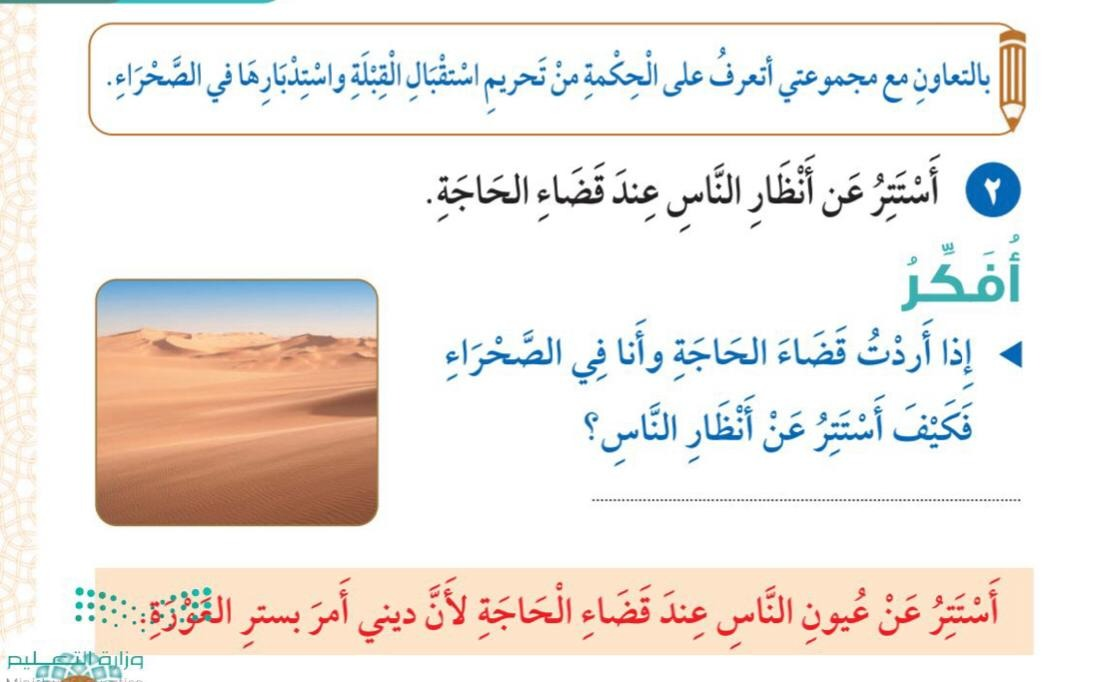 أستتر عن أنظار الناس بالذهاب إلى مكان منخفض أو خلف صخرة وأتجنب الطريق والظل النافع
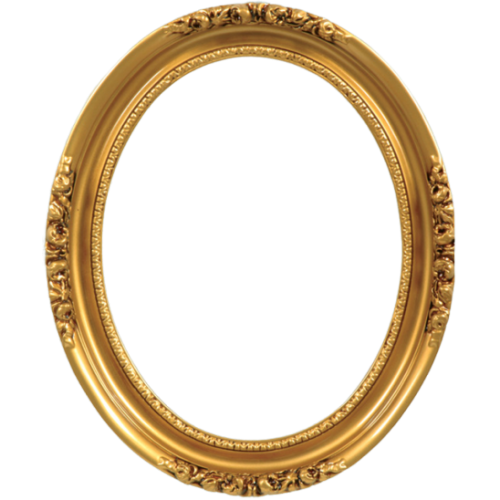 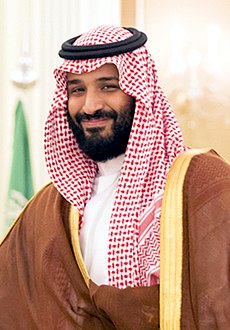 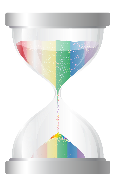 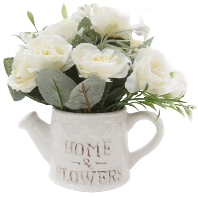 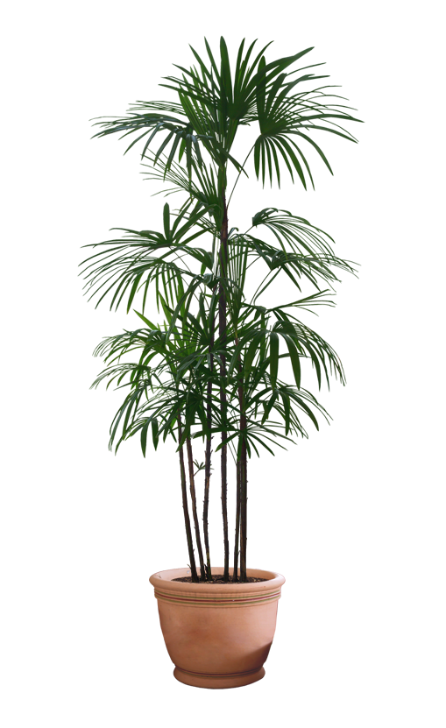 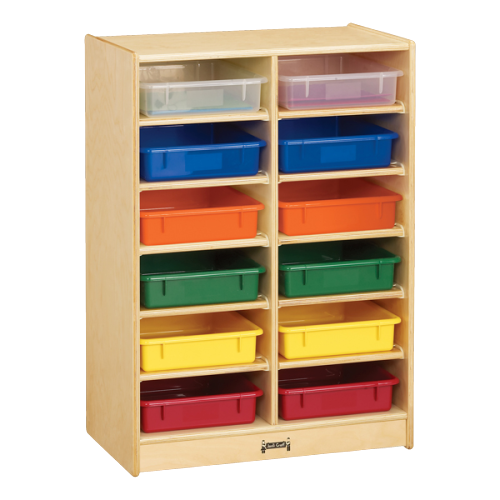 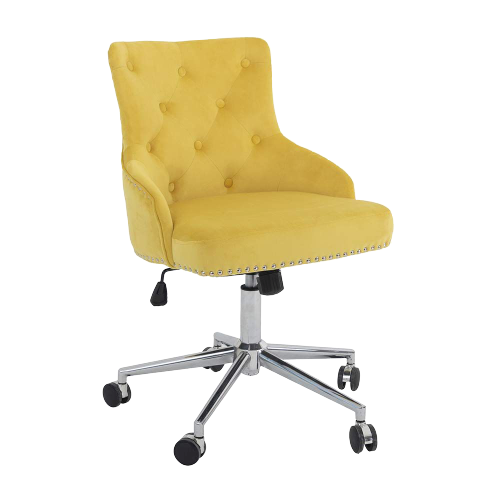 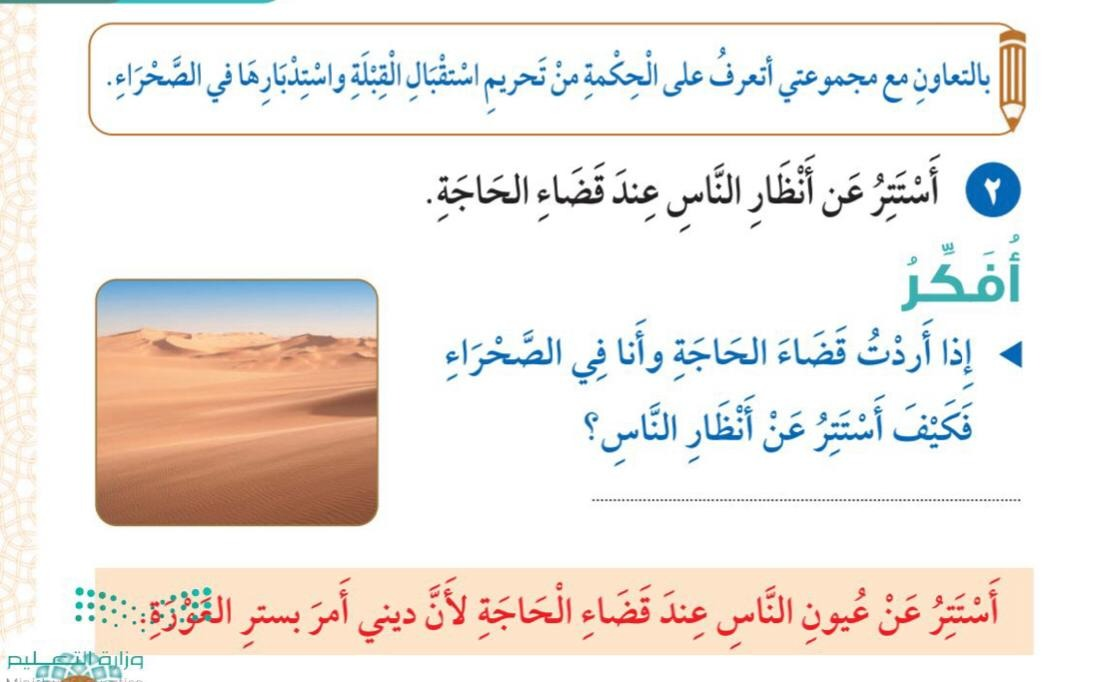 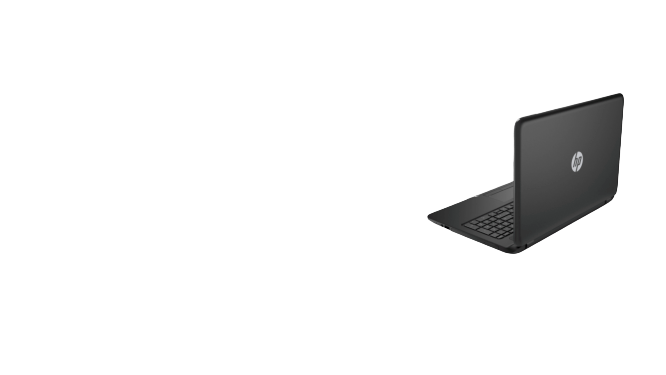 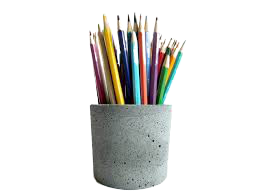 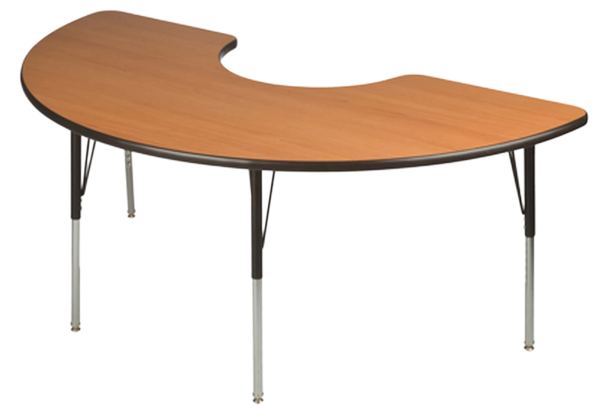 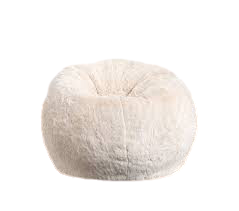 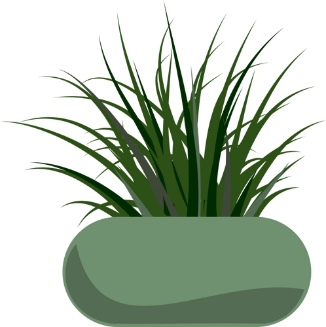 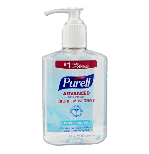 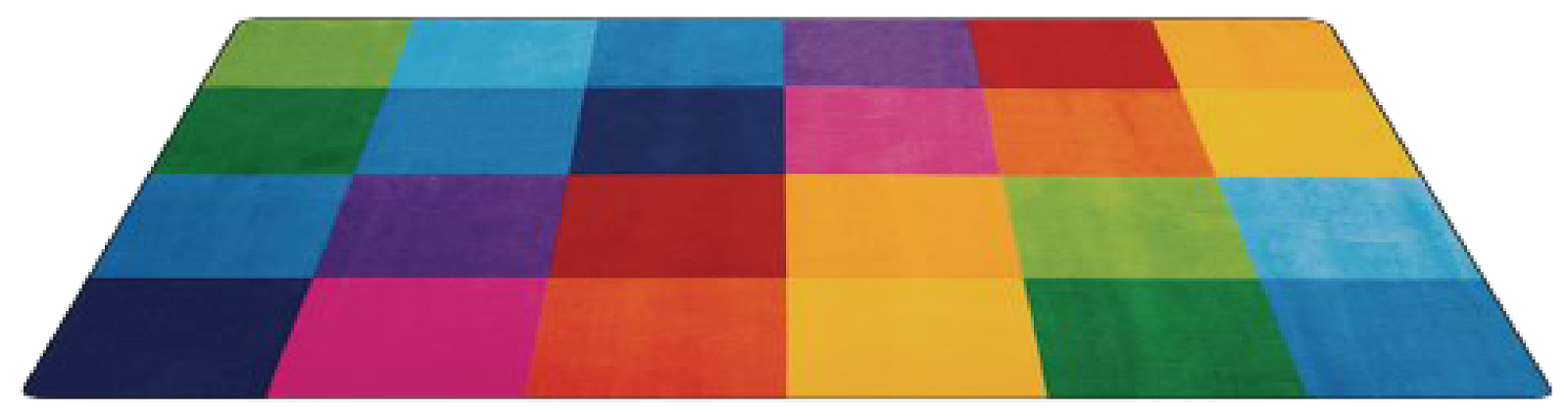 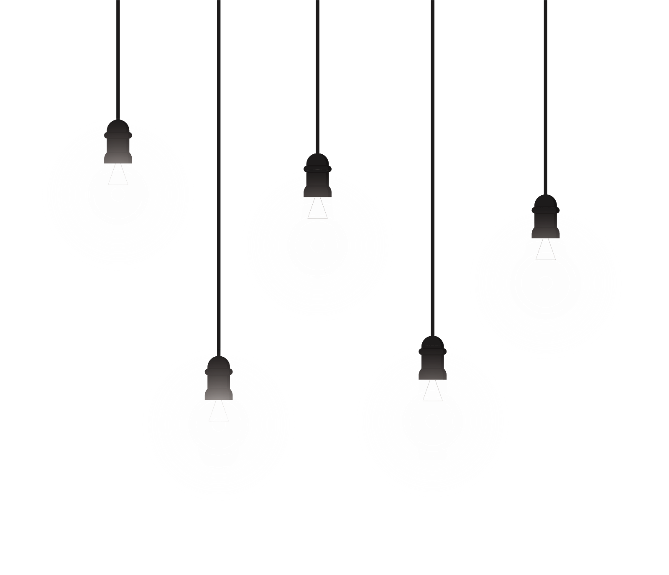 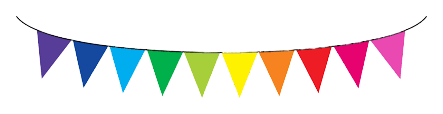 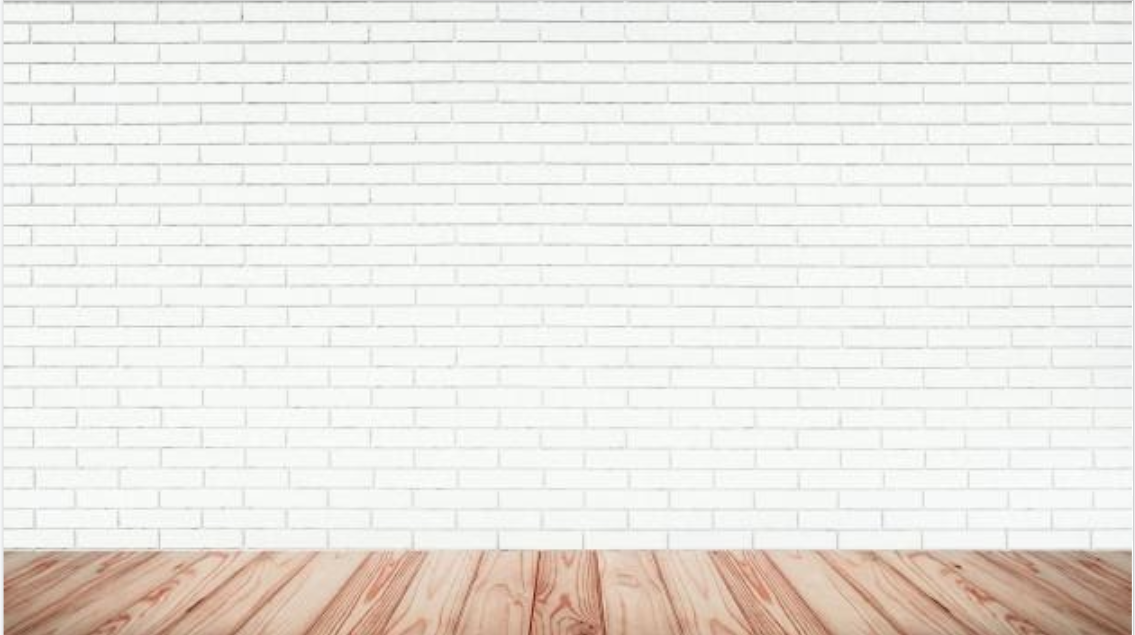 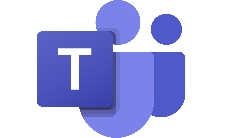 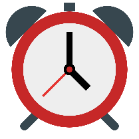 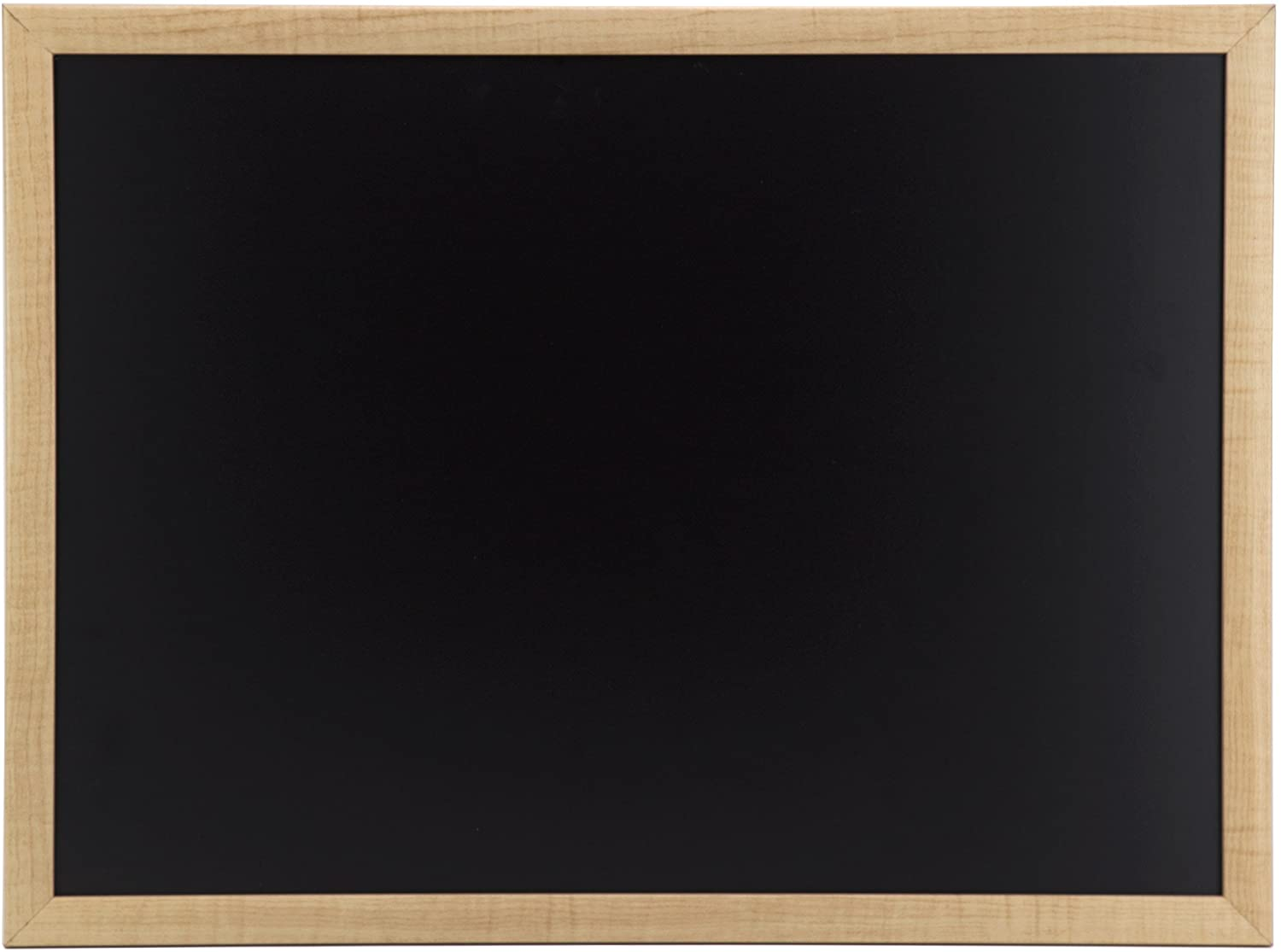 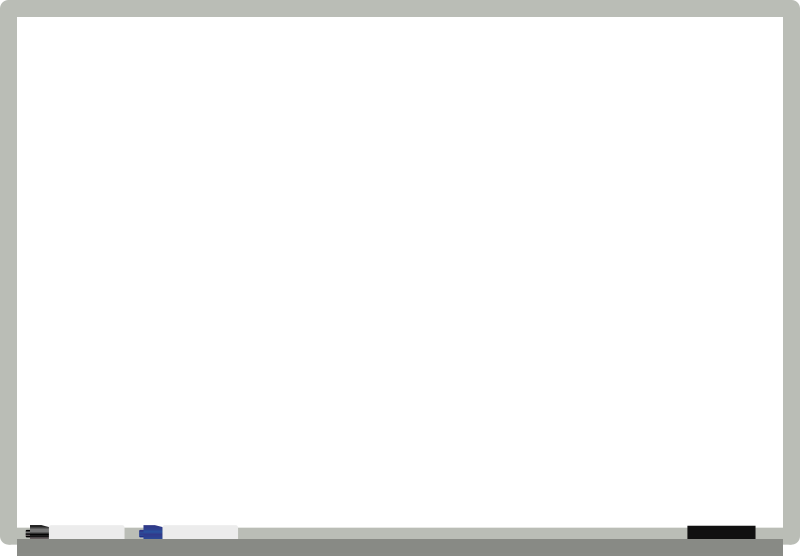 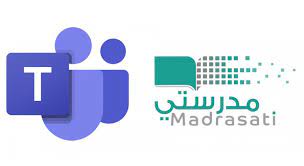 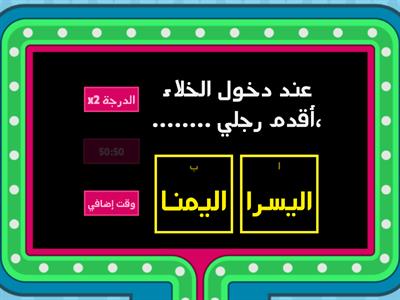 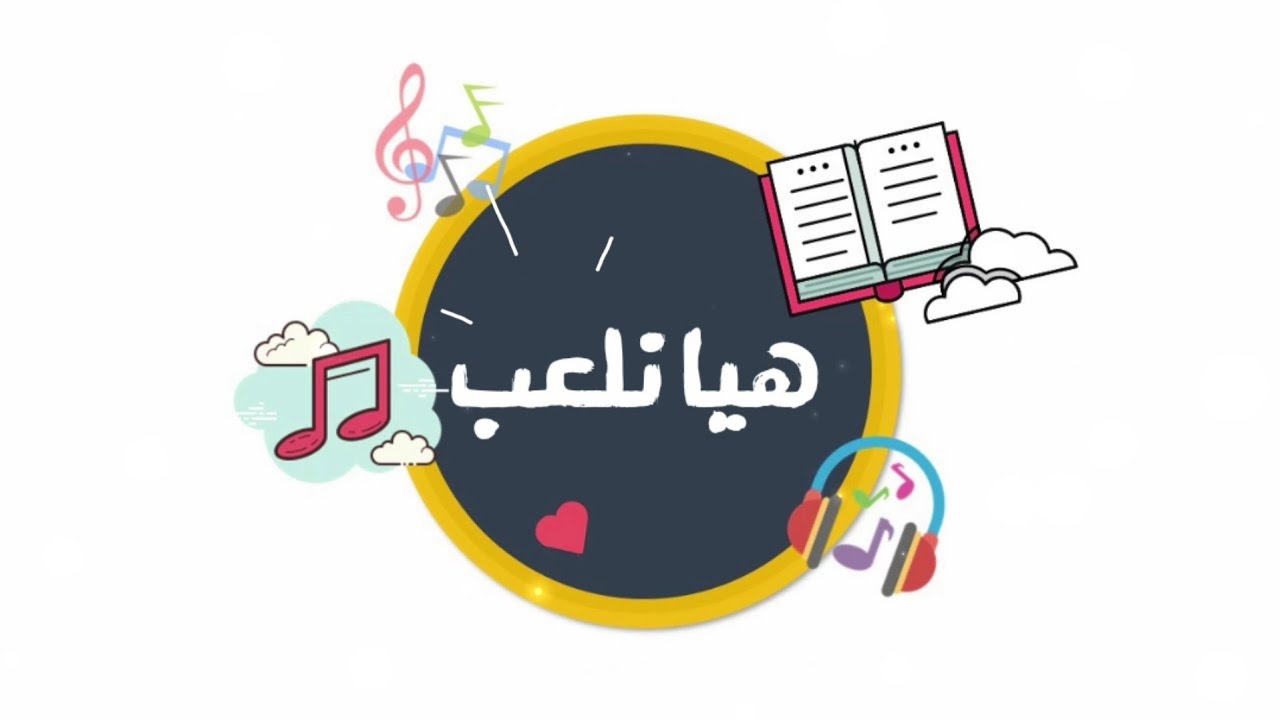 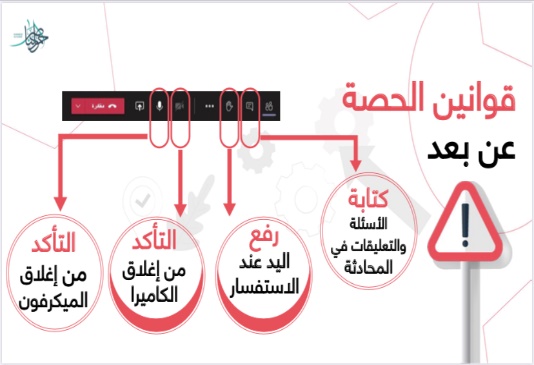 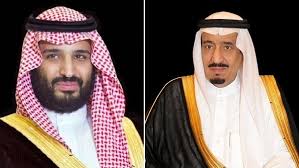 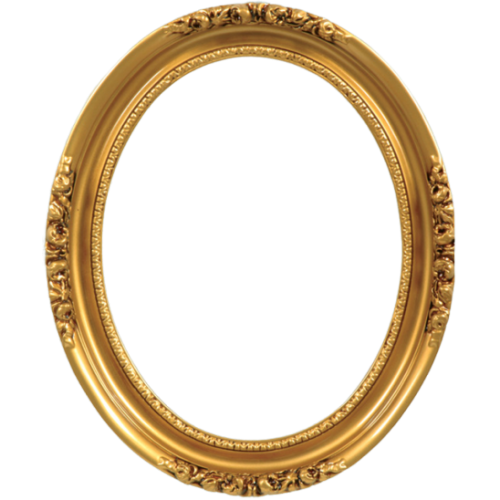 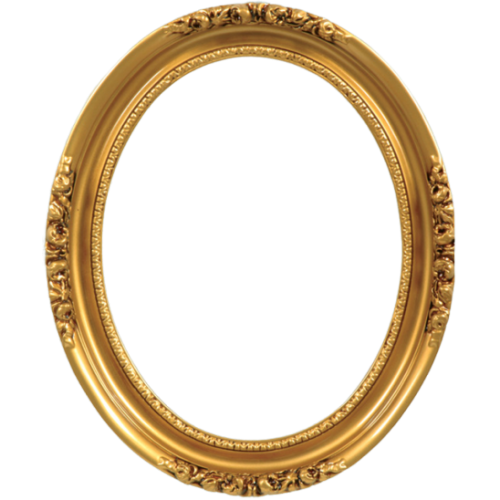 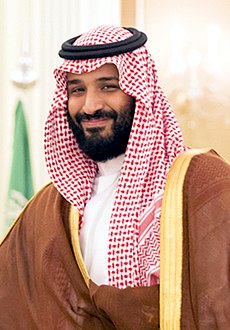 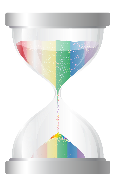 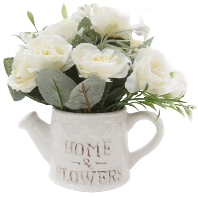 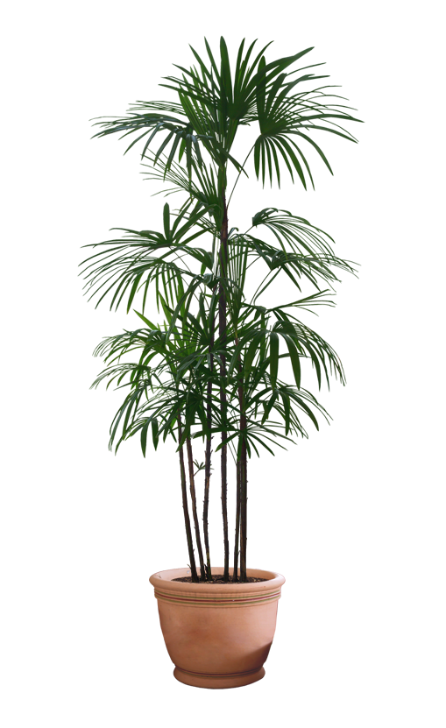 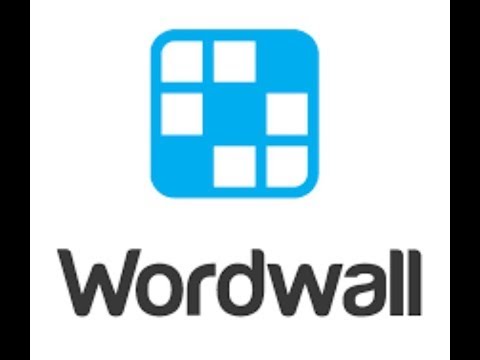 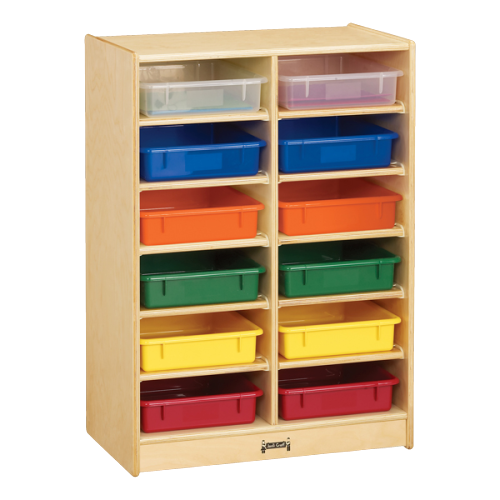 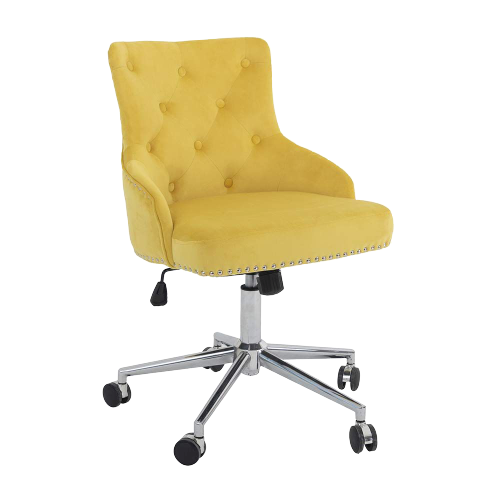 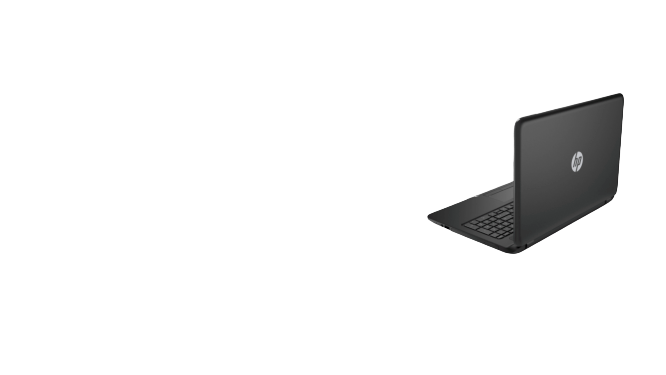 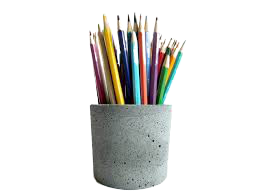 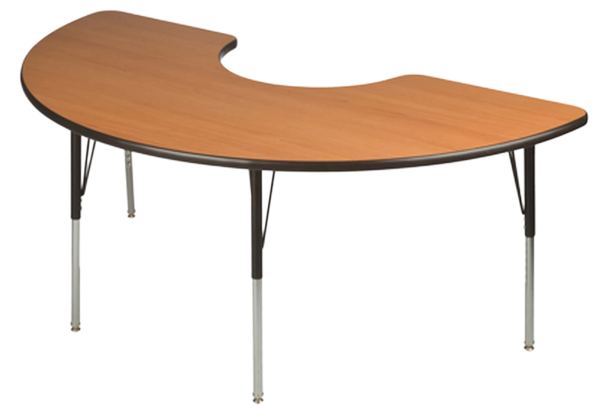 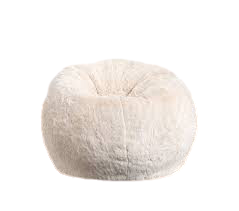 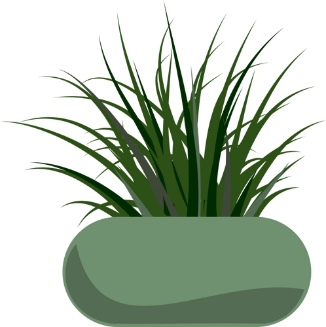 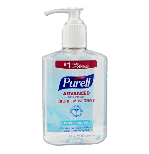 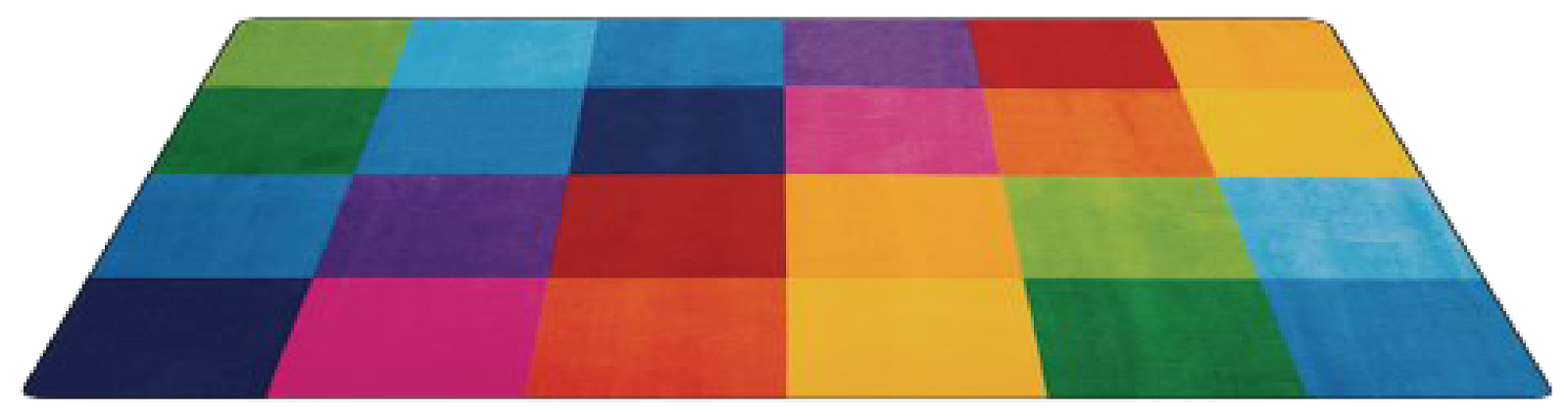 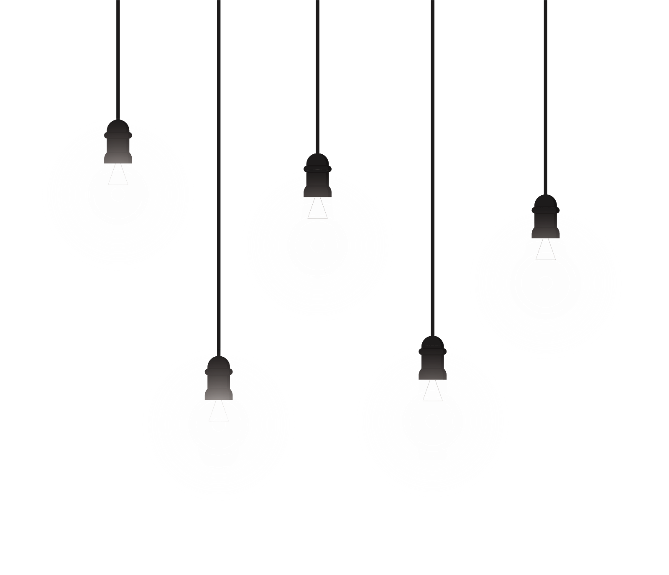 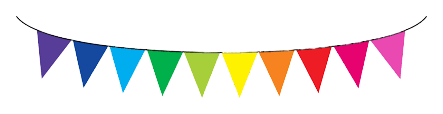 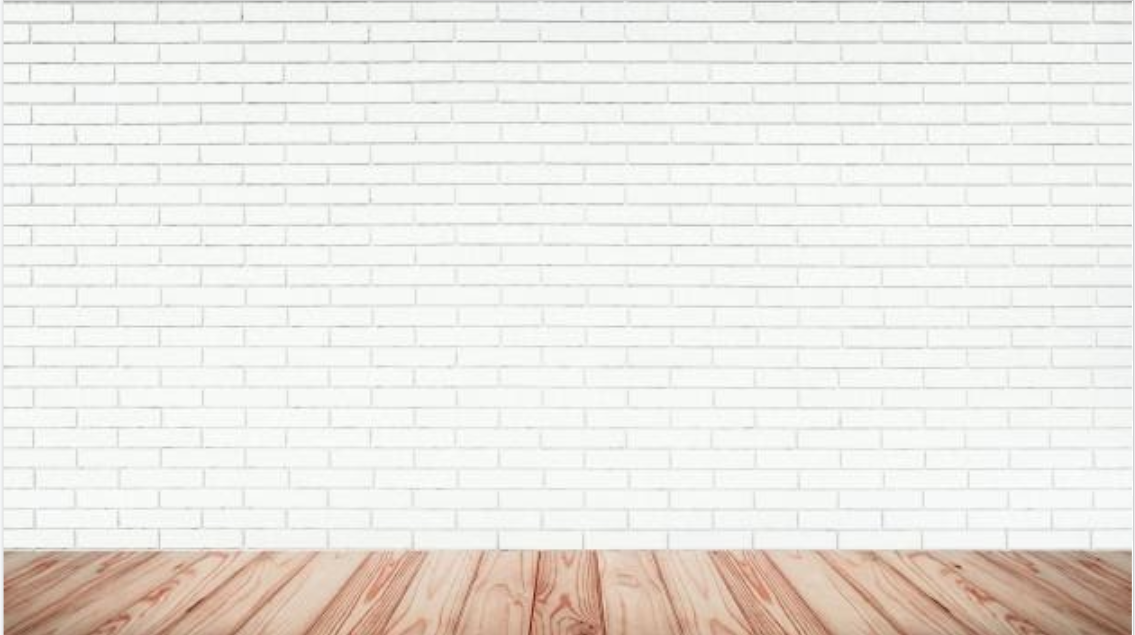 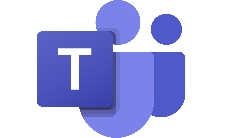 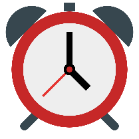 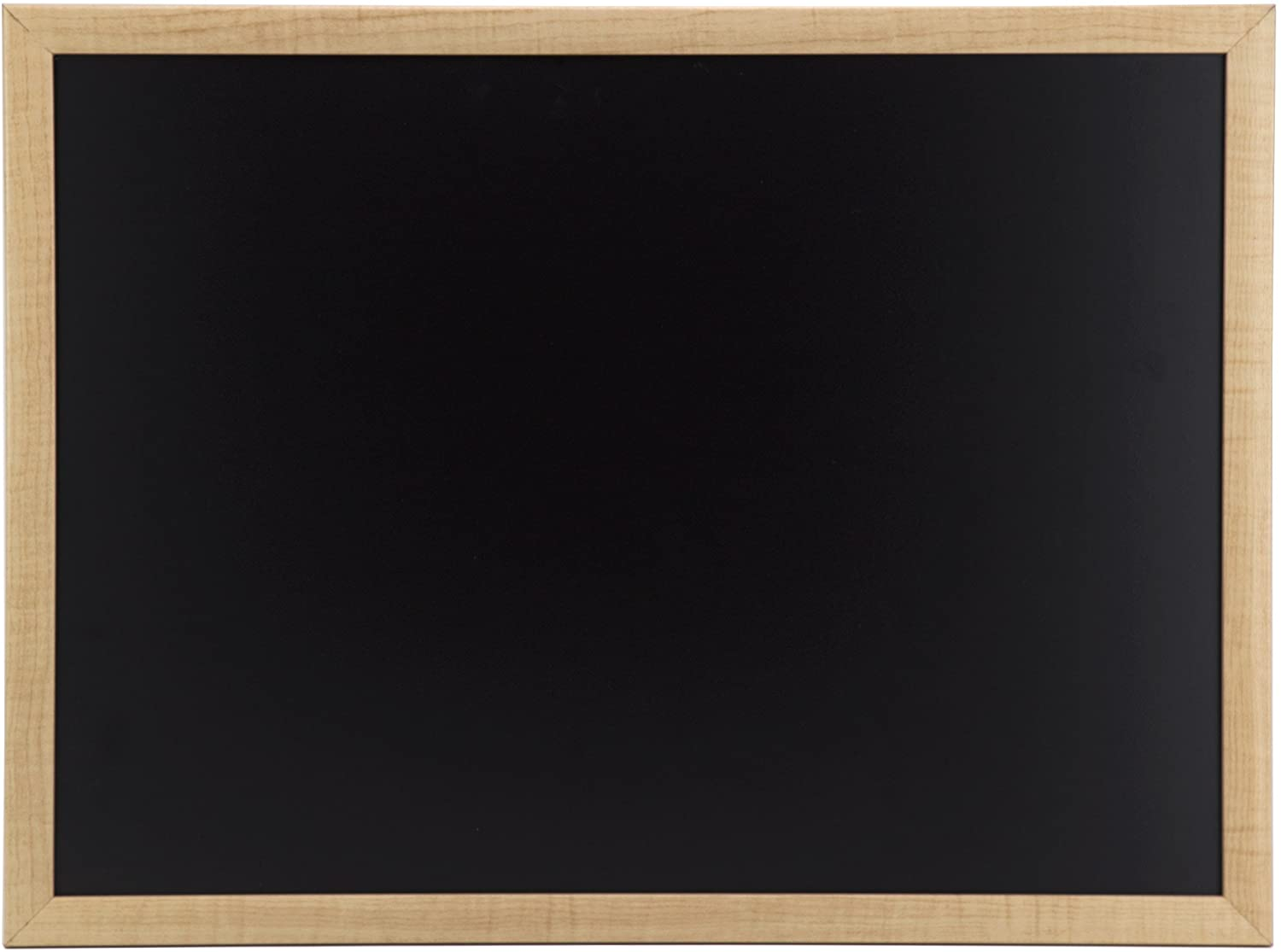 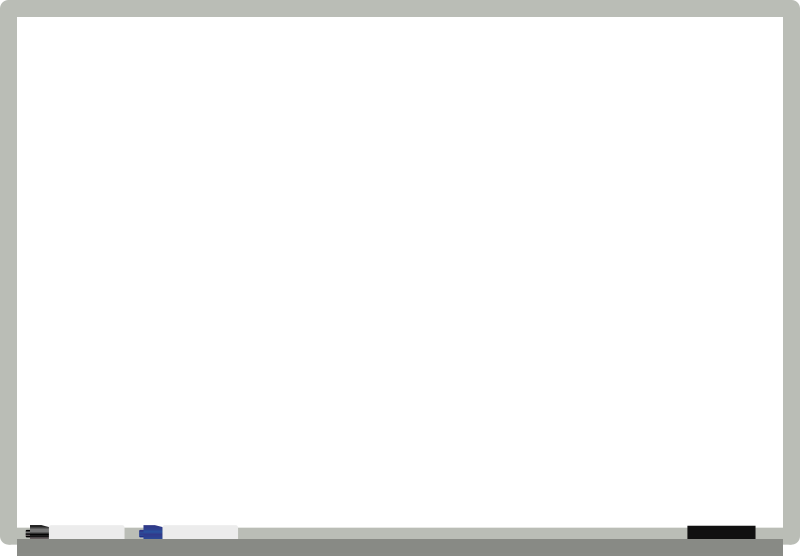 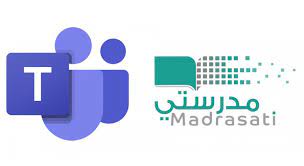 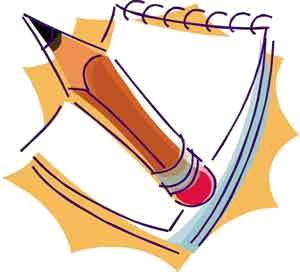 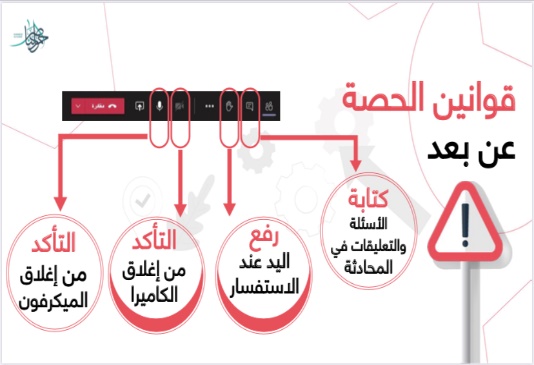 التقويم
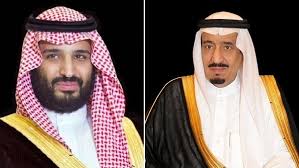 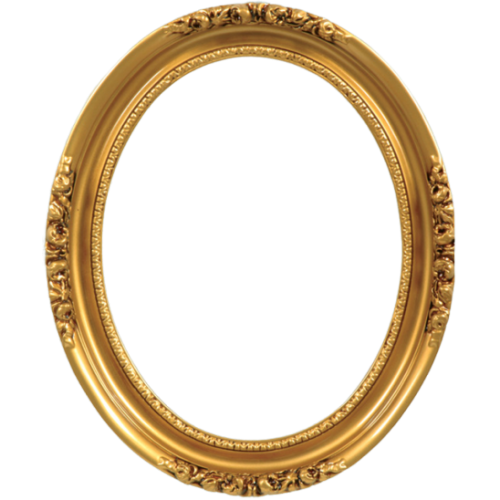 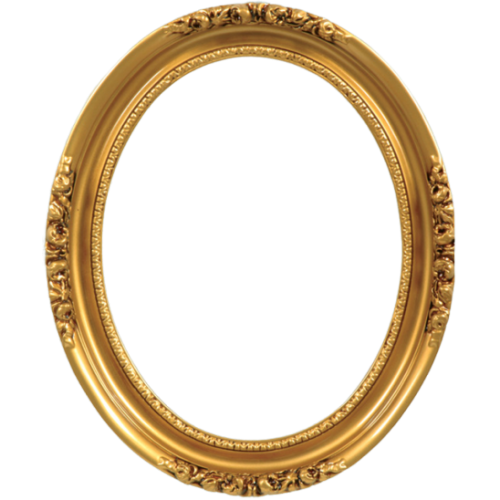 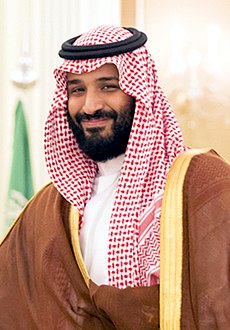 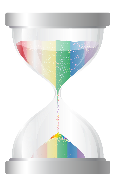 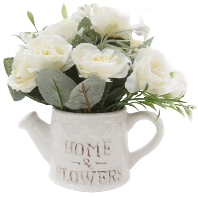 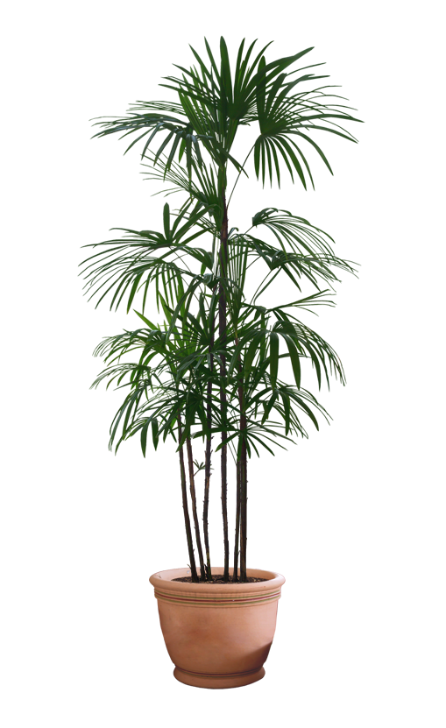 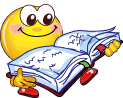 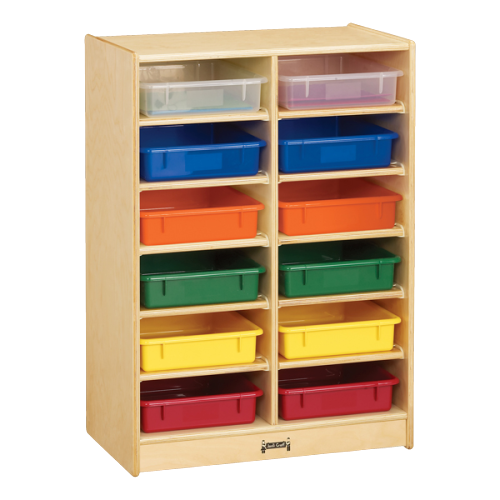 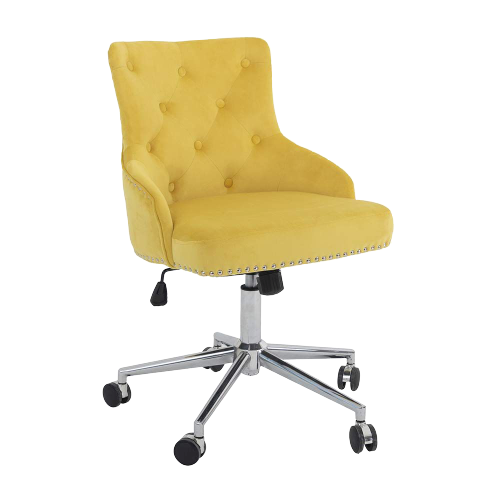 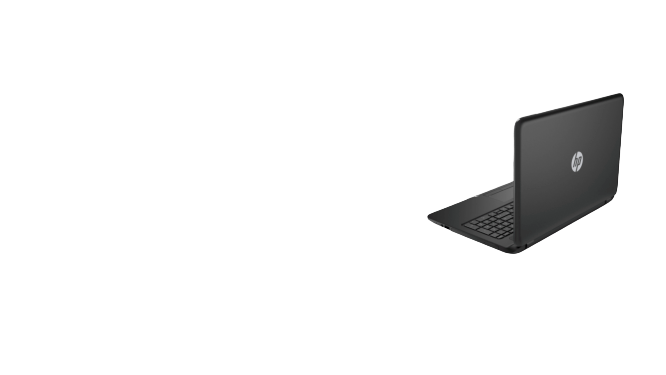 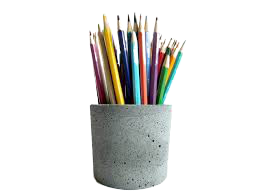 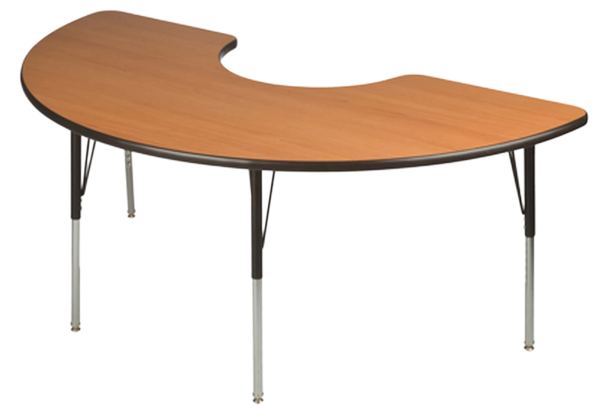 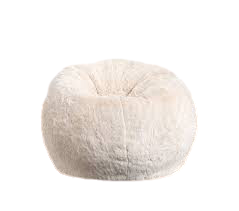 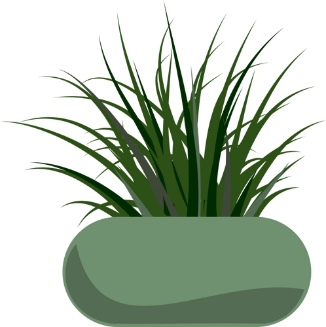 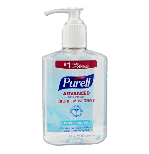 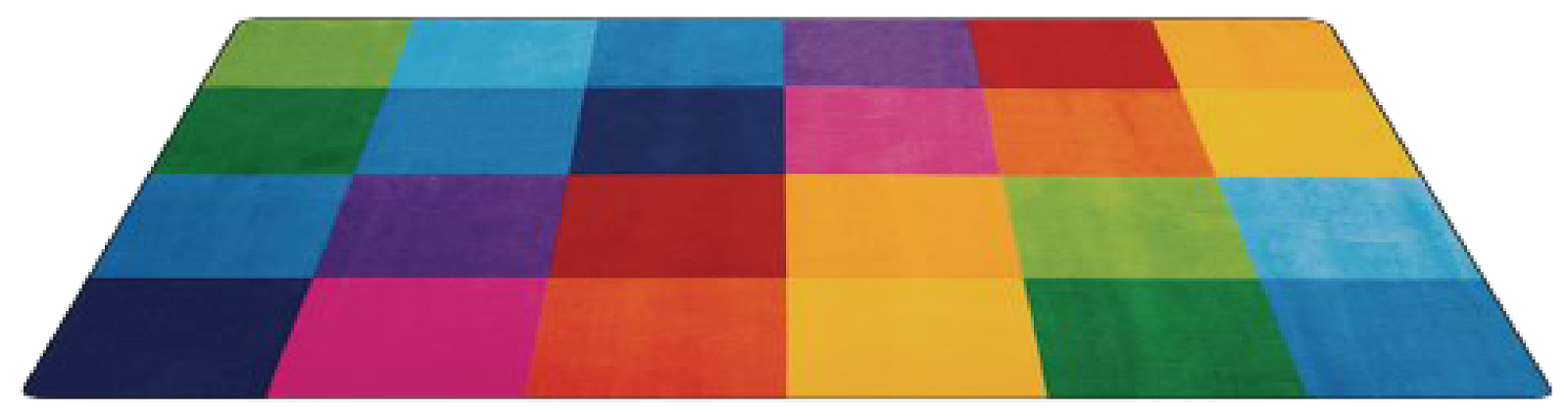 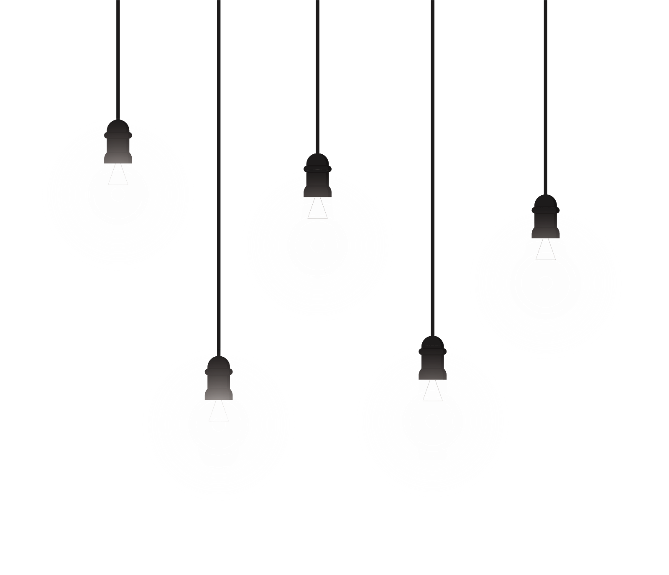 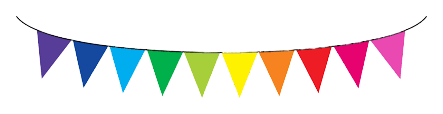 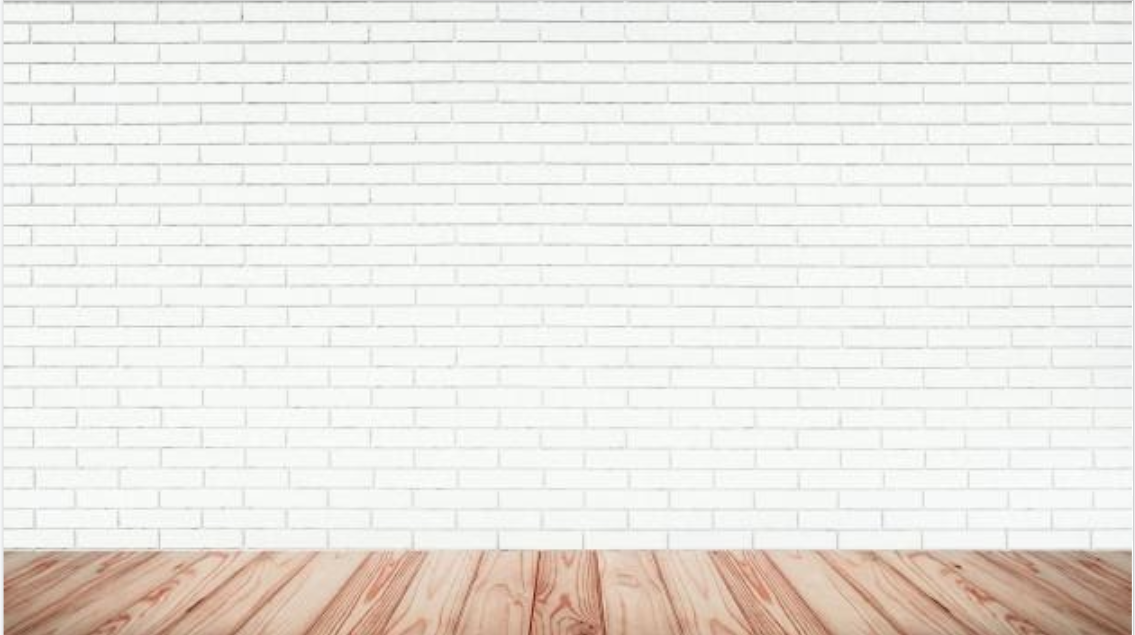 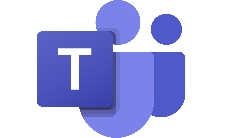 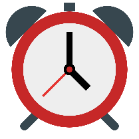 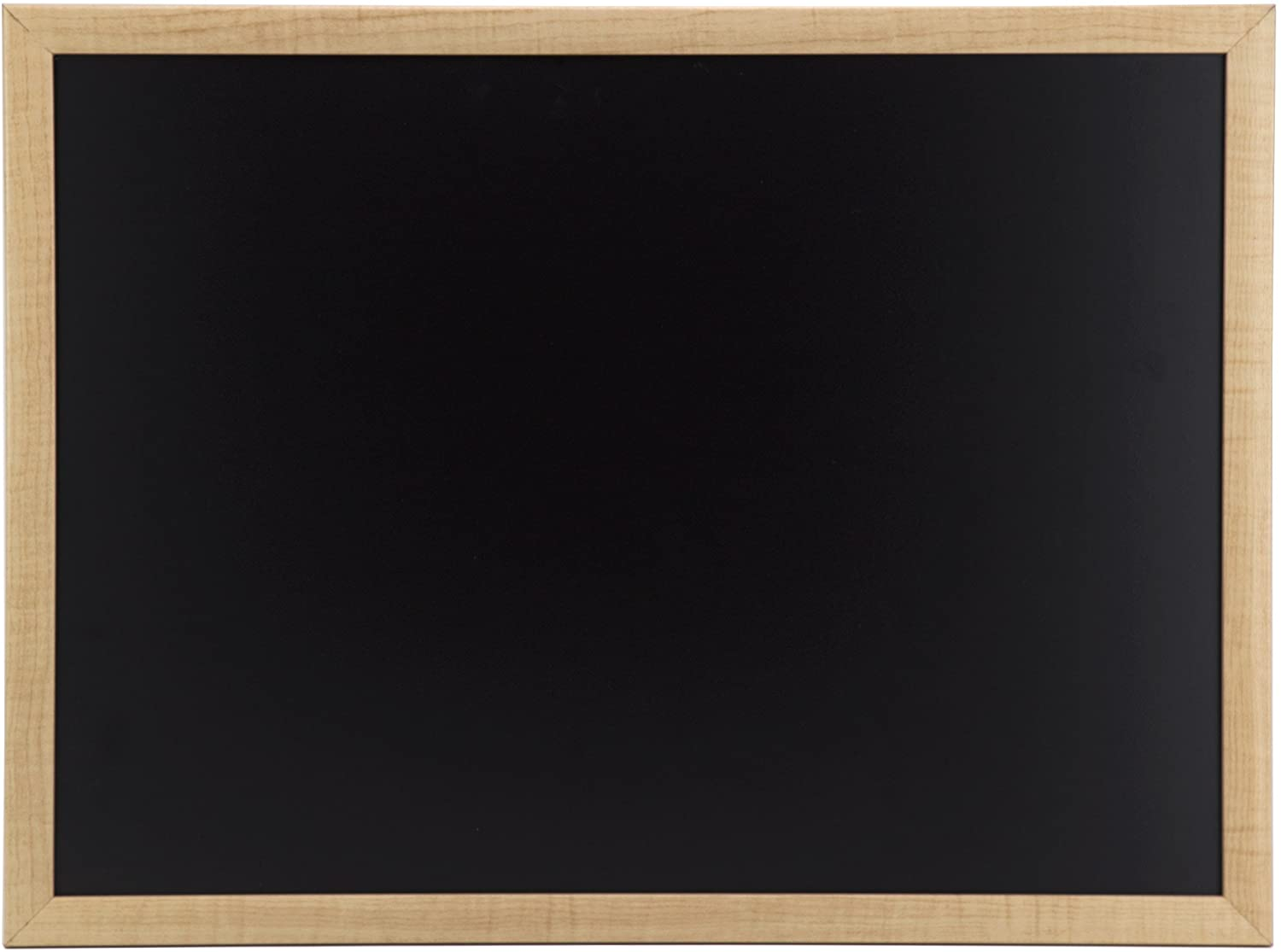 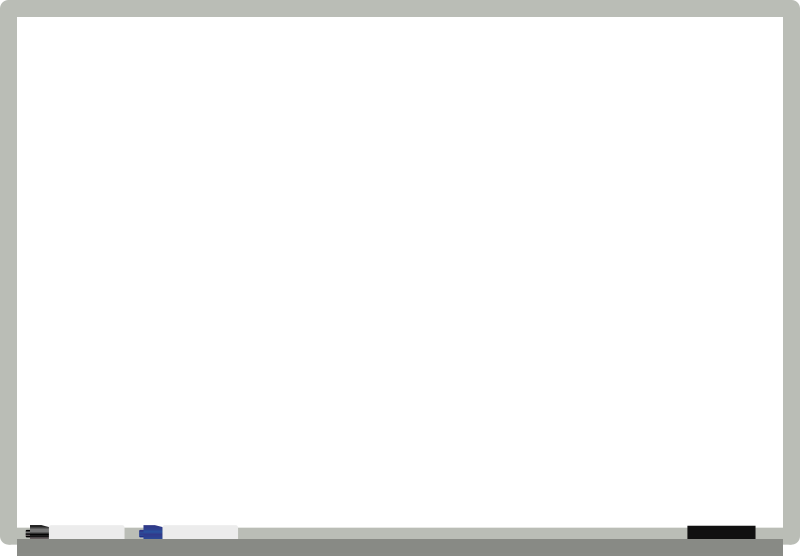 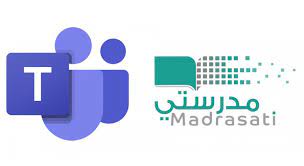 س1 / الذكر الذي يحفظ المسلم ويطرد عنه الشياطين أكتب دعاء دخول الخلاء ودعاء الخروج منه ؟
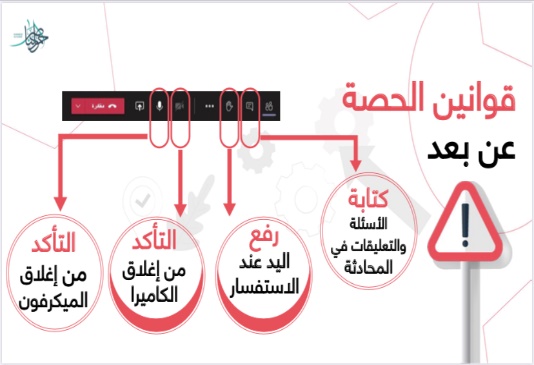 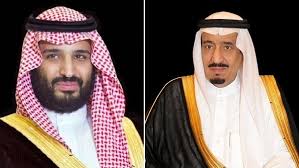 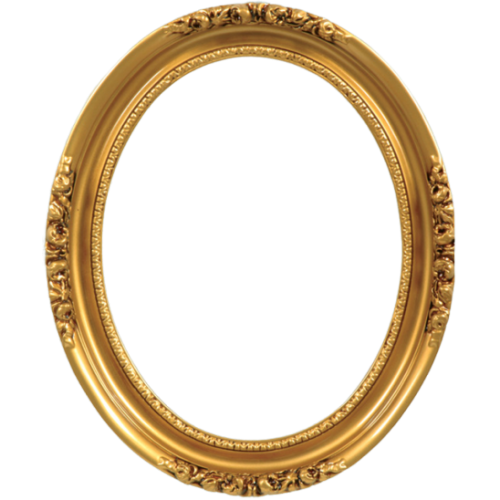 أقول عند دخول الخلاء :
باسم الله اللهم أني أعوذ بك من الخبث والخبائث
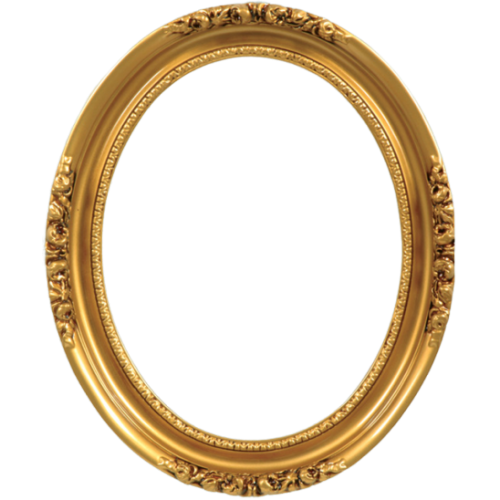 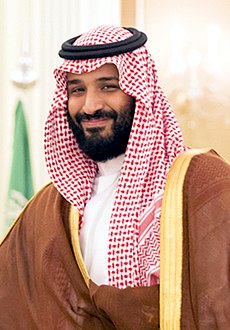 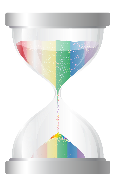 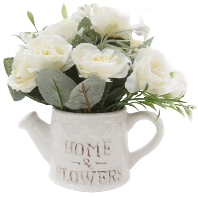 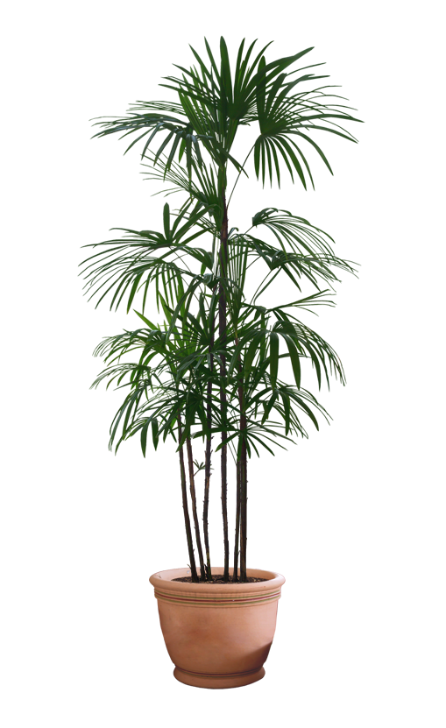 أقول عند الخروج منه :
غفرانك
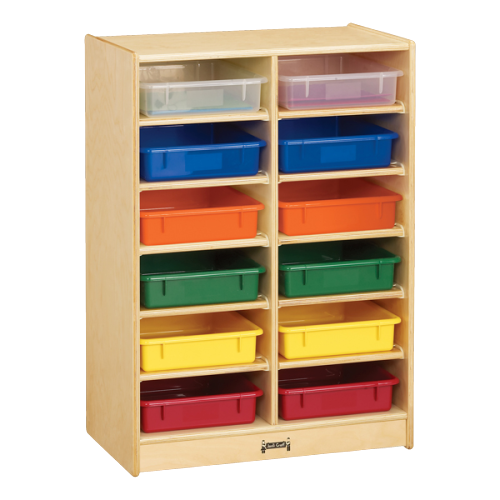 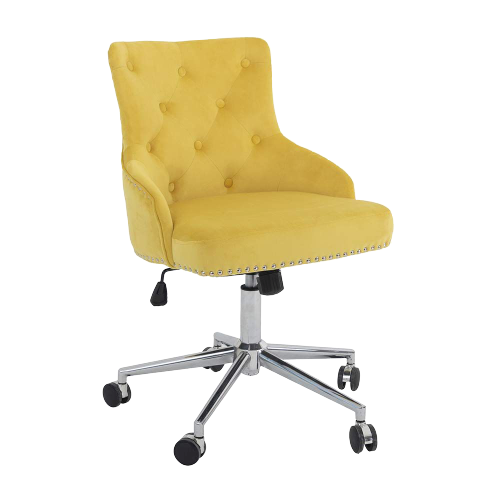 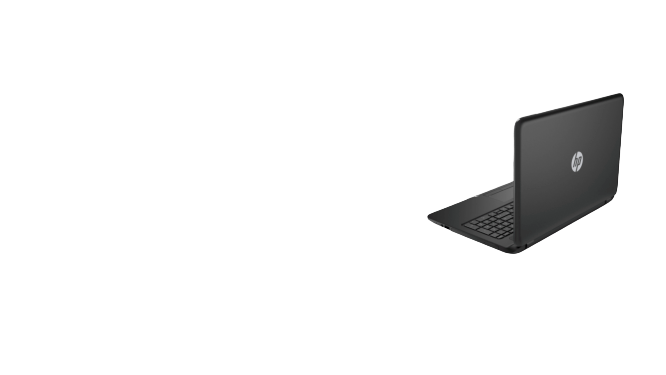 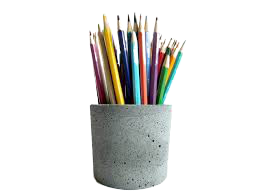 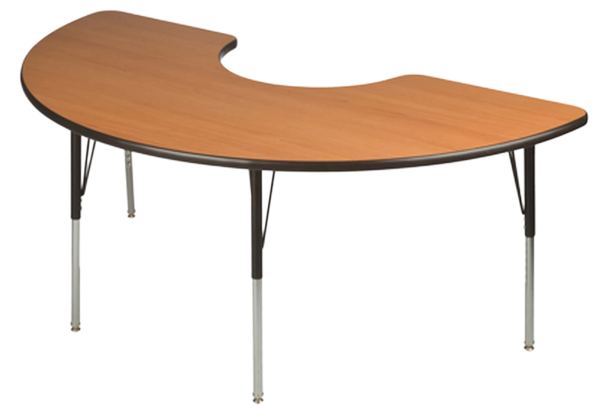 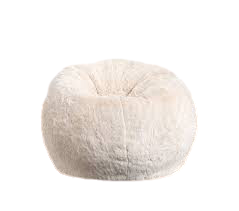 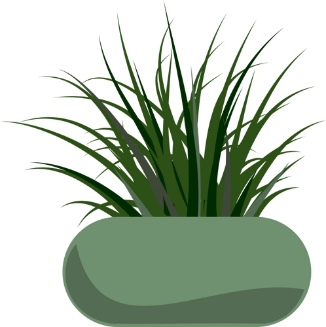 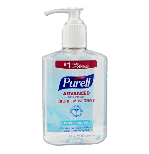 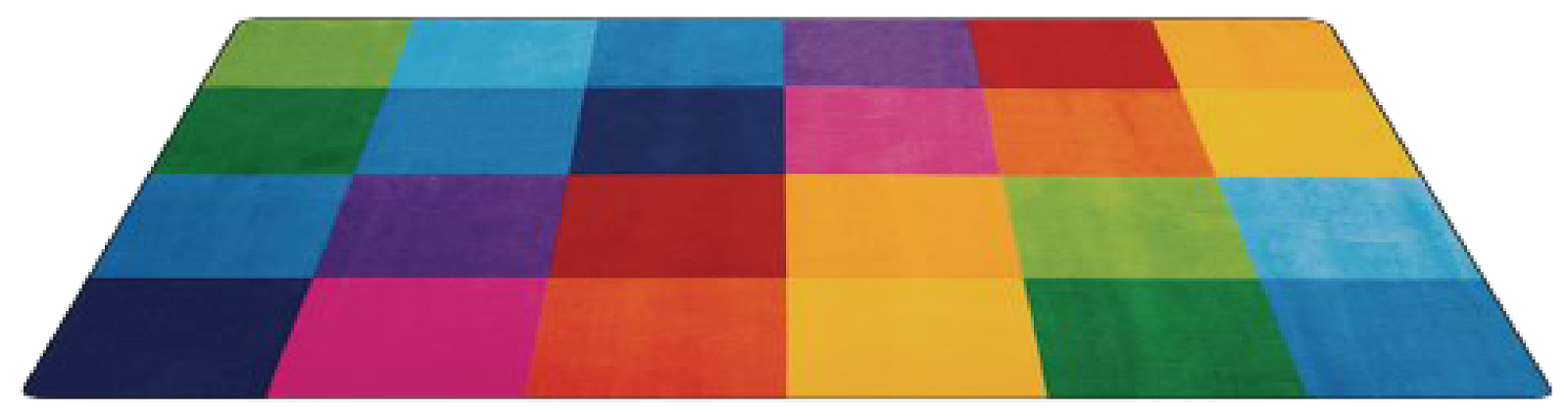 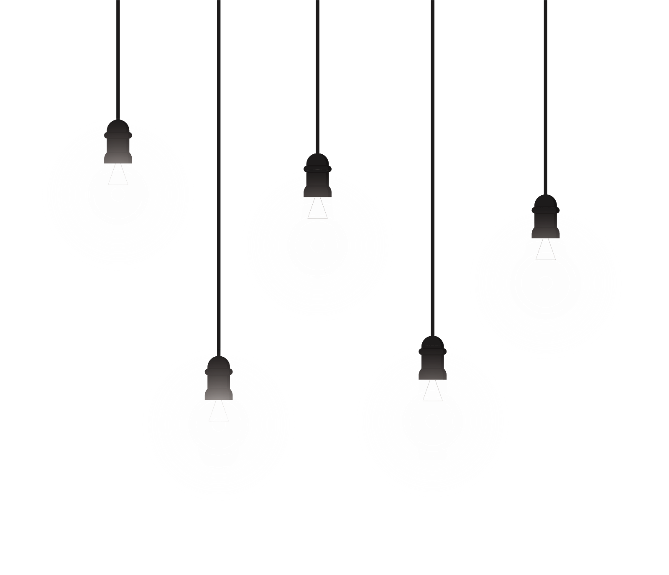 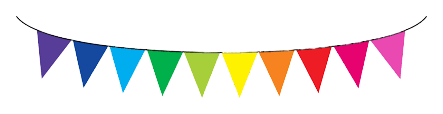 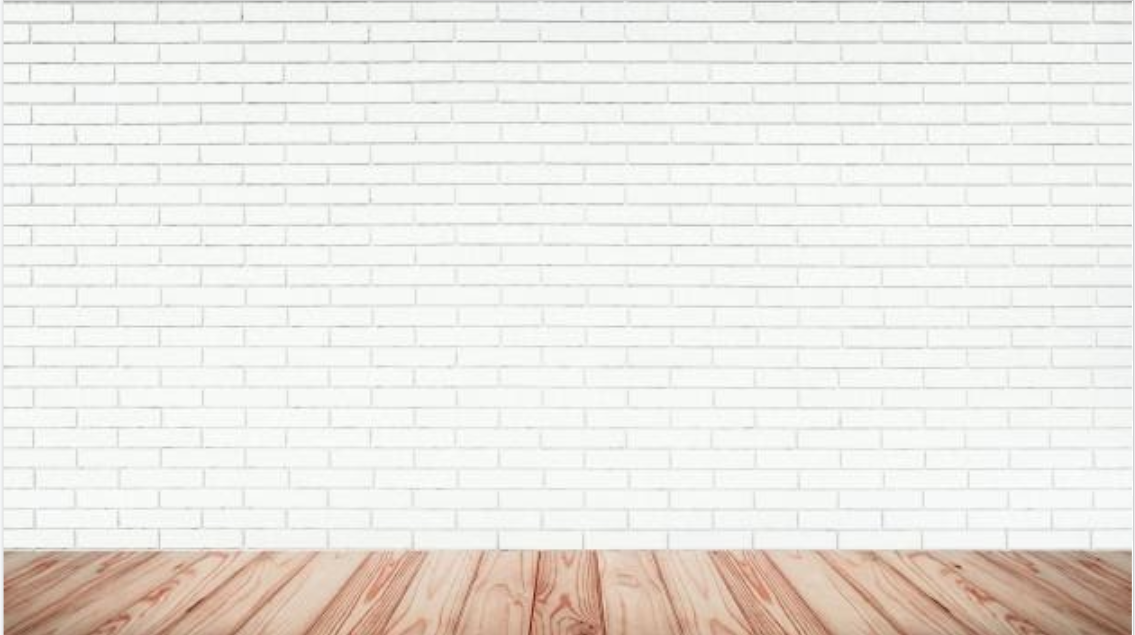 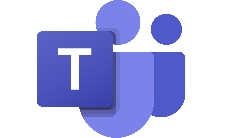 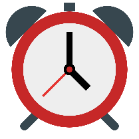 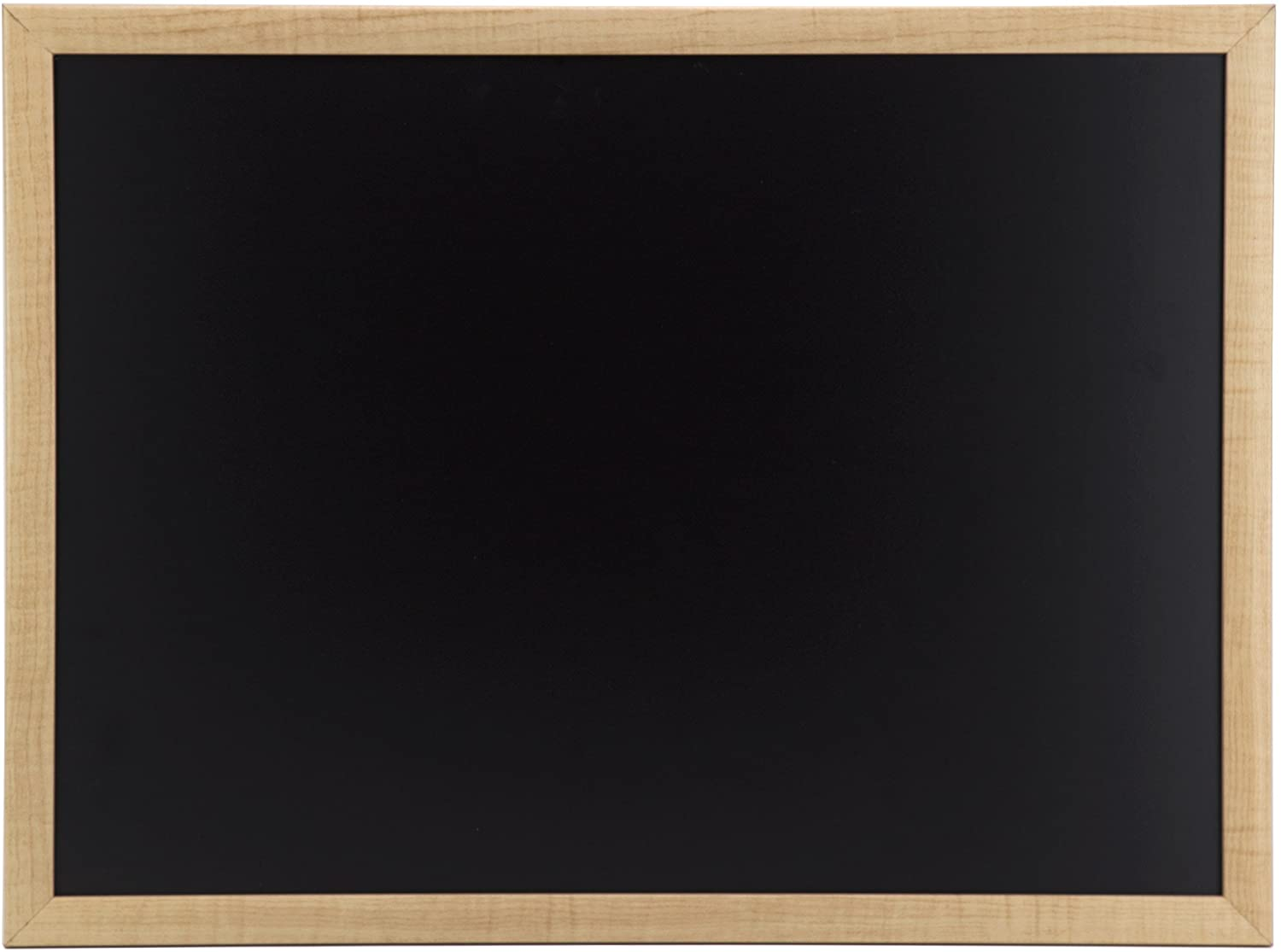 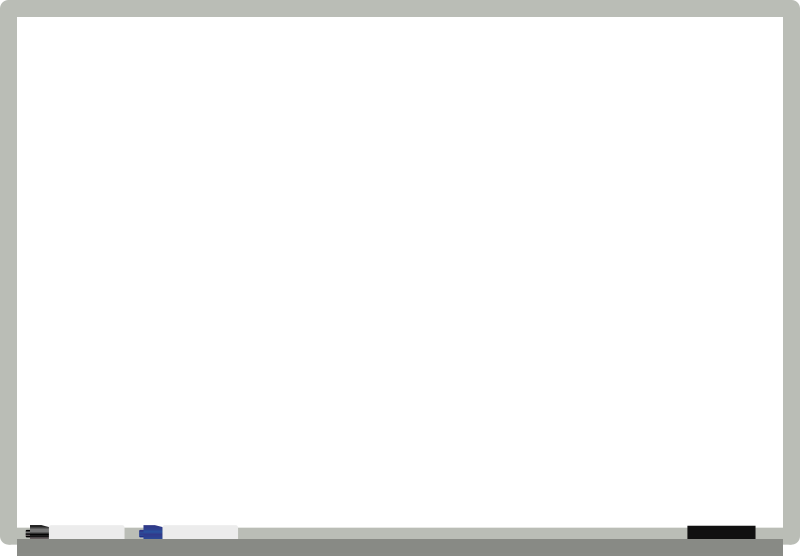 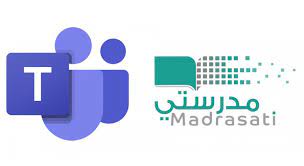 س2 / اجتنب أي المكانين أجتنب فيه استقبال القبلة واستدبارها عندما اقضي حاجتي :
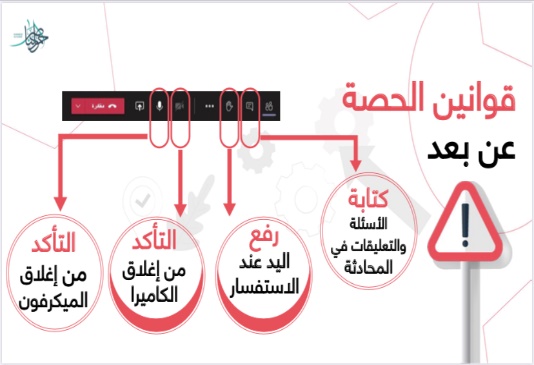 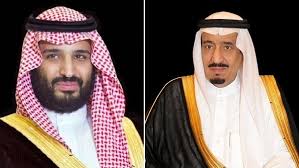 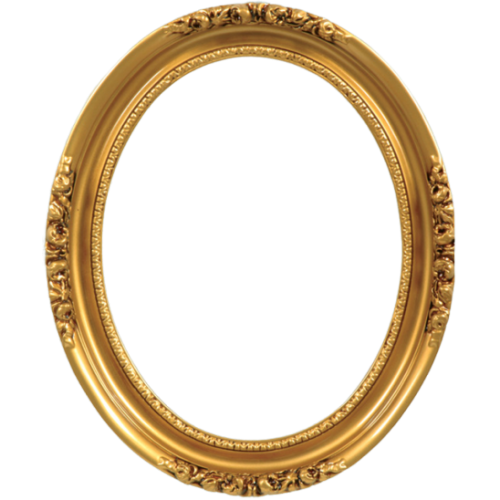 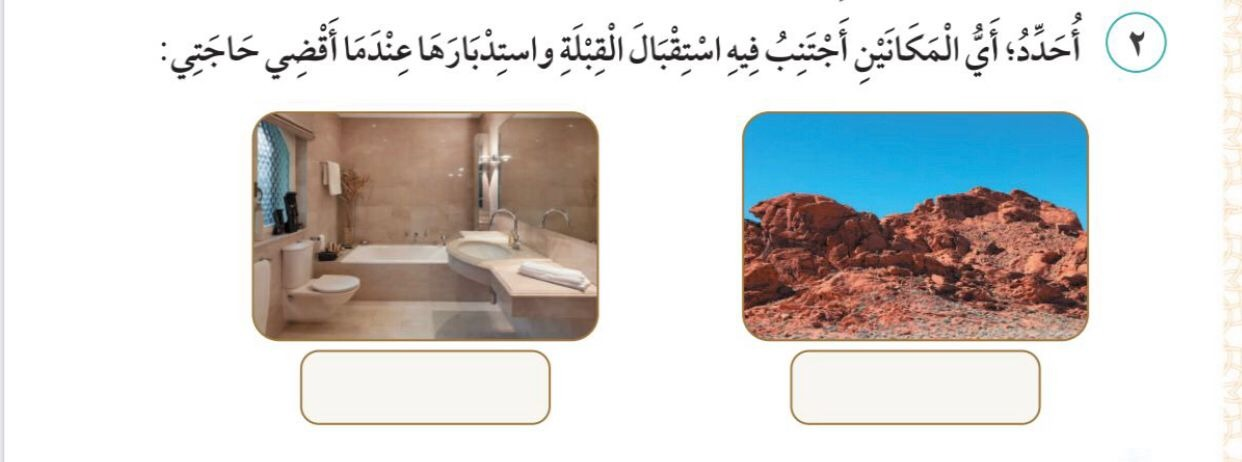 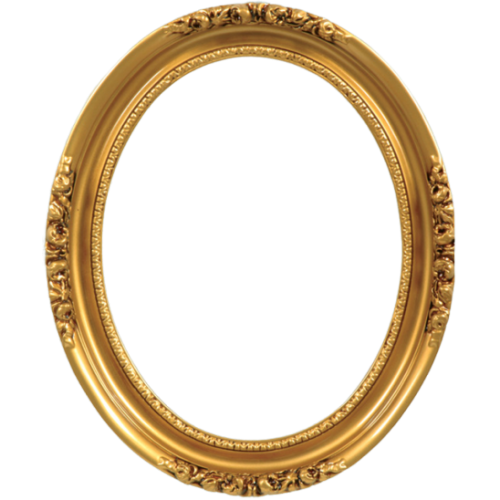 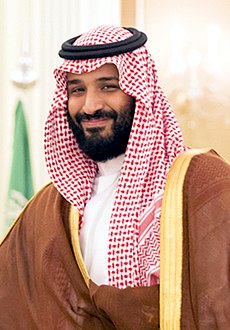 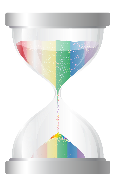 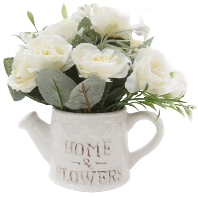 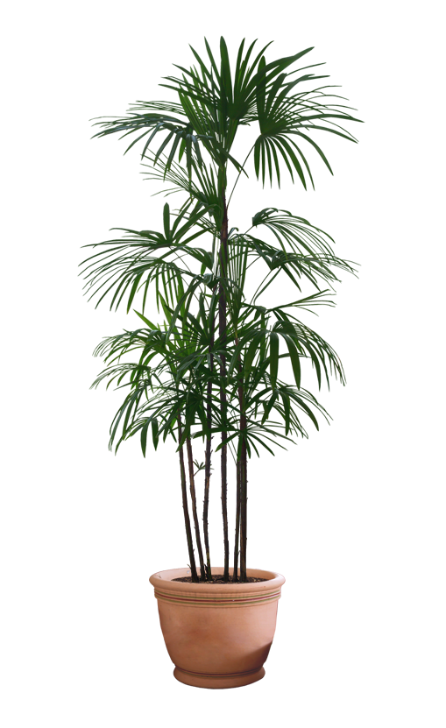 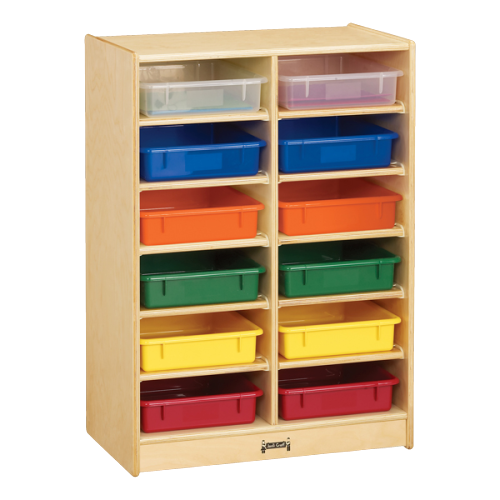 صح
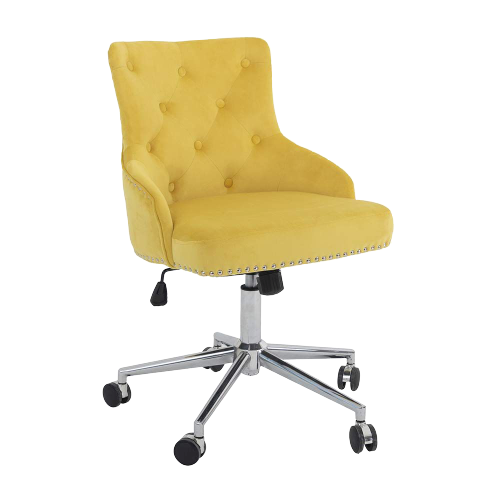 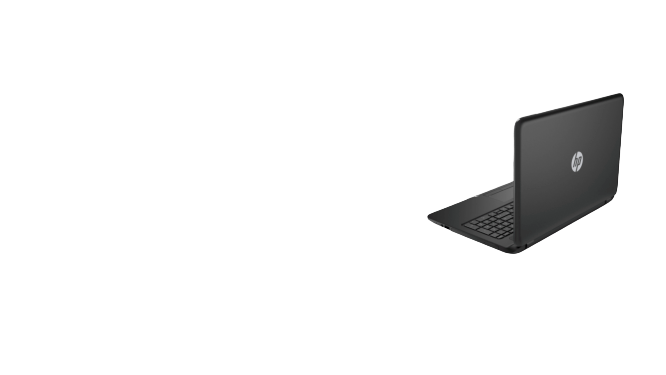 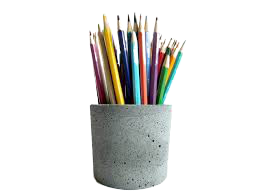 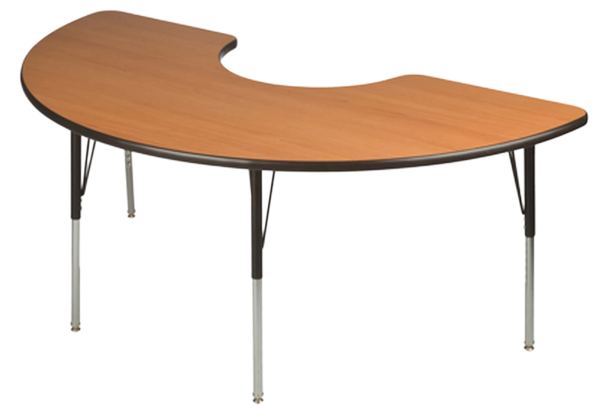 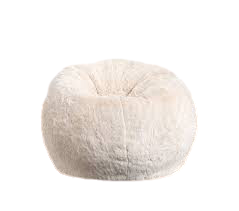 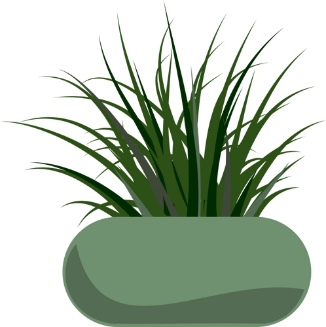 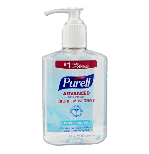 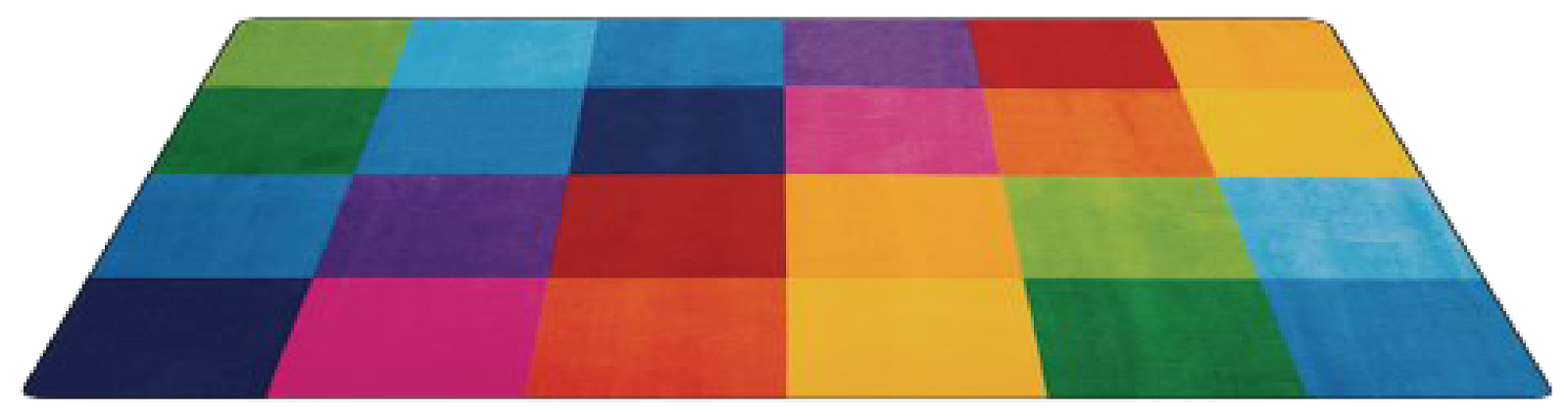 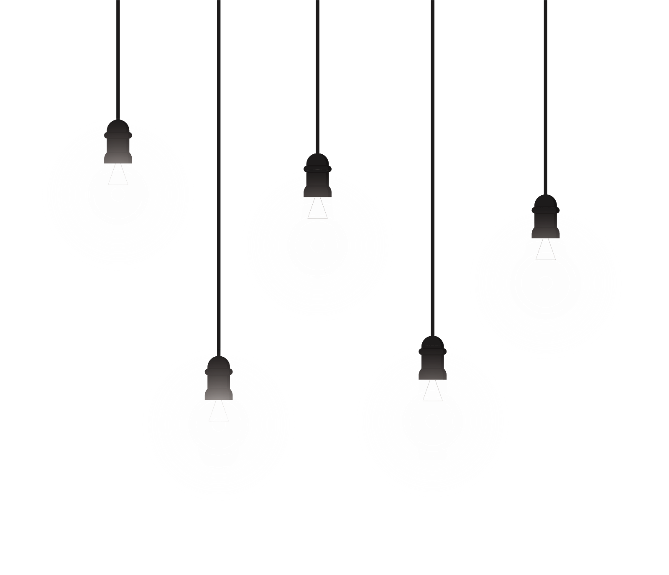 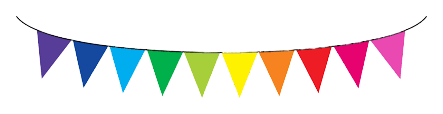 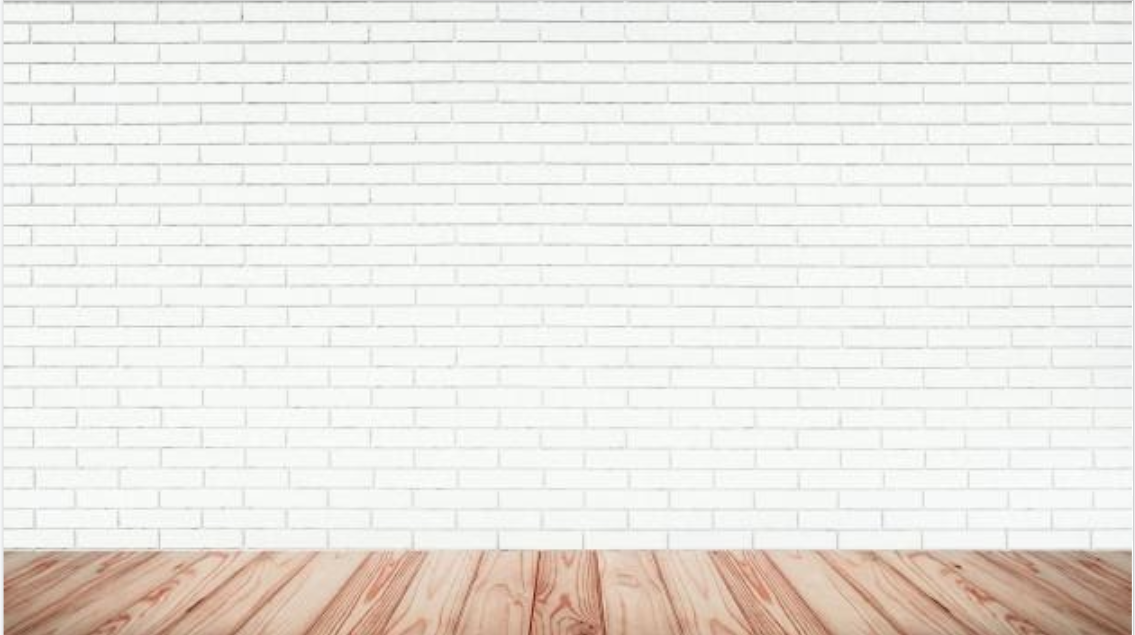 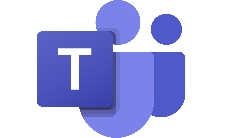 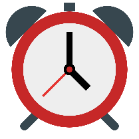 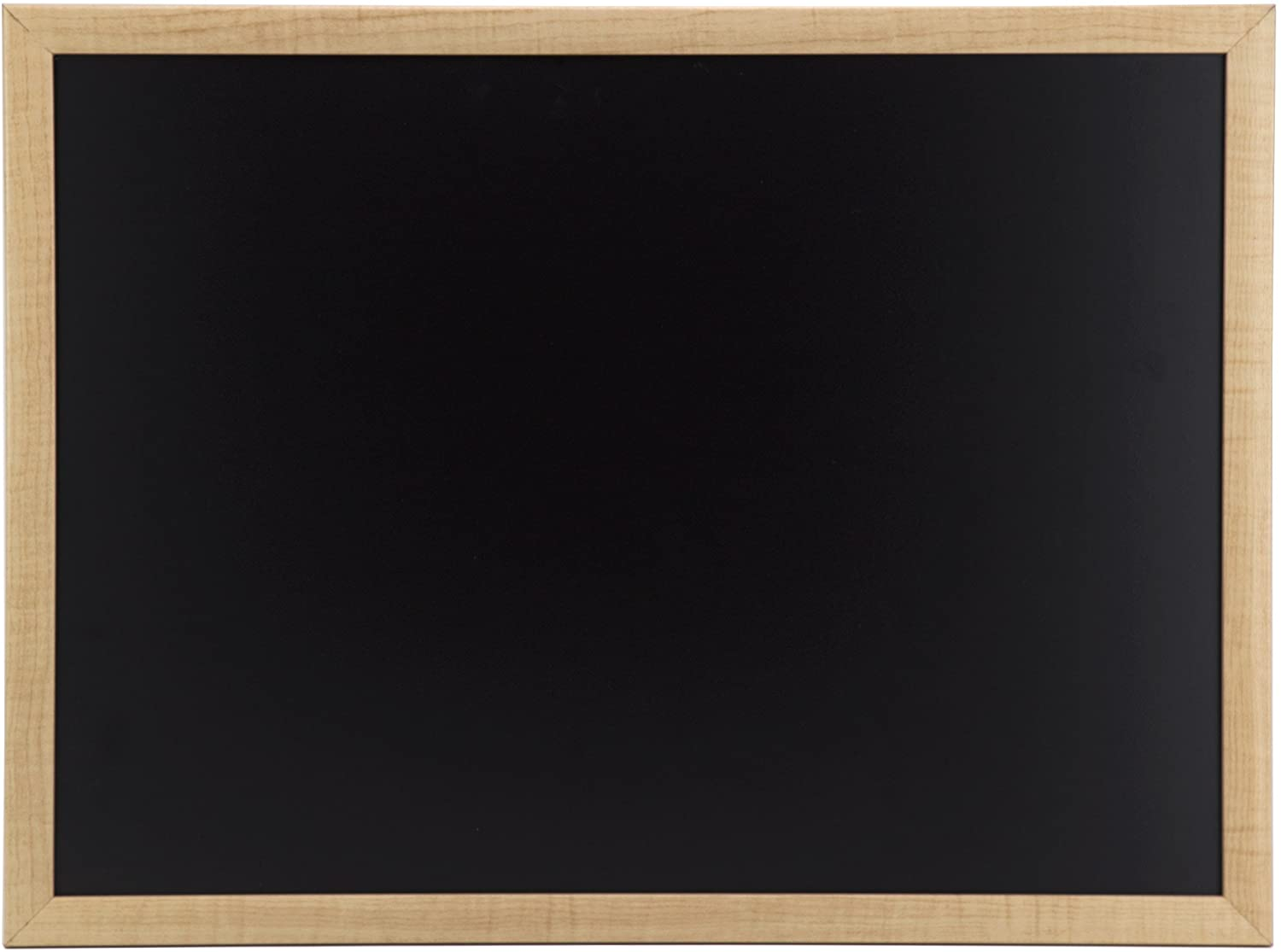 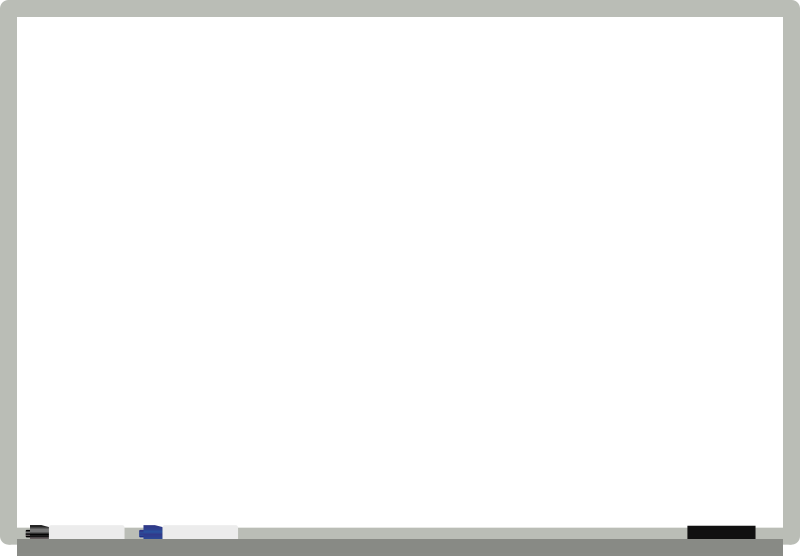 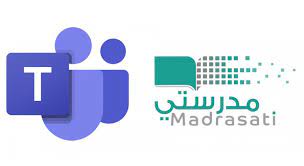 س3 /  ضع علامة صح أمام الإجابة الصحيحة وعلامة خطأ أمام الإجابة الخاطئة :
عند قضاء الحاجة ؟
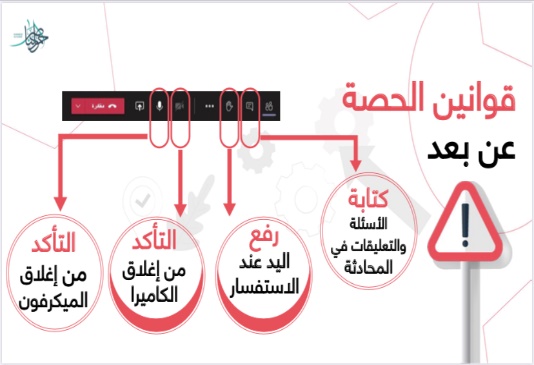 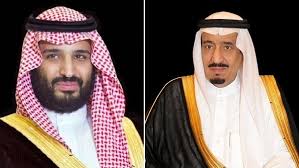 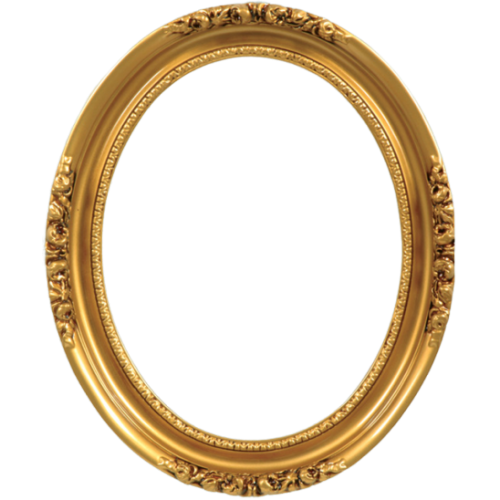 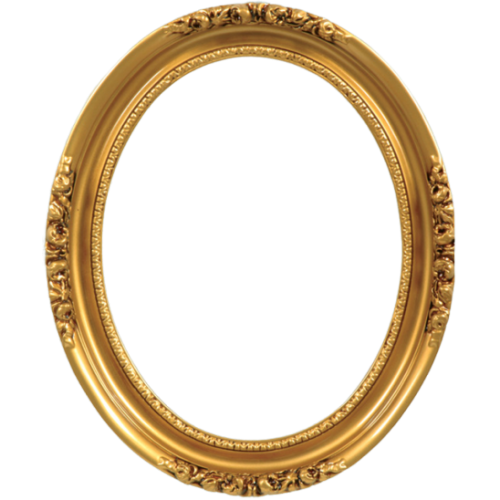 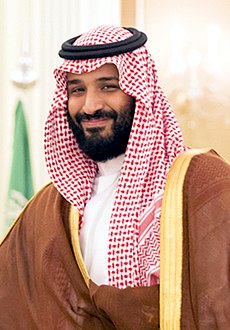 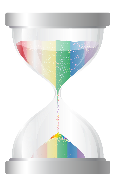 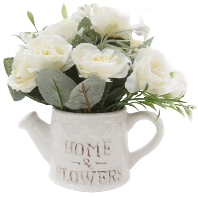 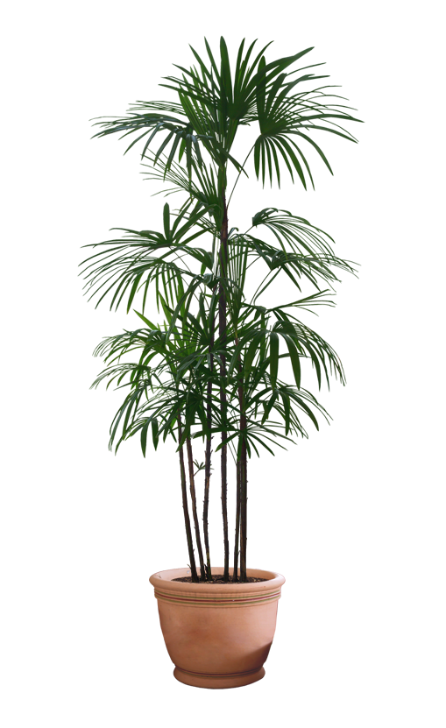 أستتر عن الناس
صح
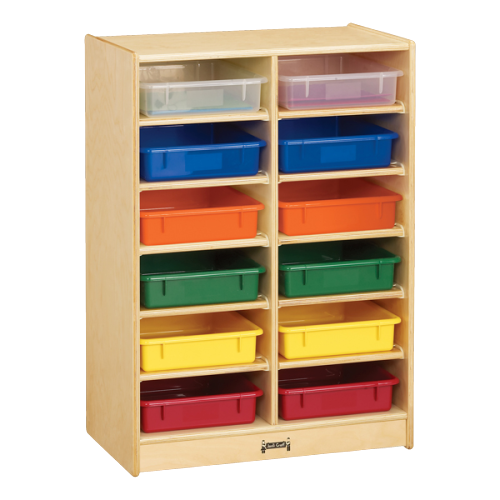 أقدم رجلي اليمنى عند دخول الخلاء
خطأ
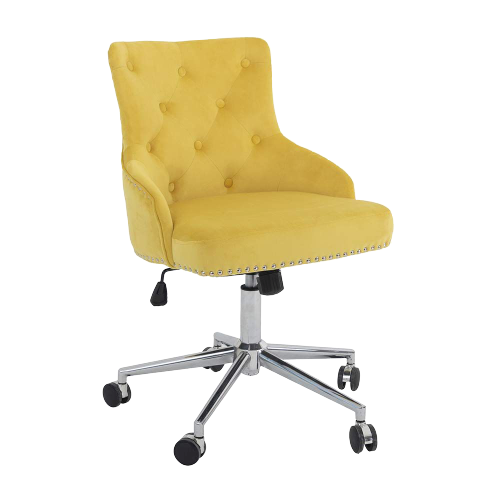 أجتنب استقبال القبلة واستدبارها في غير البنيان
صح
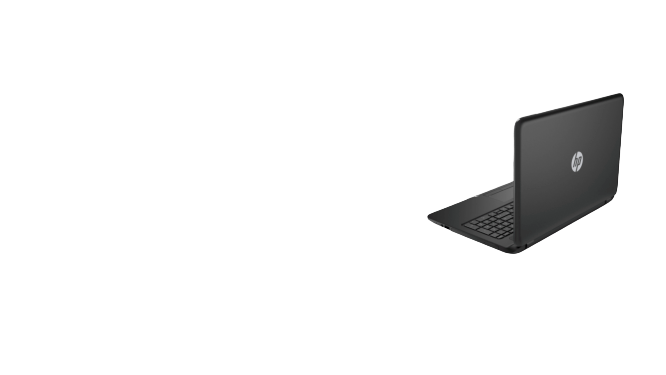 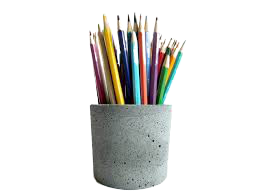 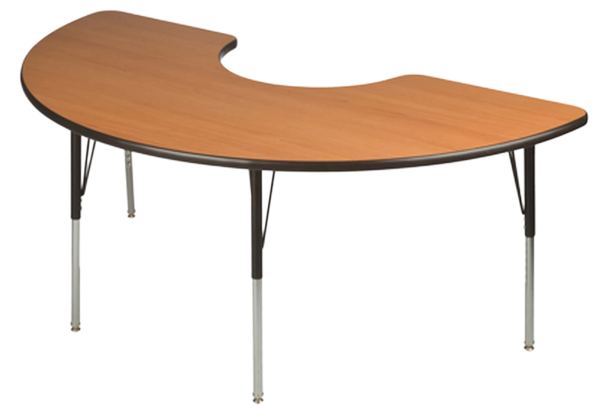 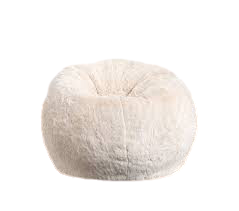 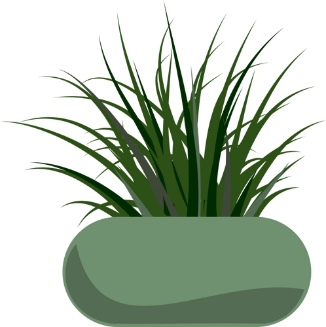 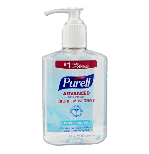 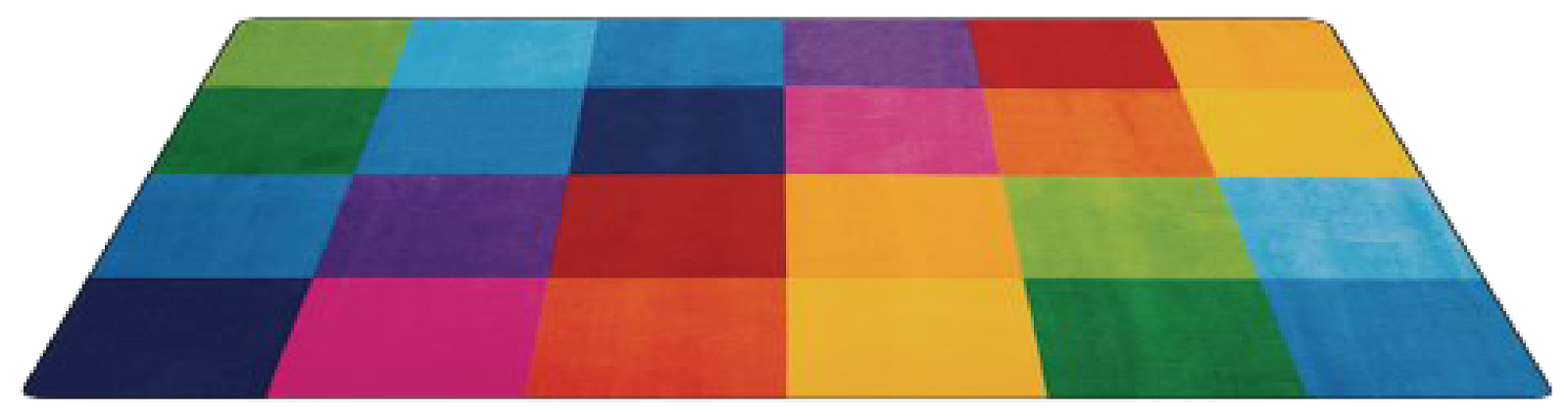 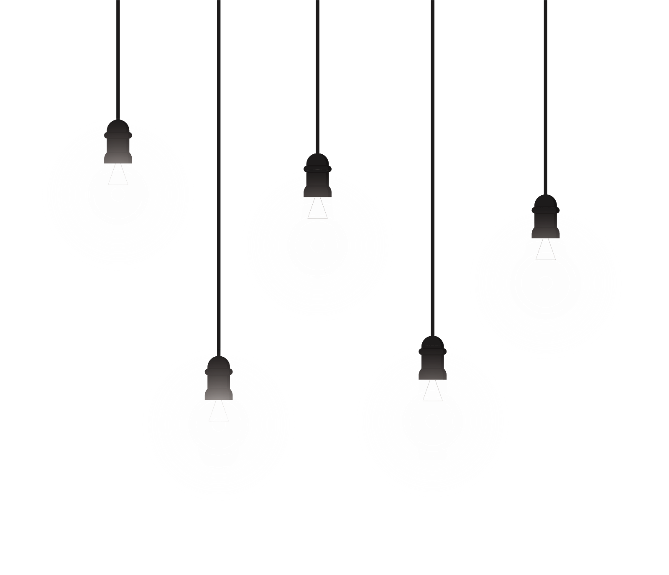 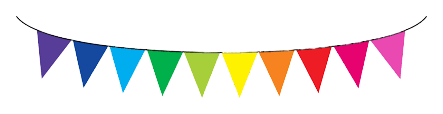 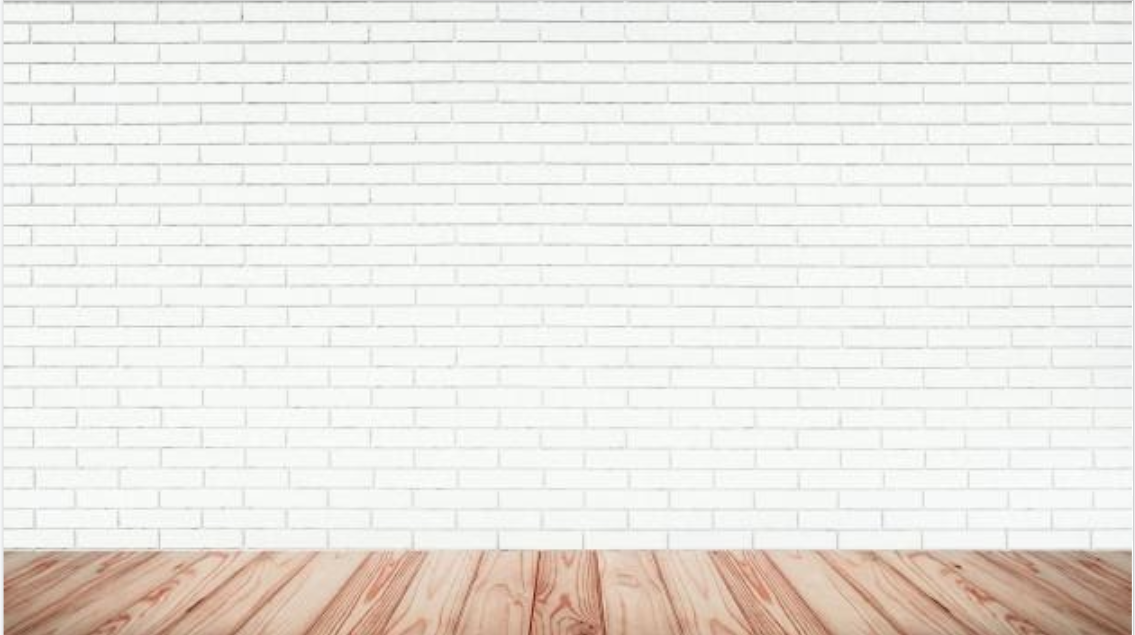 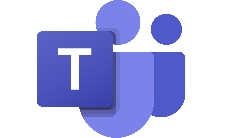 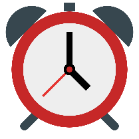 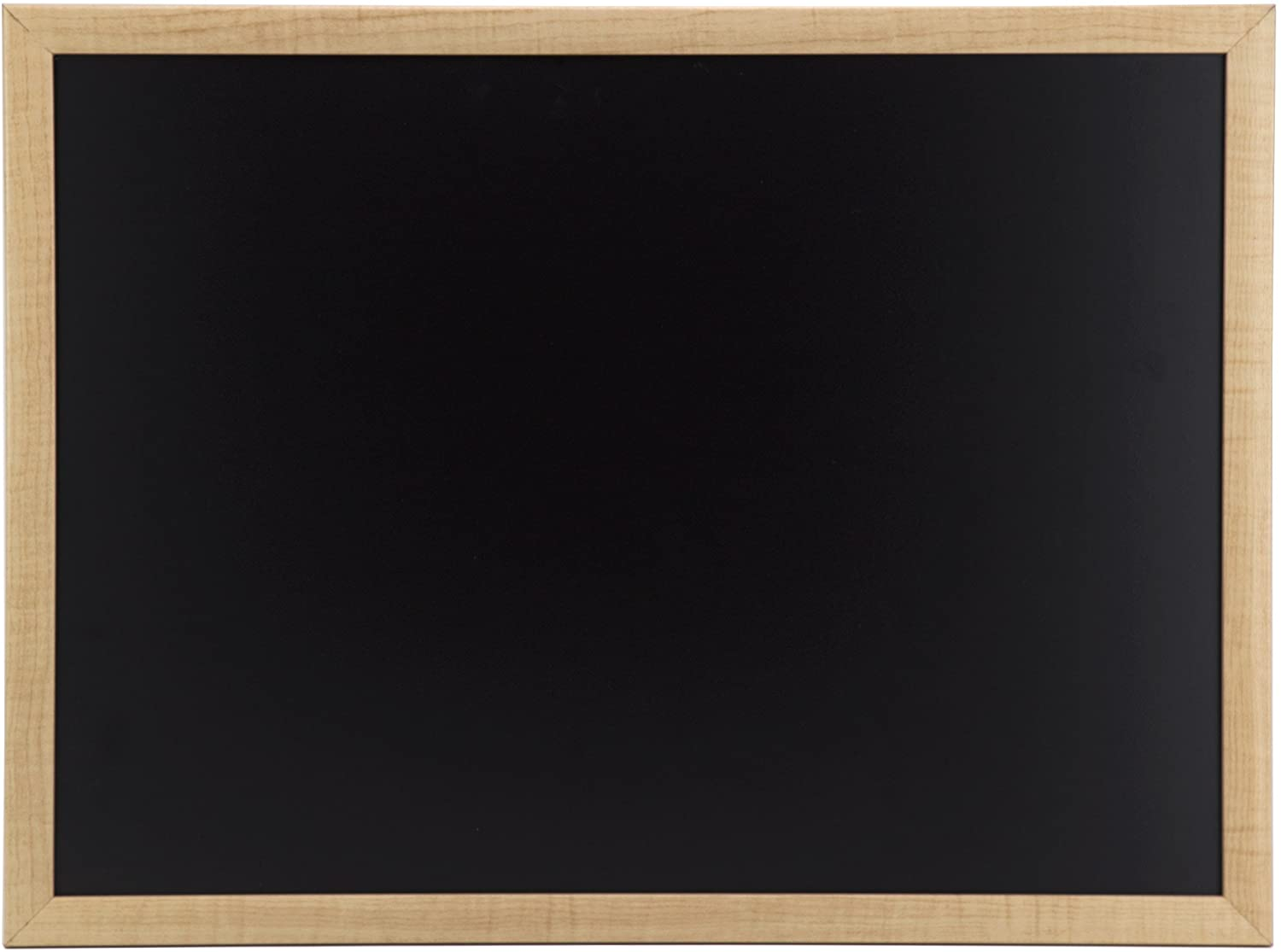 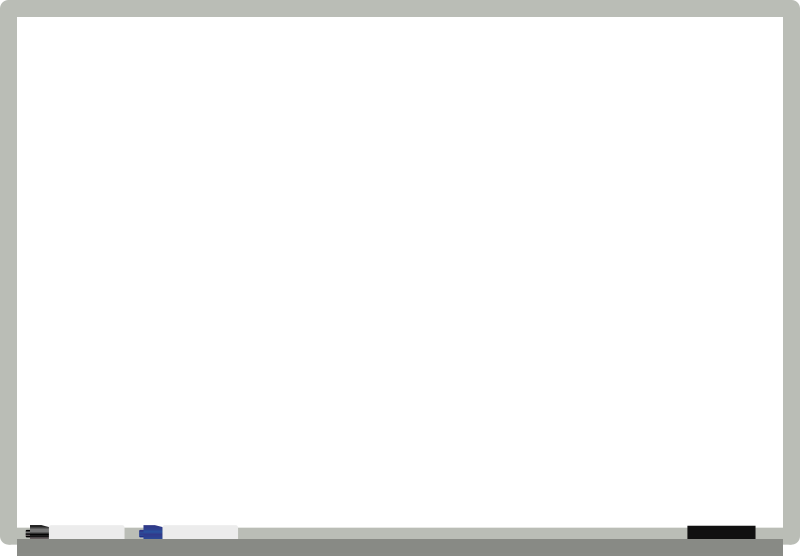 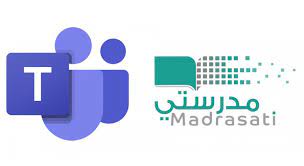 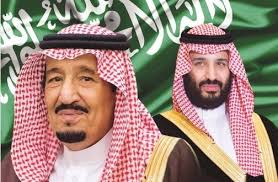 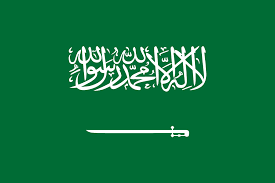 يتعلم أطفال الشعب السعودي بعد قضاء الحاجة غسل اليدين جيده
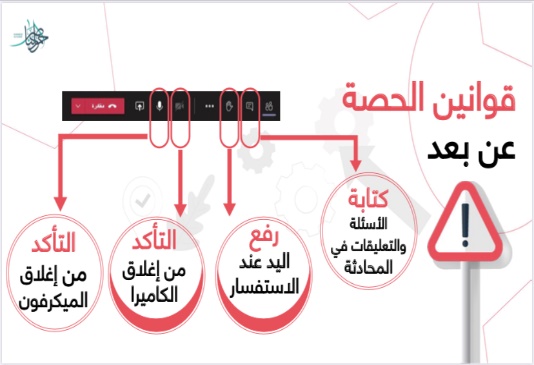 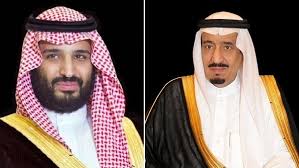 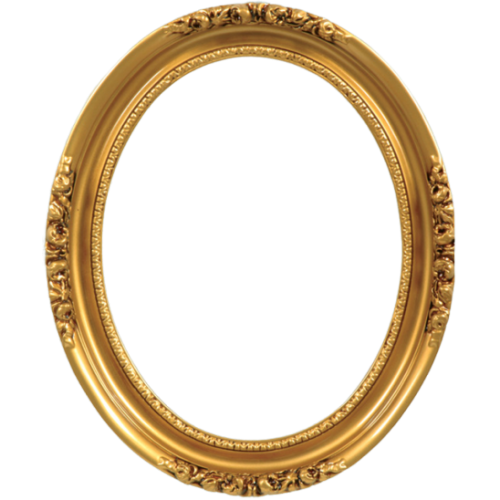 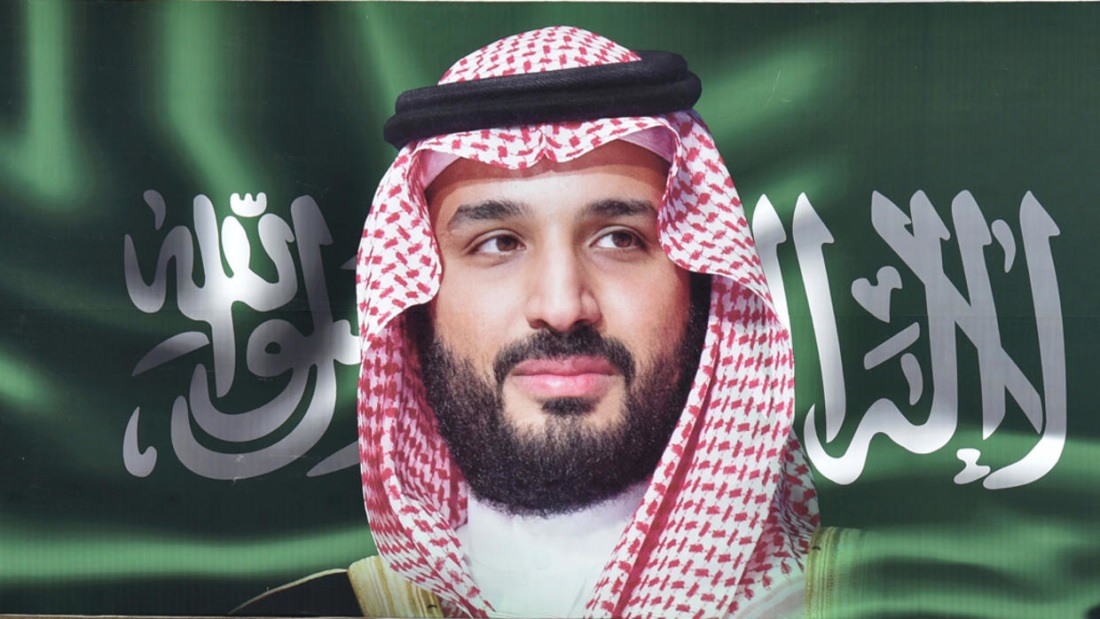 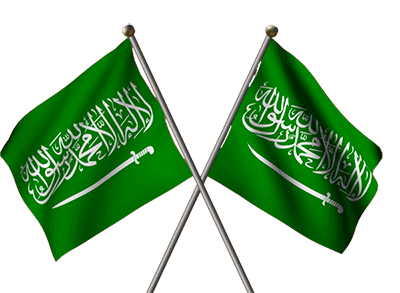 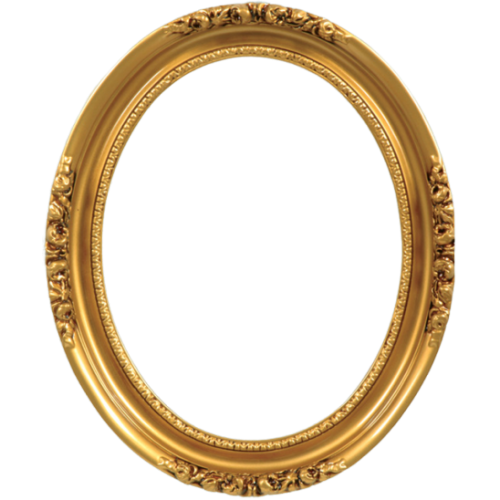 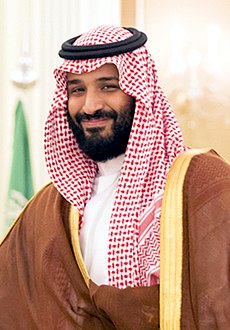 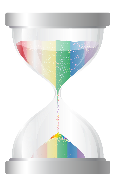 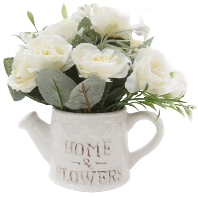 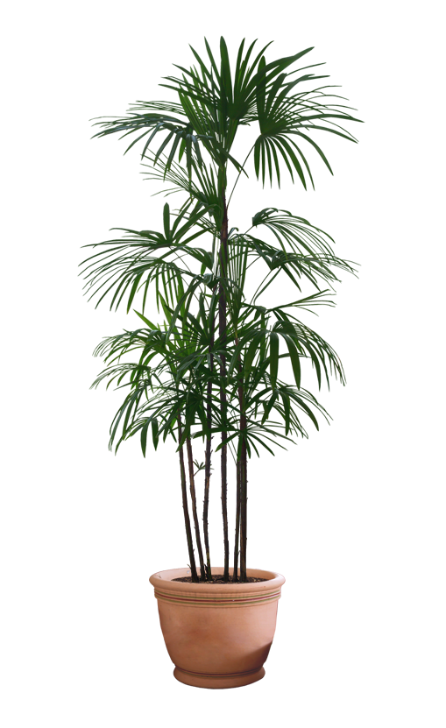 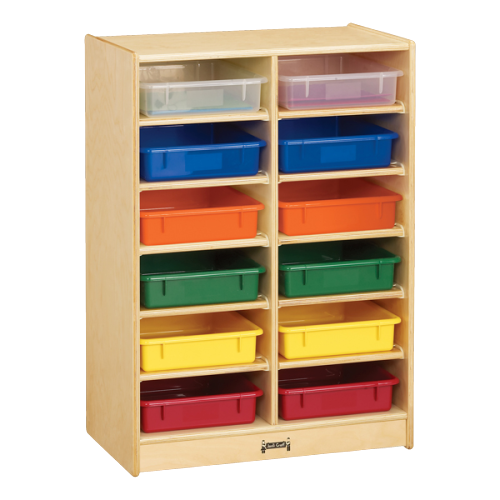 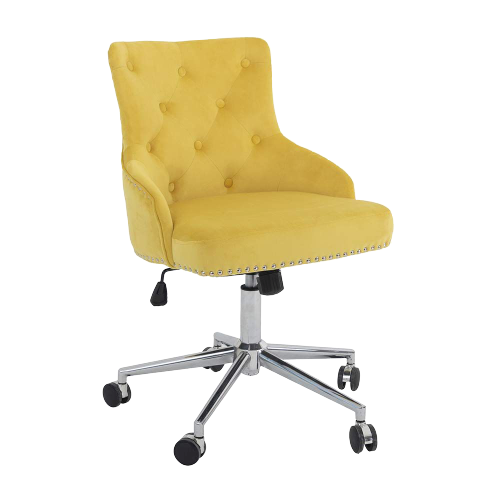 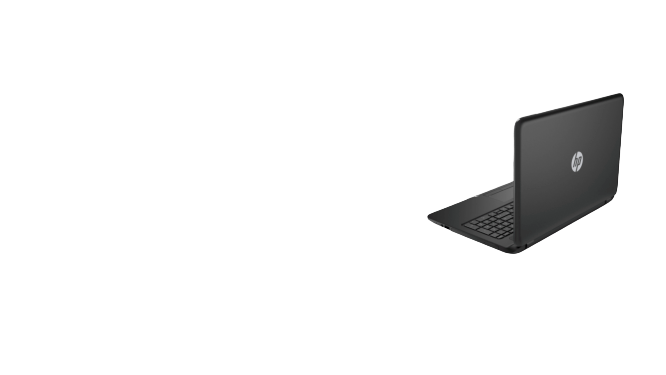 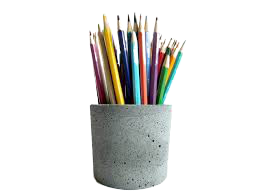 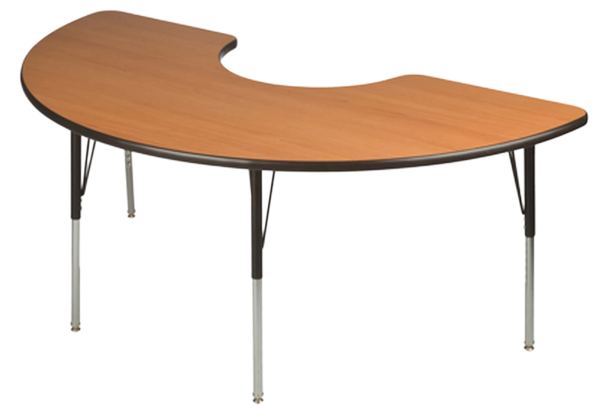 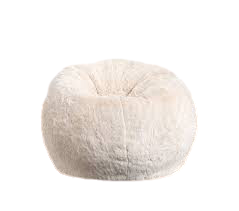 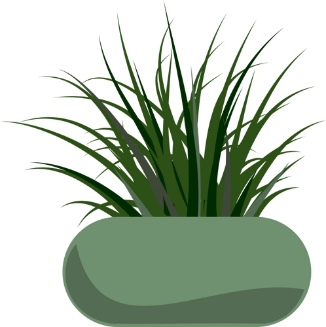 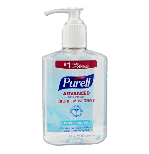 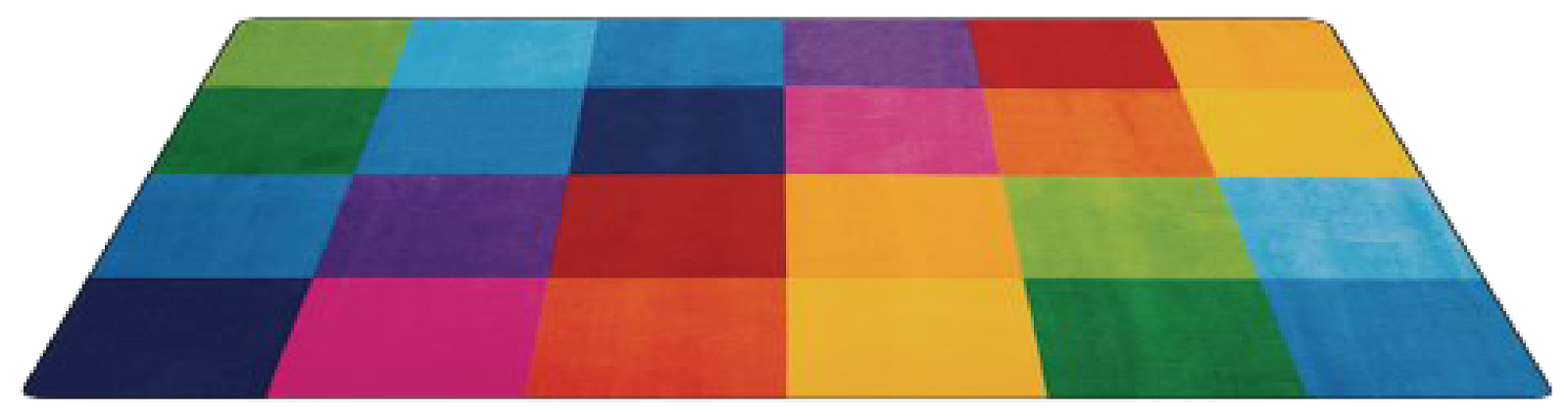 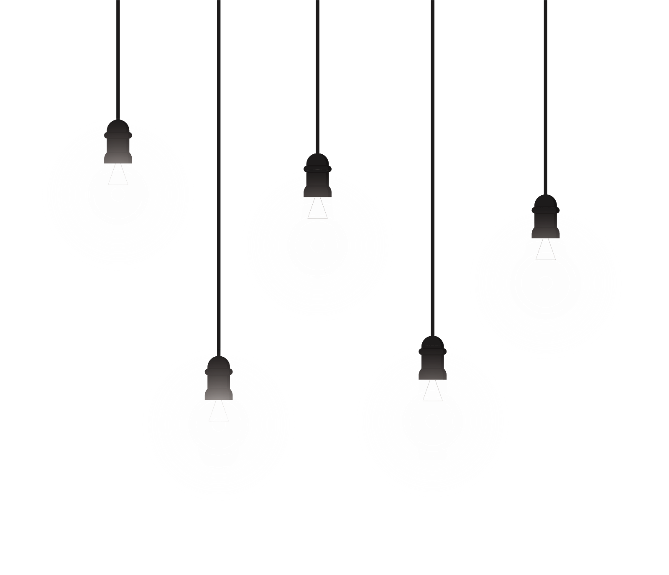 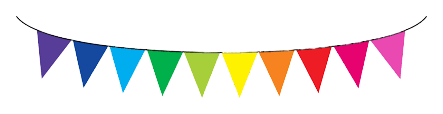 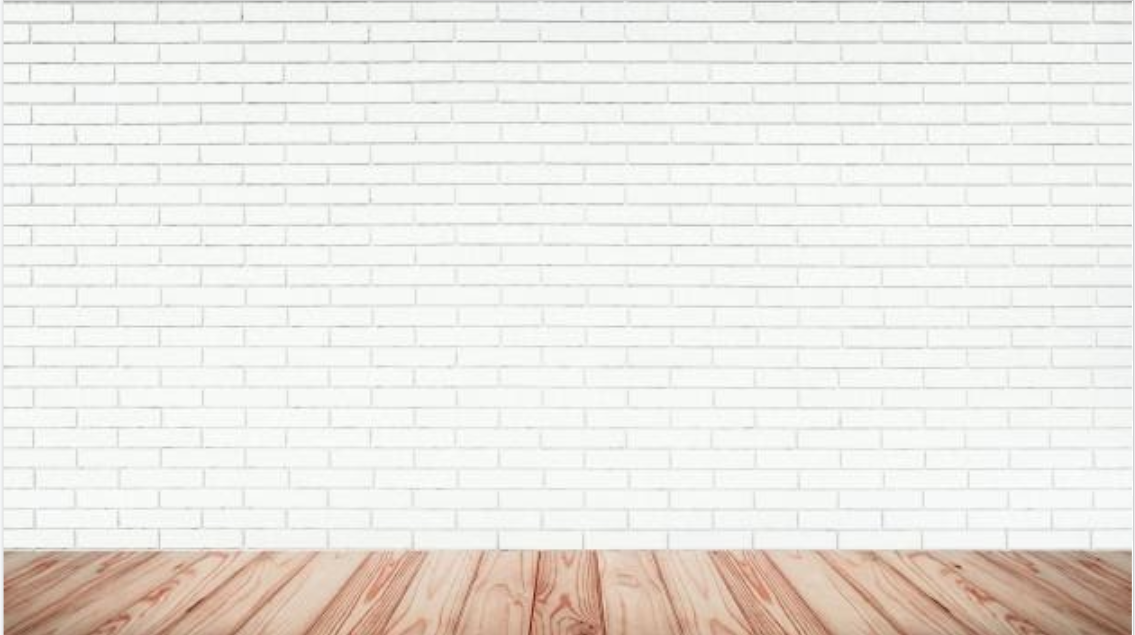 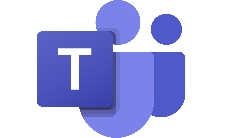 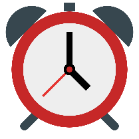 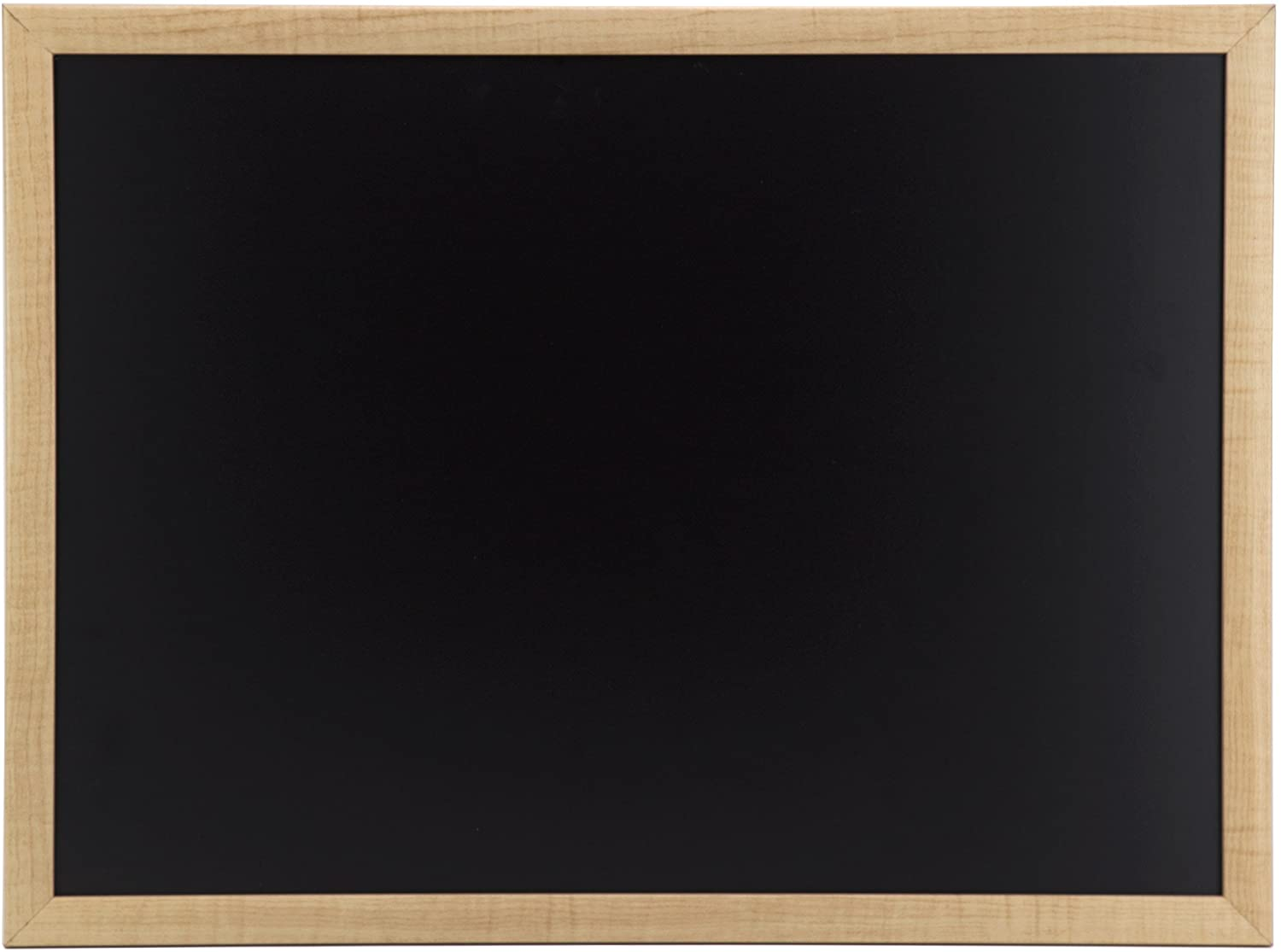 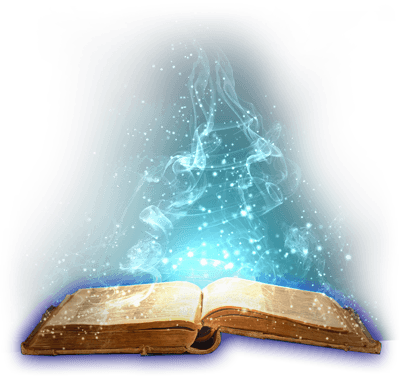 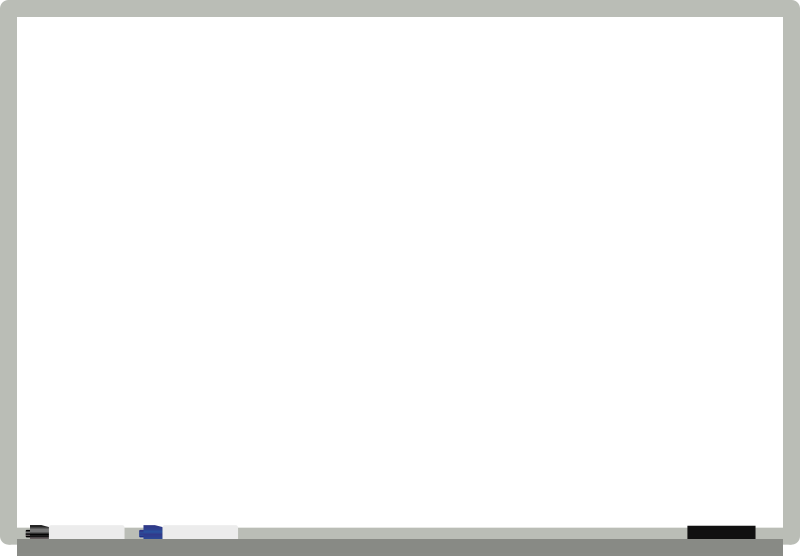 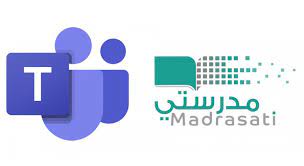 الواجب المنزلي
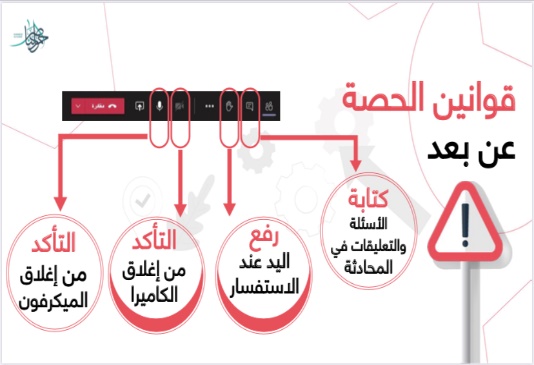 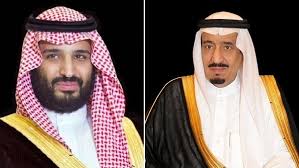 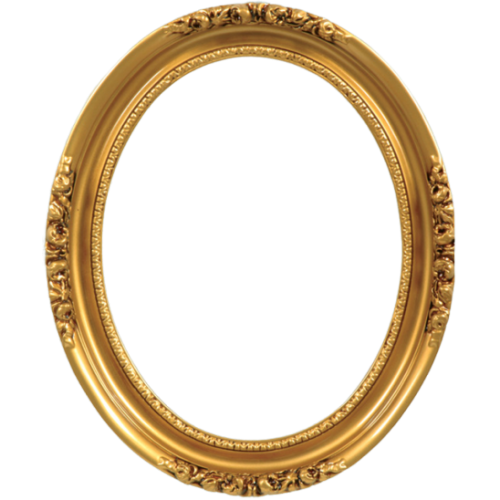 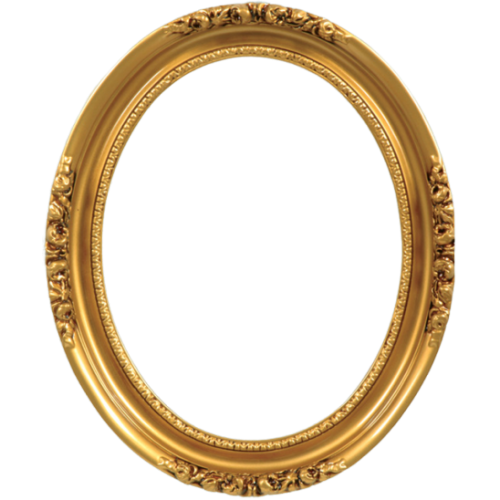 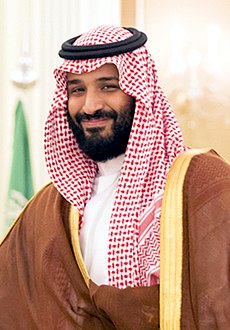 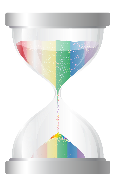 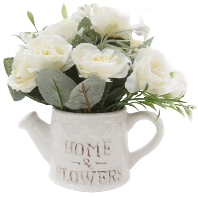 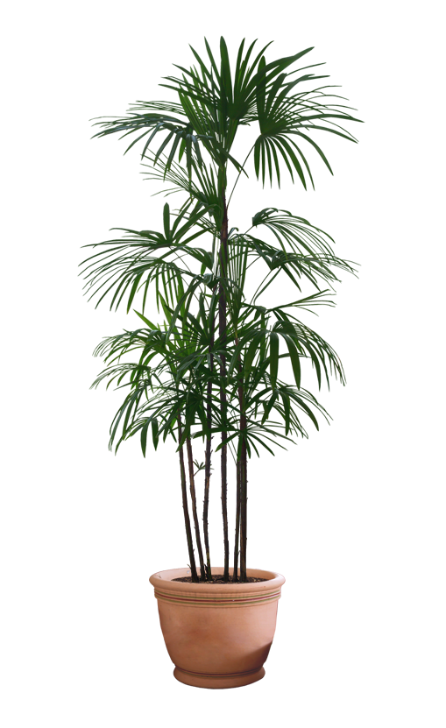 صغيرتي المبدعة 
حلي الواجب المرسل إليك في المنصة
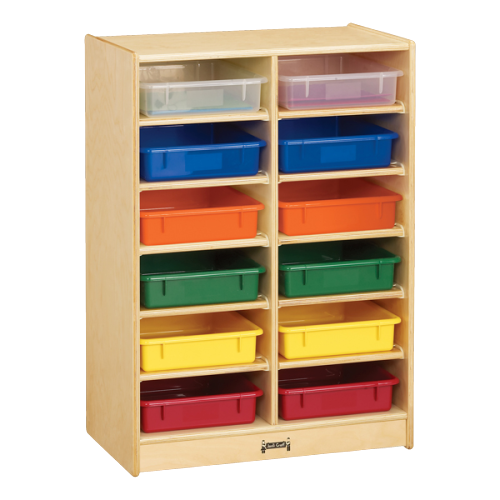 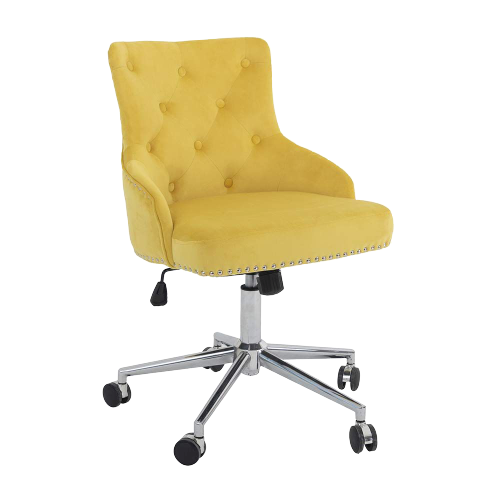 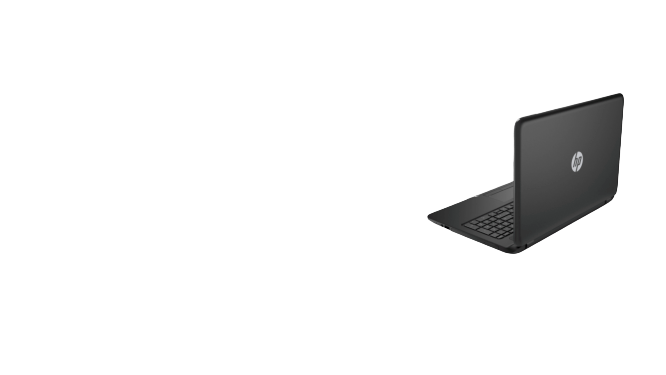 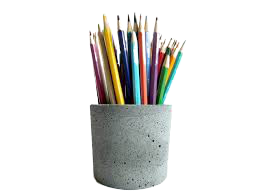 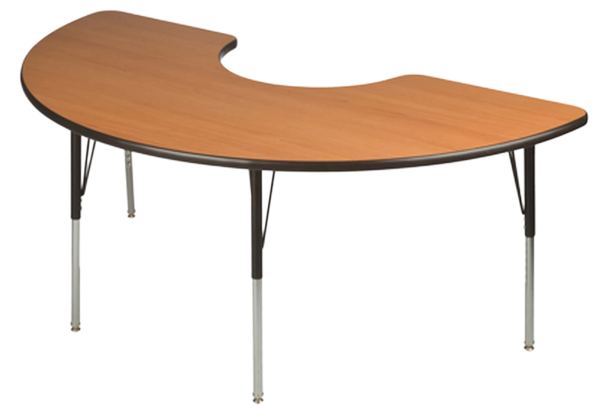 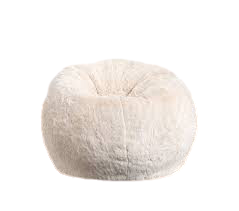 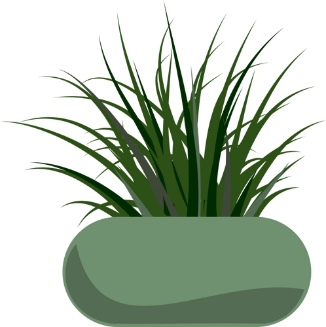 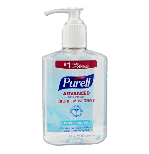 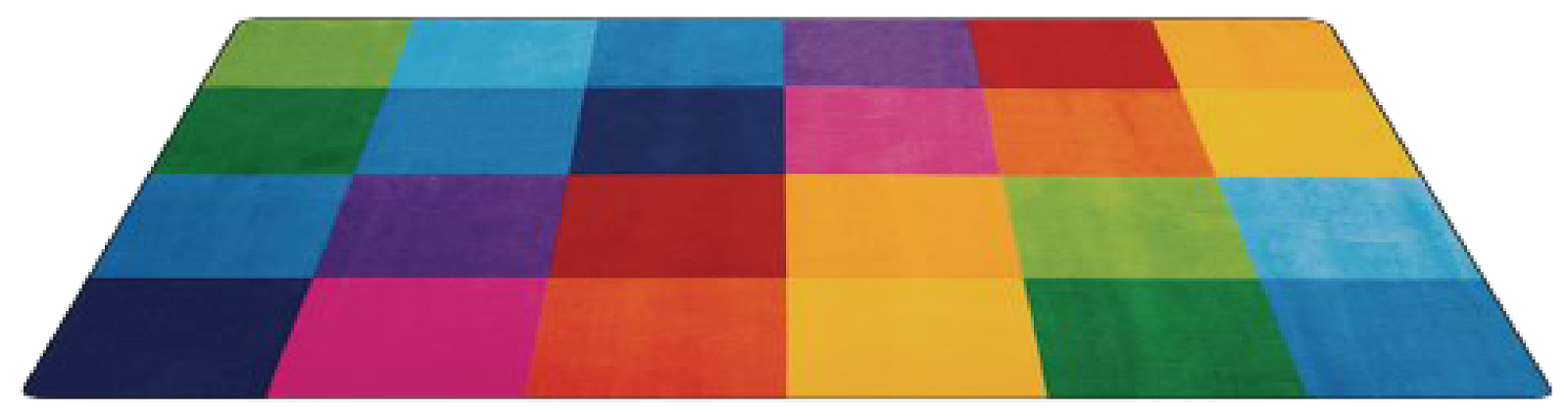